International Conference on Frontiers of Handwriting Recognition, 2020
docExtractor: An off-the-shelf 
historical document element extraction
Tom Monnier and Mathieu Aubry
LIGM, Ecole des Ponts, Univ Gustave Eiffel, CNRS
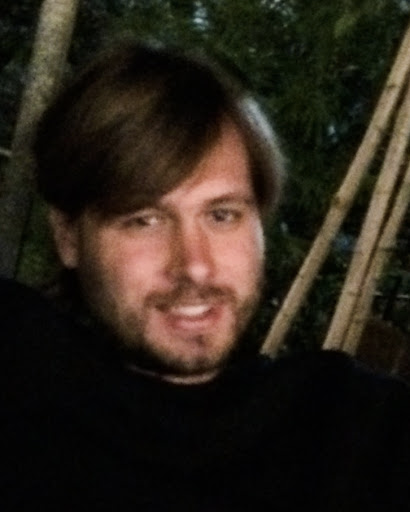 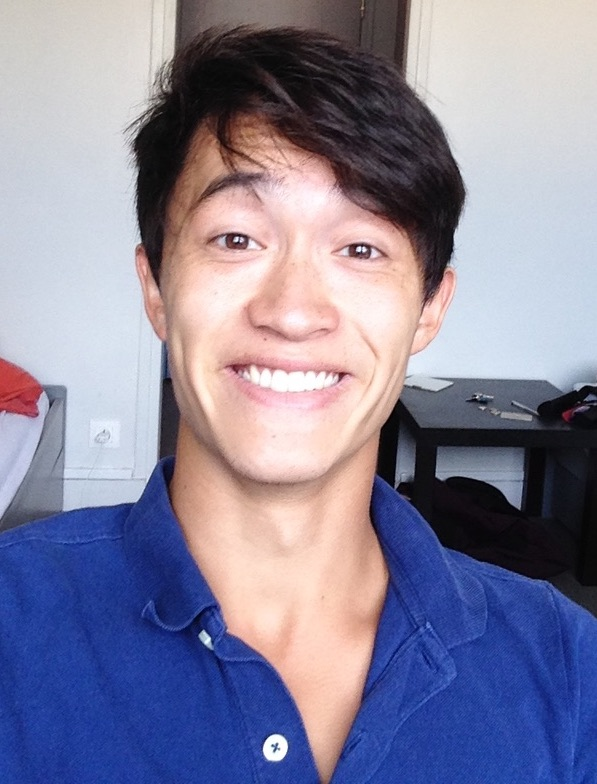 Open source
Open source
Demo
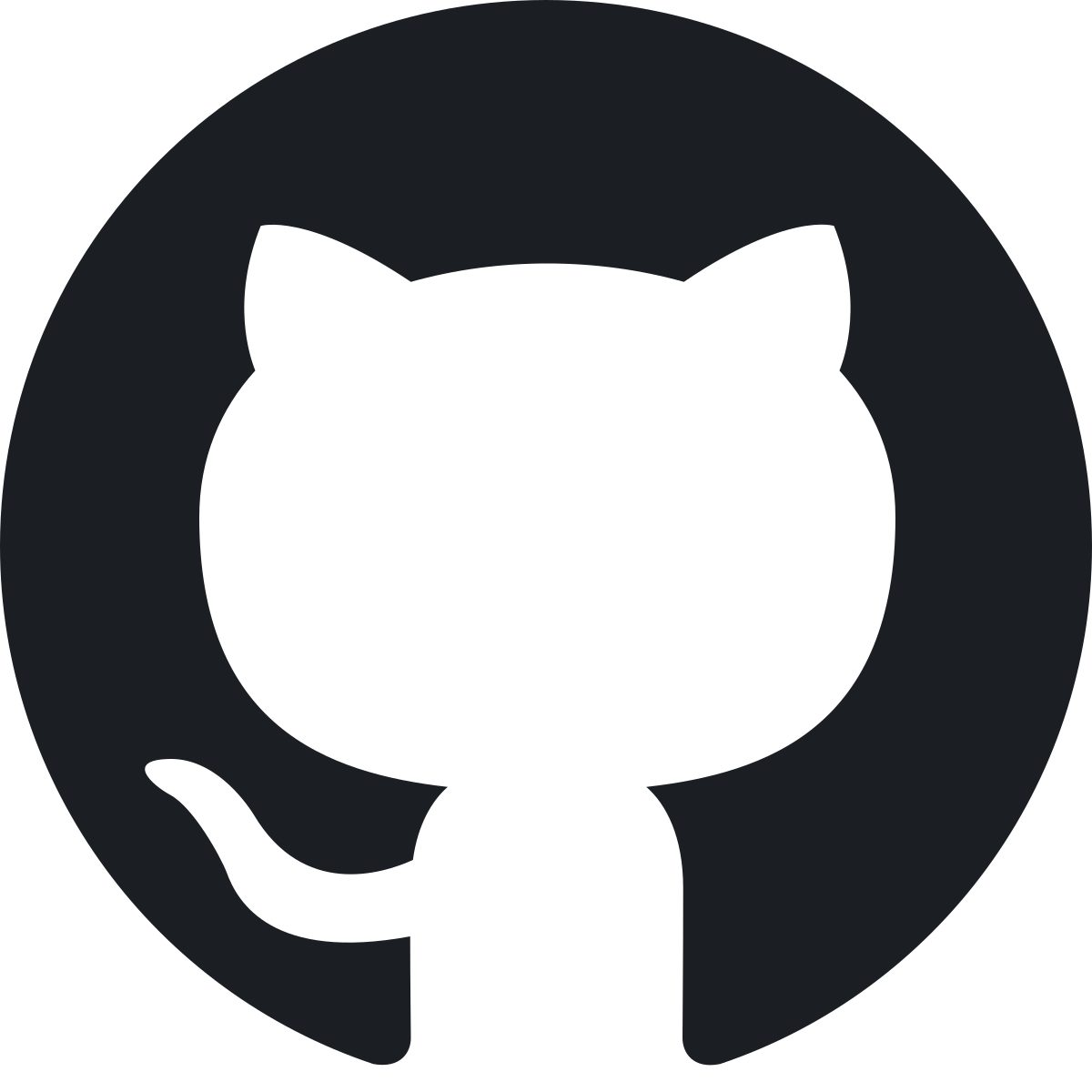 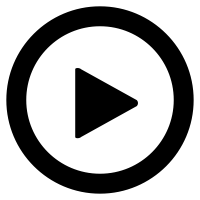 [Speaker Notes: Hi, I am Tom Monnier and I am going to present our work “docExtractor: an off-the-shelf historical document element extraction”.]
Motivation
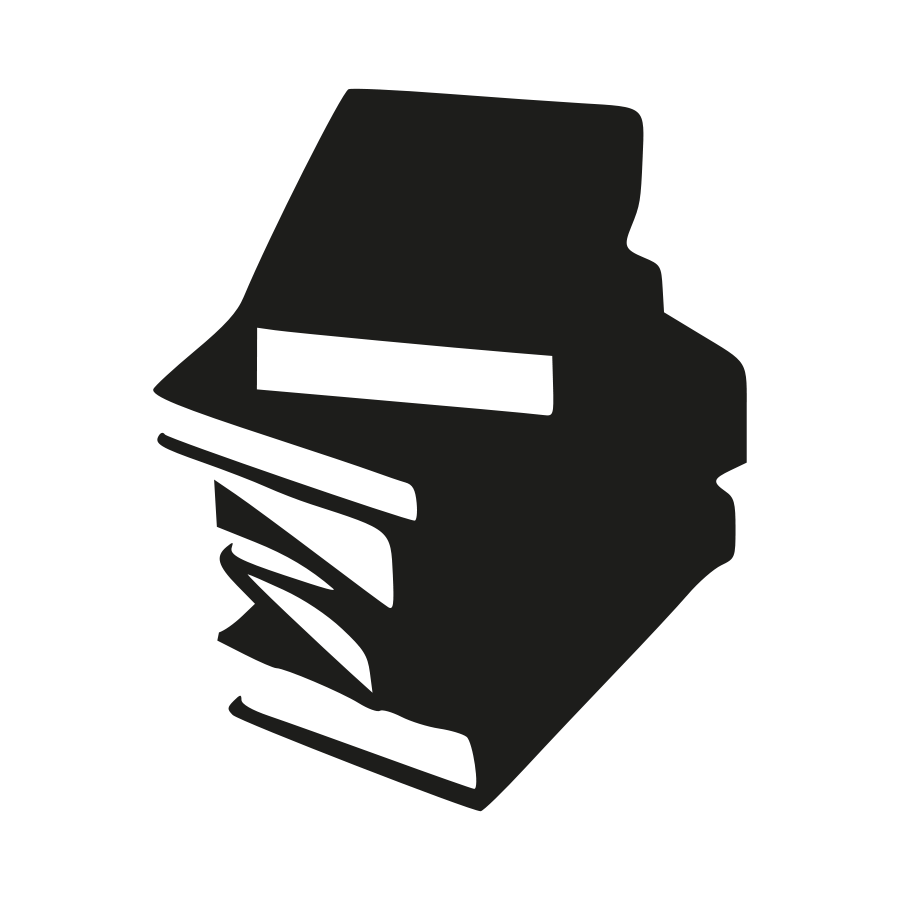 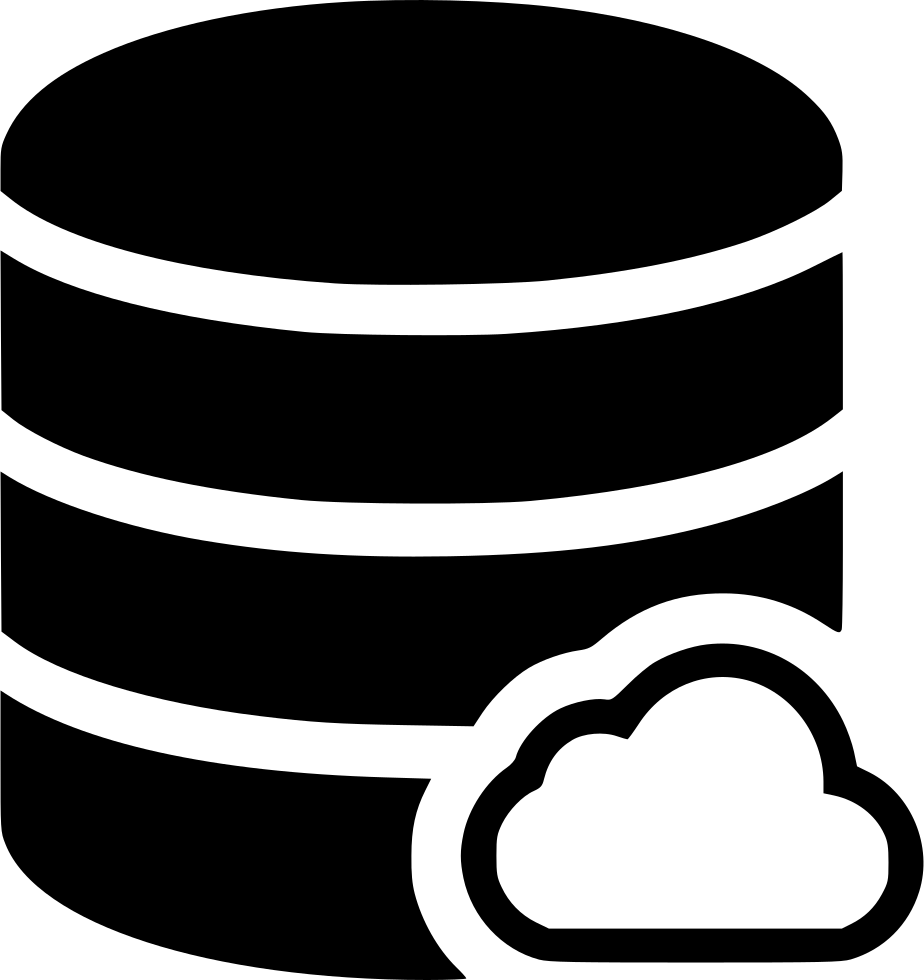 Need easy-to-use and efficient
automatic tools for document analysis!
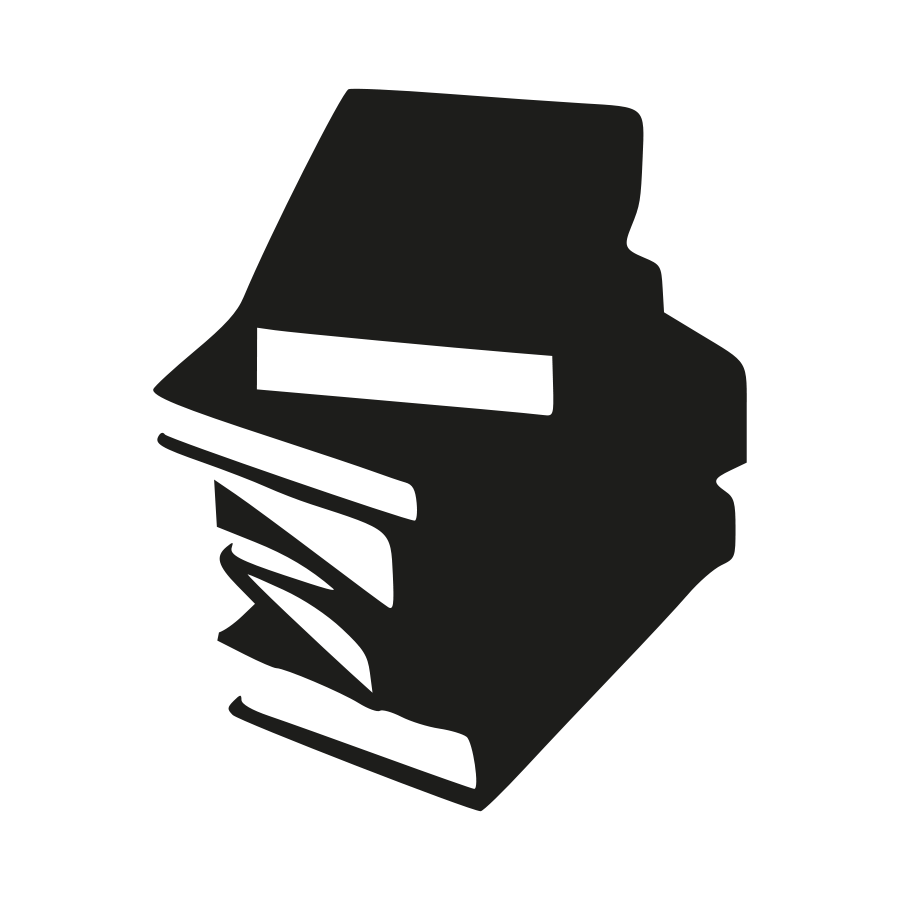 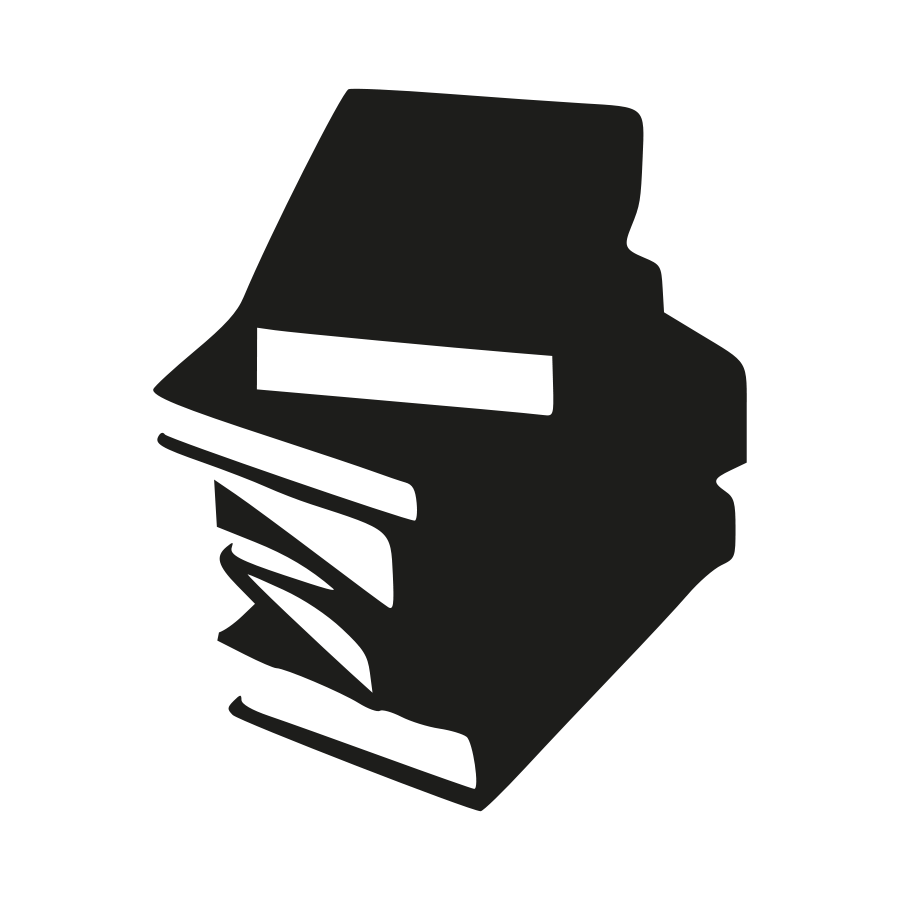 Massive digitalization
2
[Speaker Notes: After years of massive digitalization, there are now thousands of historical document scans waiting to be analysed. In the context of a rising interest in digital humanities the need for easy to use and efficient automatic tools has dramatically increased.]
Motivation
Text detection 
for dataset A
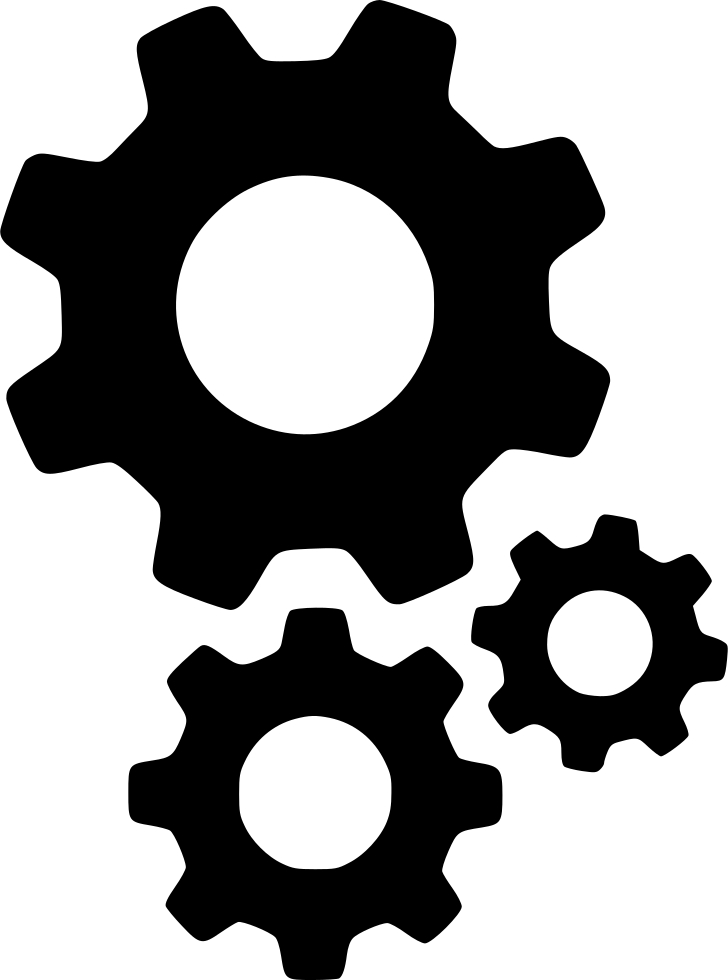 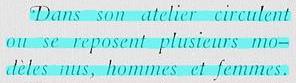 A
Text detection 
for dataset B
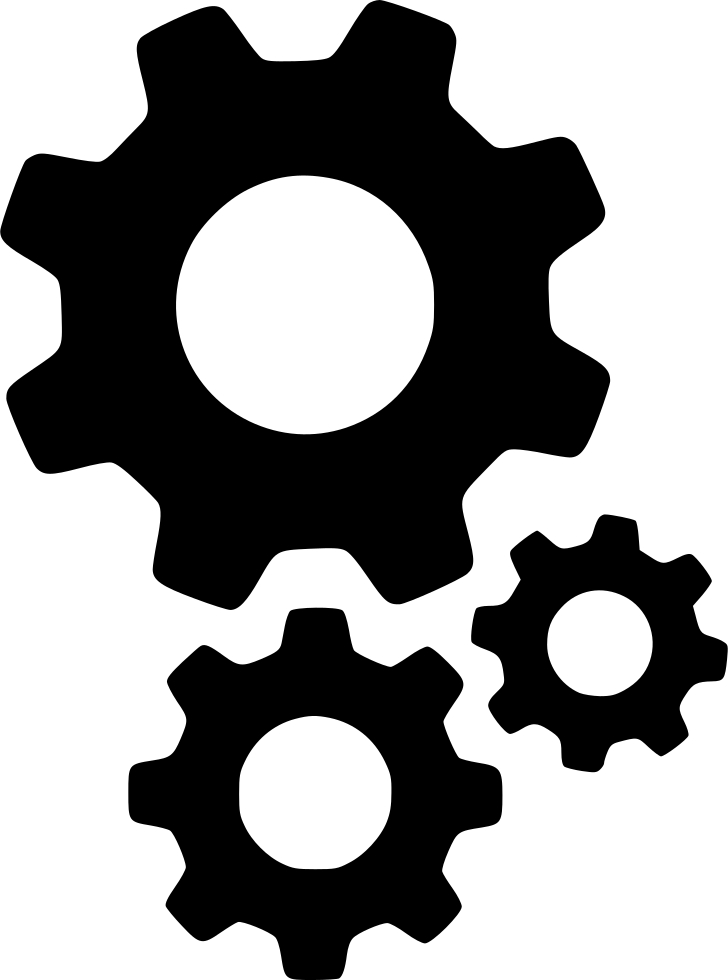 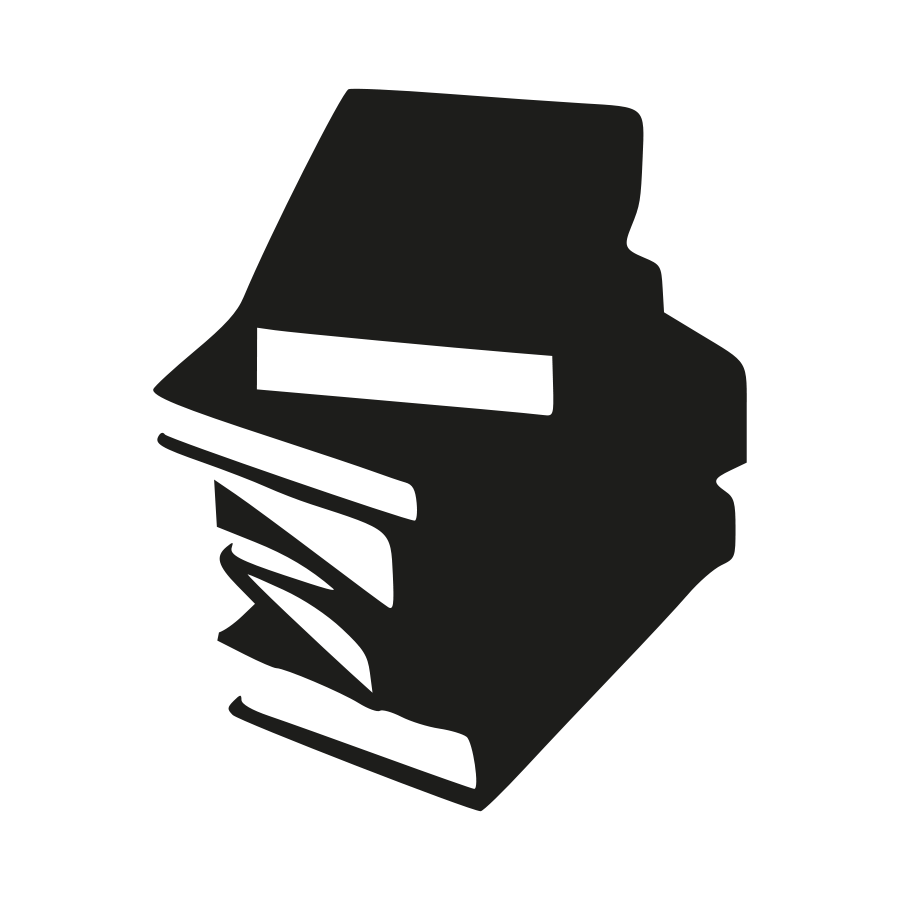 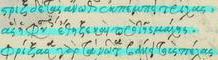 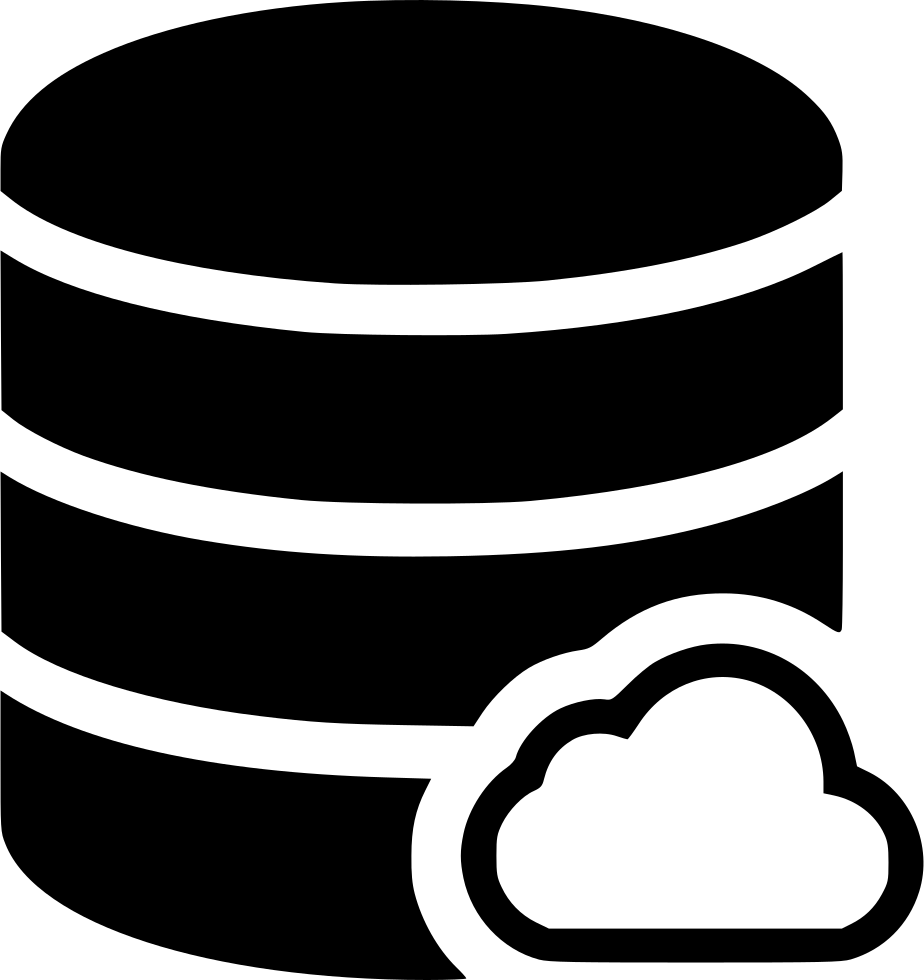 B
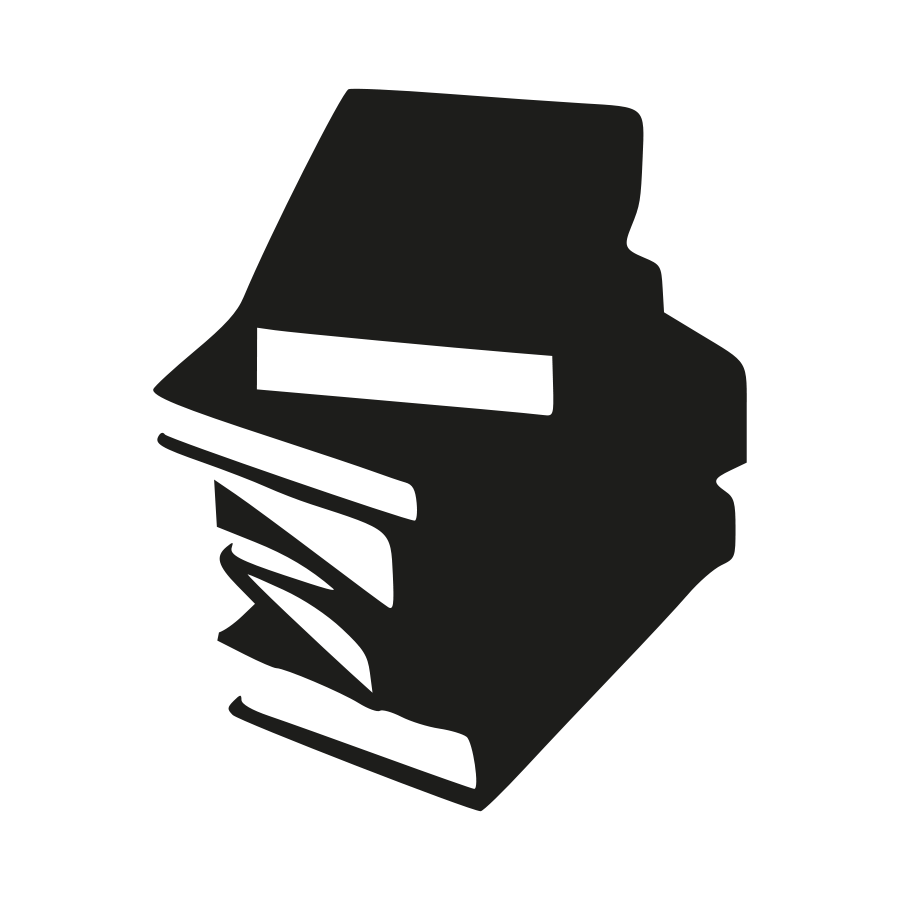 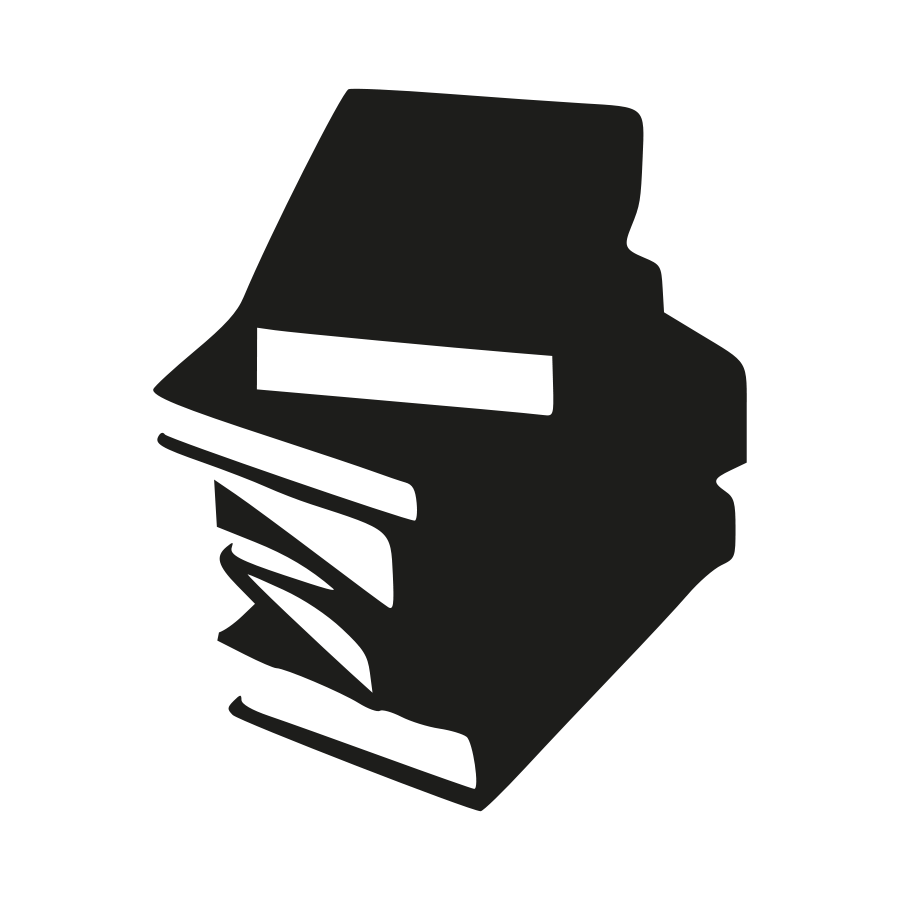 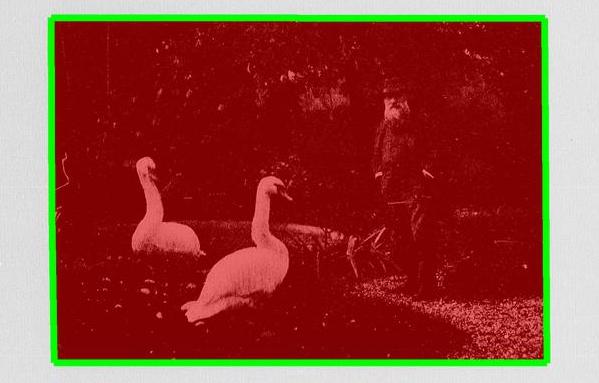 Photo extraction
for dataset C
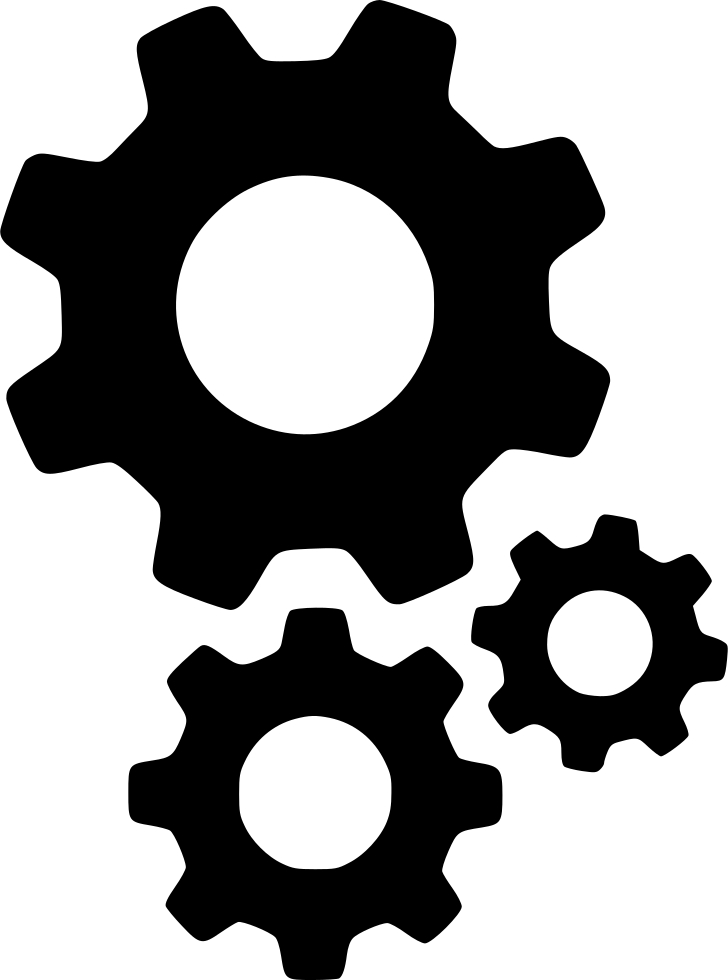 C
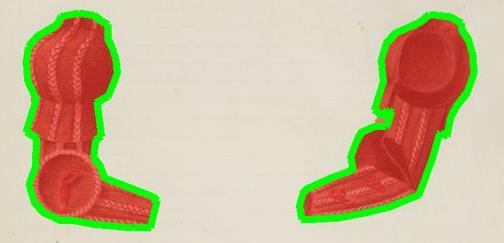 Drawing extraction
for dataset D
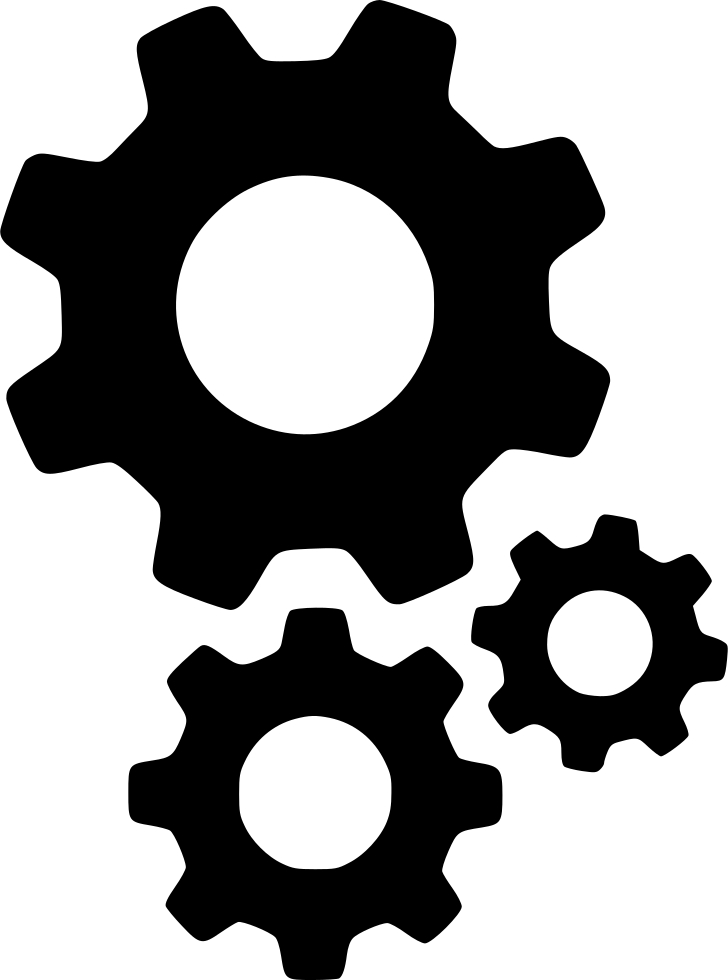 D
3
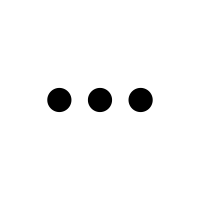 [Speaker Notes: Document analysis is usually broken down into multiple subproblems depending on the task and the document specificity including handwritten/printed distinction, langage, or degree of degradation.]
Motivation
Manual data annotation
Text detection 
for dataset A
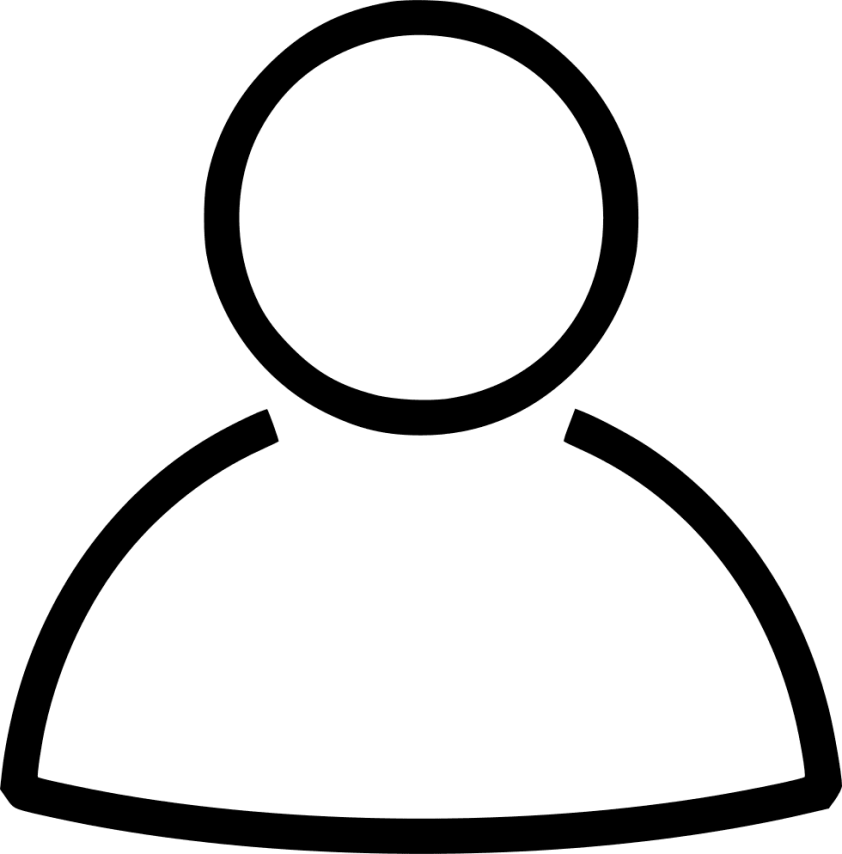 A
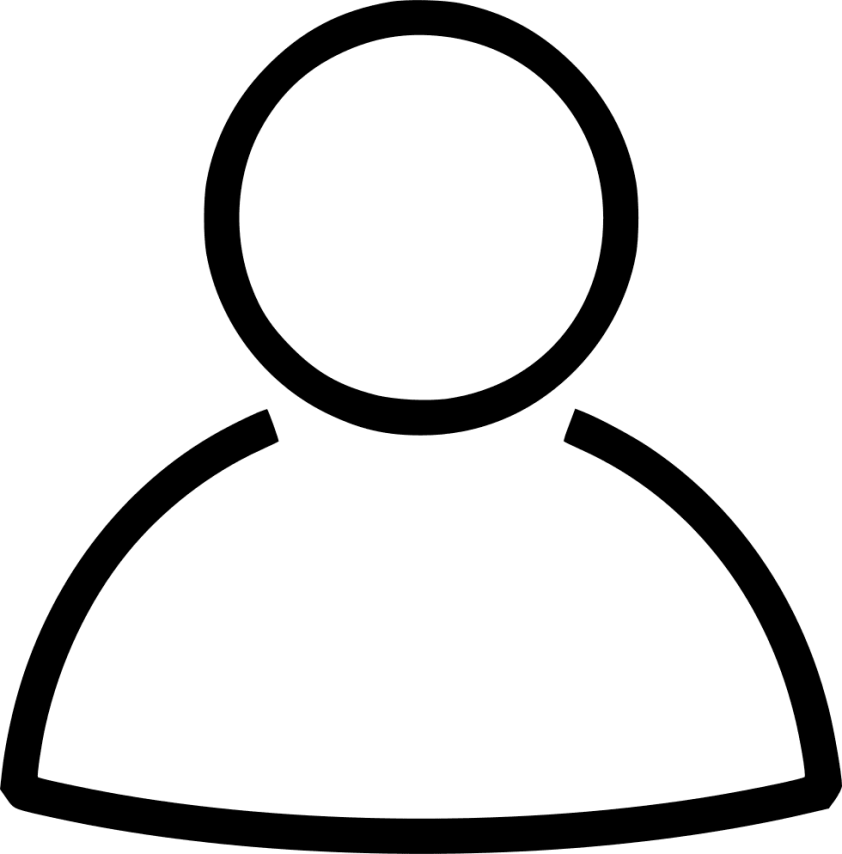 B
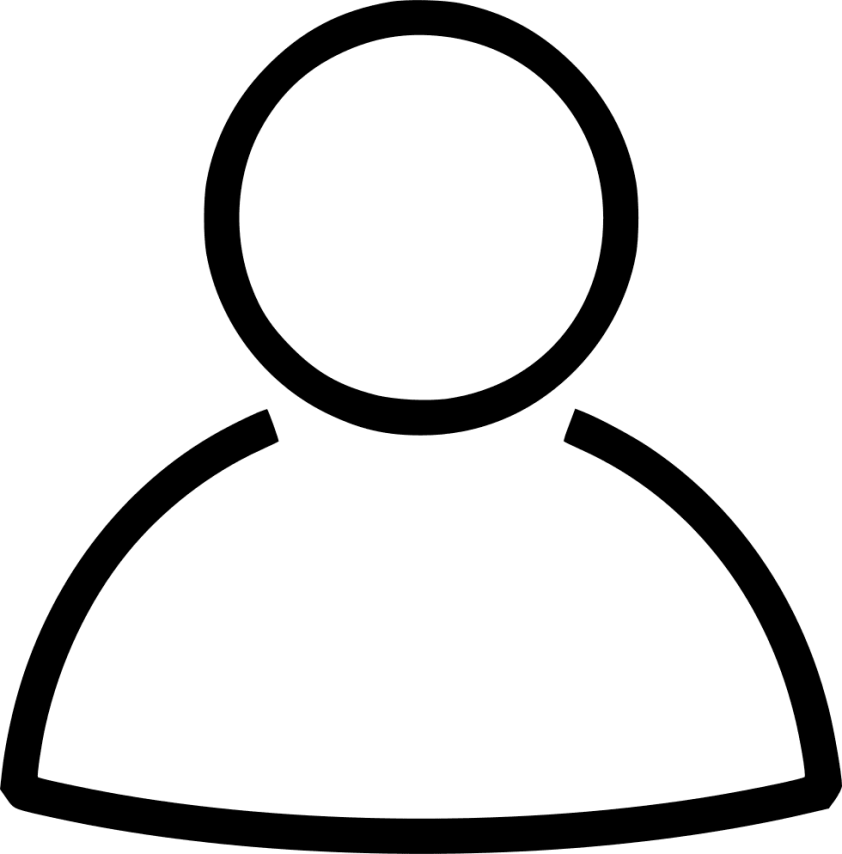 C
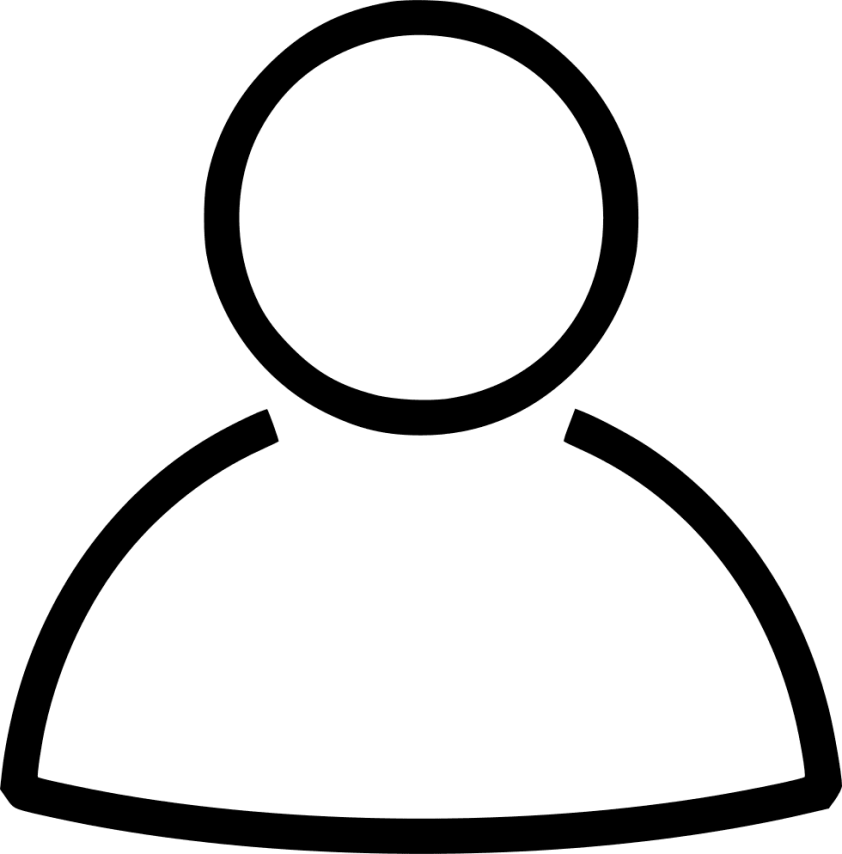 D
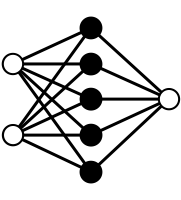 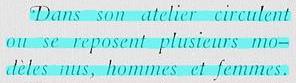 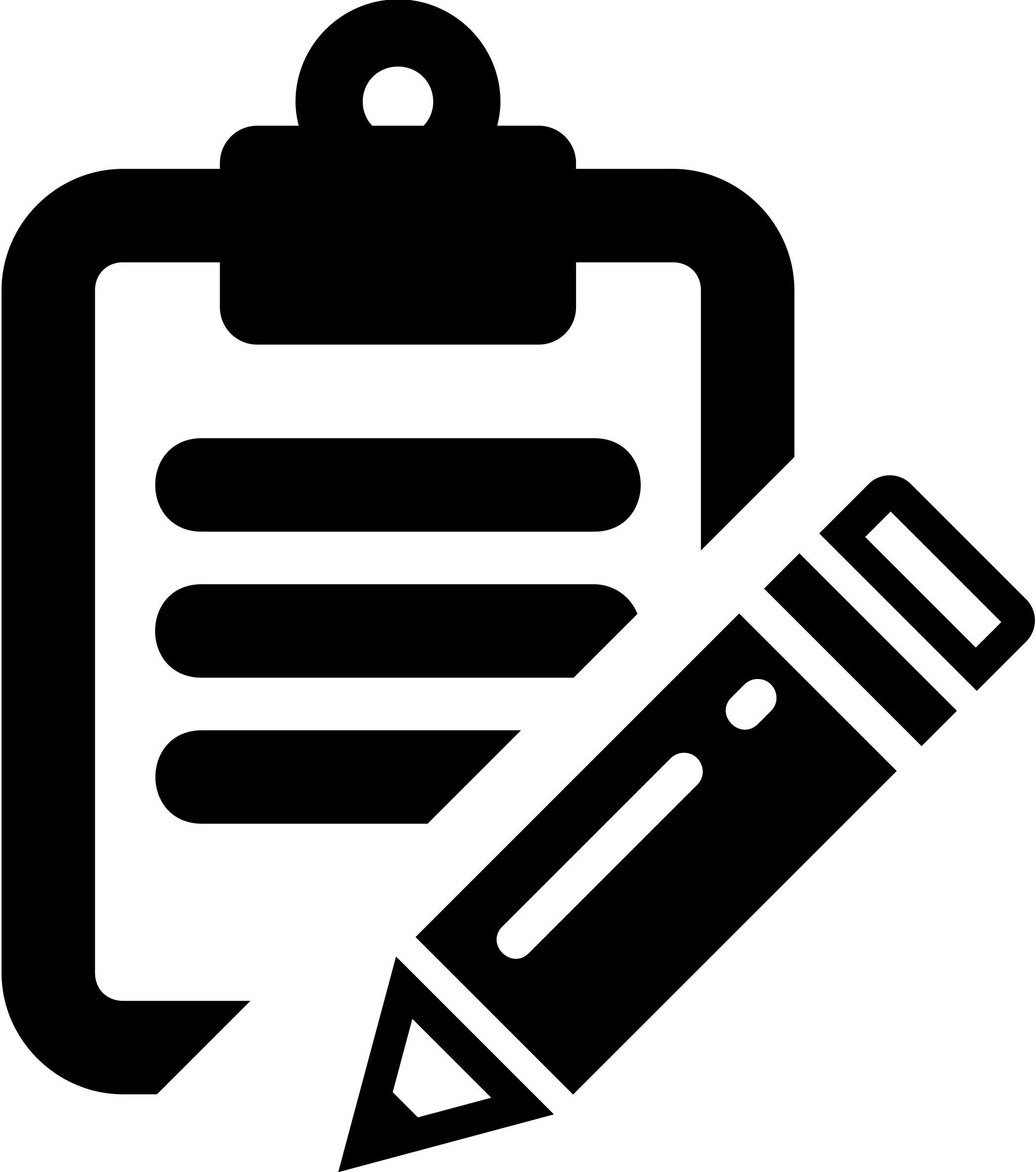 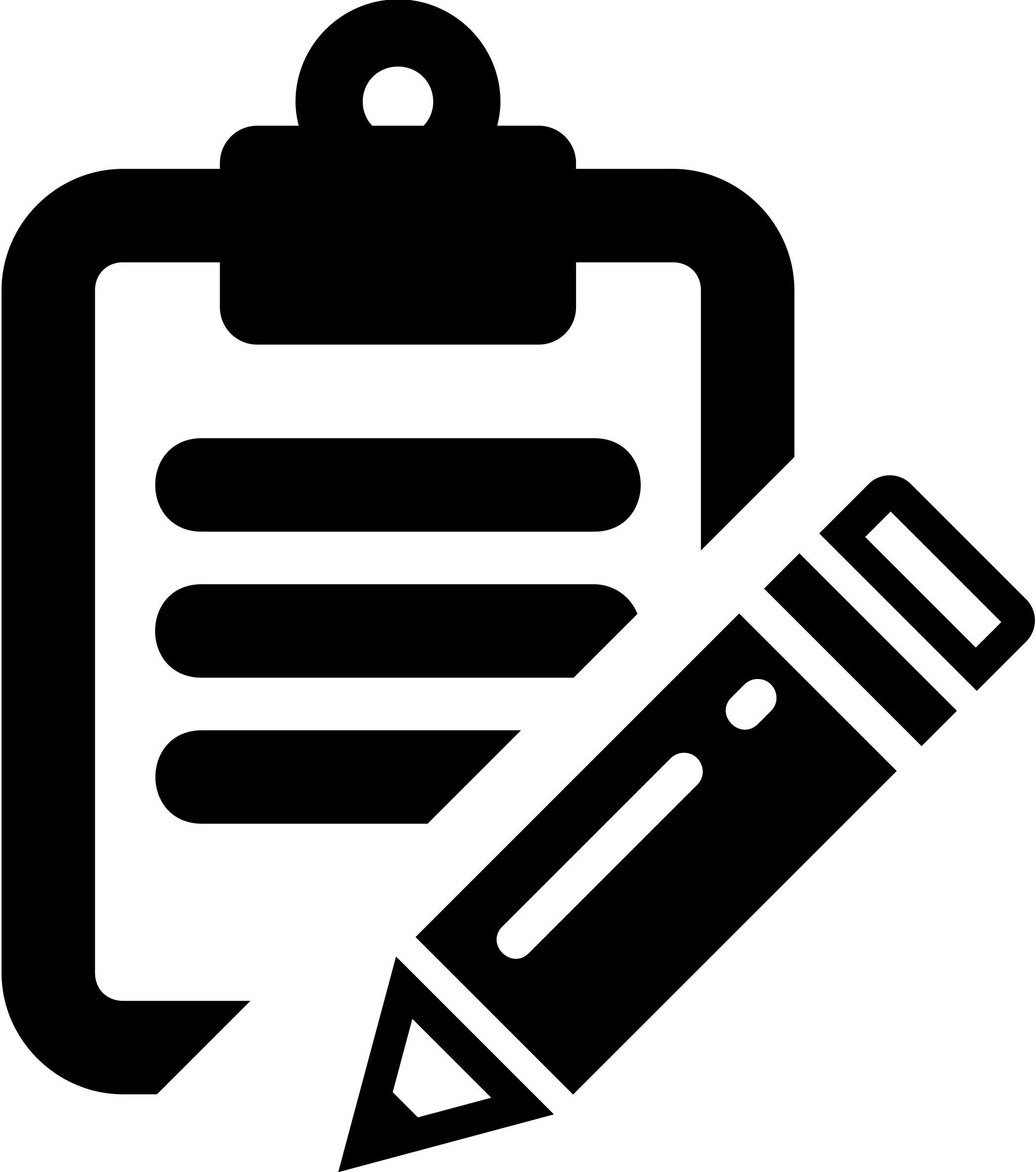 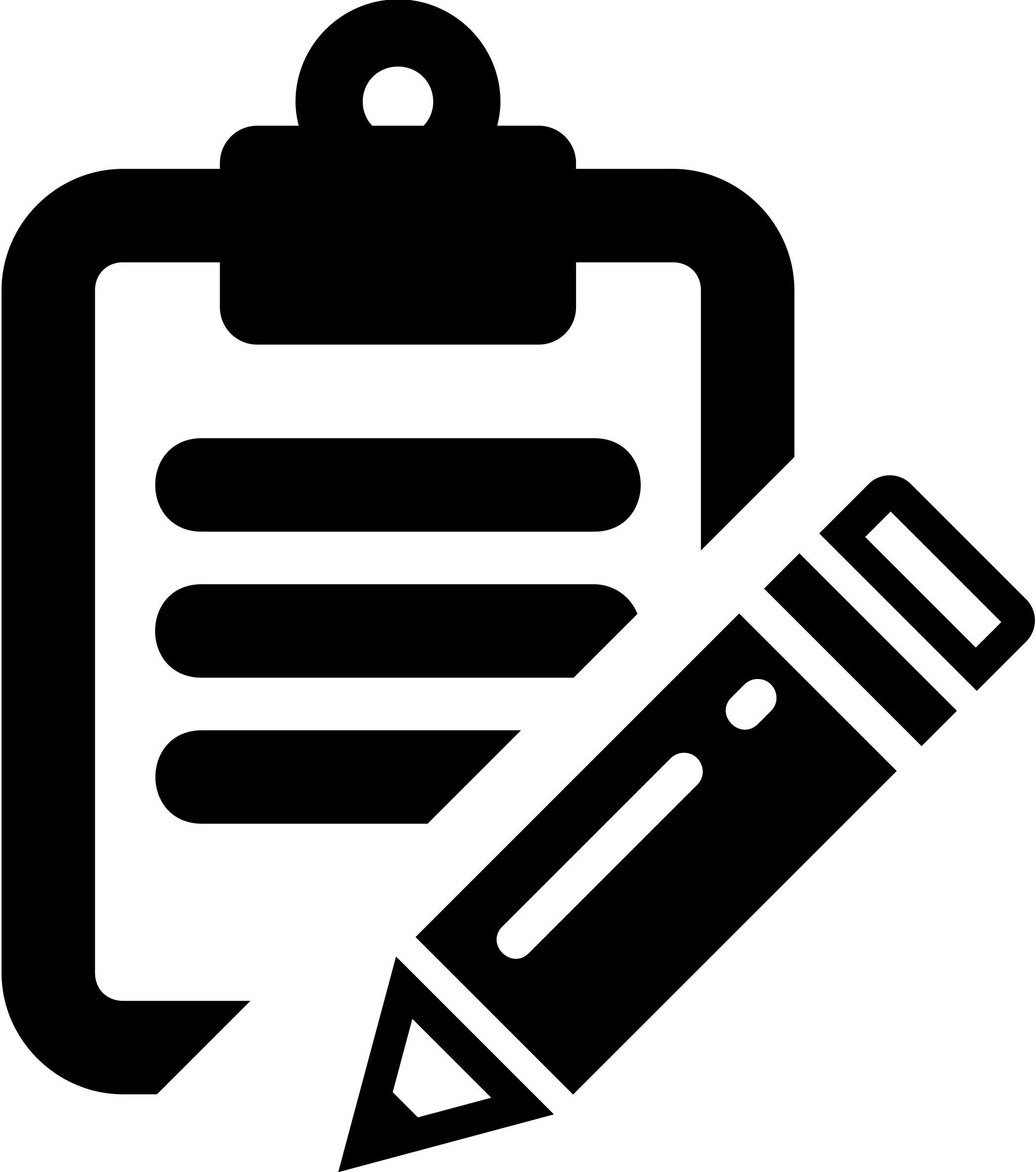 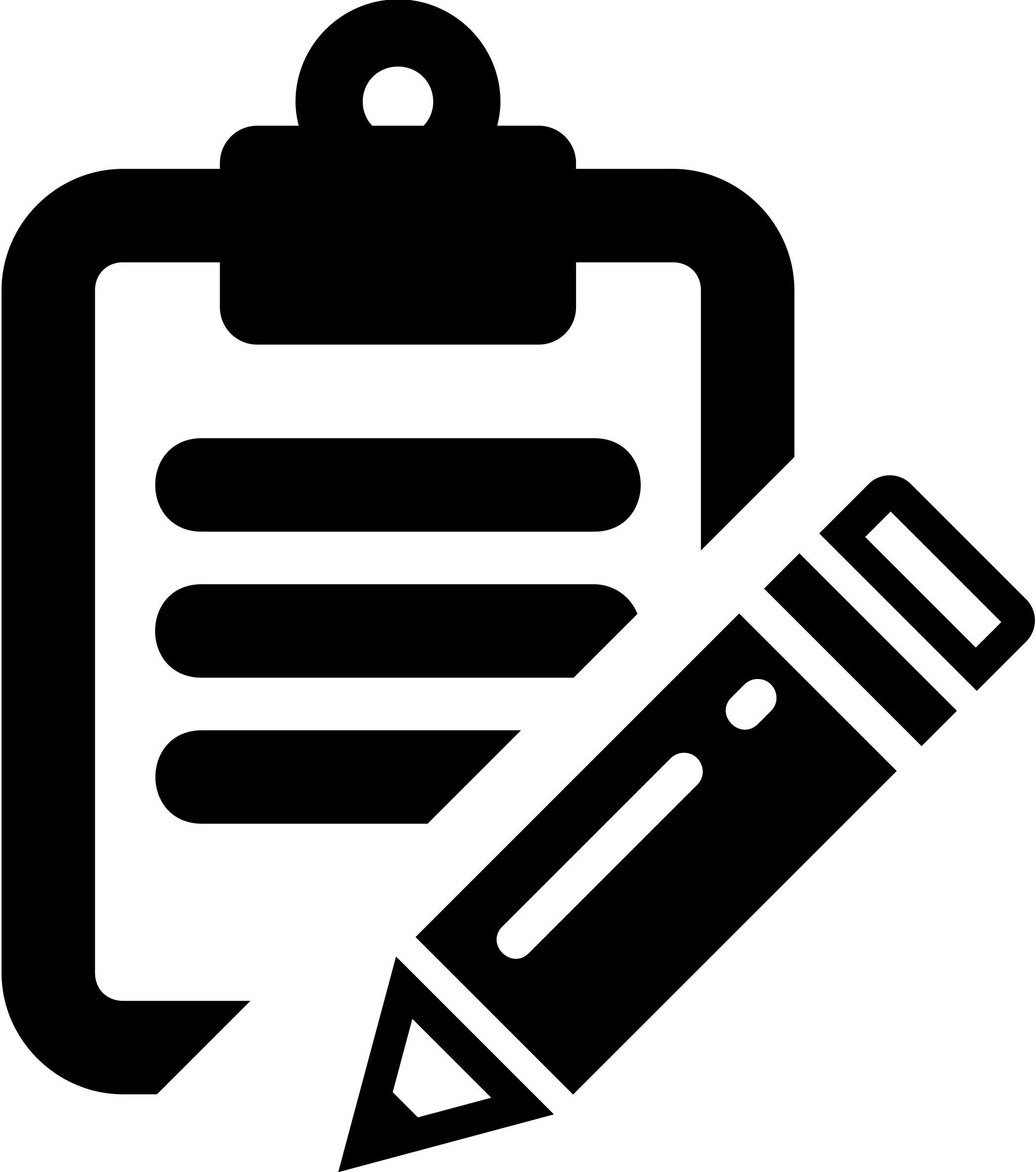 A
Text detection 
for dataset B
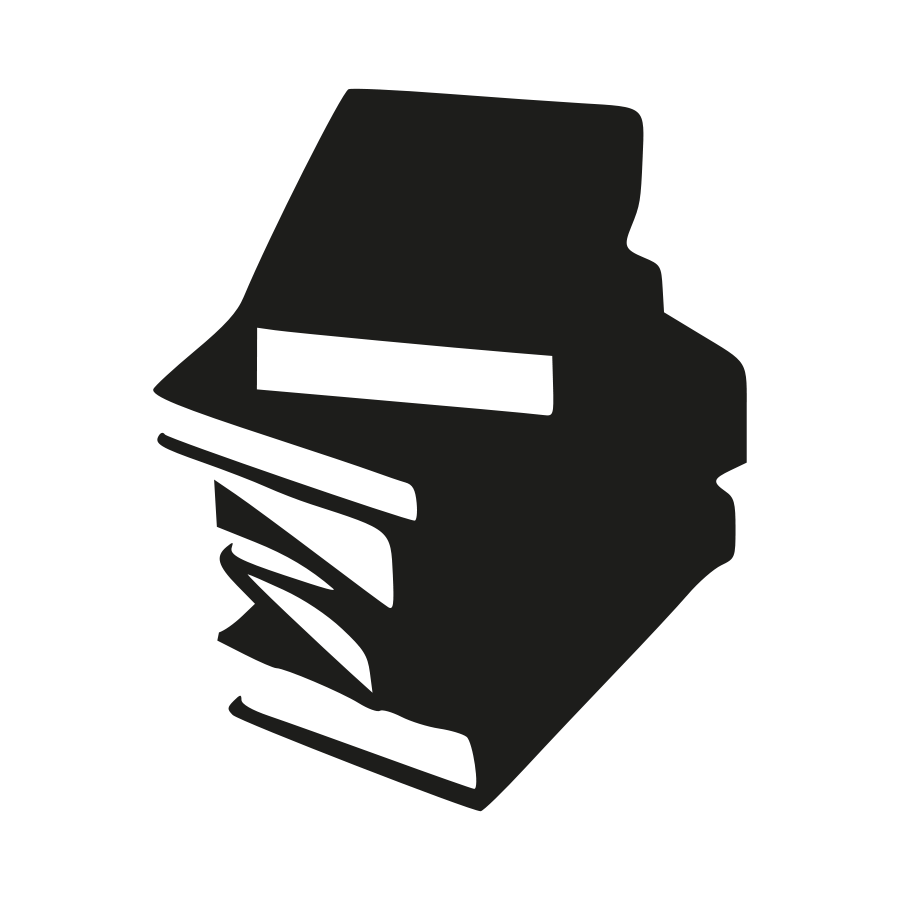 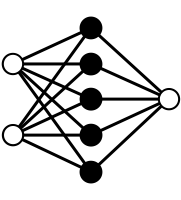 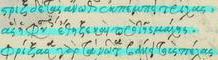 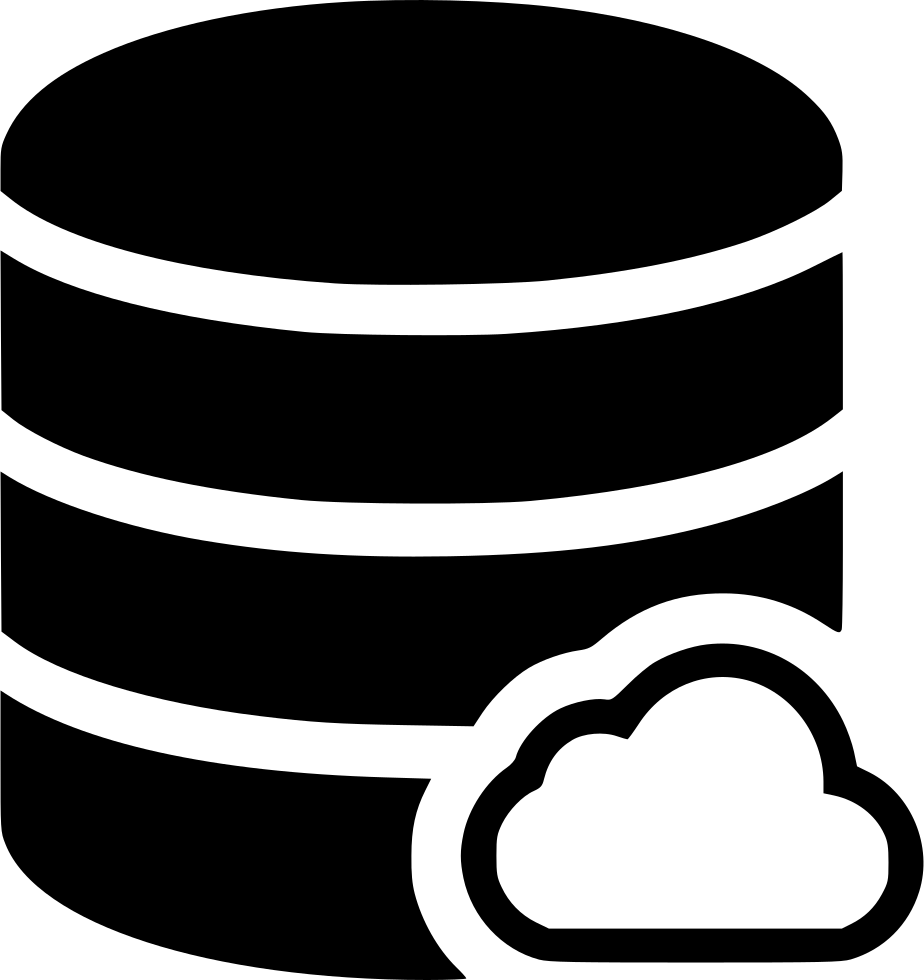 B
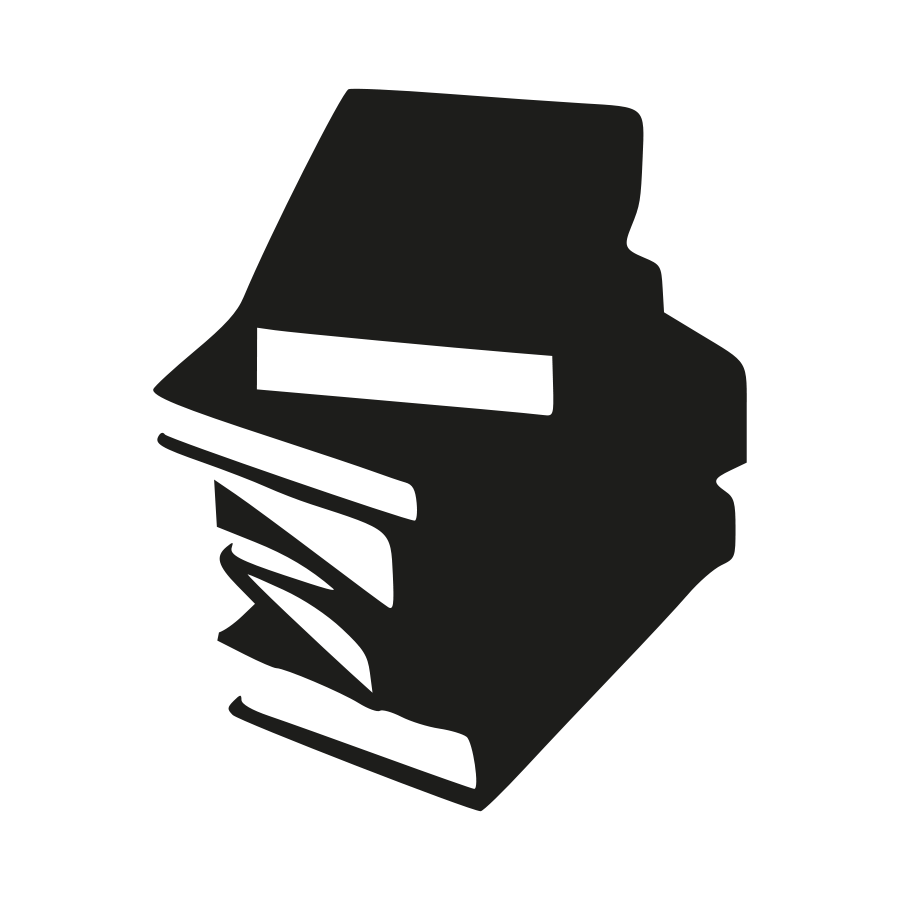 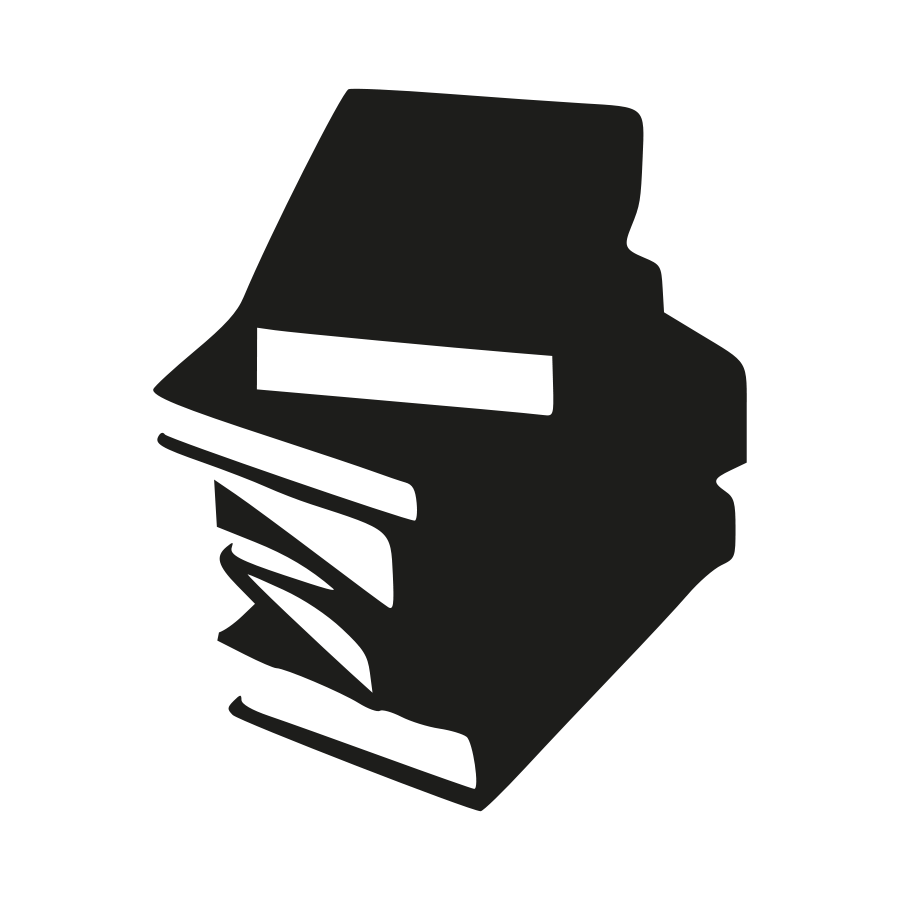 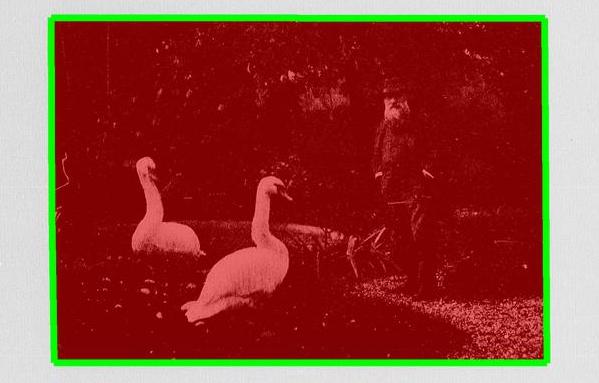 Photo extraction
for dataset C
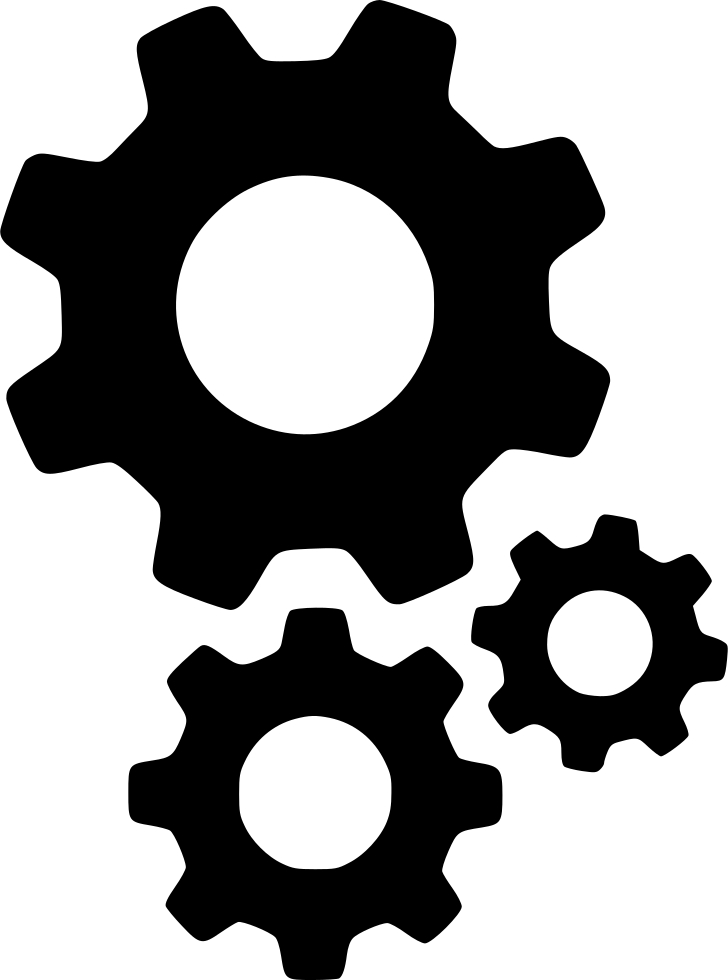 C
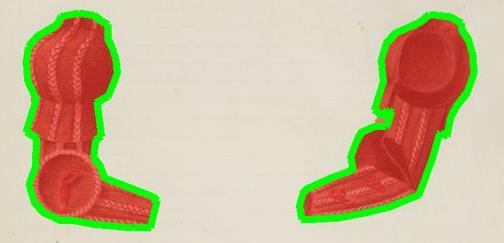 Drawing extraction
for dataset D
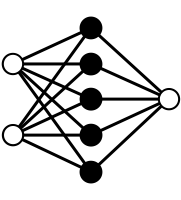 D
4
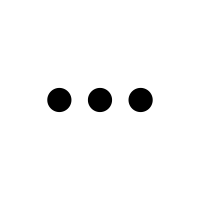 [Speaker Notes: Recent advances in deep learning enabled the development of powerful generic solutions that can tackle multiple analysis tasks with a same core method. However, it still require training phase specific to each task with appropriate set of manual annotations.]
Motivation
Manual data annotation
Text detection 
for dataset A
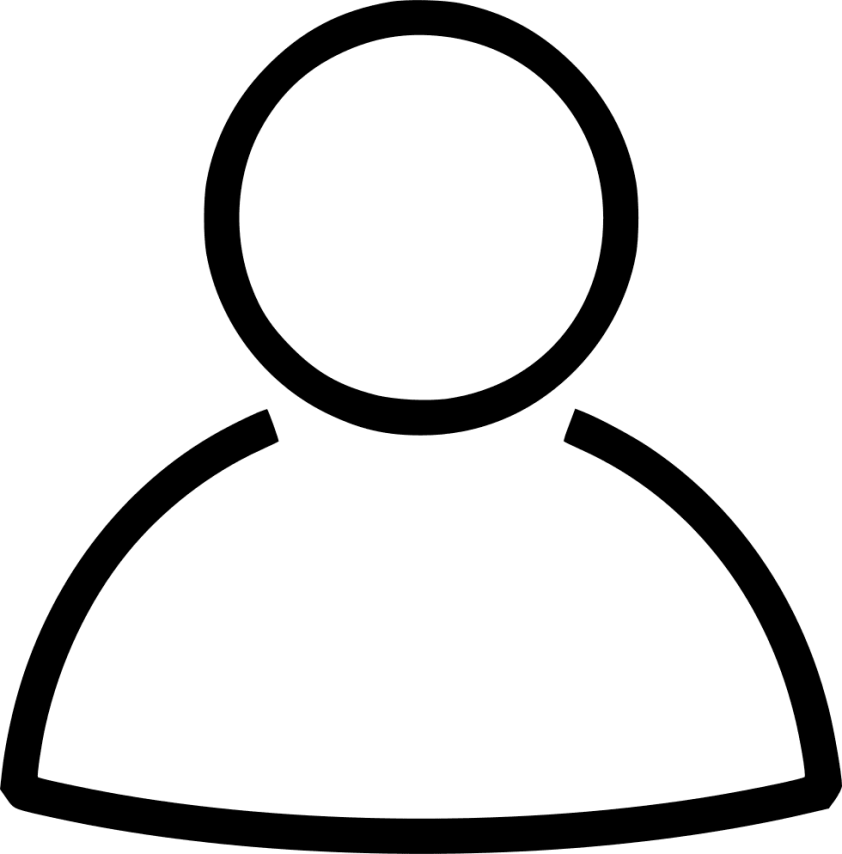 A
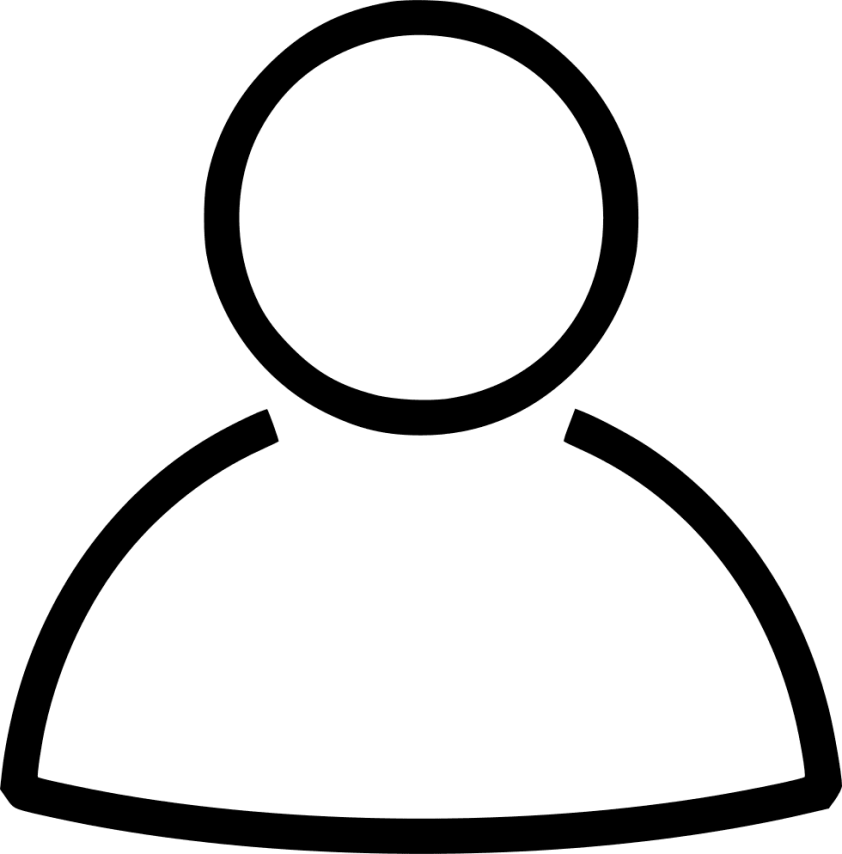 B
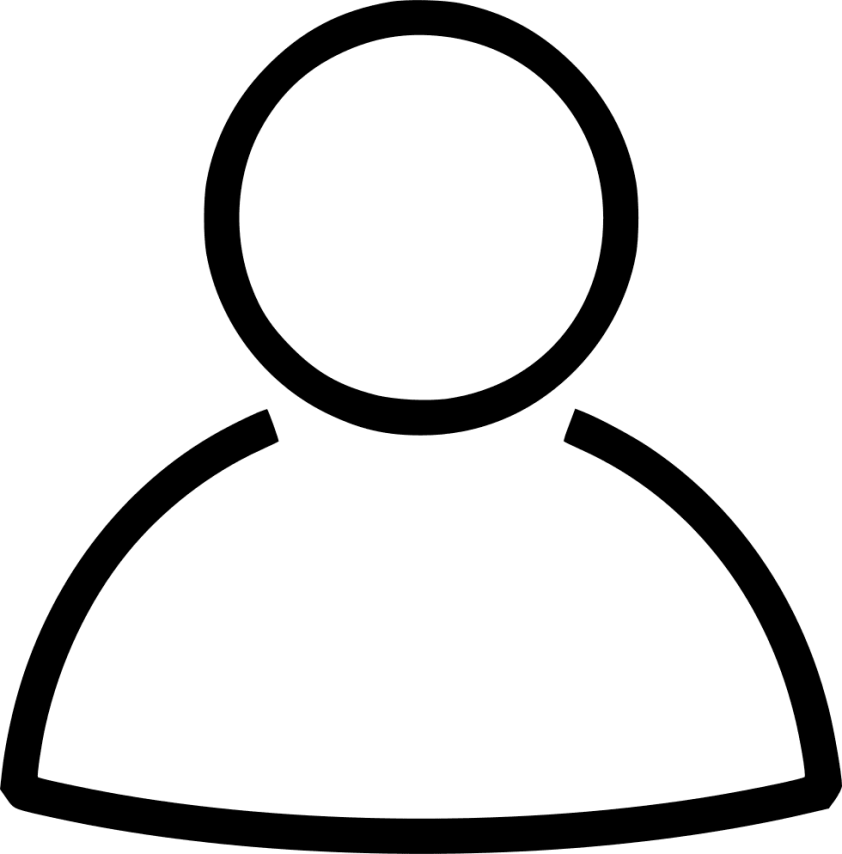 C
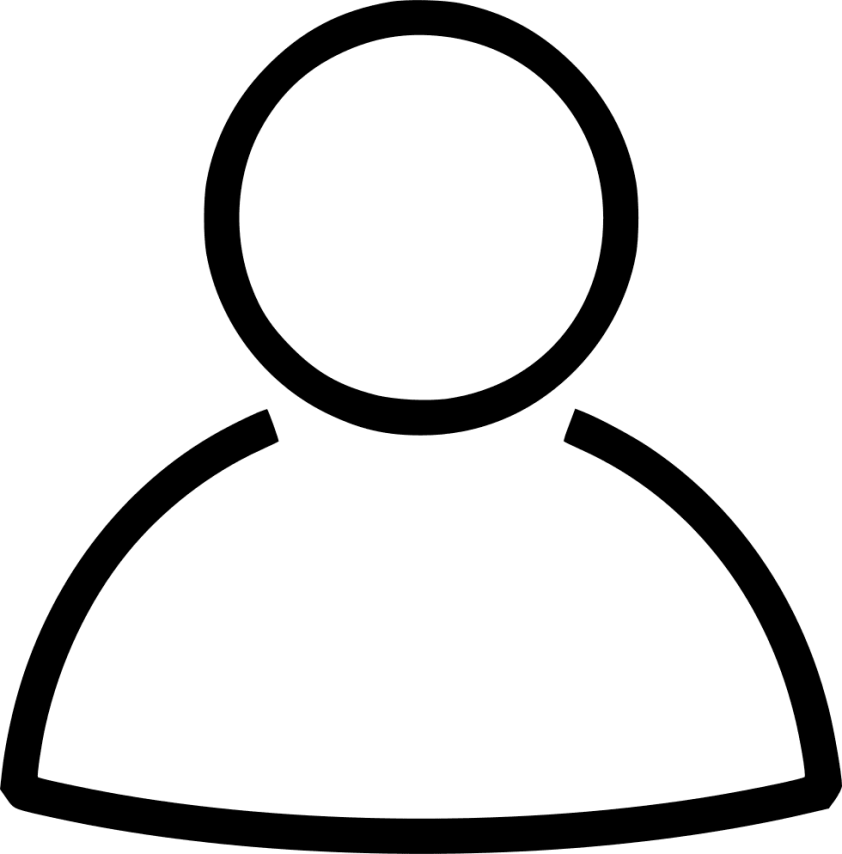 D
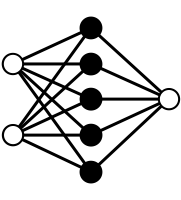 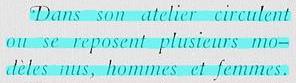 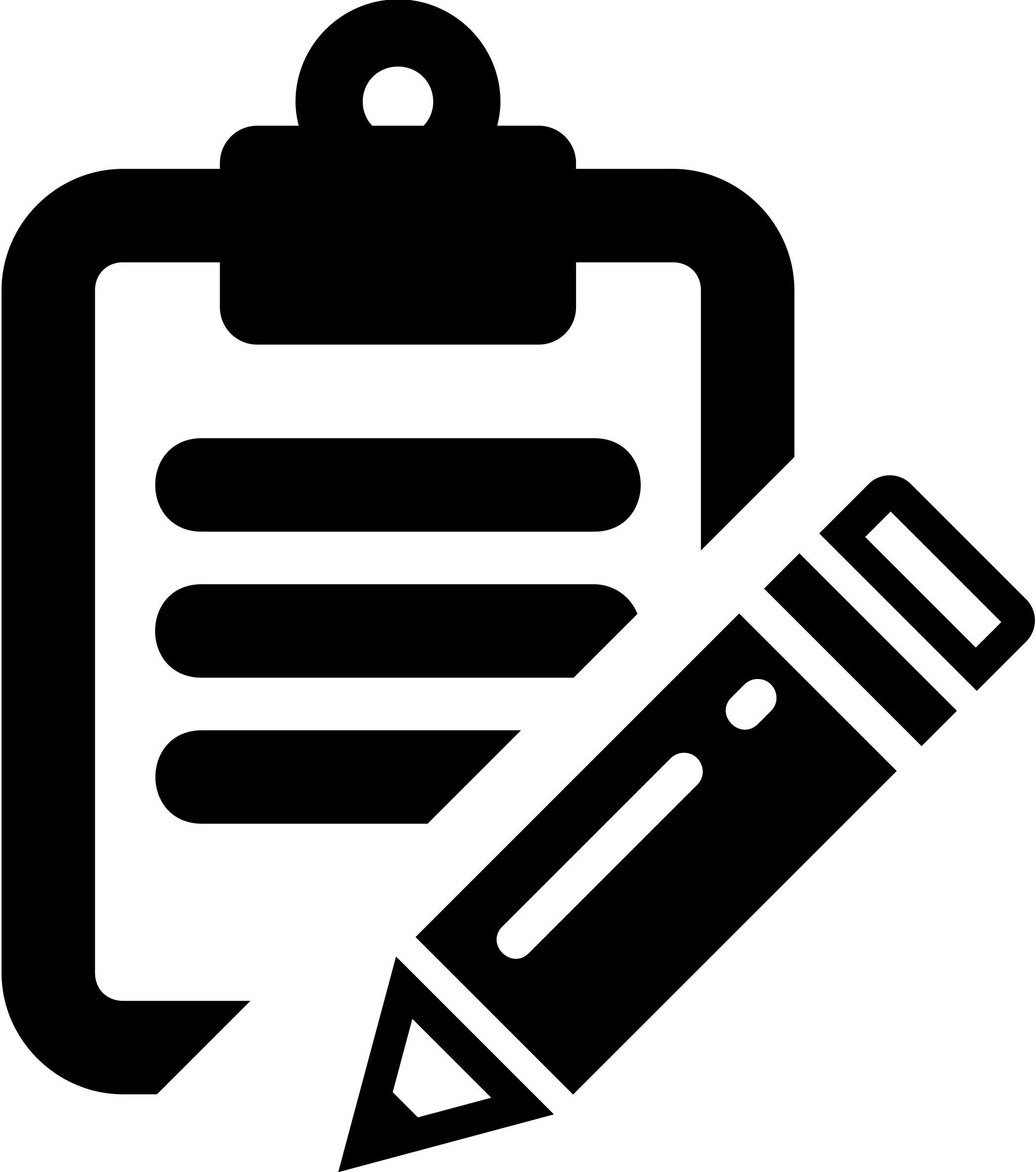 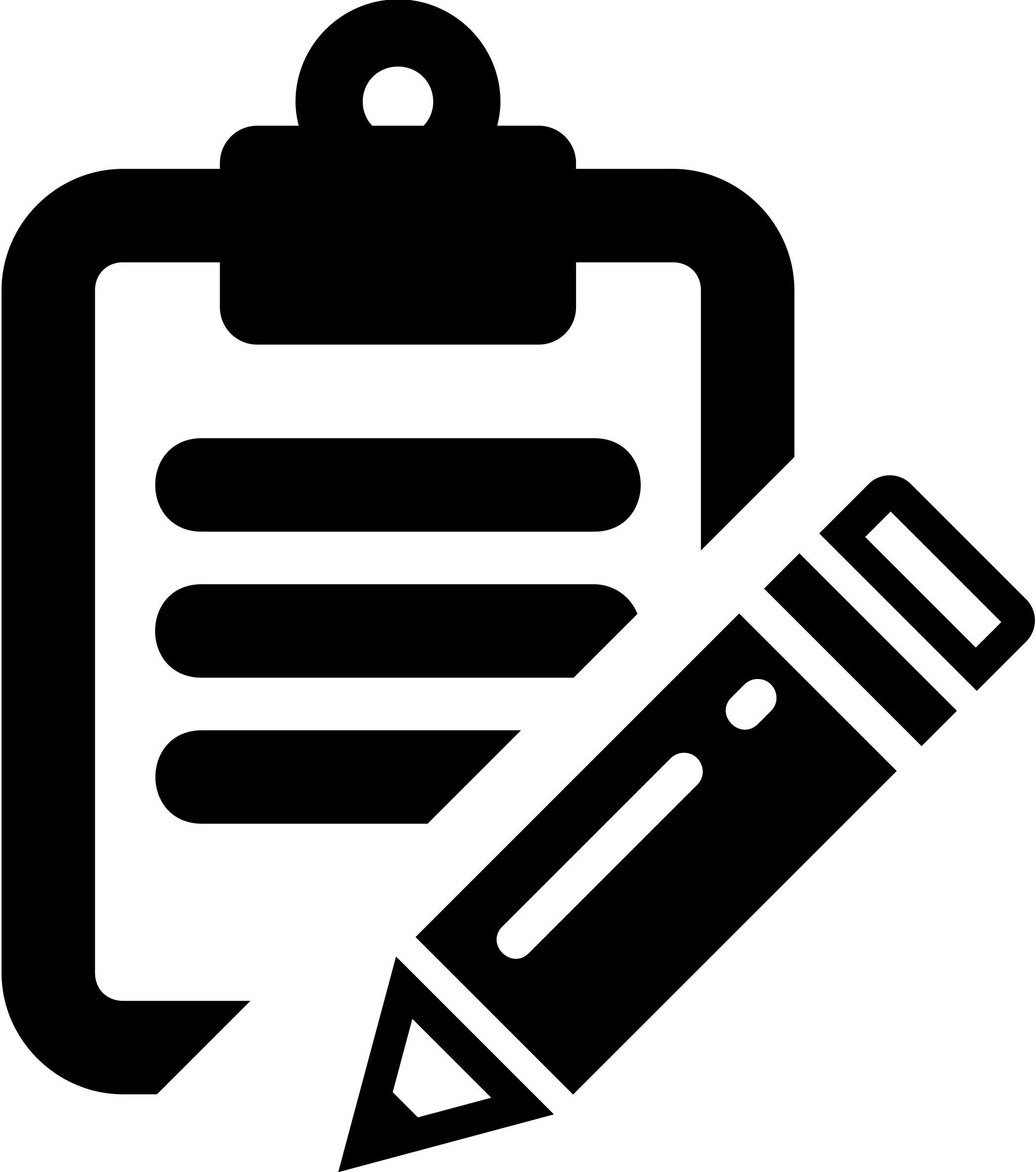 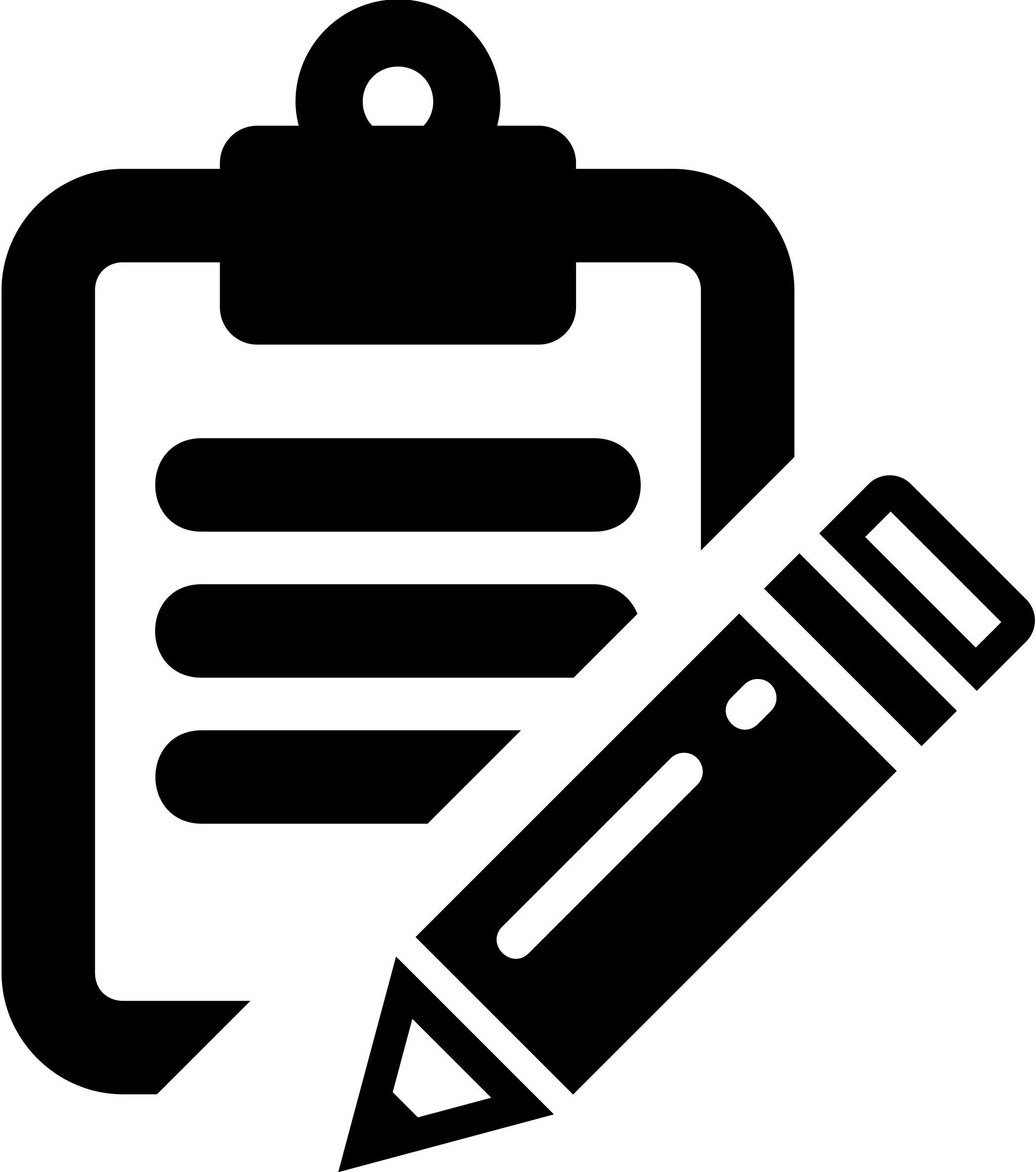 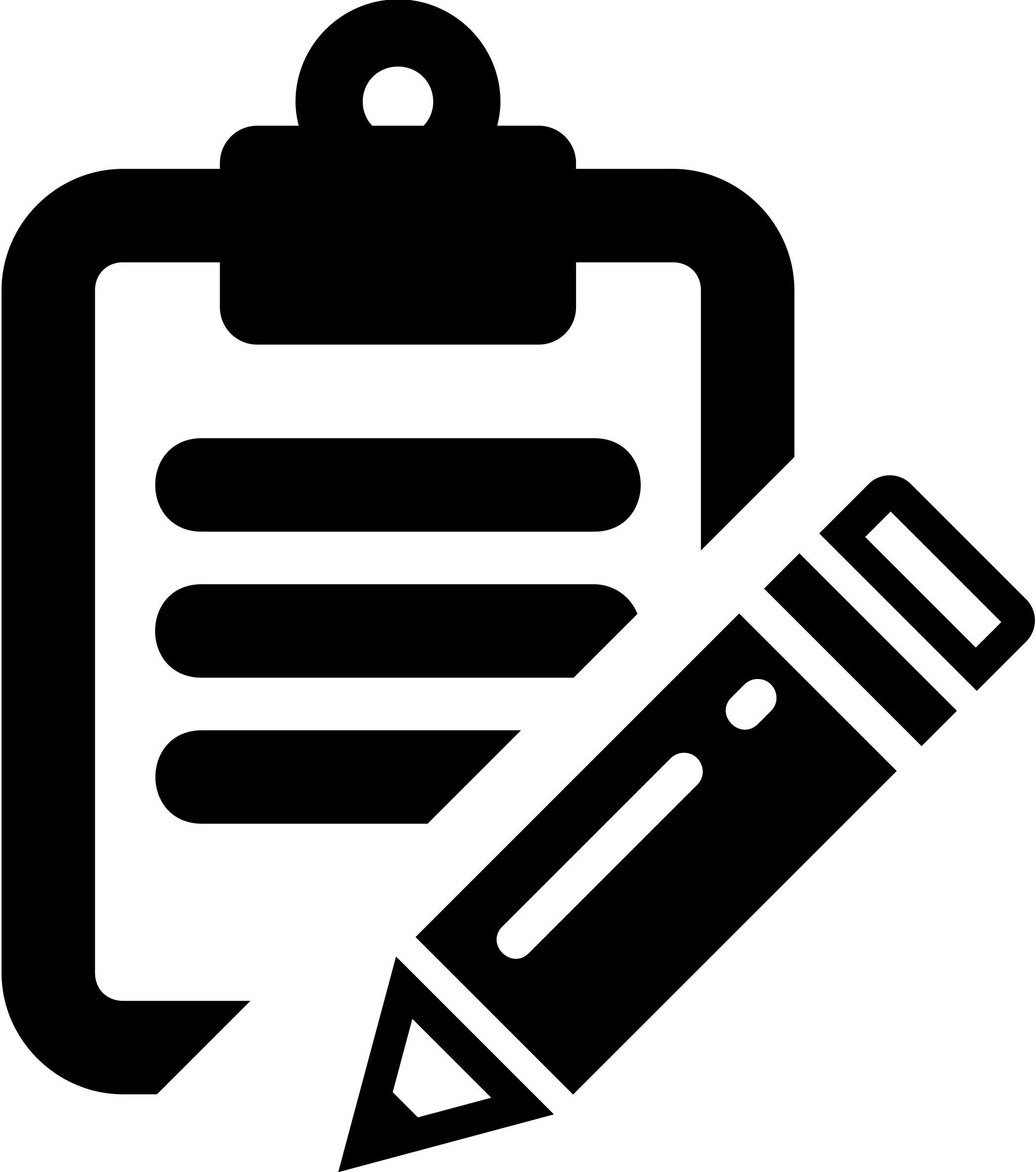 A
Text detection 
for dataset B
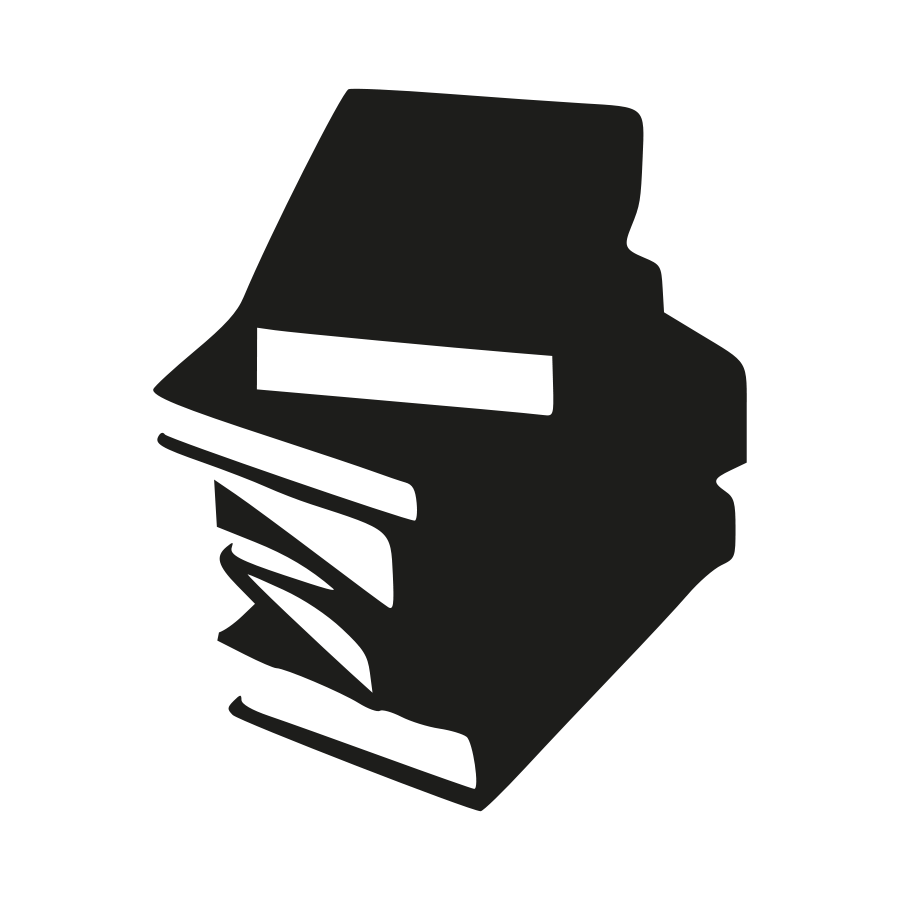 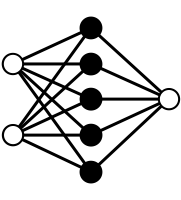 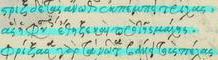 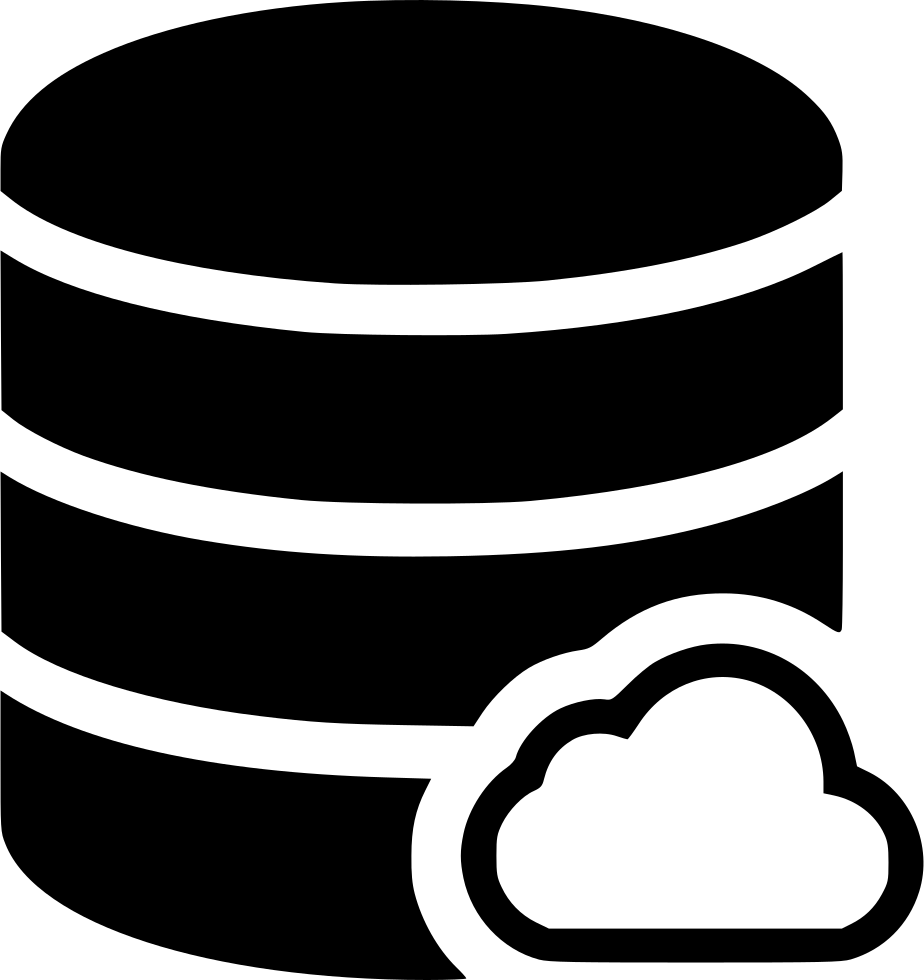 B
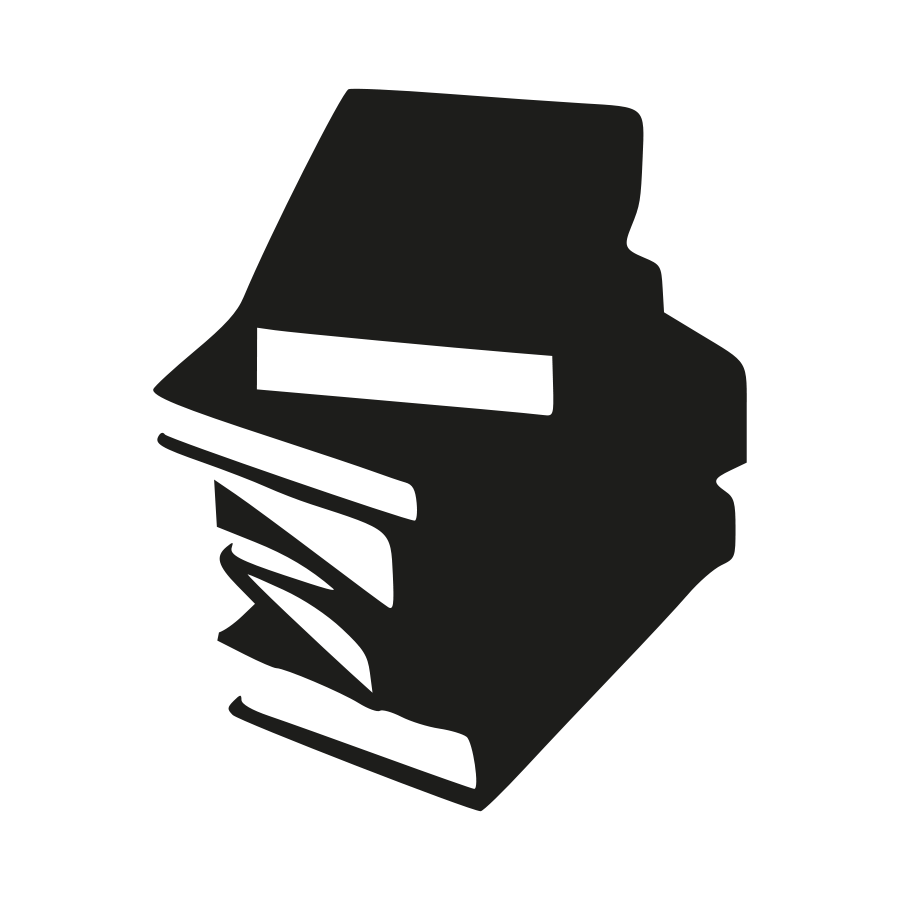 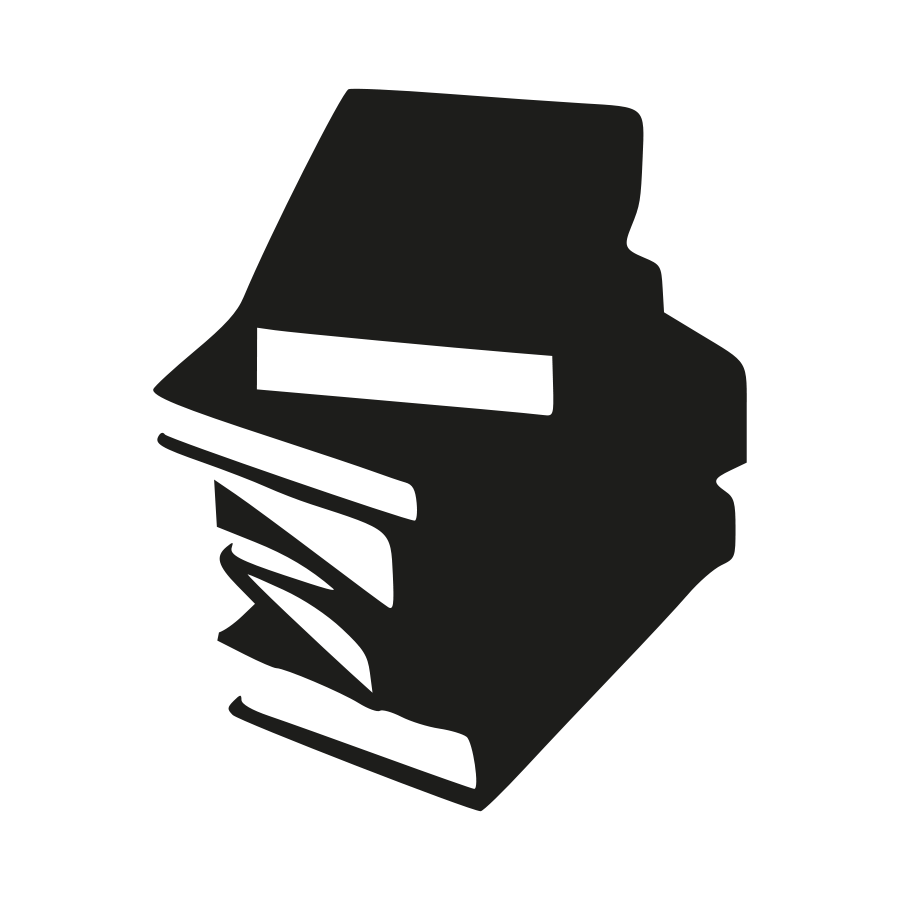 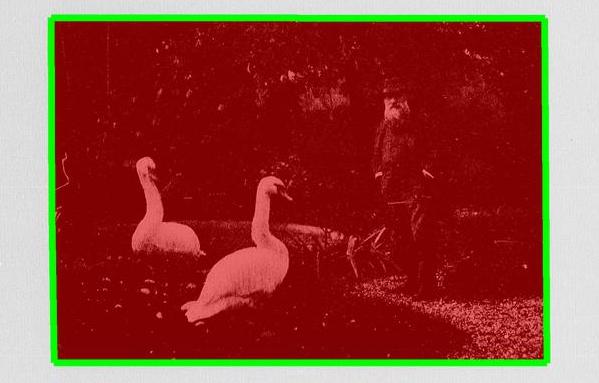 Photo extraction
for dataset C
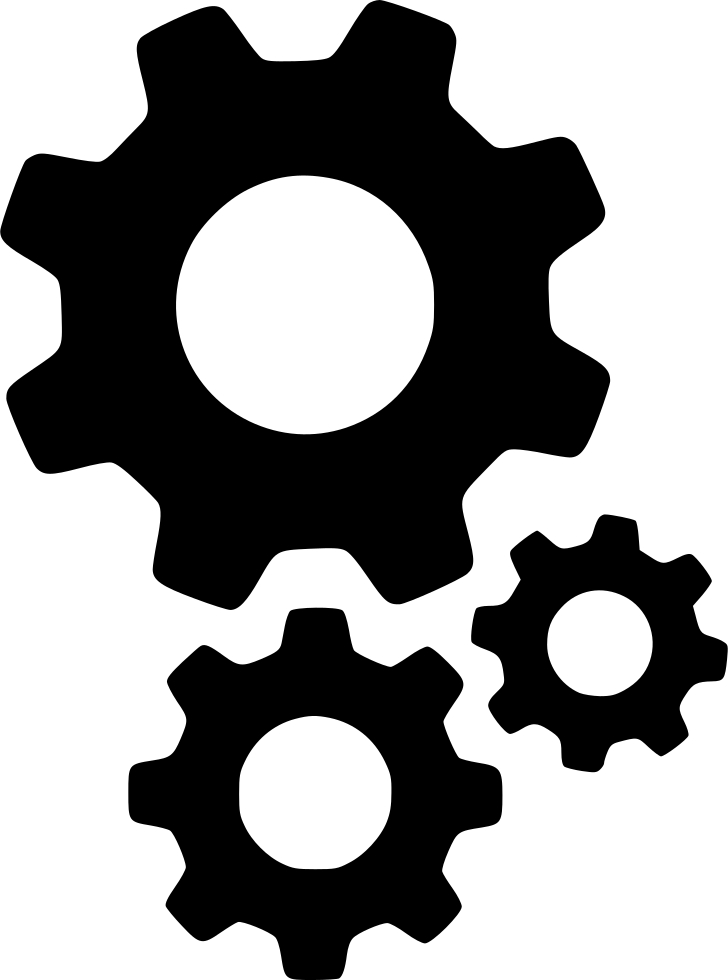 C
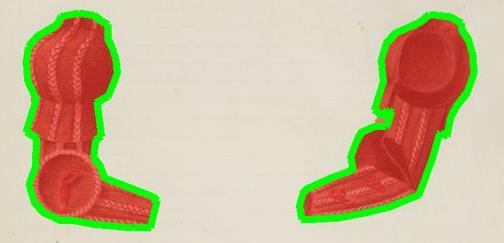 Drawing extraction
for dataset D
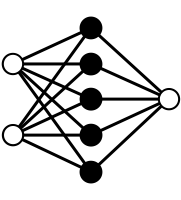 Pb: Systems are problem-specific and require dedicated annotations
D
5
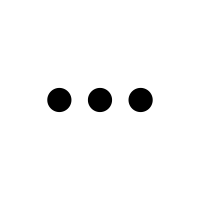 [Speaker Notes: Therefore document analysis systems can still be considered problem-specific, limiting their use in practice and their generalization capacity.]
Our idea
Synthetic data with annotations
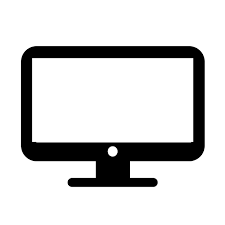 Generic
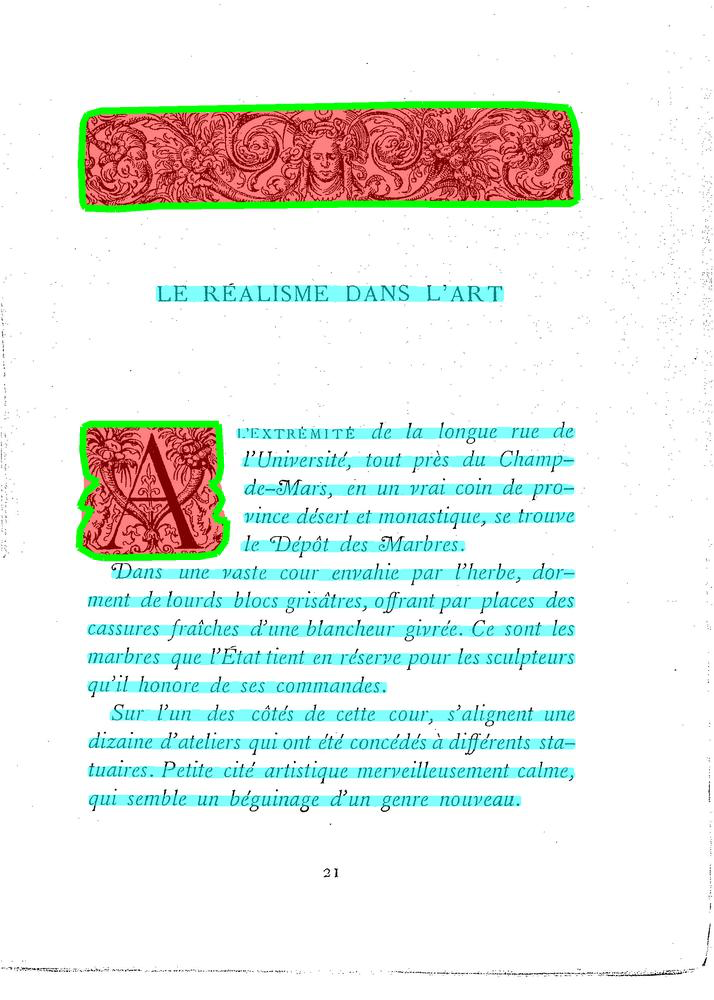 Text detection
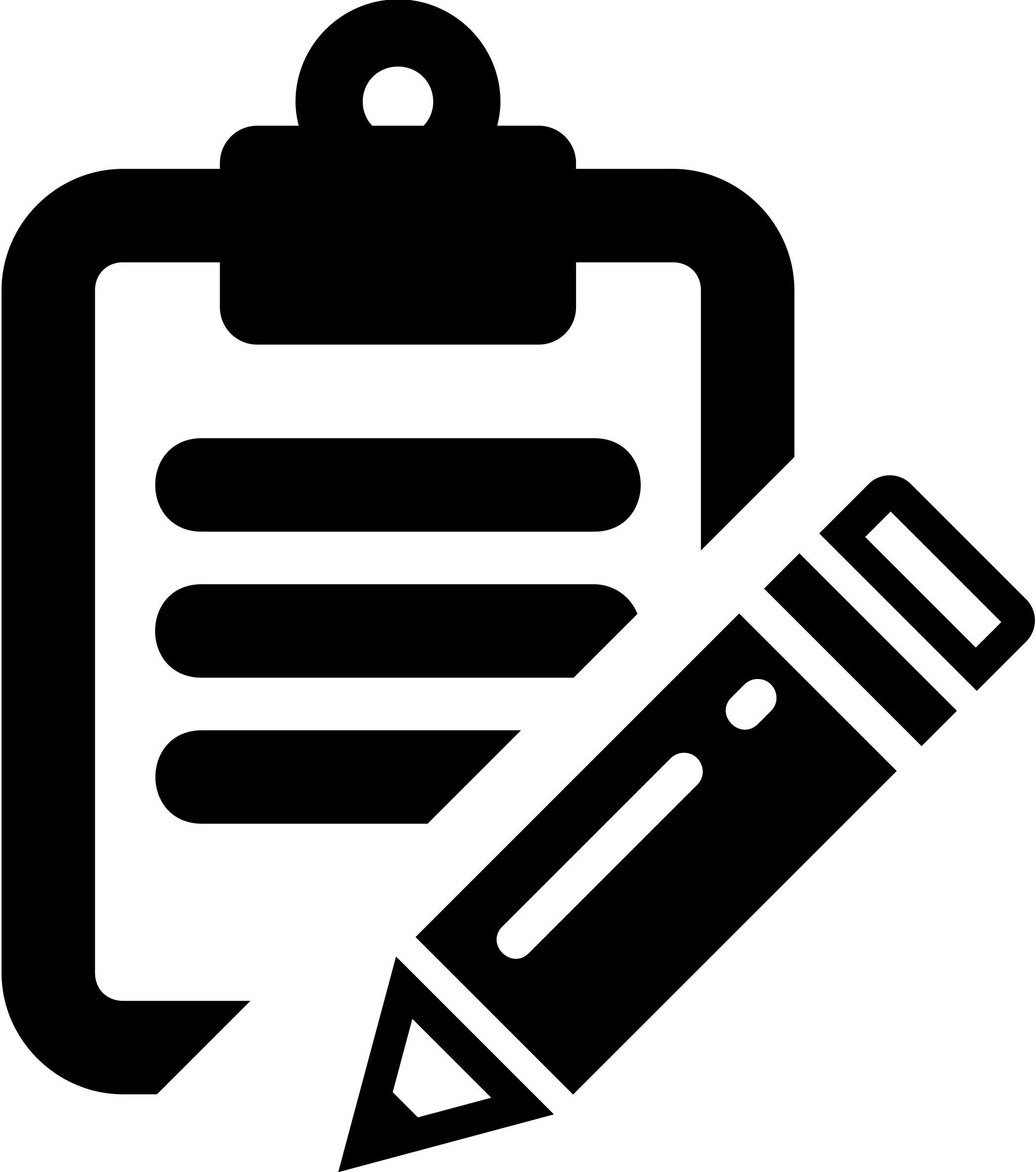 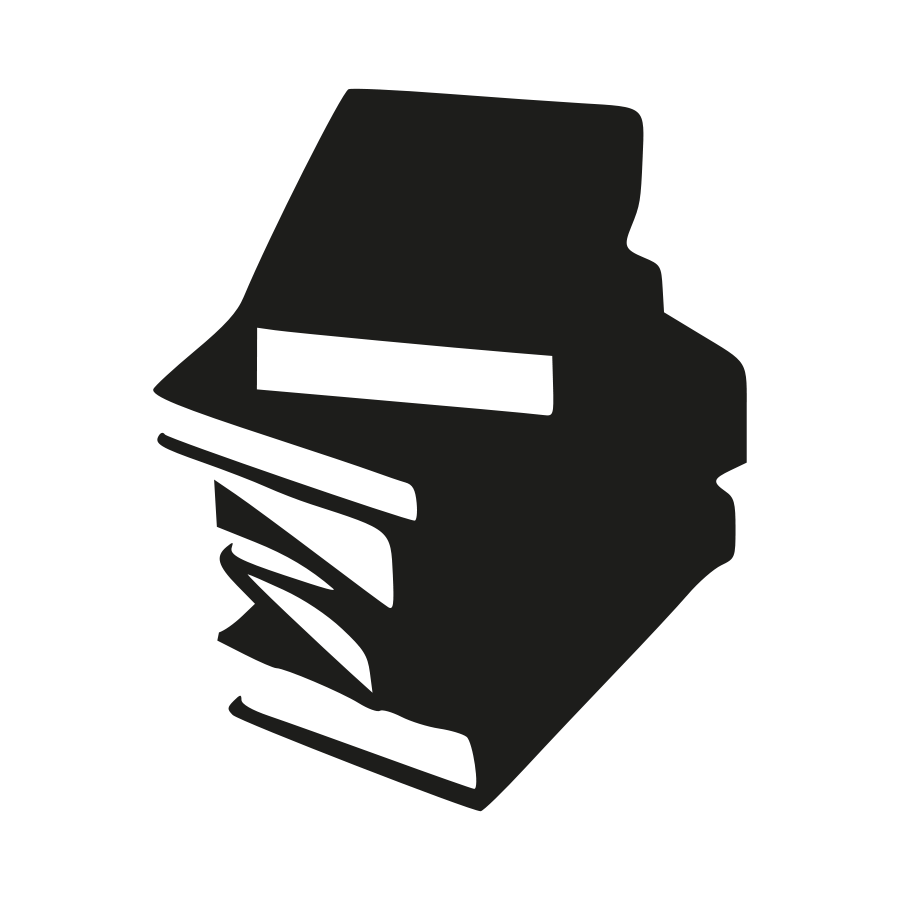 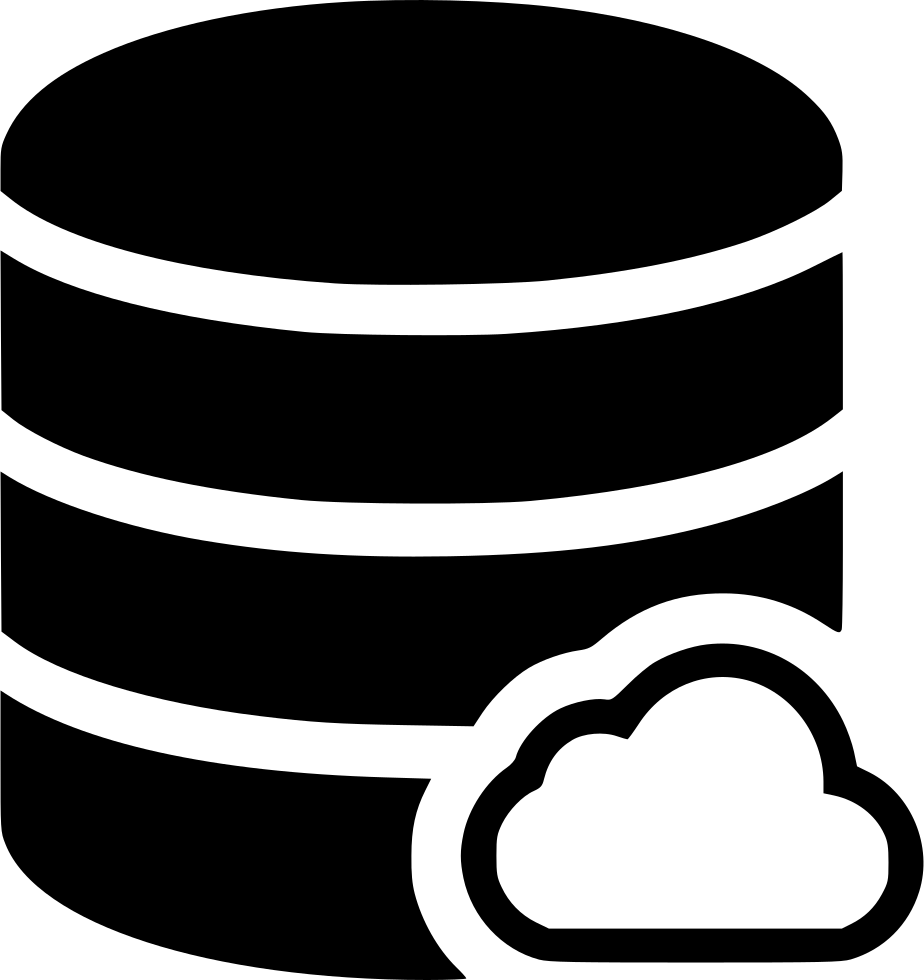 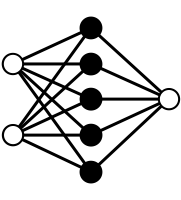 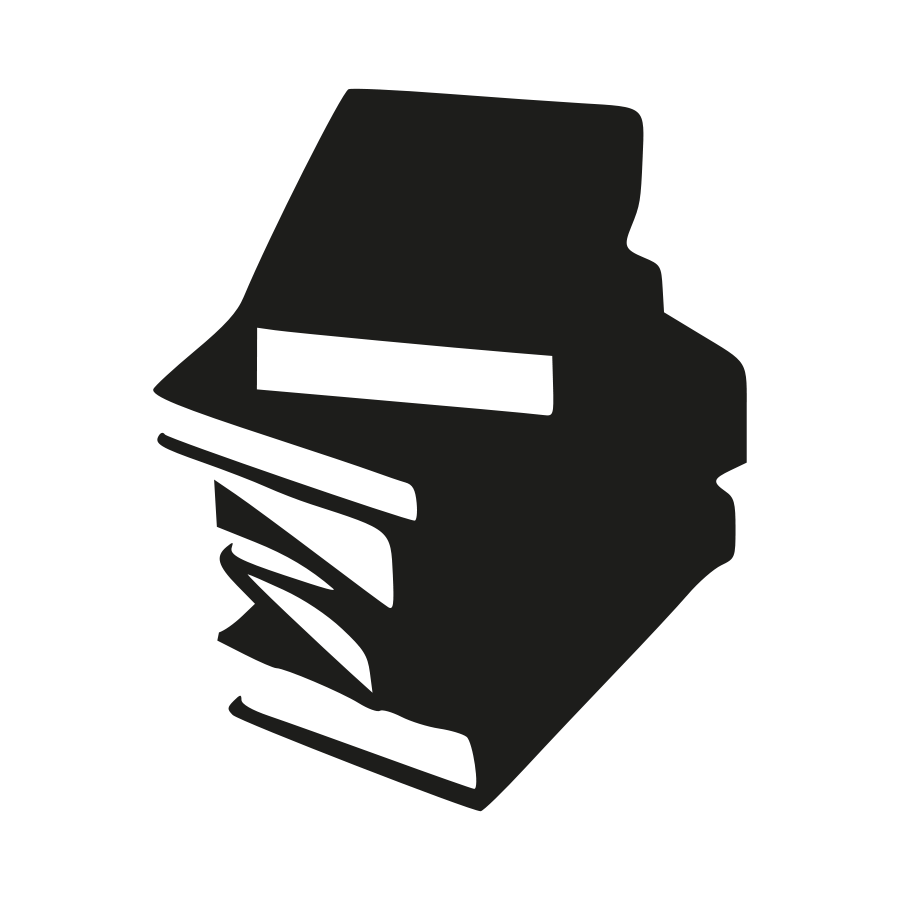 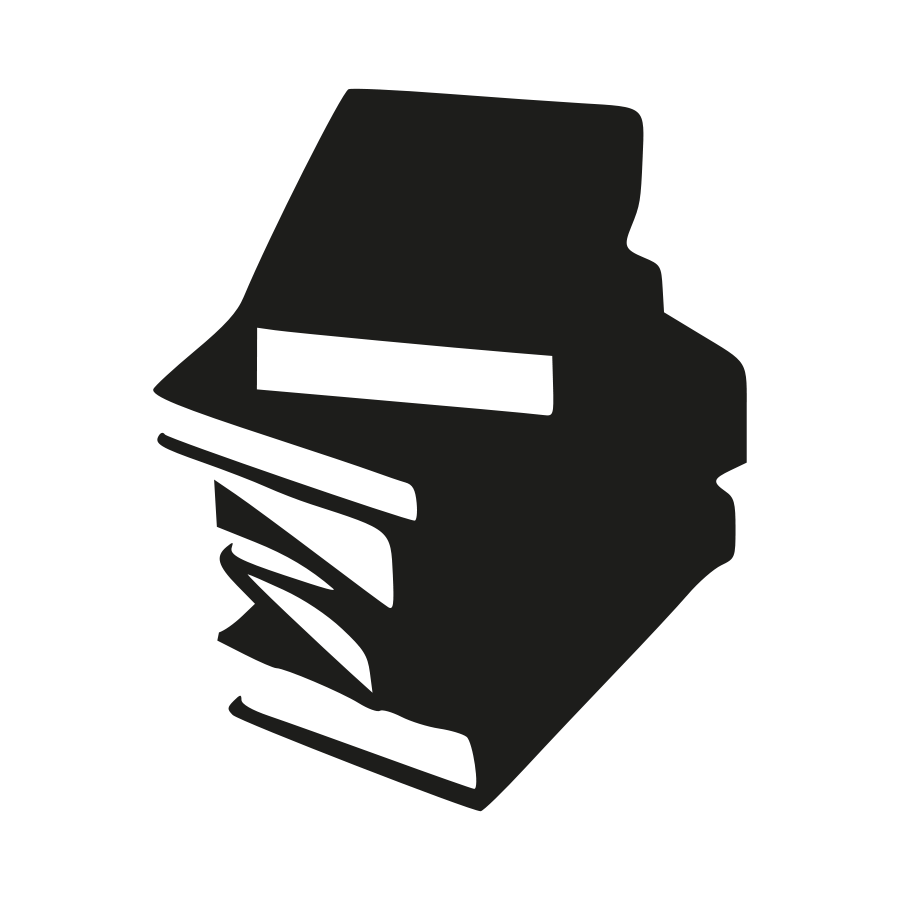 Generic
Illustration extraction
Single system that only uses synthetic data 
for robust real data applications
6
[Speaker Notes: Our goal is to develop a single system for generic element extraction that can directly be applied to unseen datasets with strong performances. Our main idea is to leverage the genericity of synthetic data for robust real data applications. To demonstrate the efficiency of such system, we developed a]
7
[Speaker Notes: A web application where one can browse and select a document … click on a particular page … and view all the generated annotations.]
Contributions
A synthetic document generation pipeline with fine GT
8
[Speaker Notes: We would like to highlight 3 main contributions in this work. First, we developed a fast and scalable synthetic document generation pipeline.]
Contributions
A synthetic document generation pipeline with fine GT
A new system with impressive performances on unseen data
9
[Speaker Notes: Then we introduced a new ready-to-use system for element extraction, that leads to impressive performances on real unseen datasets]
Contributions
A synthetic document generation pipeline with fine GT
A new system with impressive performances on unseen data
A new public dataset for illustration segmentation (IlluHisDoc)
10
[Speaker Notes: Finally, we released a new public dataset dubbed IlluHisDoc, for the fine evaluation of illustration segmentation.]
Our approach
Synthetic document generator for line-level page segmentation
Improved U-Net like segmentation network with a ResNet backbone
1
2
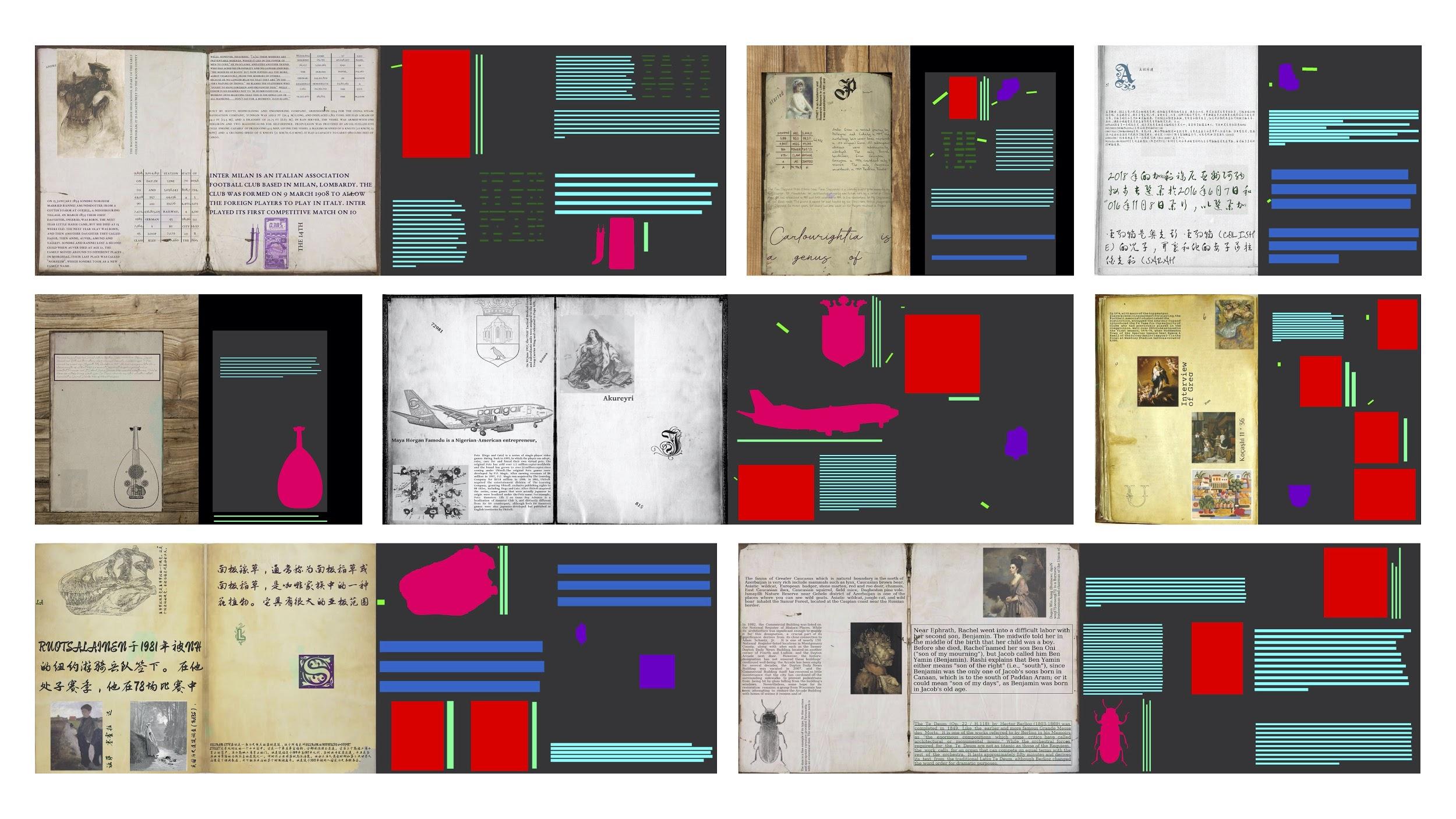 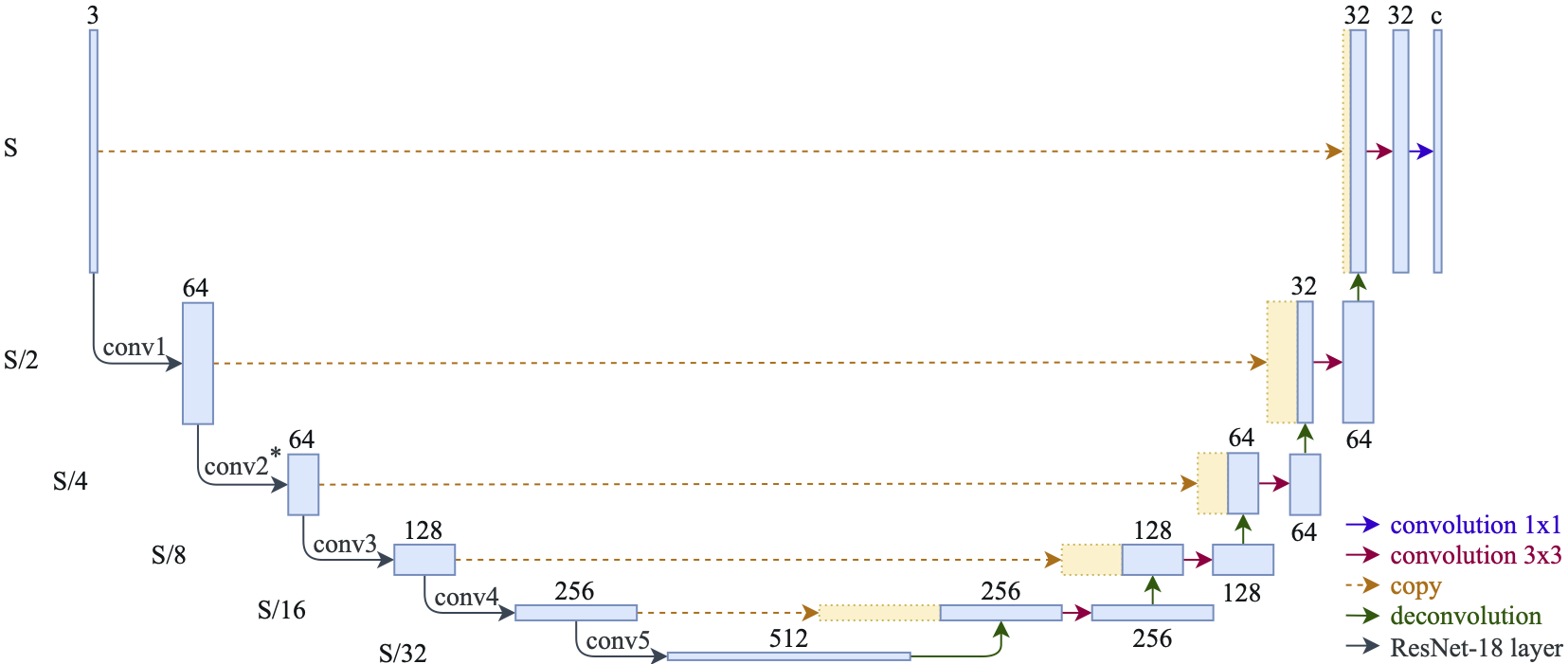 11
[Speaker Notes: Our approach relies on two key elements: a synthetic document generator designed for line-level page segmentation and an improved U-Net like segmentation network with a ResNet backbone. I am now going to detail the generation pipeline.]
Synthetic document generation pipeline
2
1
3
12
[Speaker Notes: Our synthetic document generator is a 3-step pipeline, each of the steps being fully randomized.]
Synthetic document generation pipeline
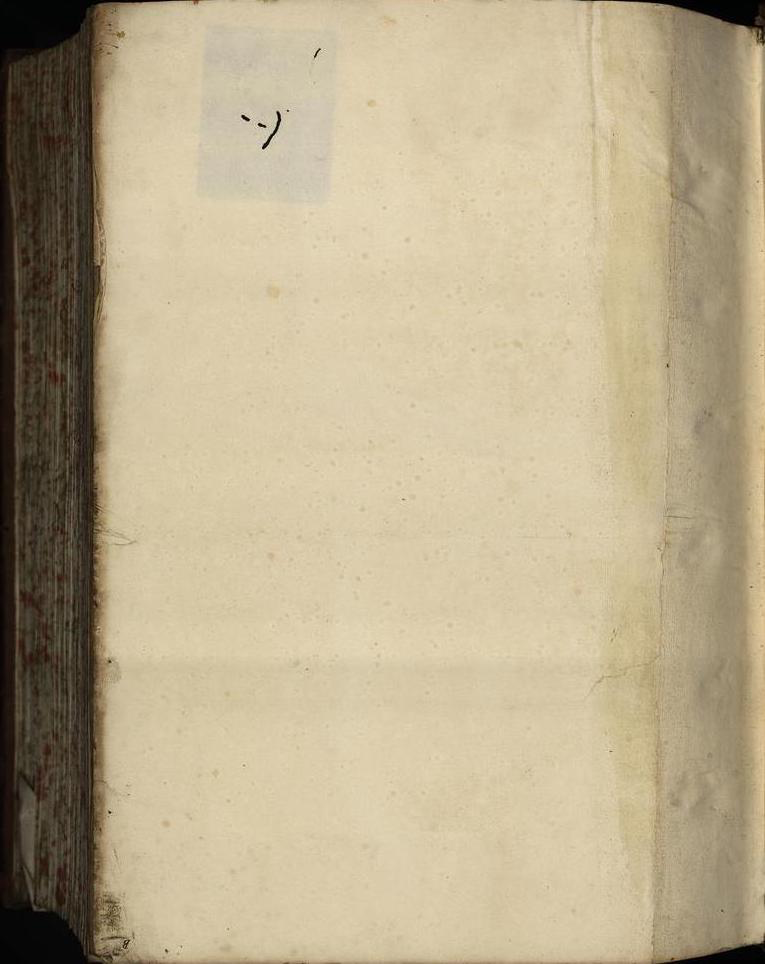 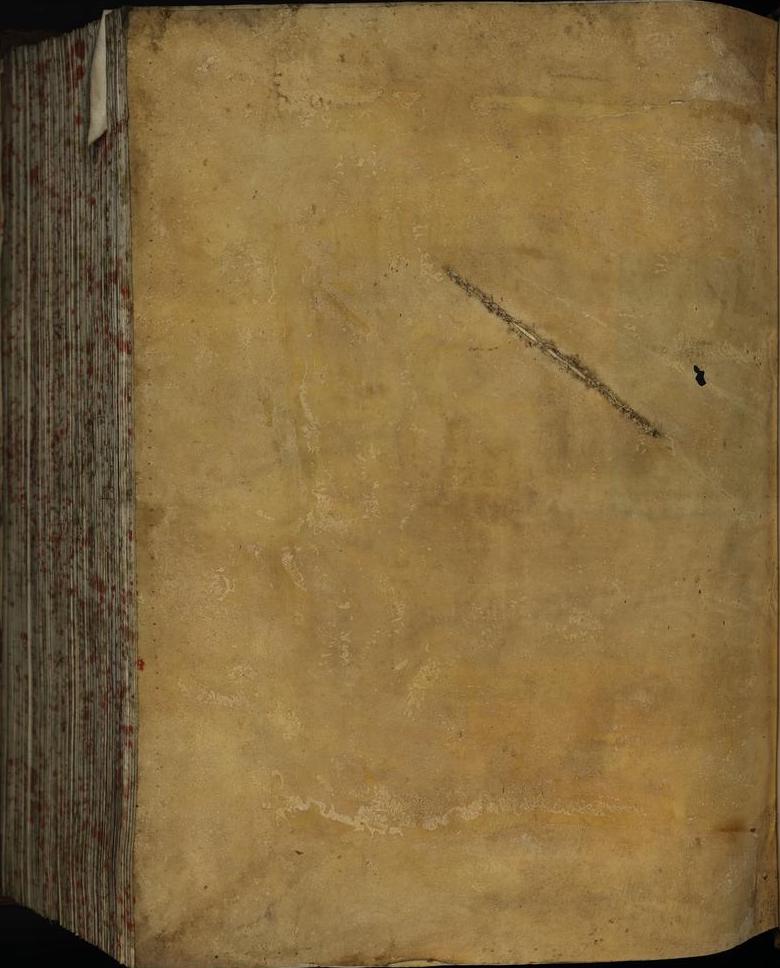 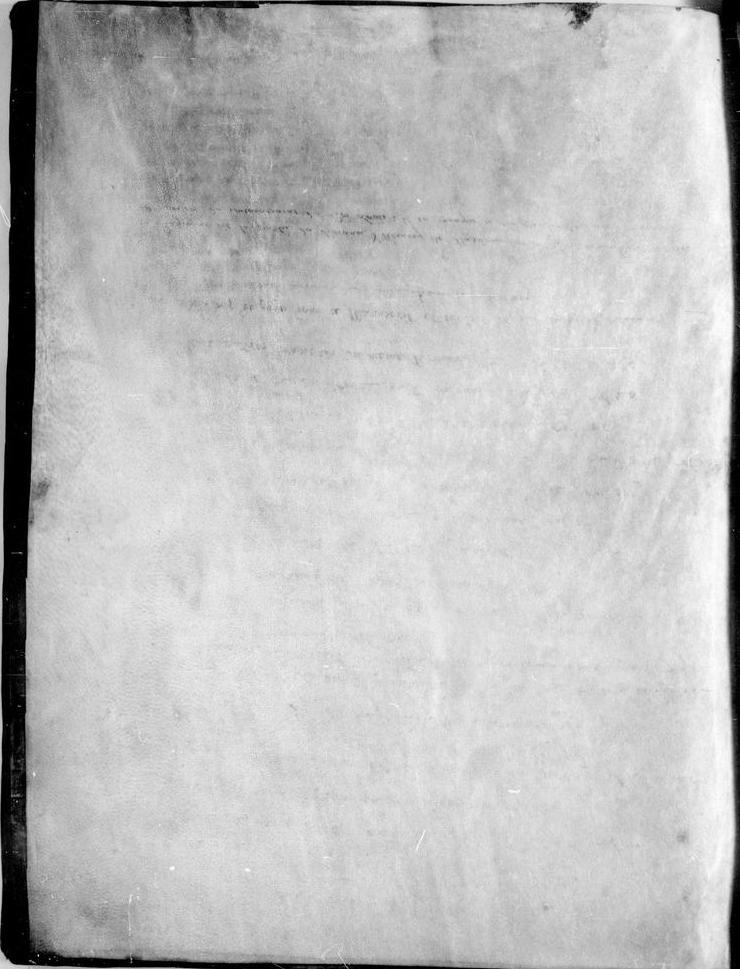 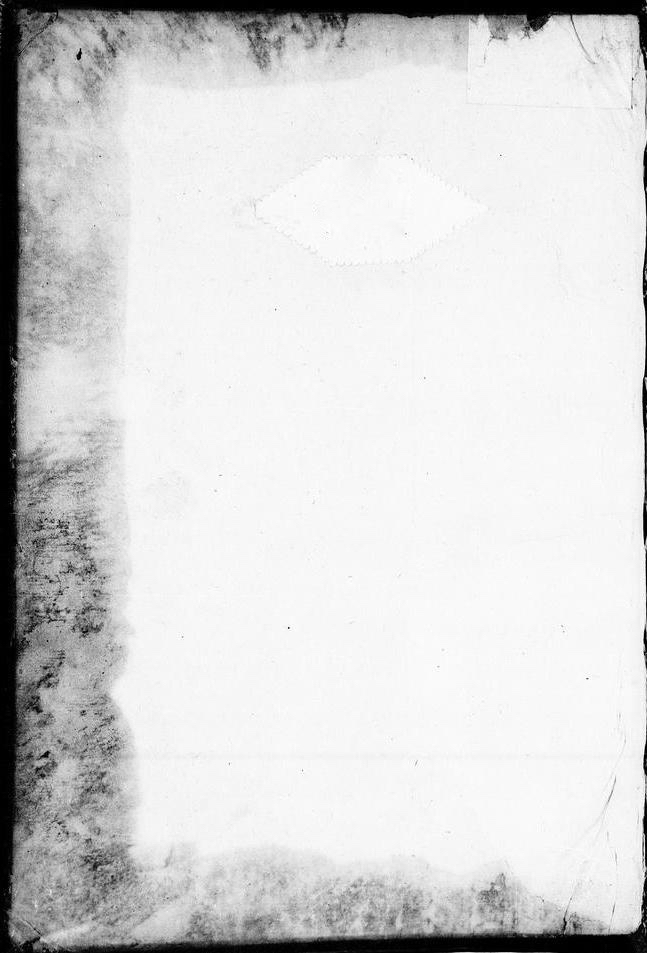 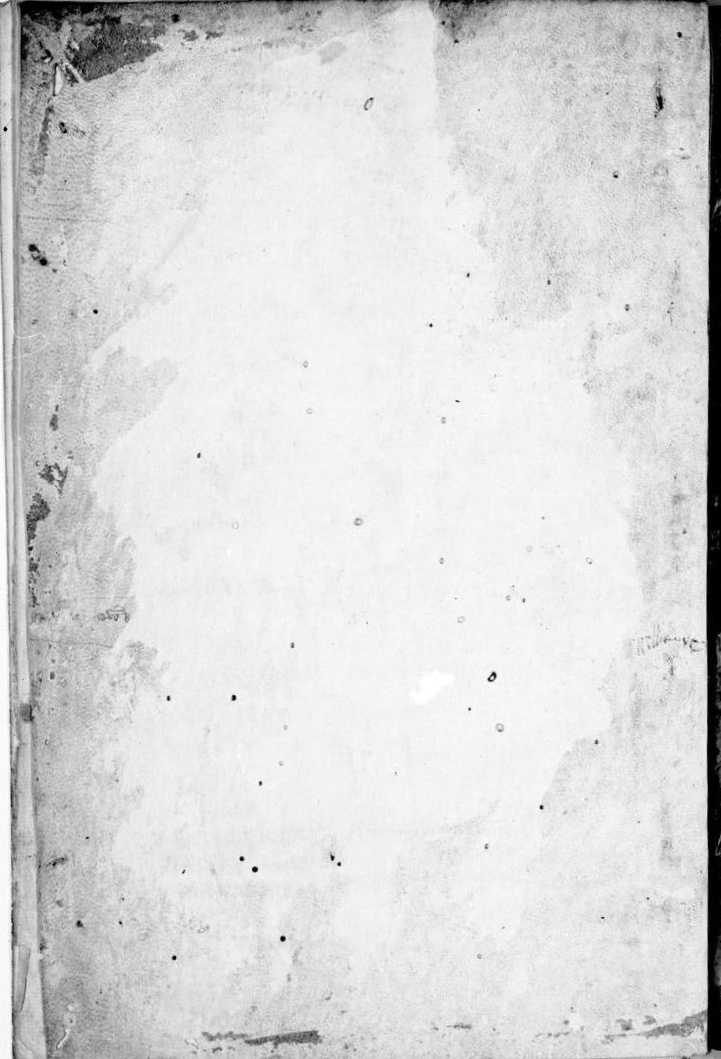 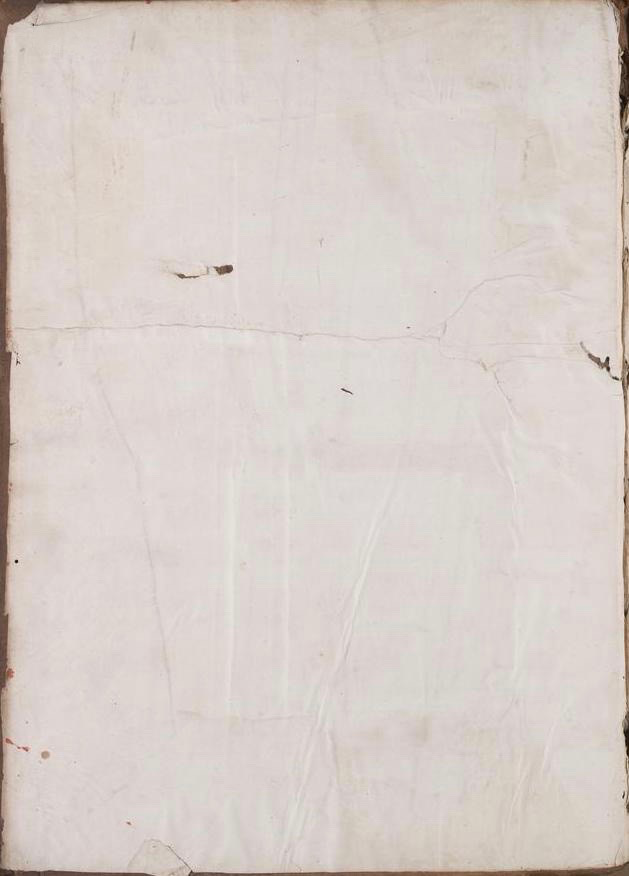 Background composition
2
1
3
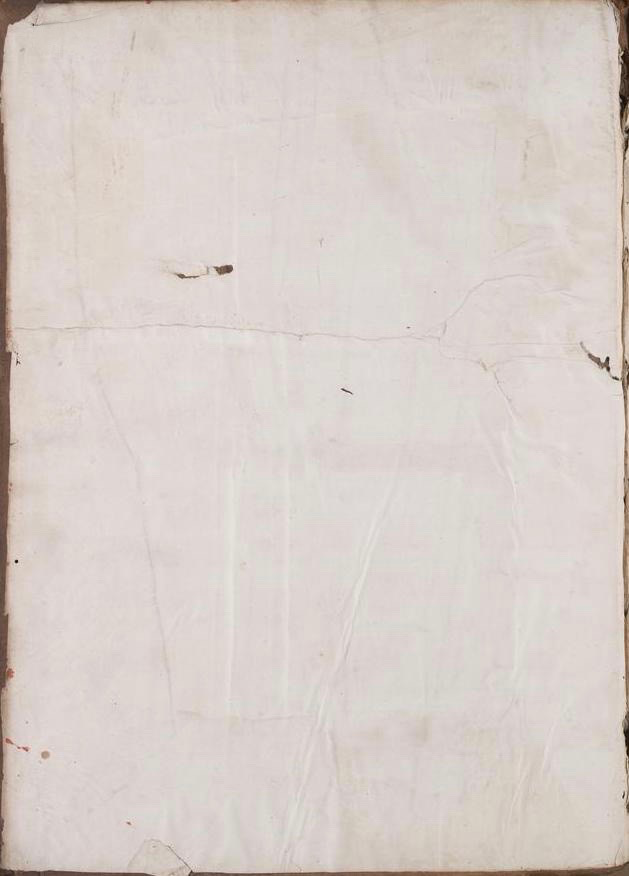 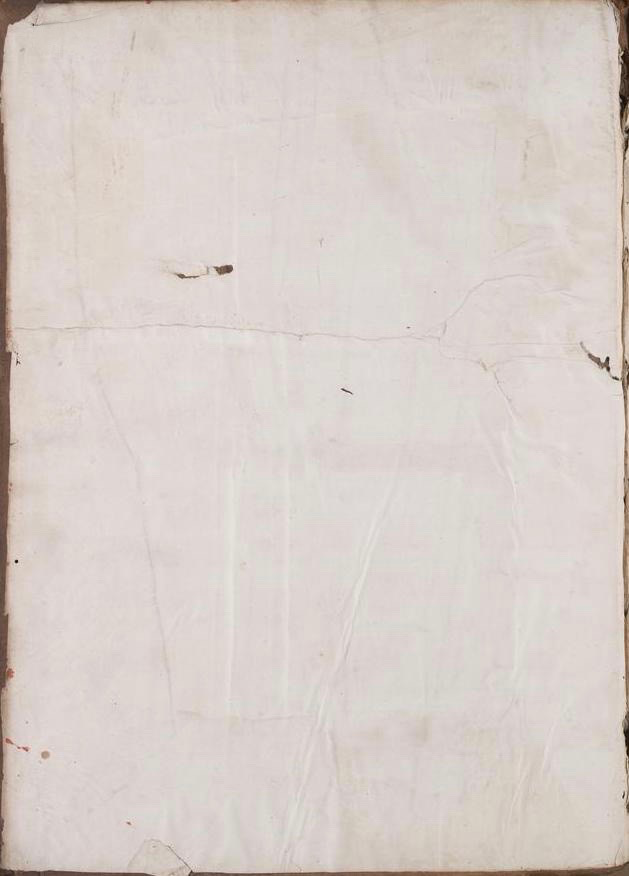 13
[Speaker Notes: First, we create the background image from a set of empty pages.]
Synthetic document generation pipeline
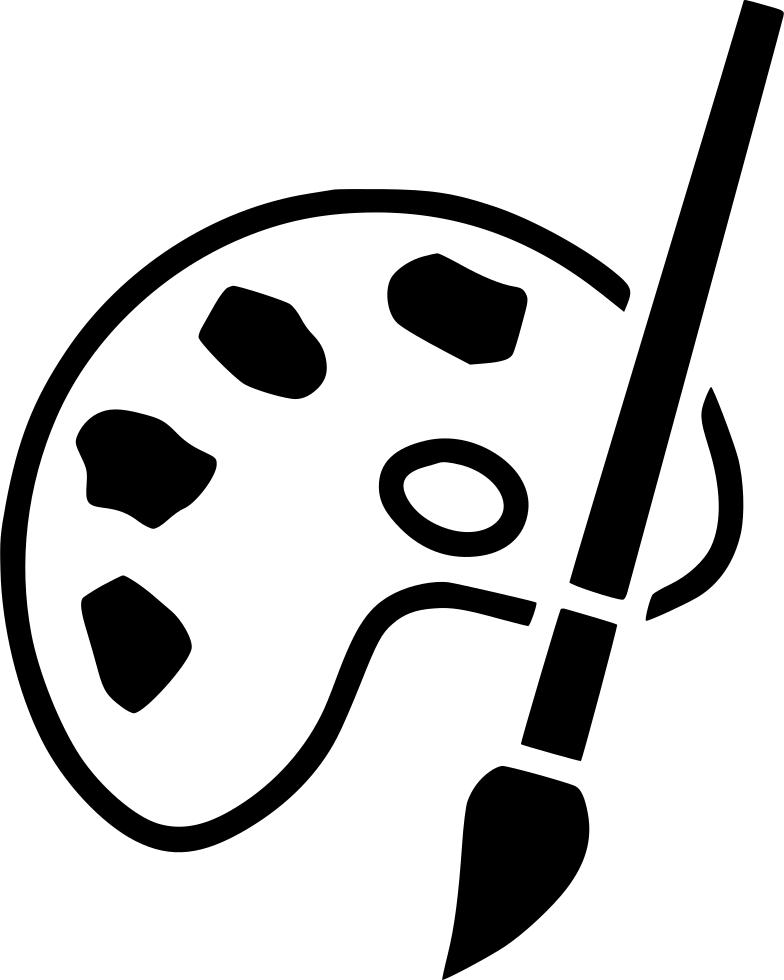 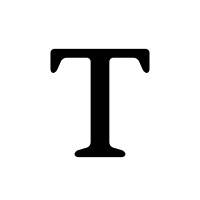 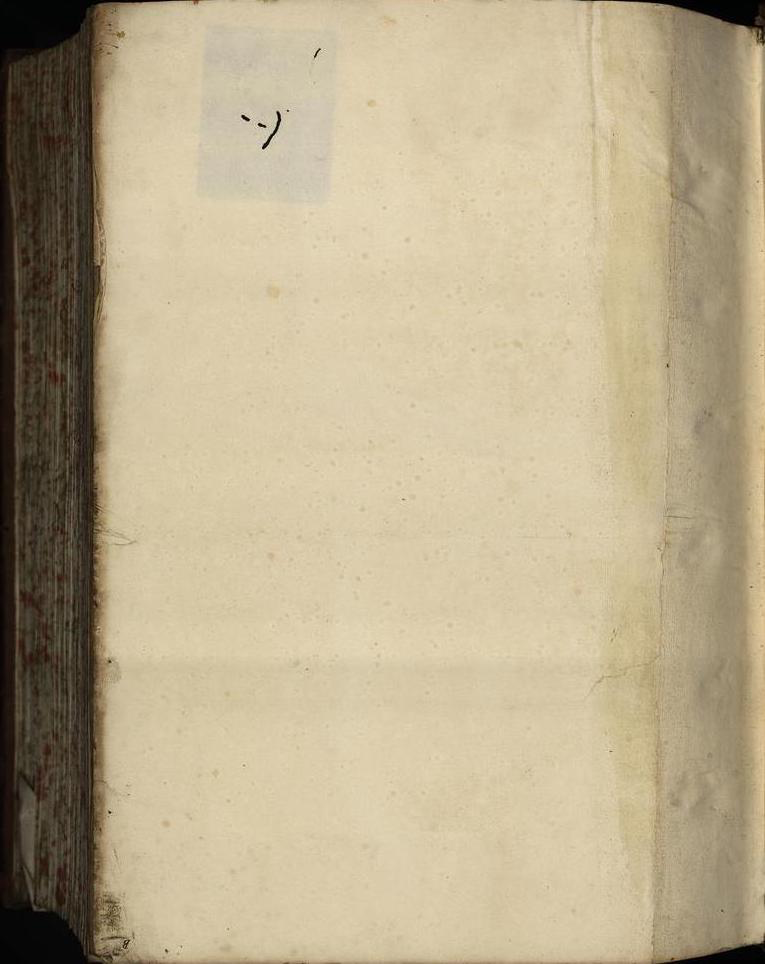 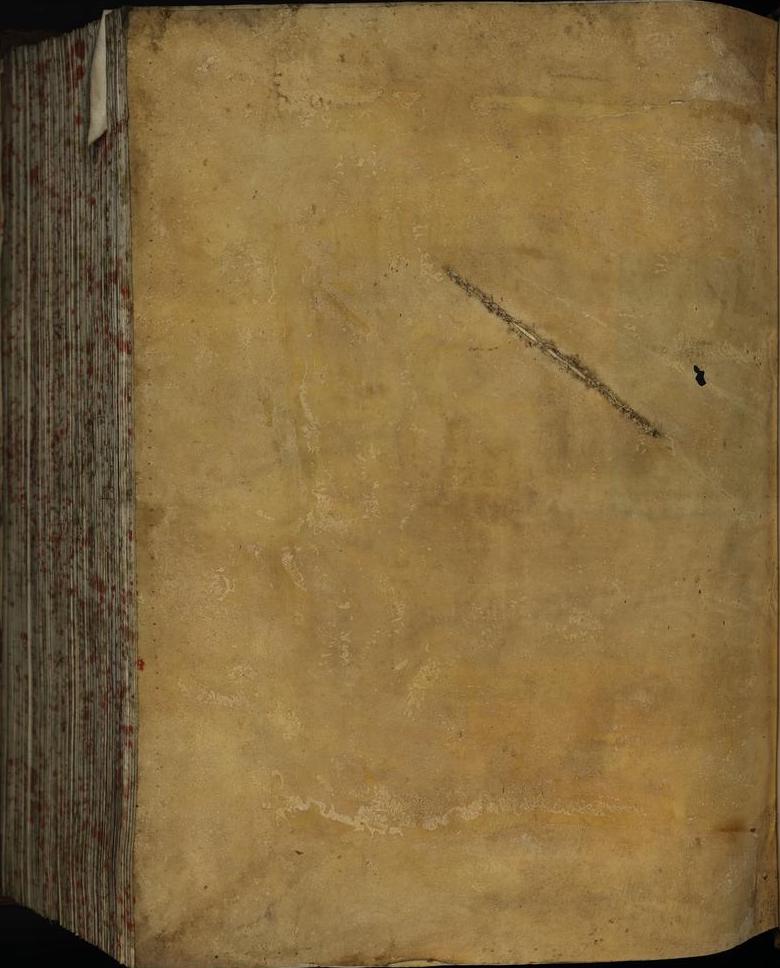 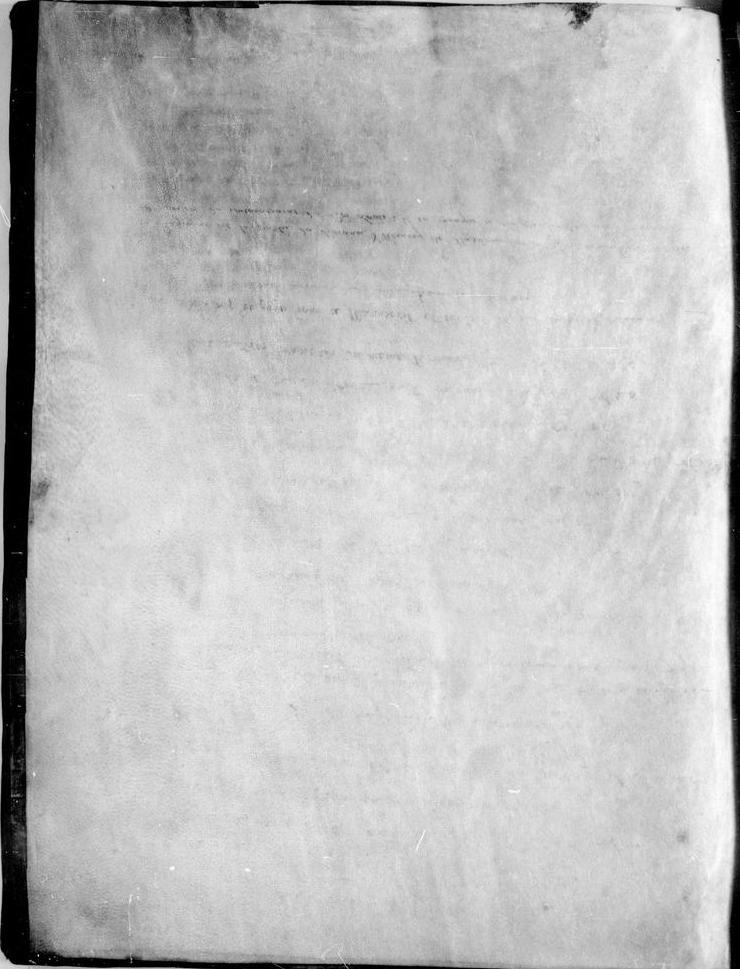 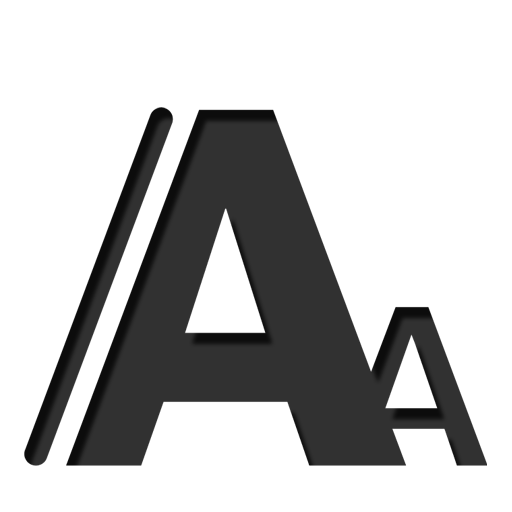 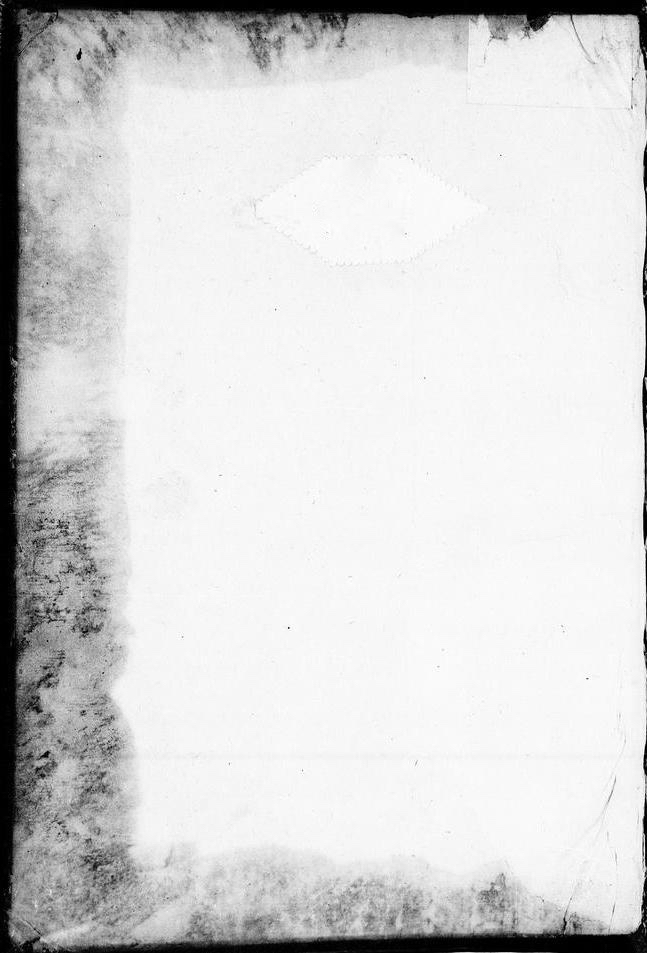 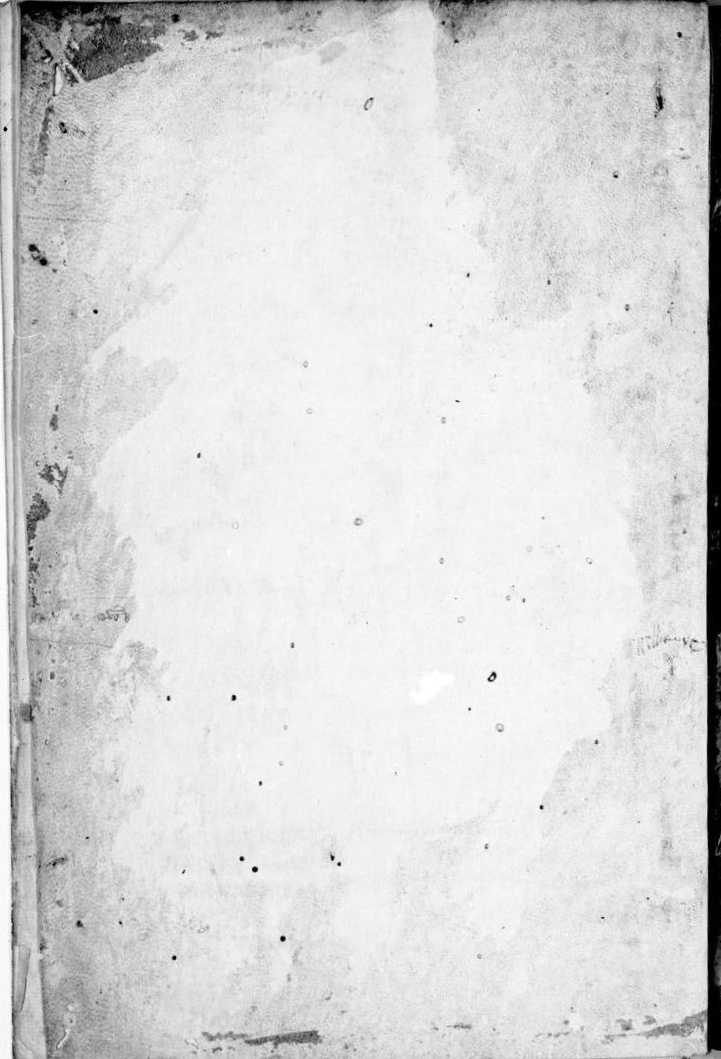 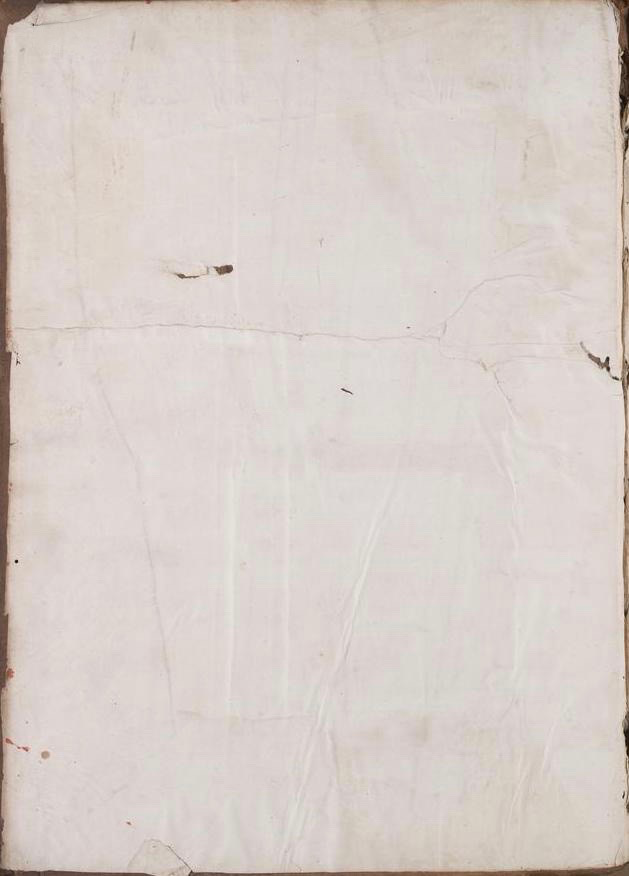 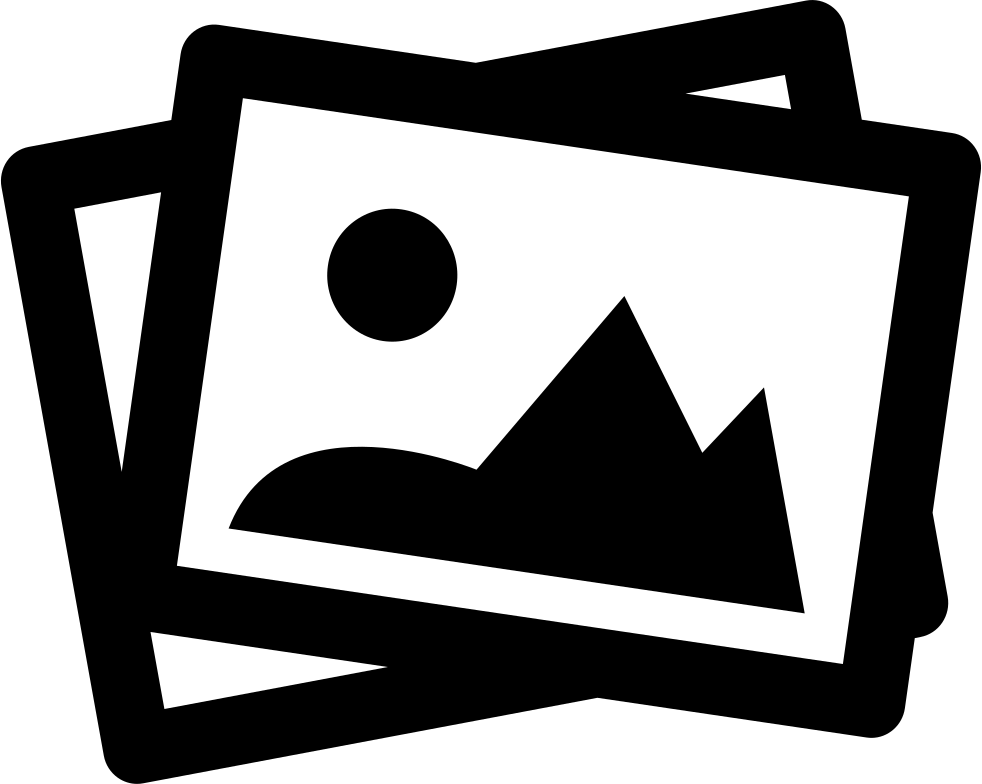 Content generation
Background composition
2
1
3
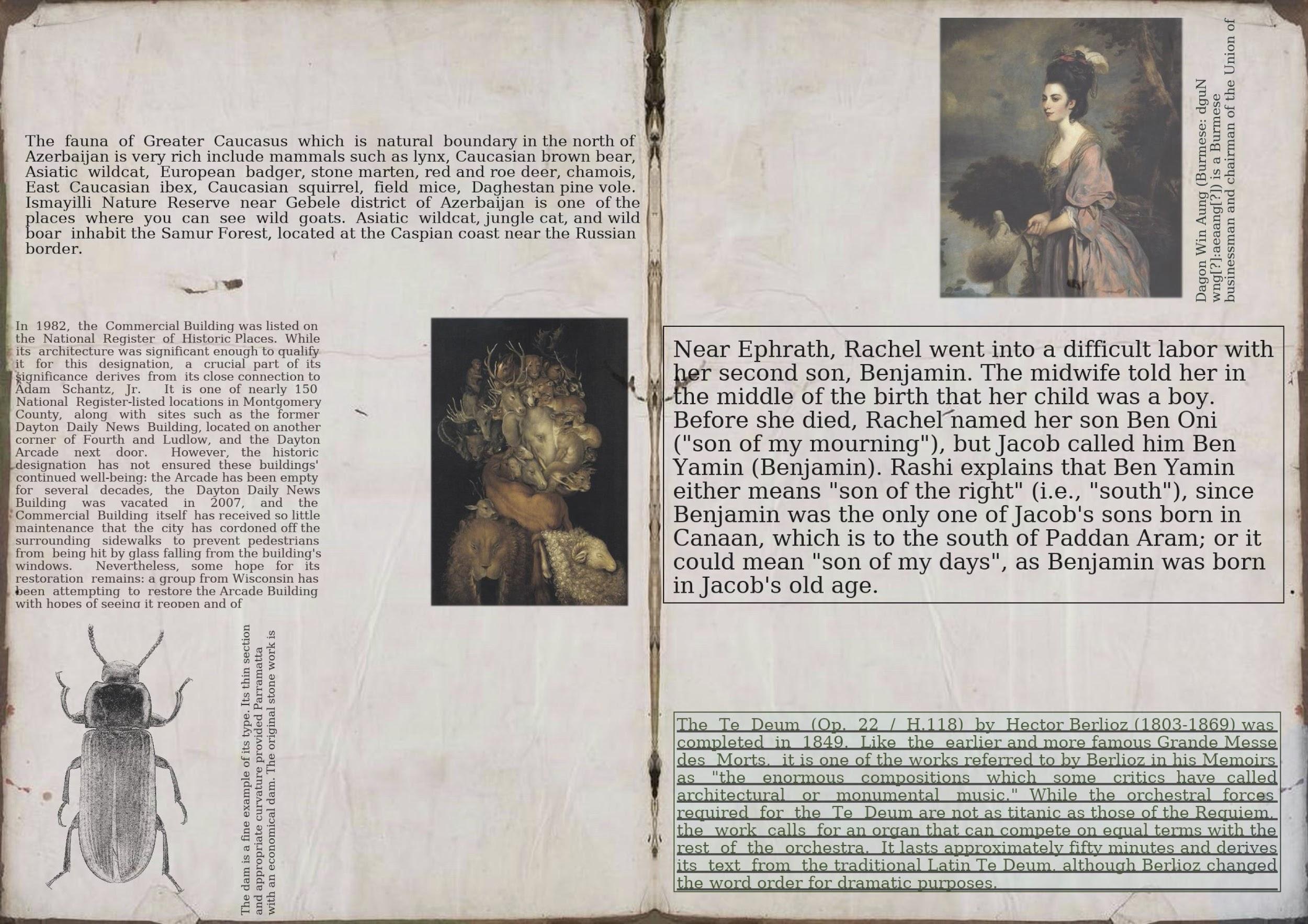 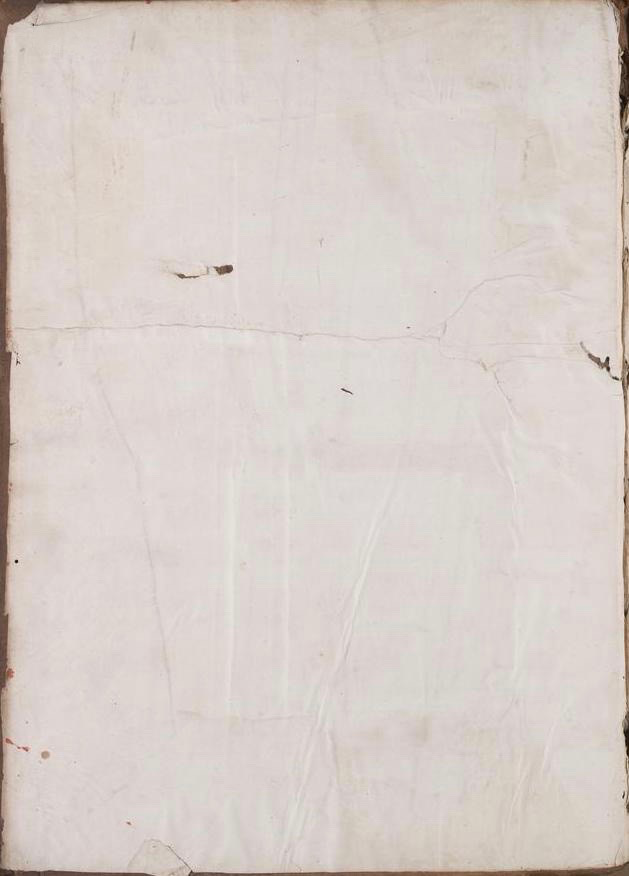 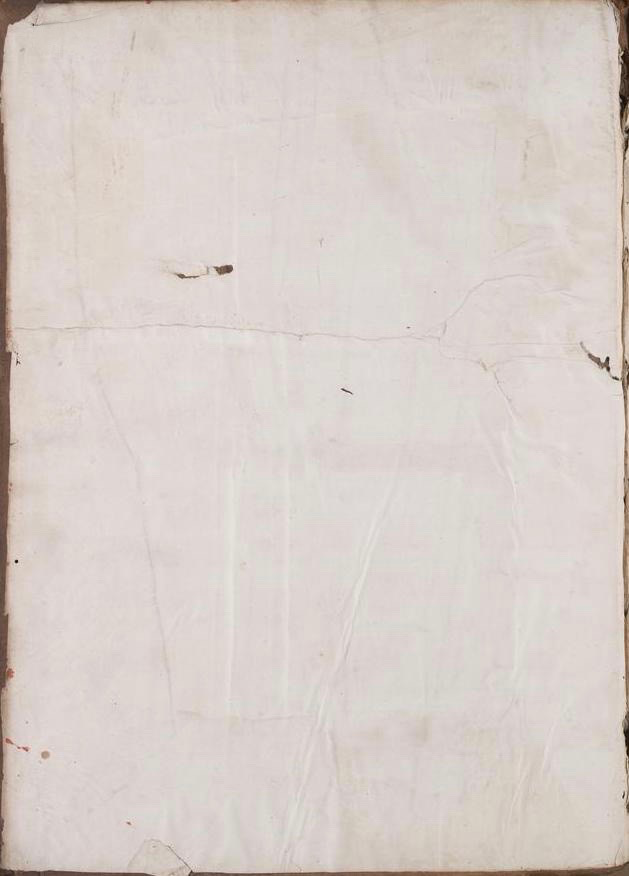 14
[Speaker Notes: Then we generate the visual content.]
Synthetic document generation pipeline
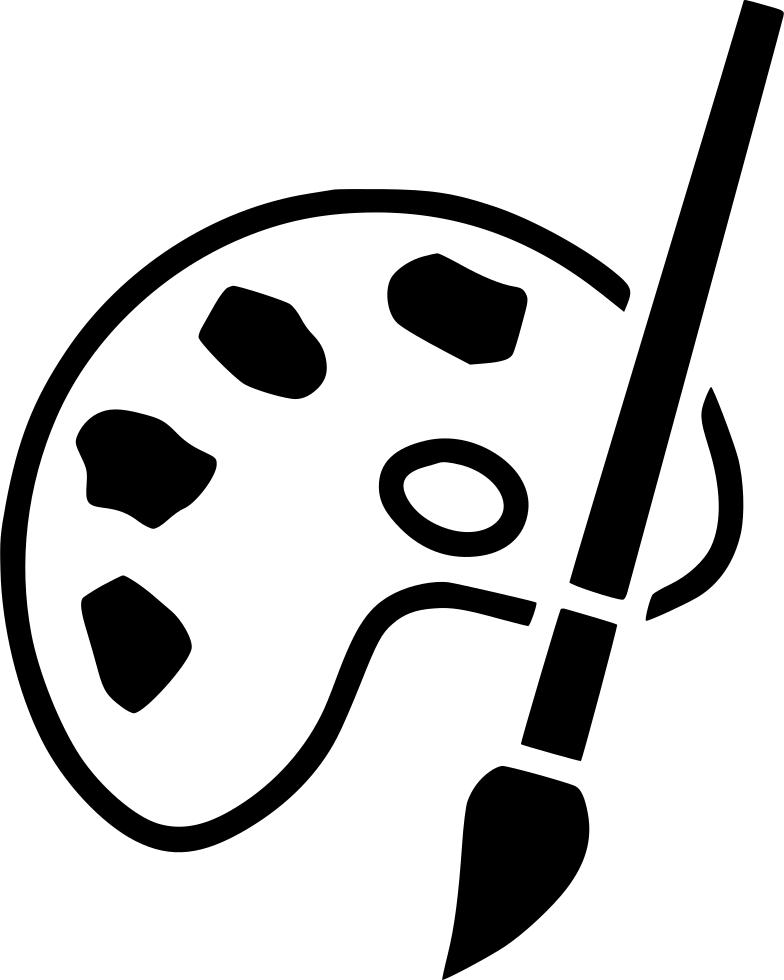 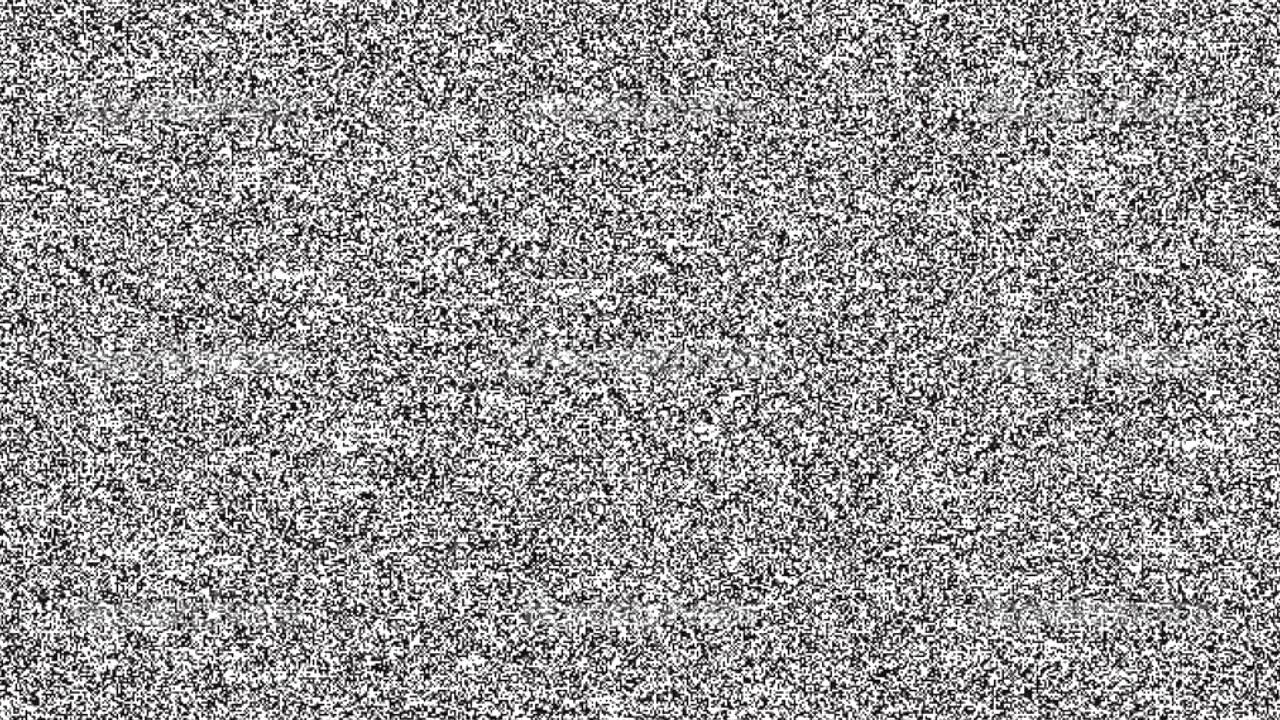 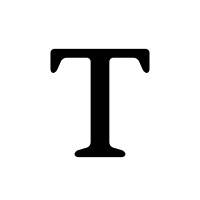 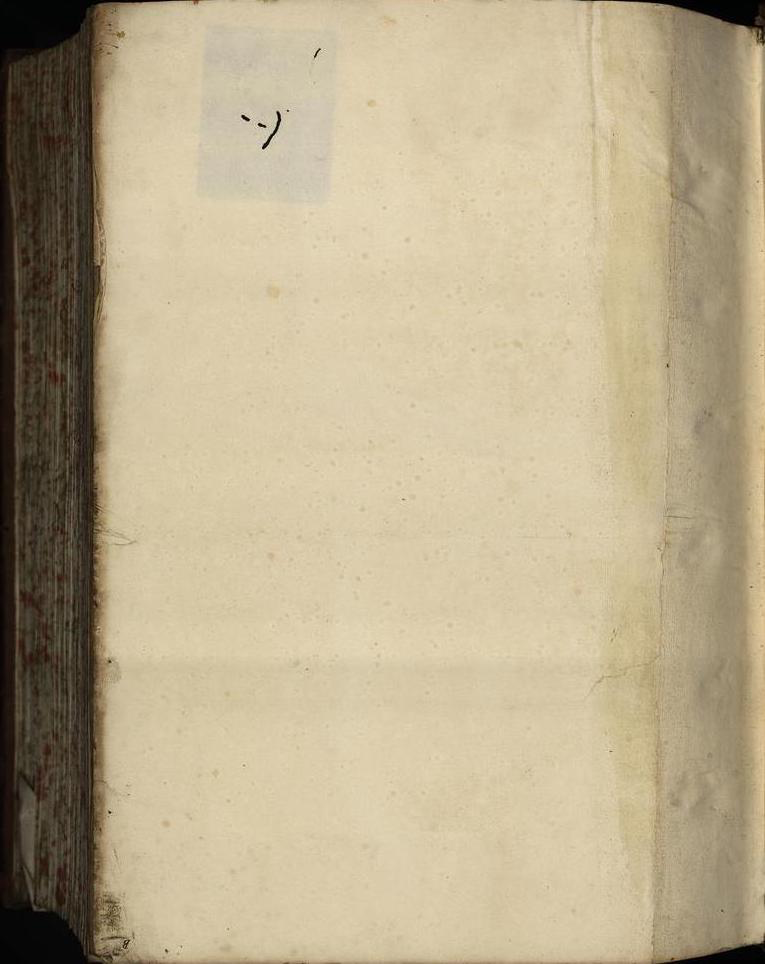 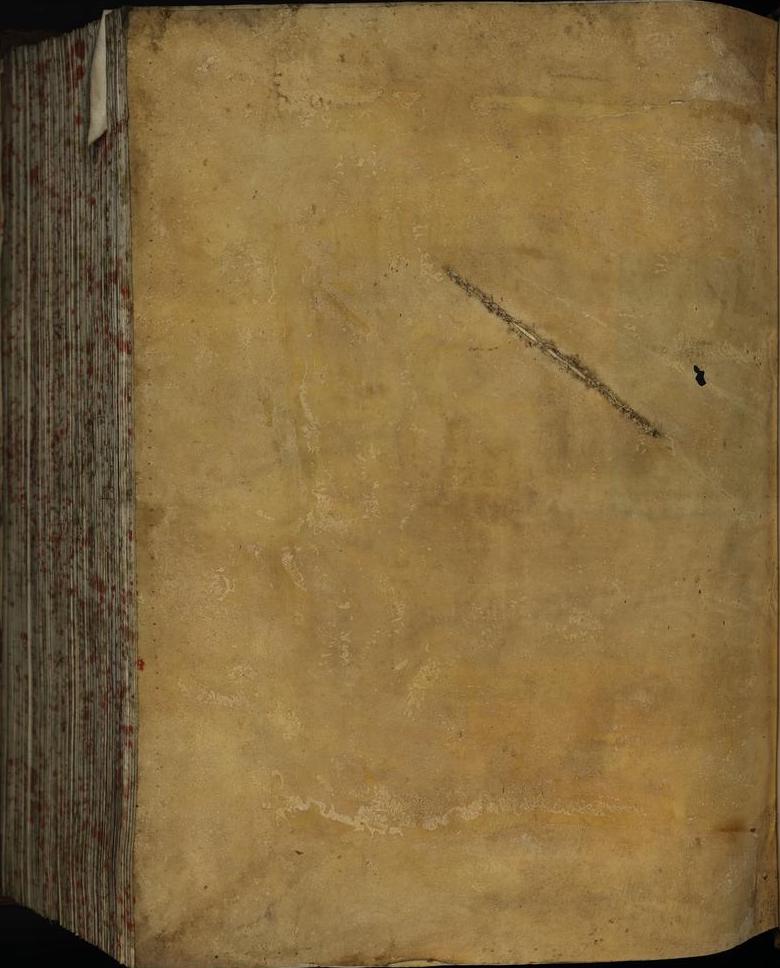 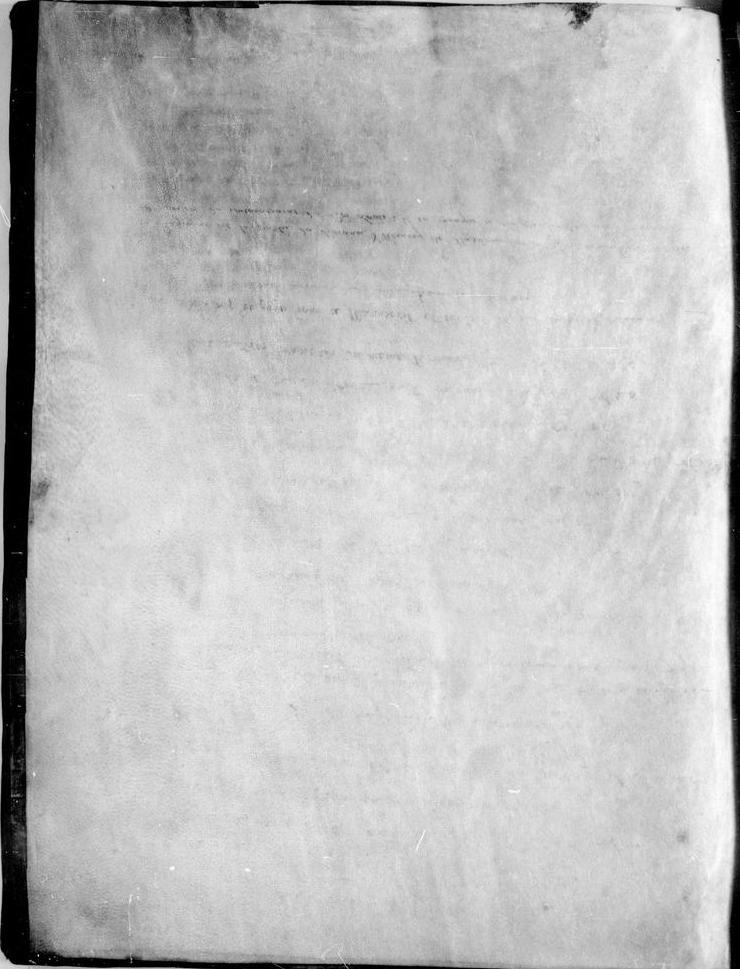 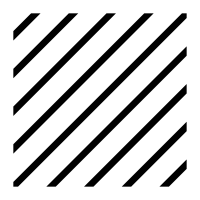 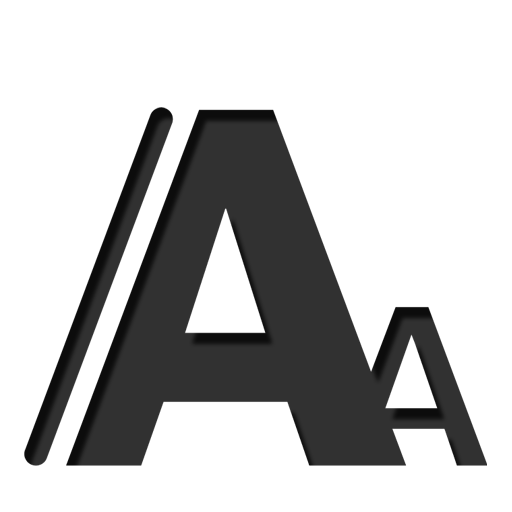 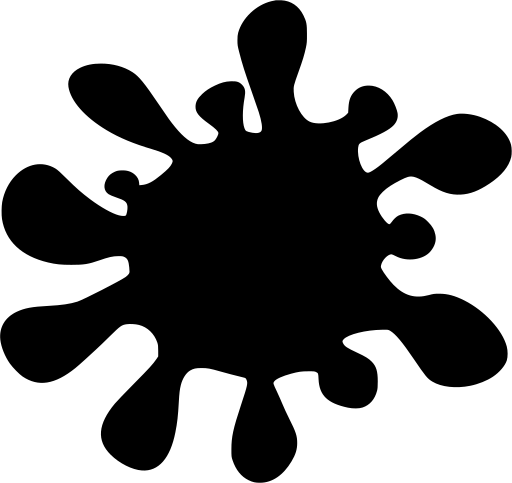 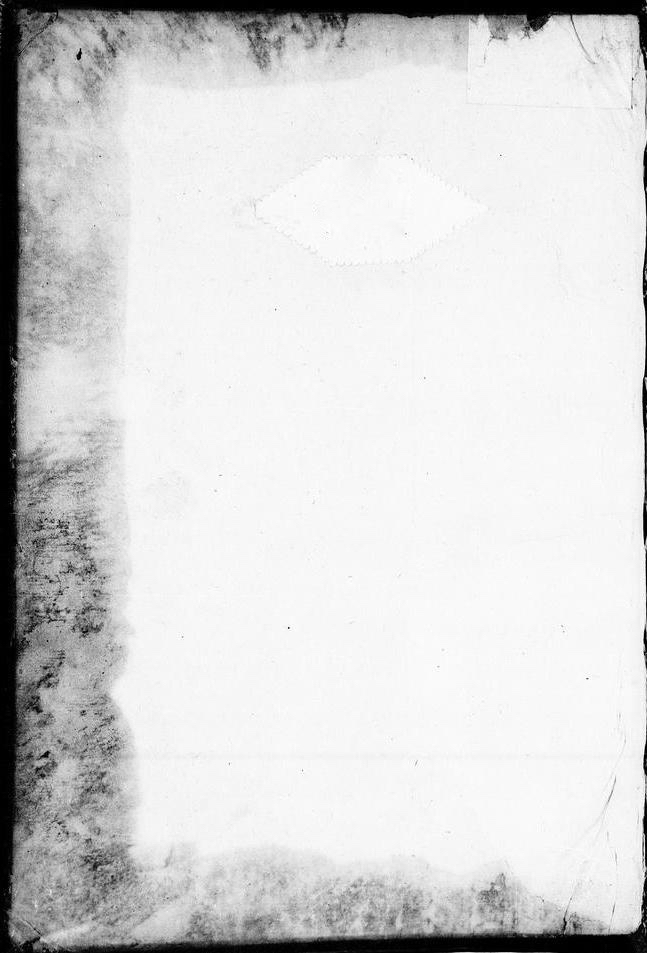 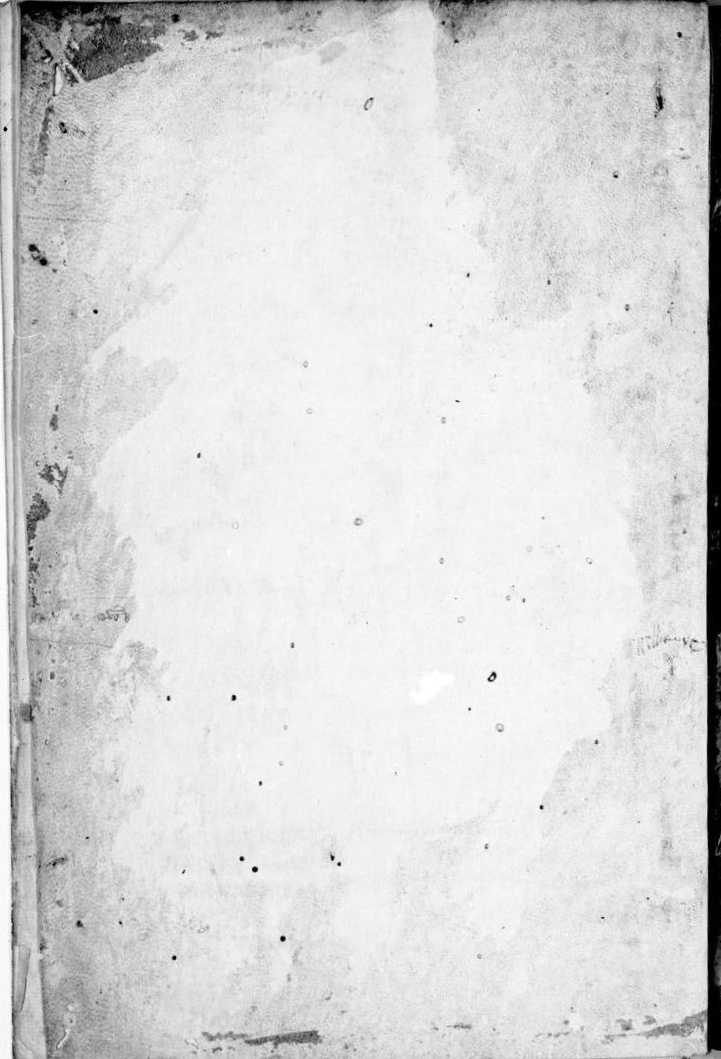 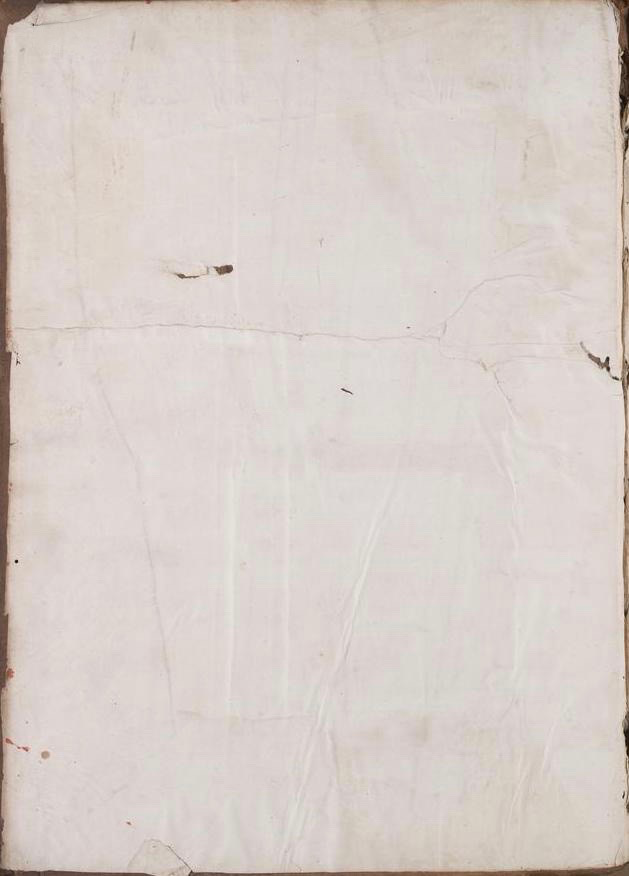 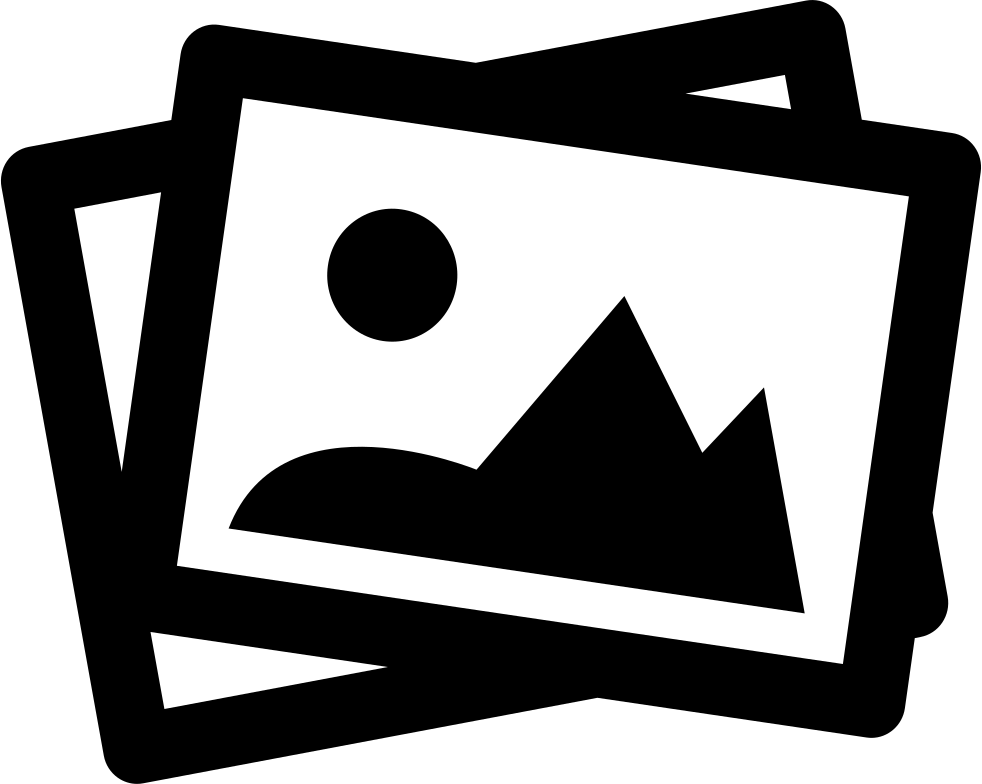 Content generation
Background composition
2
1
3
Noise addition
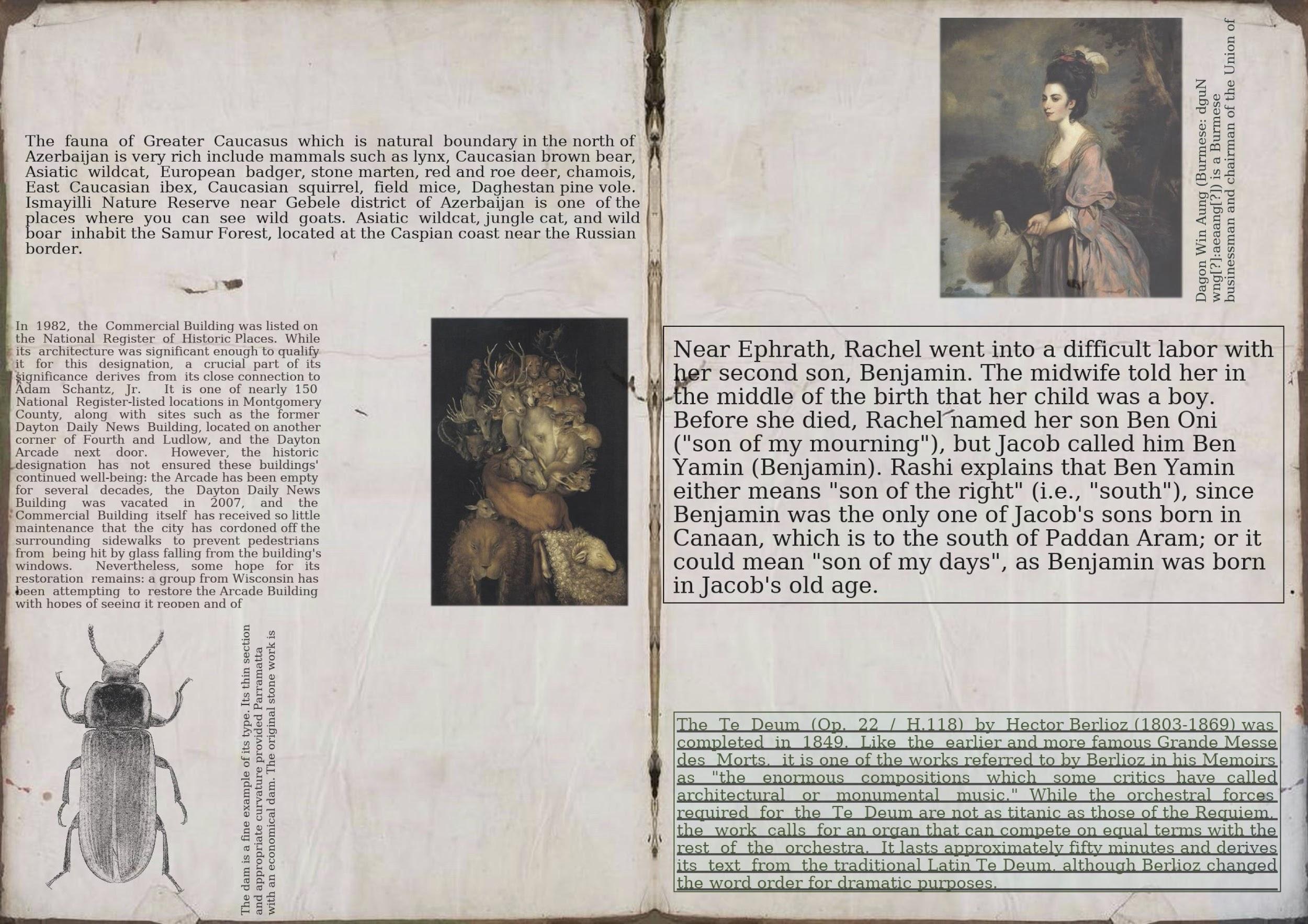 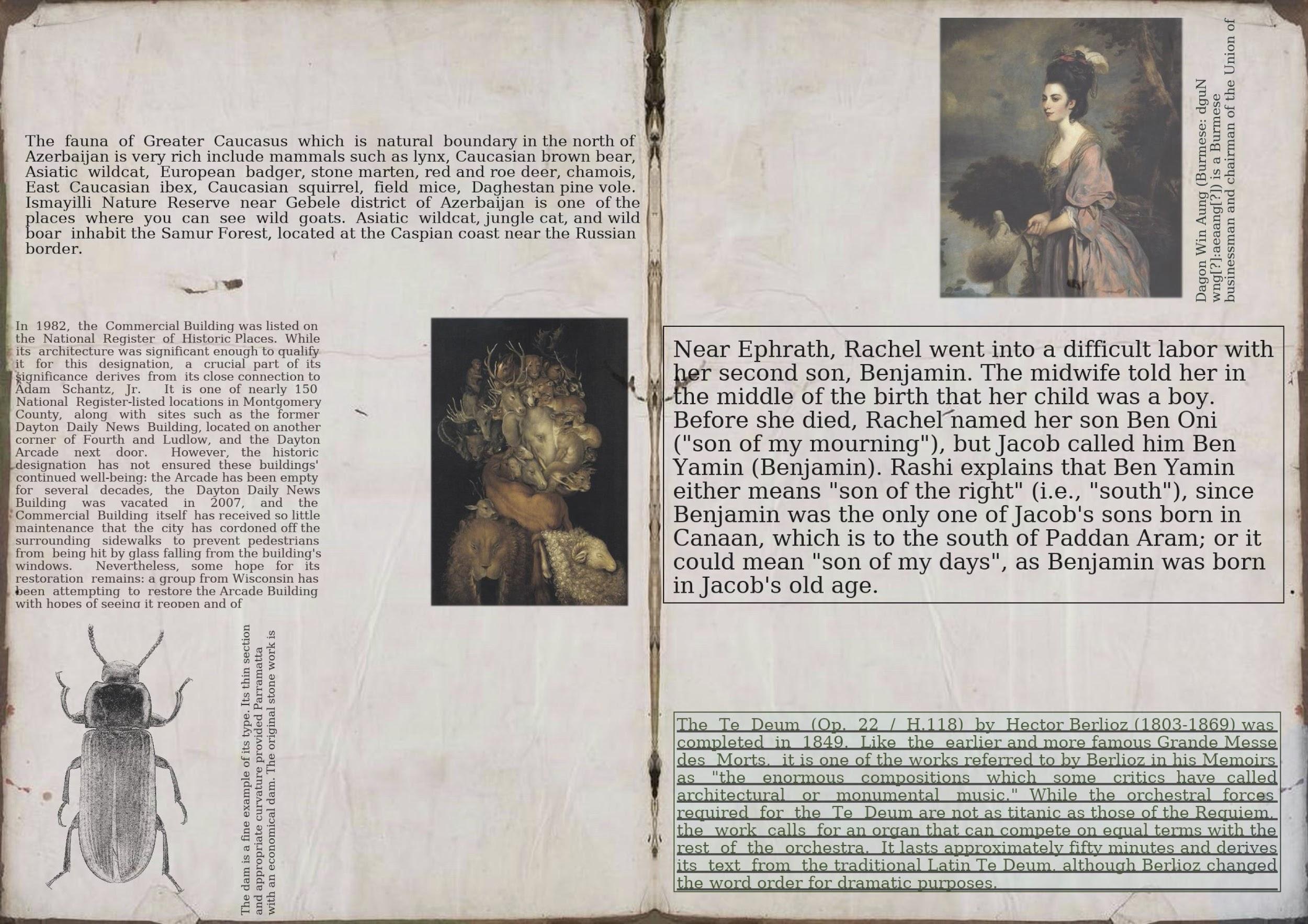 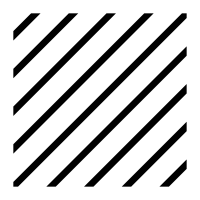 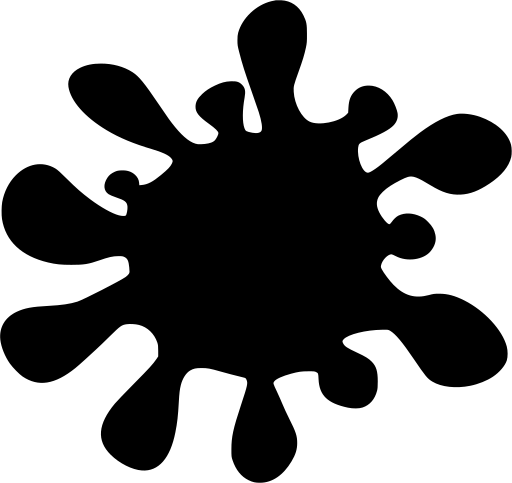 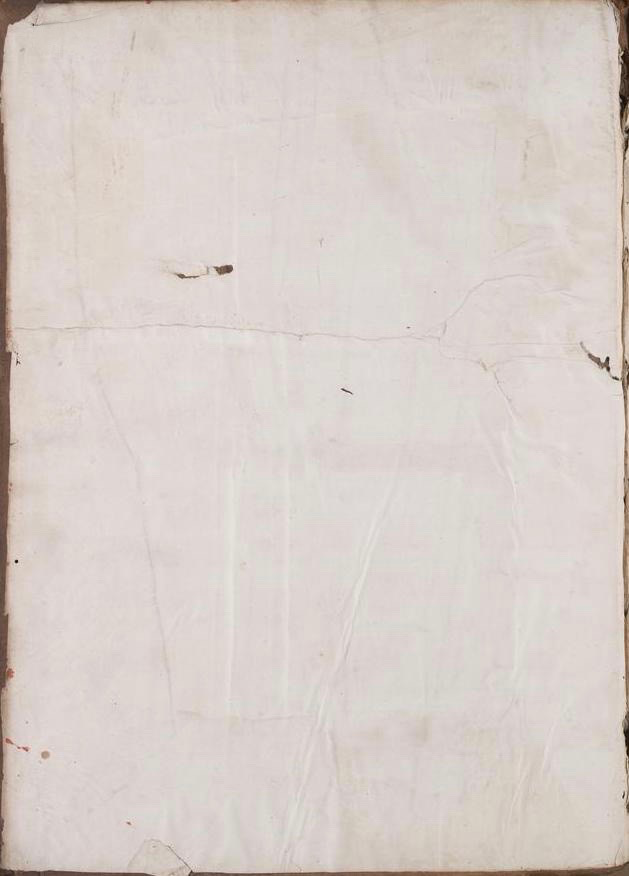 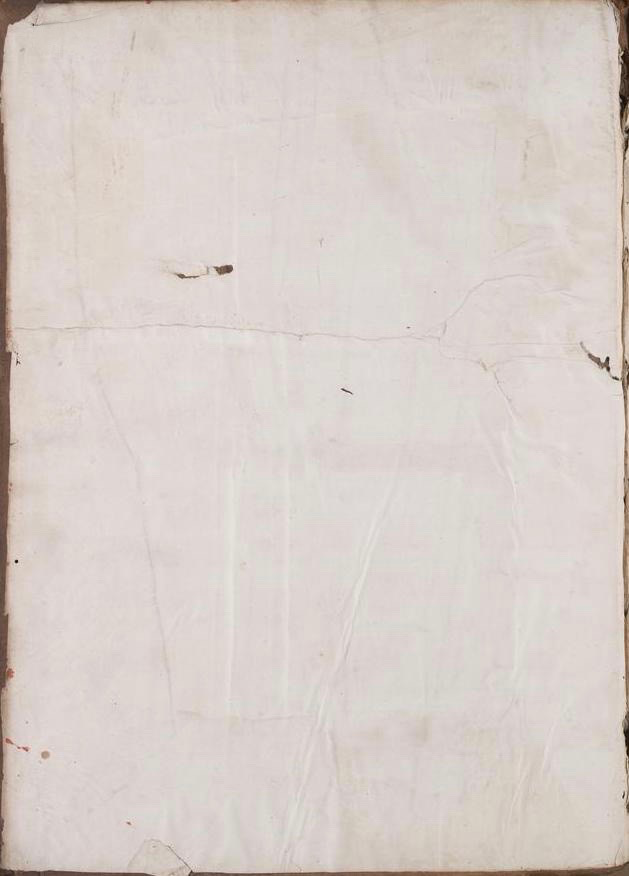 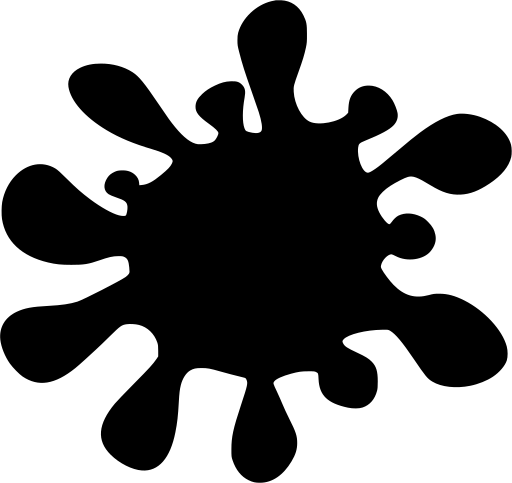 15
[Speaker Notes: Finally we add noise to the resulting document.]
Background composition
177 empty pages
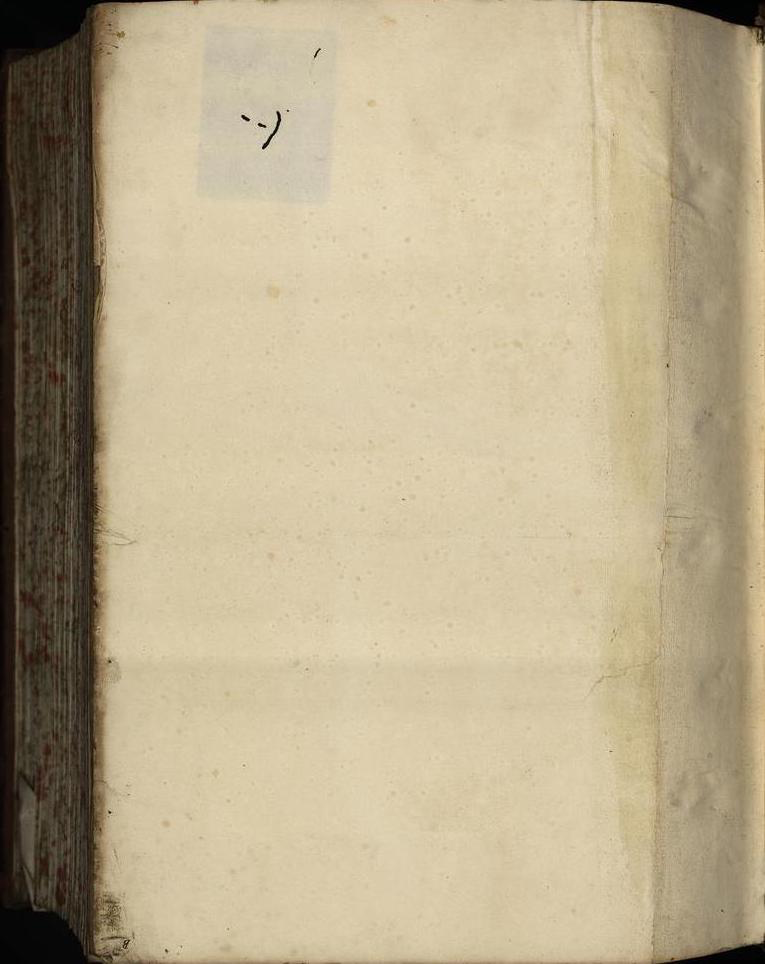 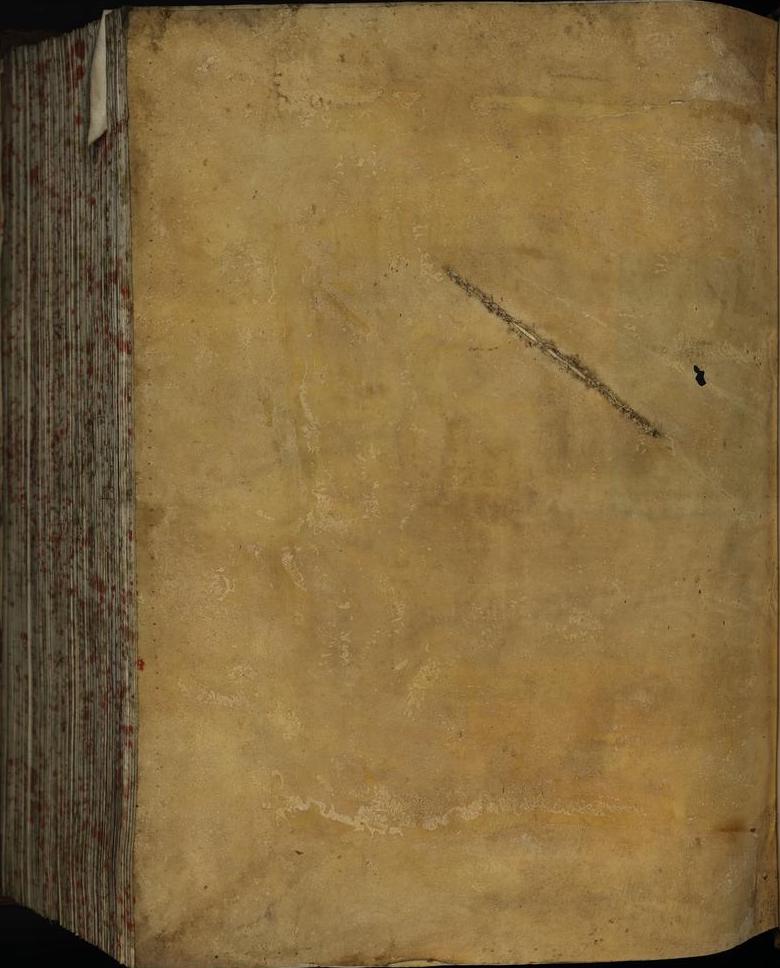 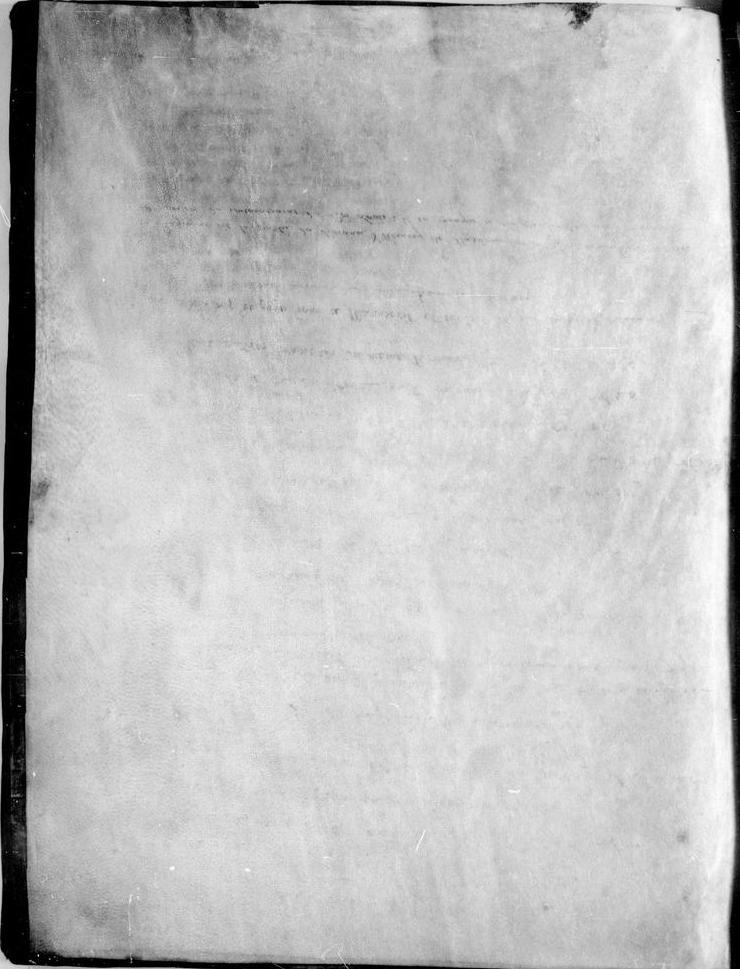 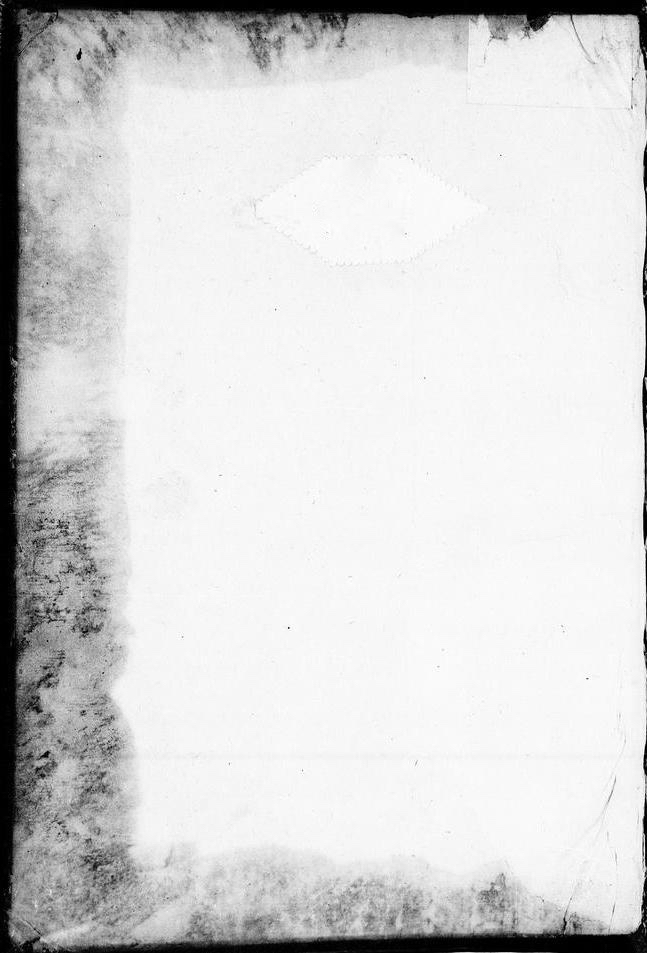 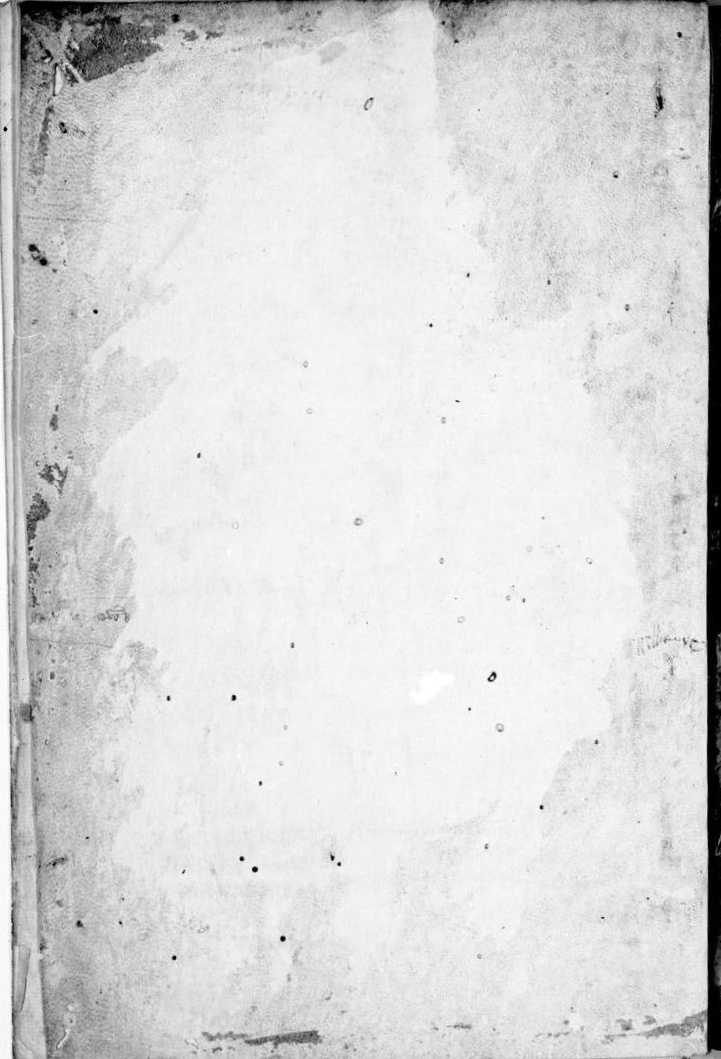 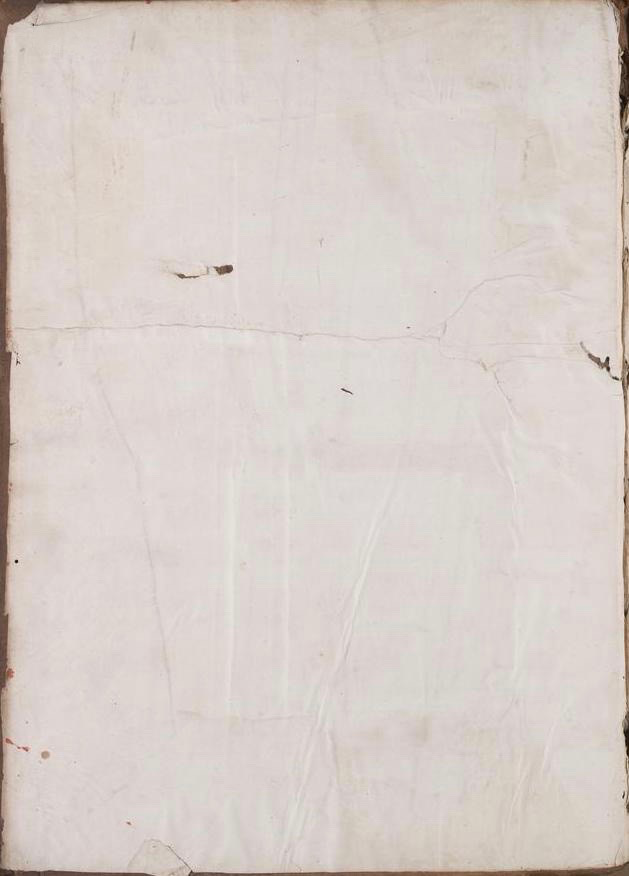 16
[Speaker Notes: For the background composition, we collected 177 empty pages that will serve as base. To create various background images, we designed 3 types of augmentations inspired from real practical cases.]
Background composition
177 empty pages
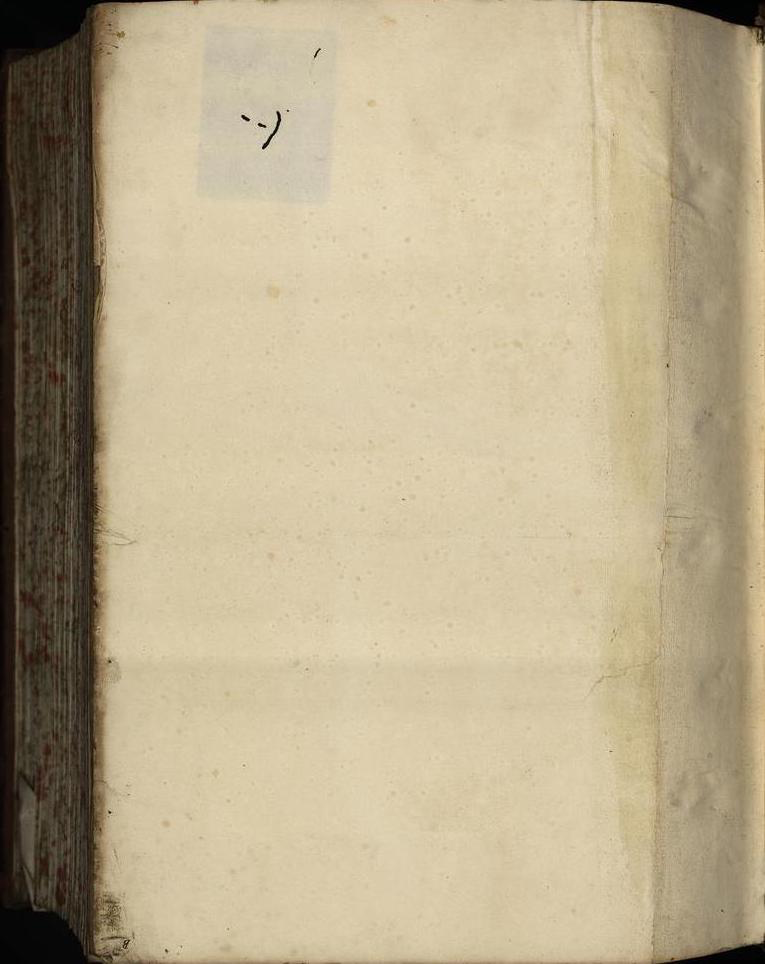 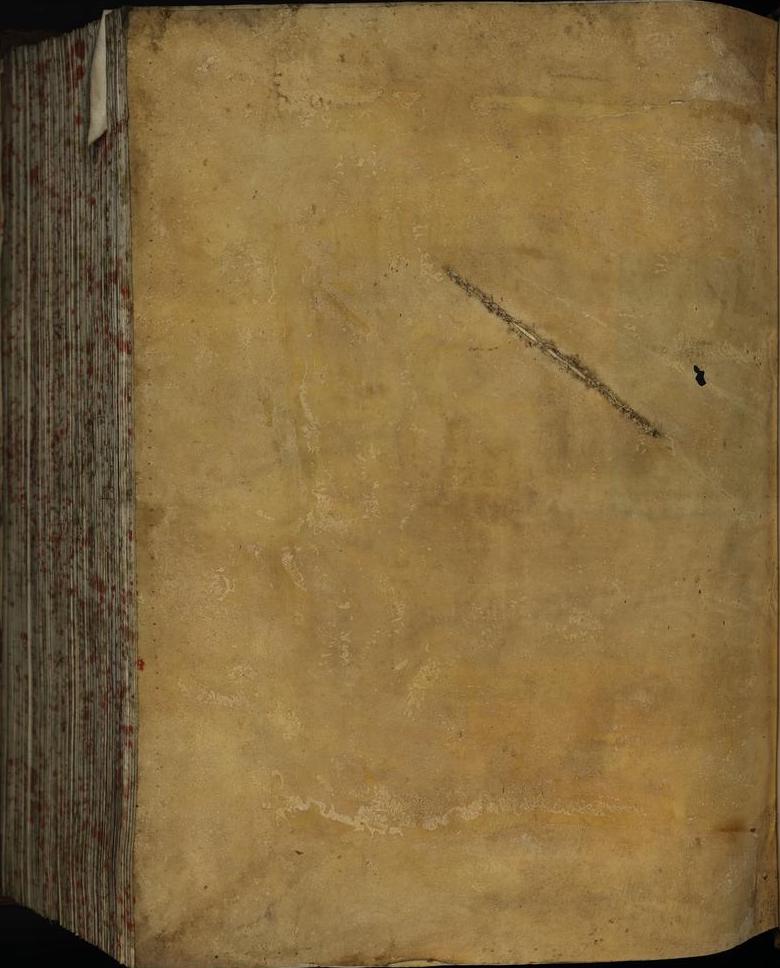 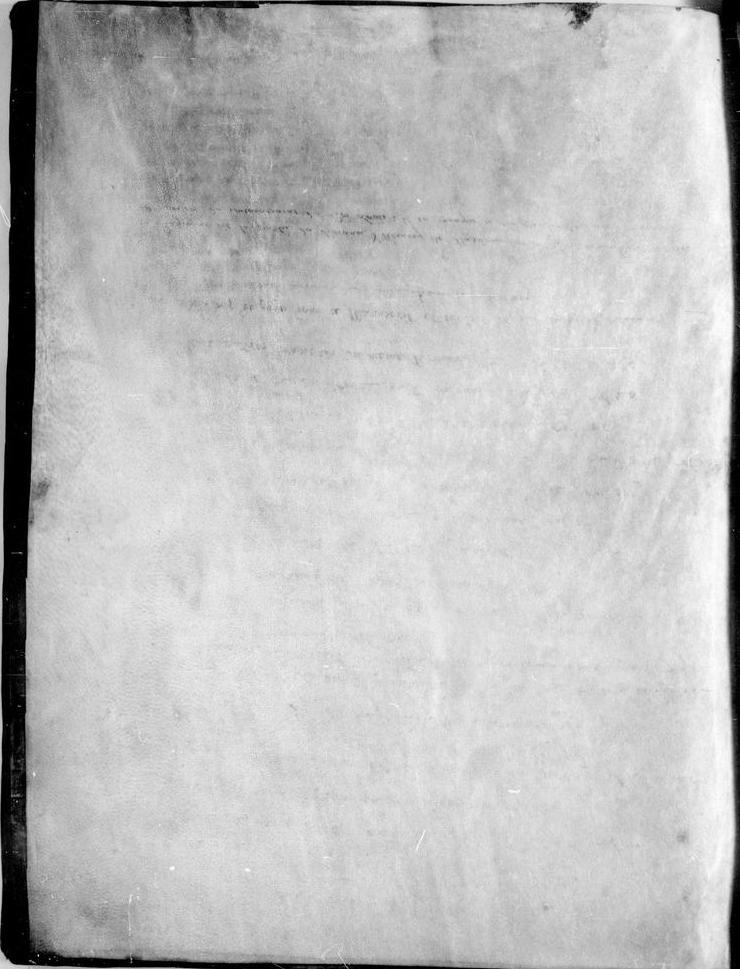 1
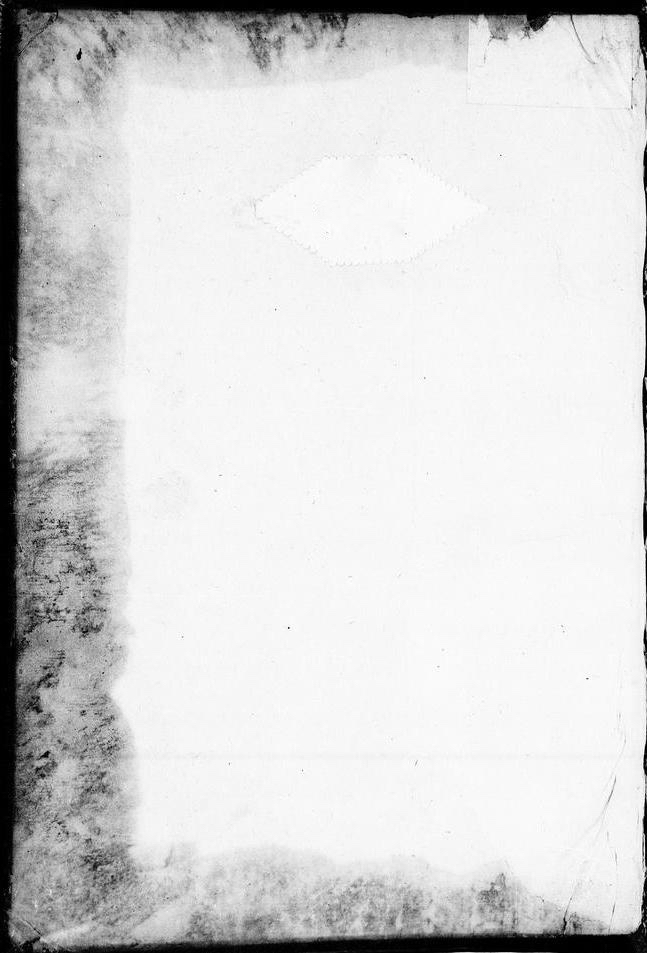 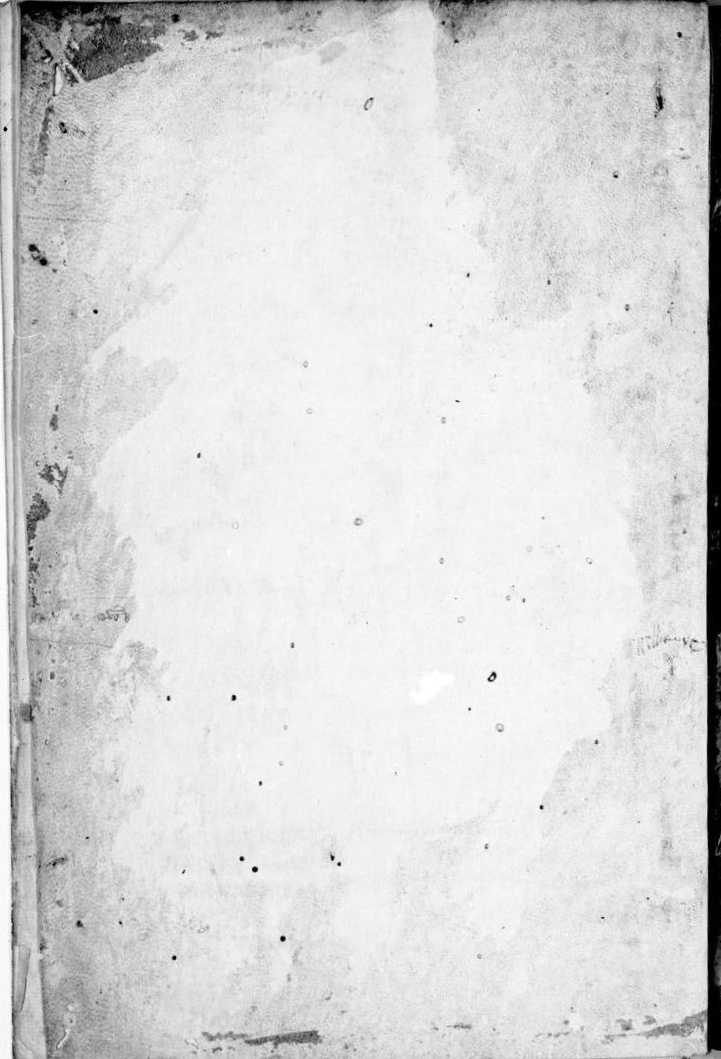 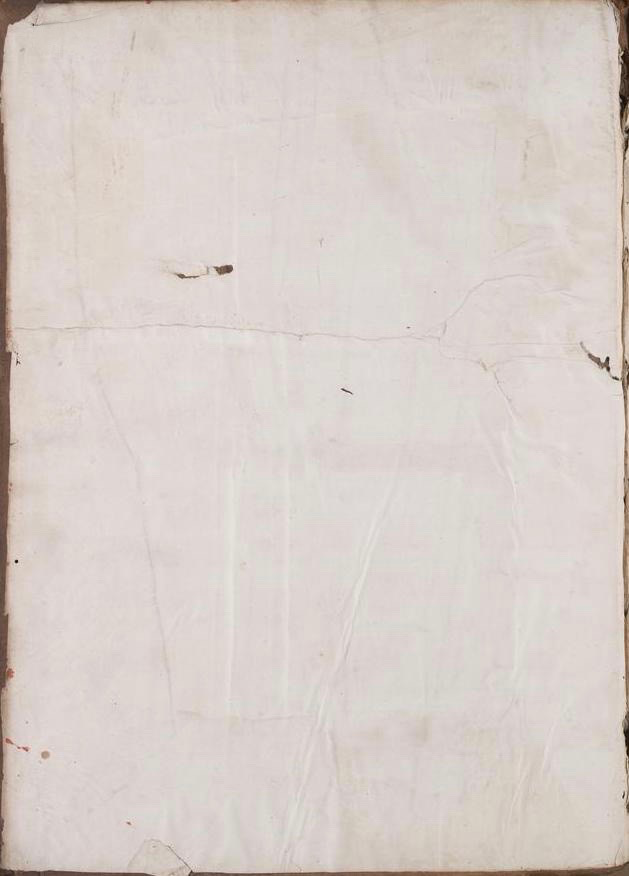 Color
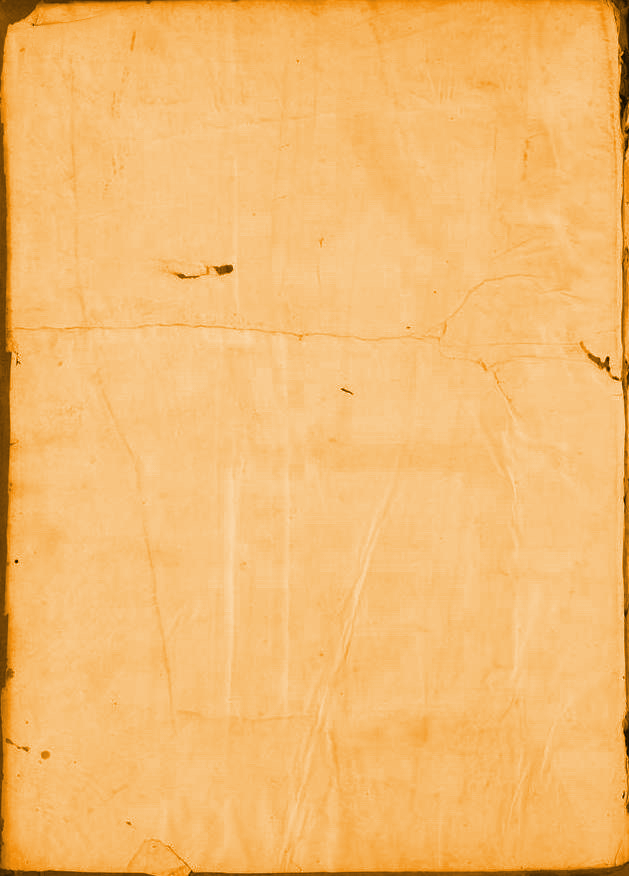 17
[Speaker Notes: The page can first be colorized using a uniform color.]
Background composition
177 empty pages
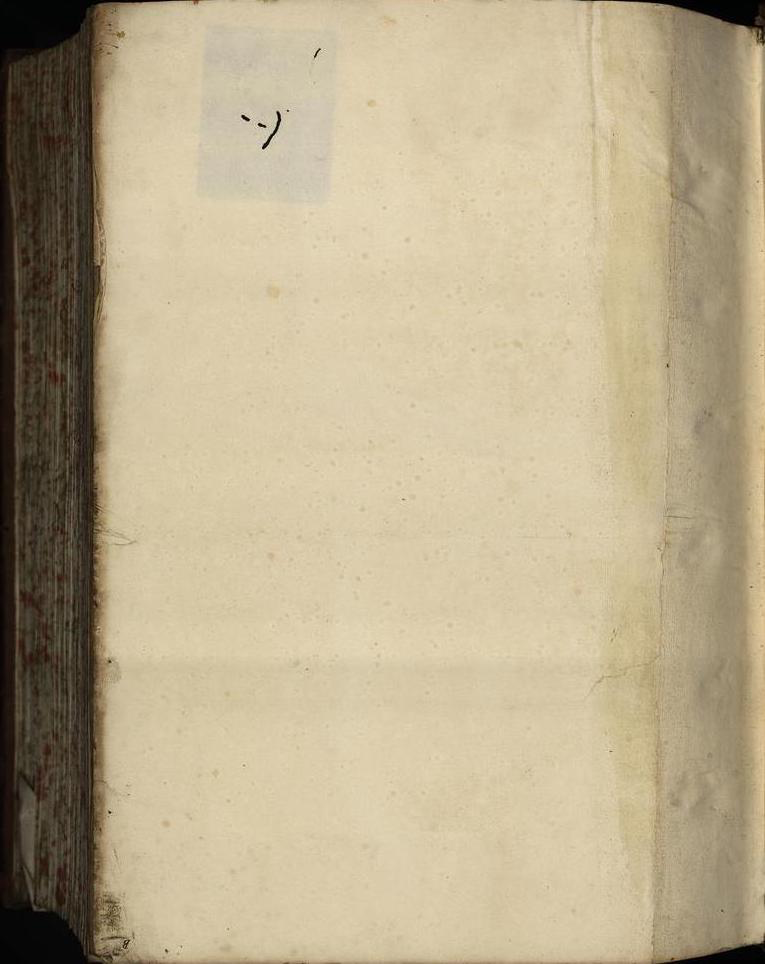 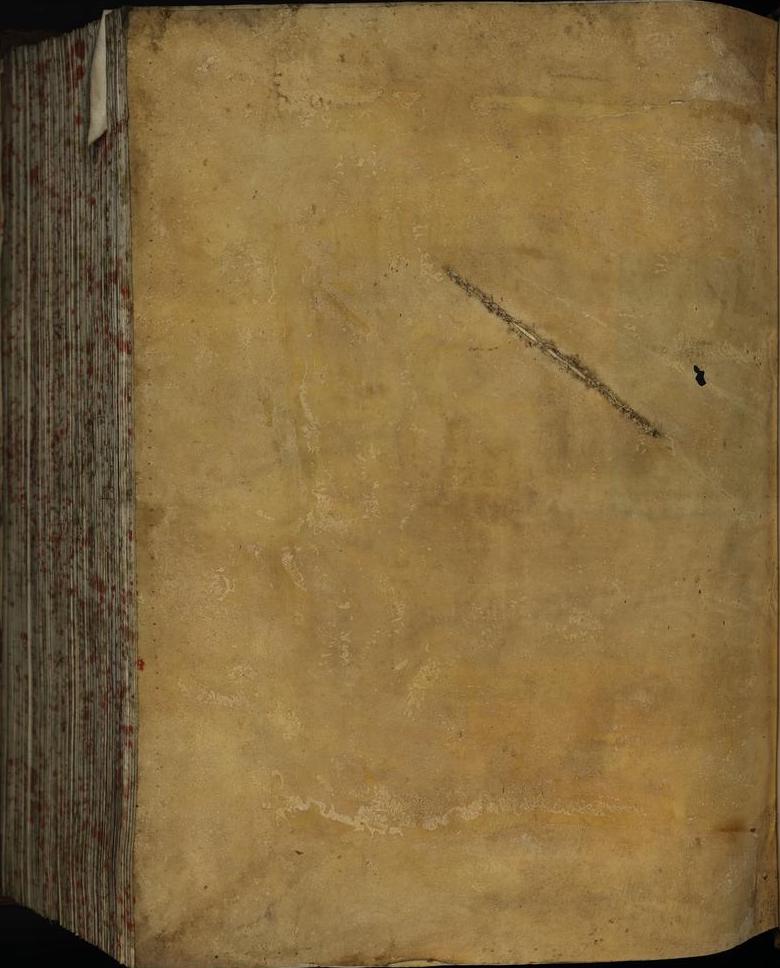 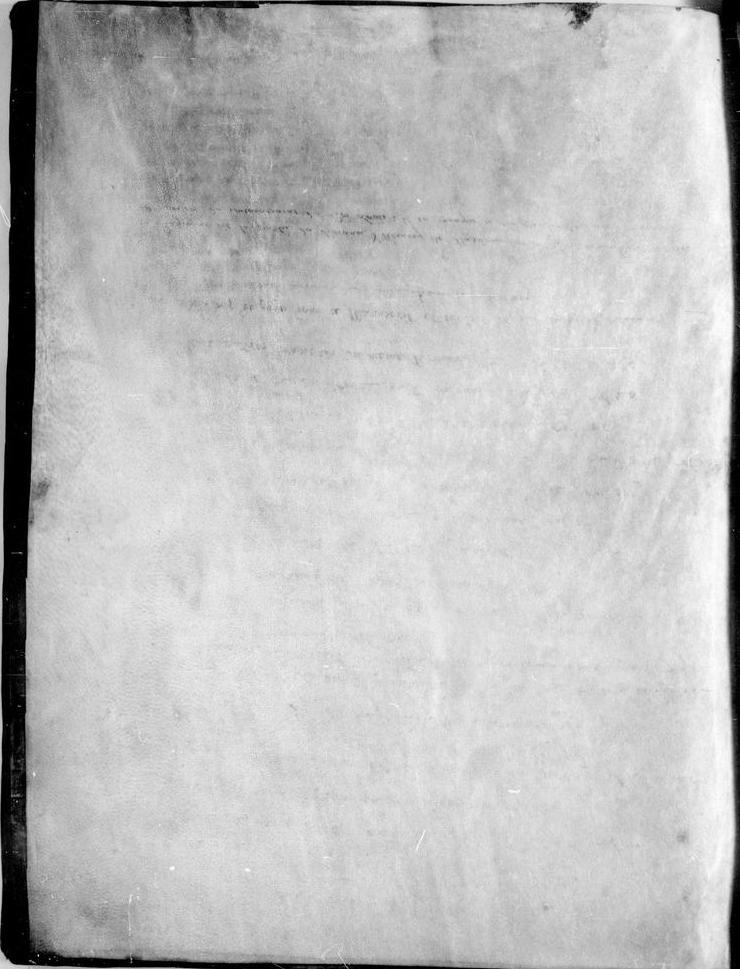 1
2
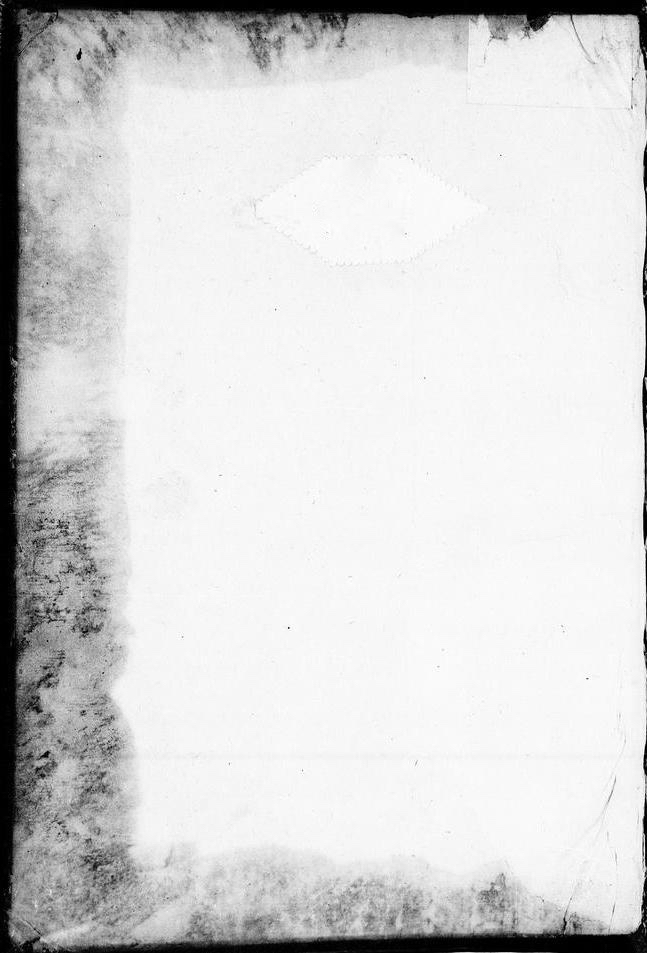 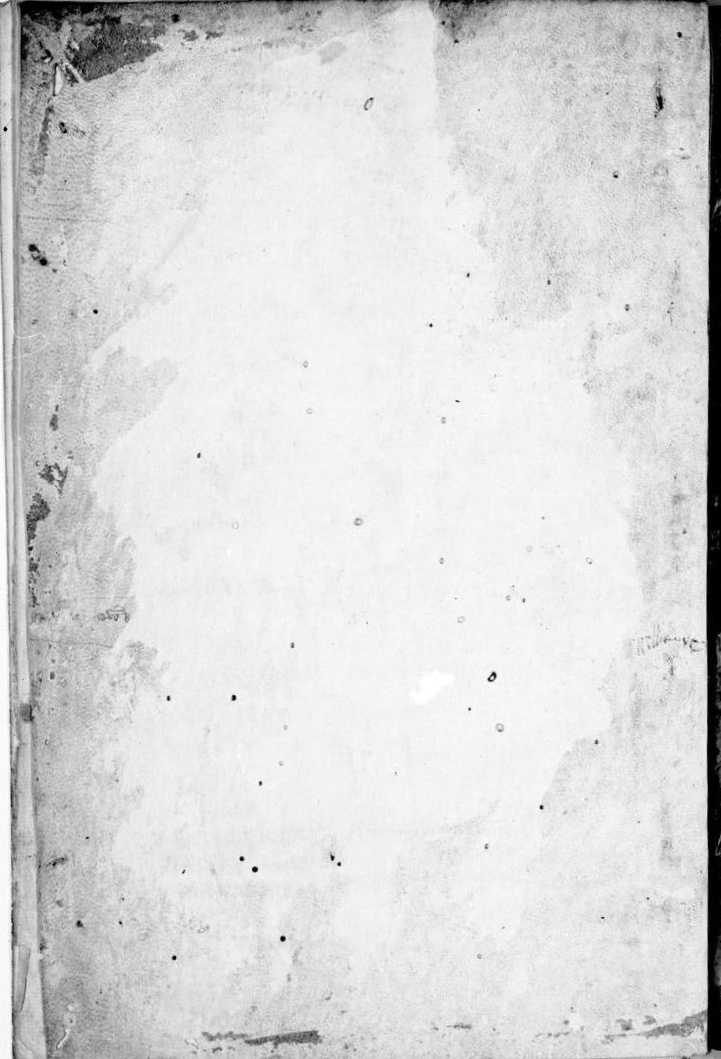 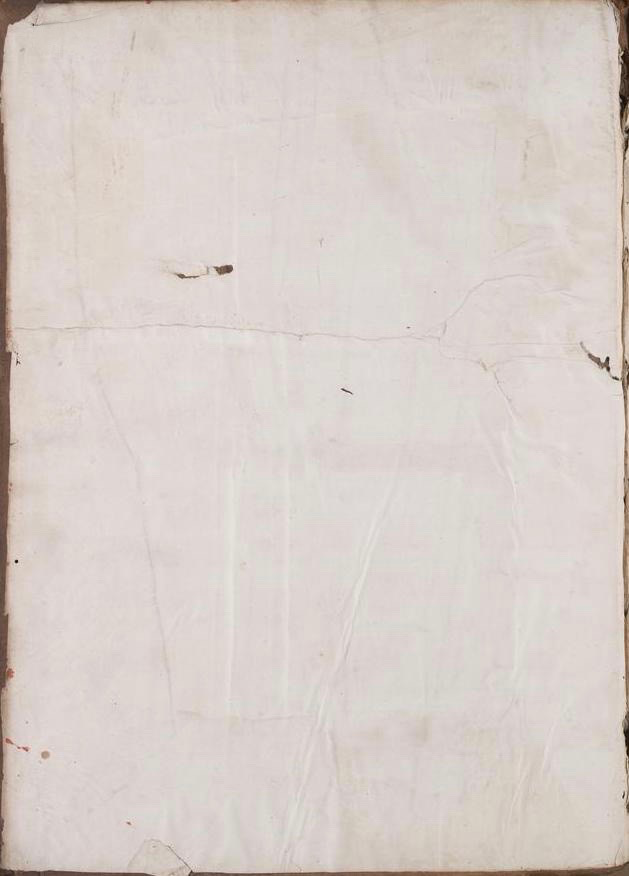 Color
Double page
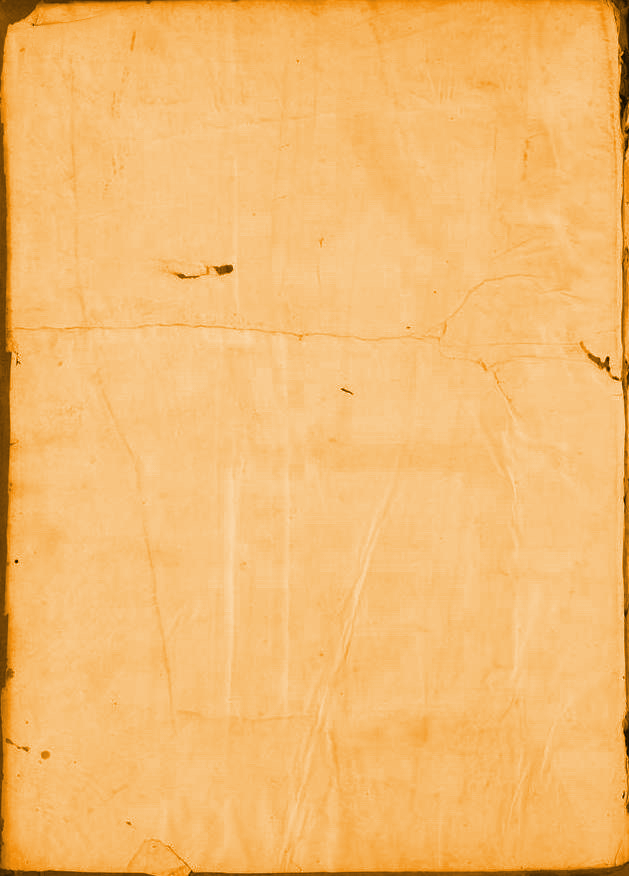 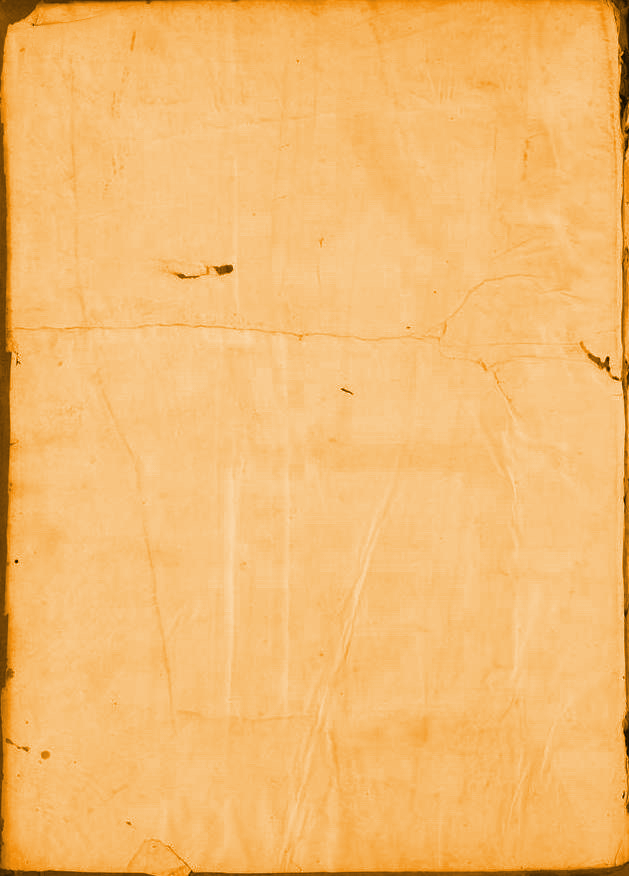 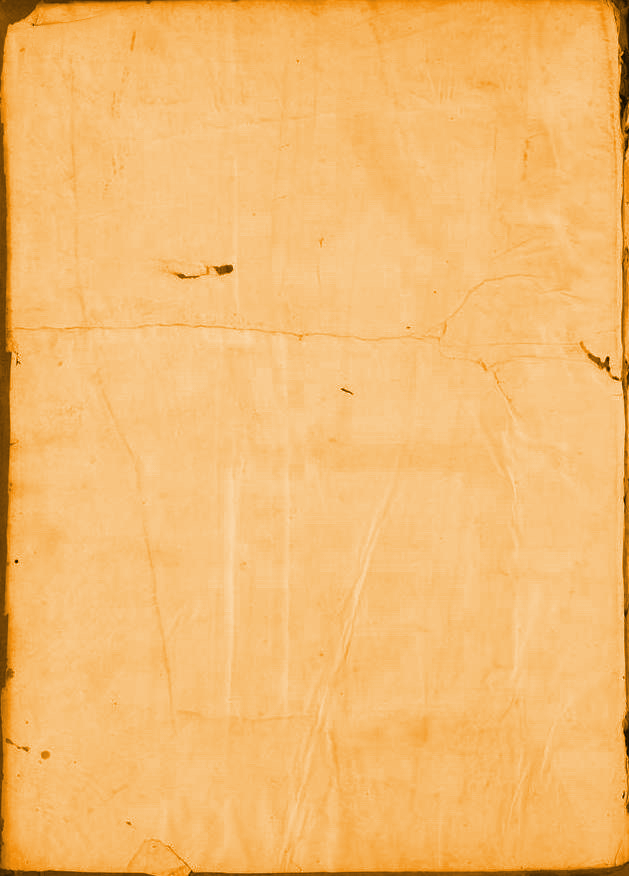 18
[Speaker Notes: It can be duplicated and mirrored resulting in a double page configuration, which is usually the case for manuscripts.]
Background composition
177 empty pages
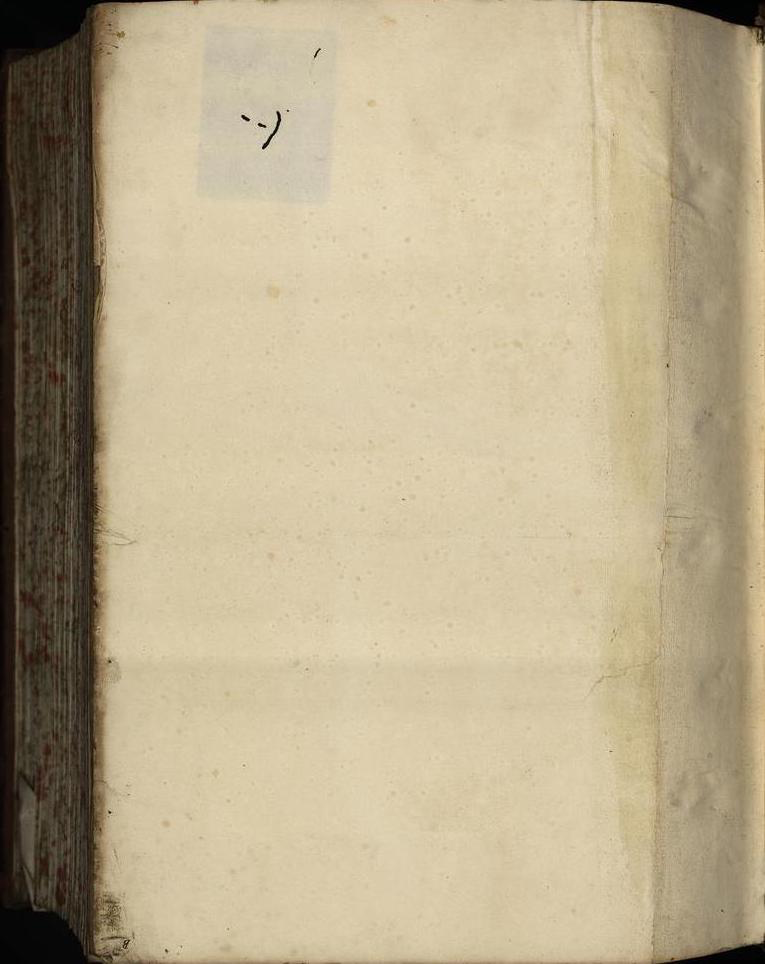 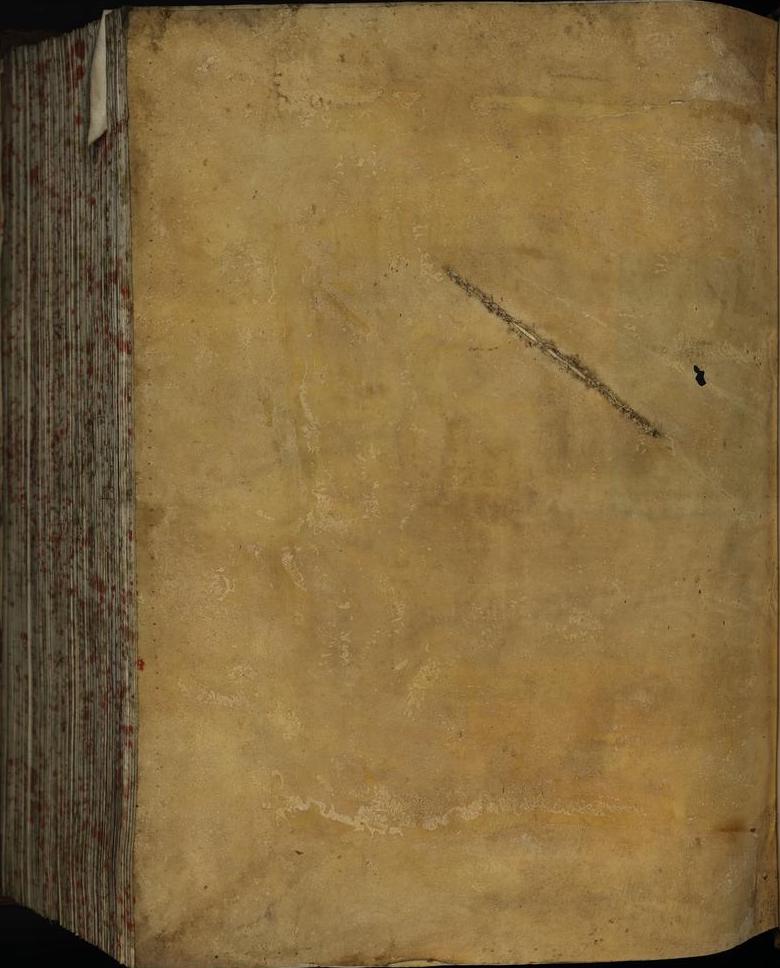 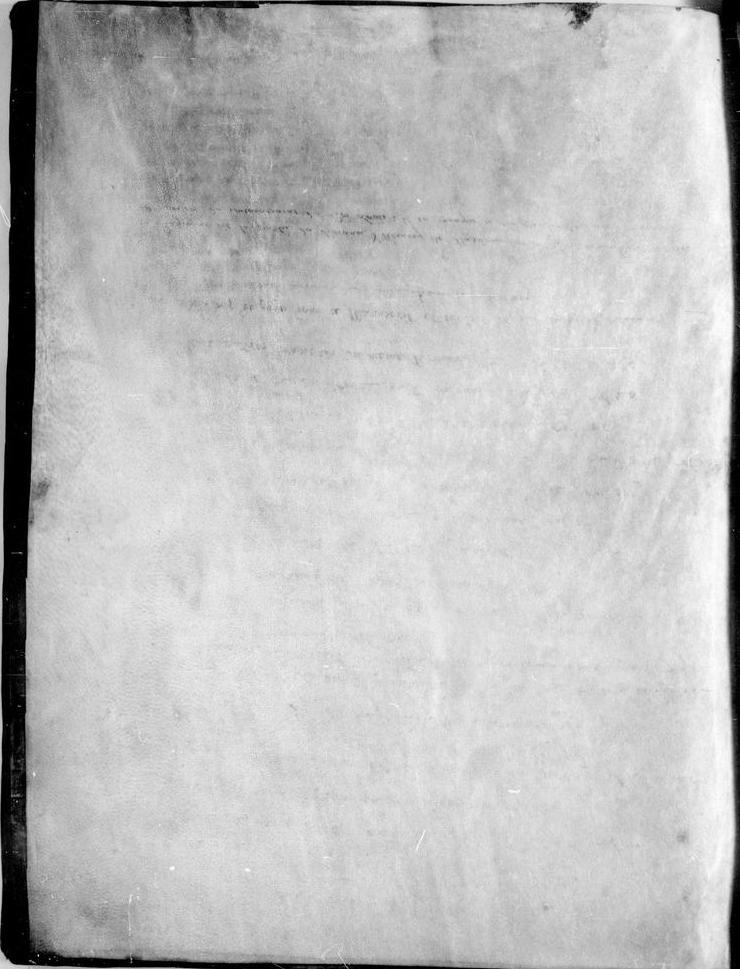 1
3
2
Contextualization
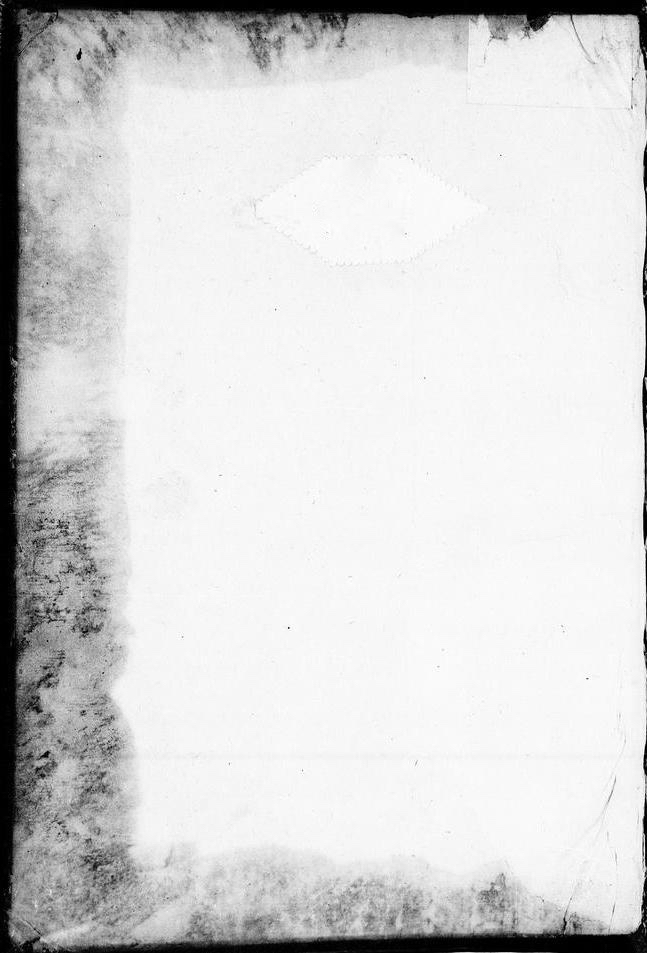 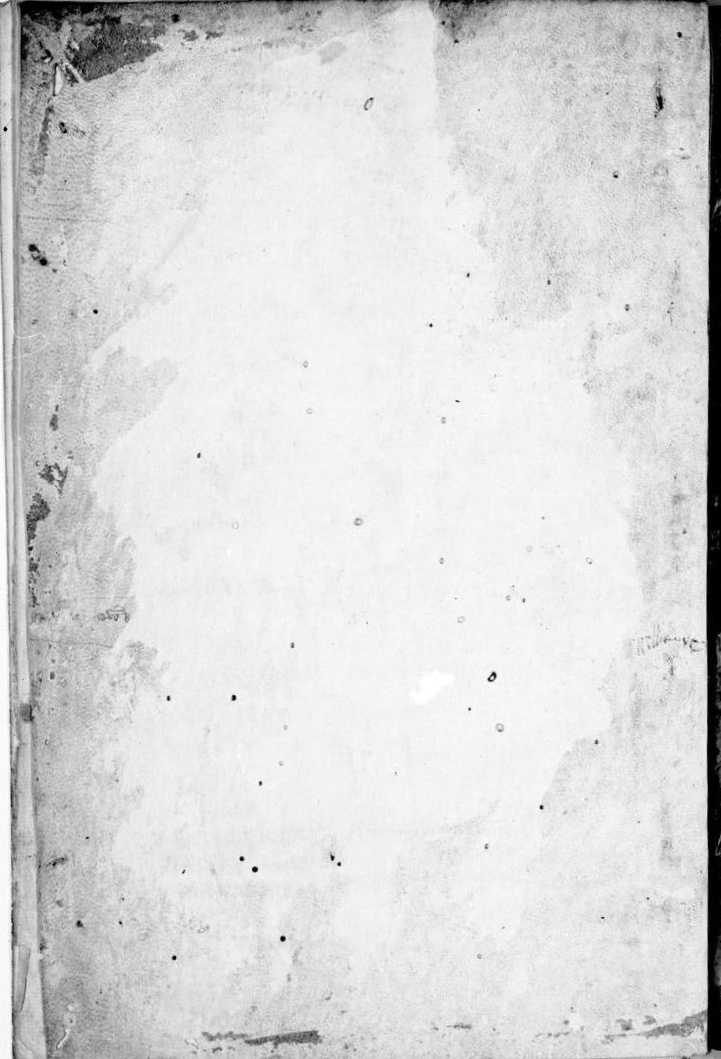 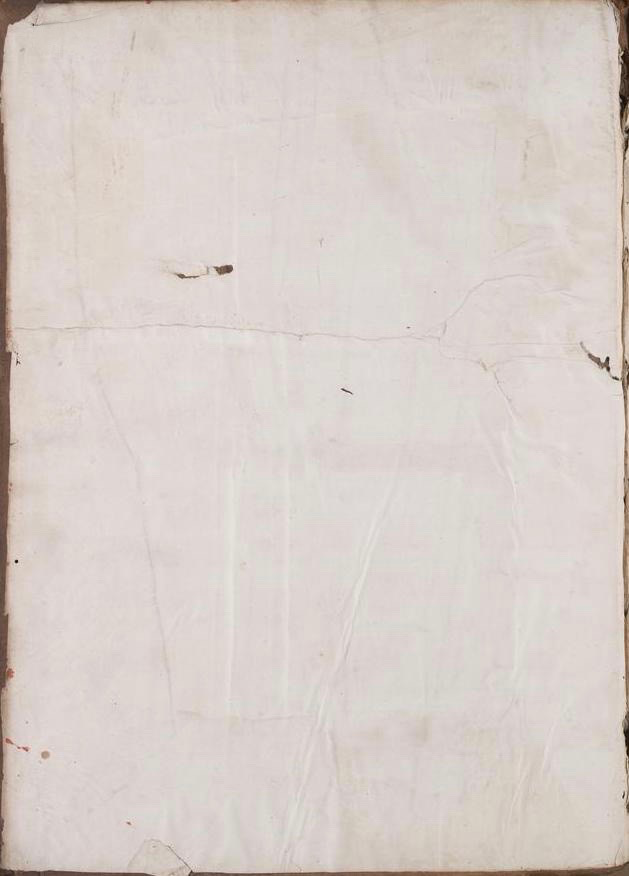 Color
Double page
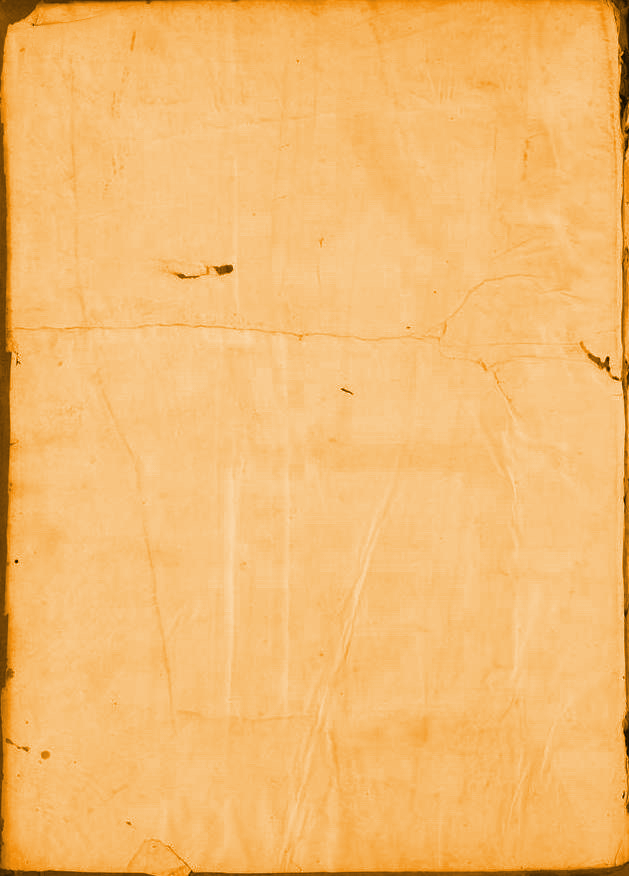 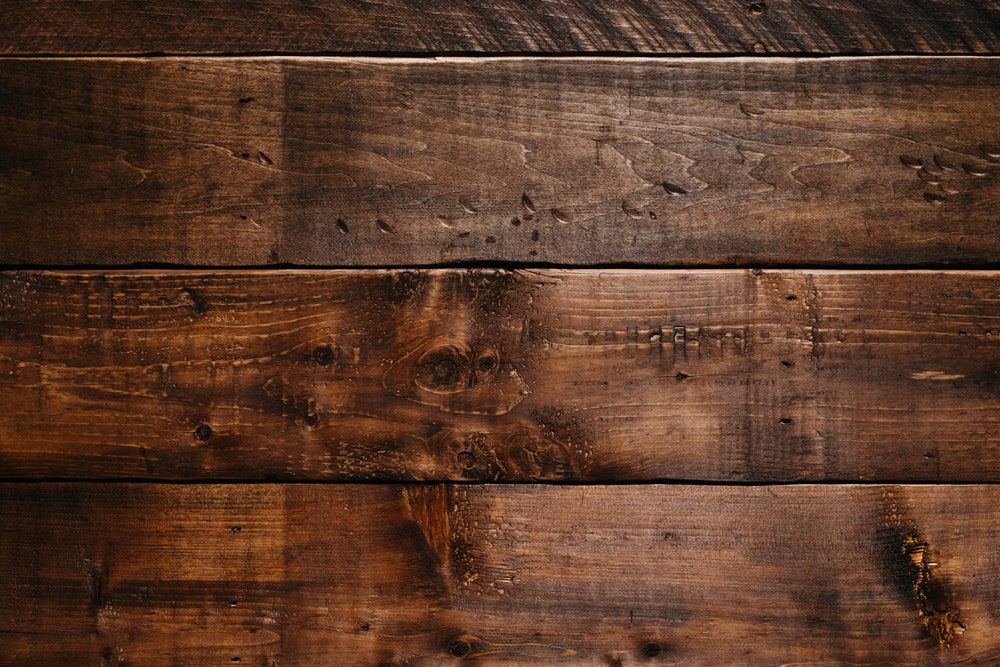 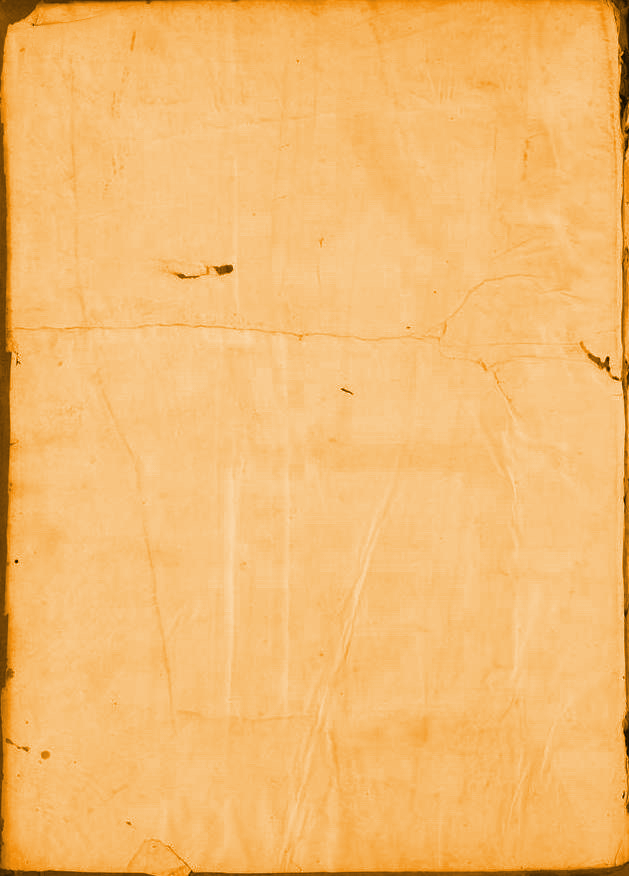 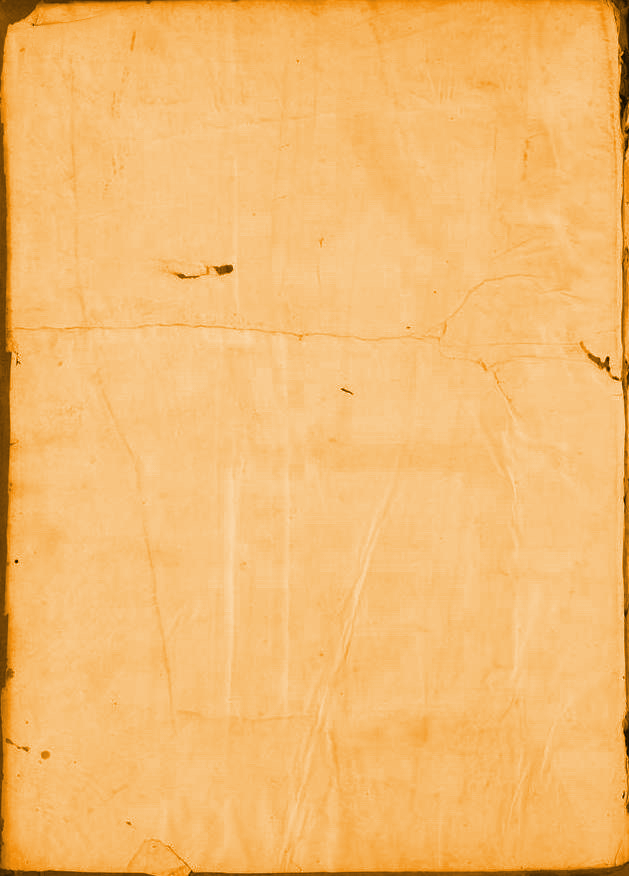 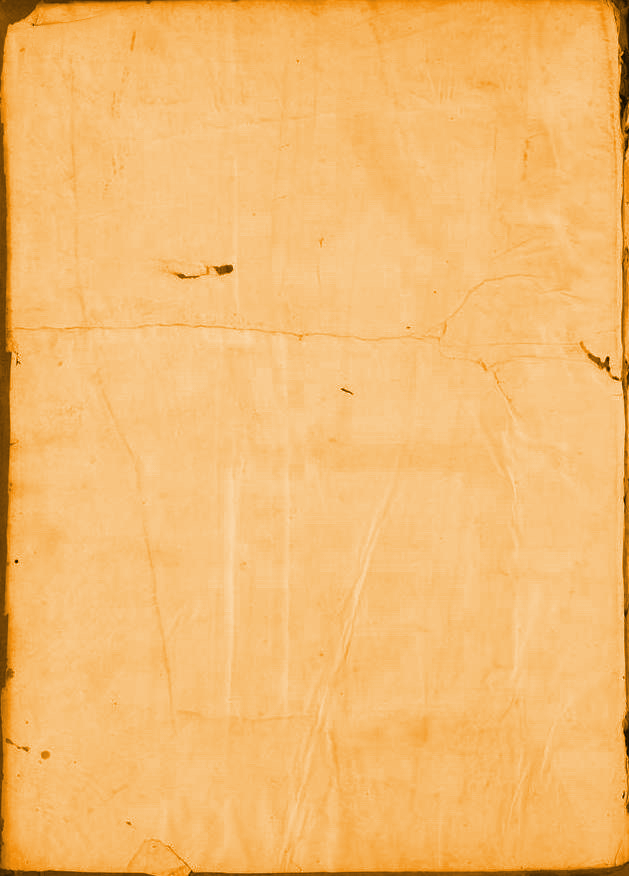 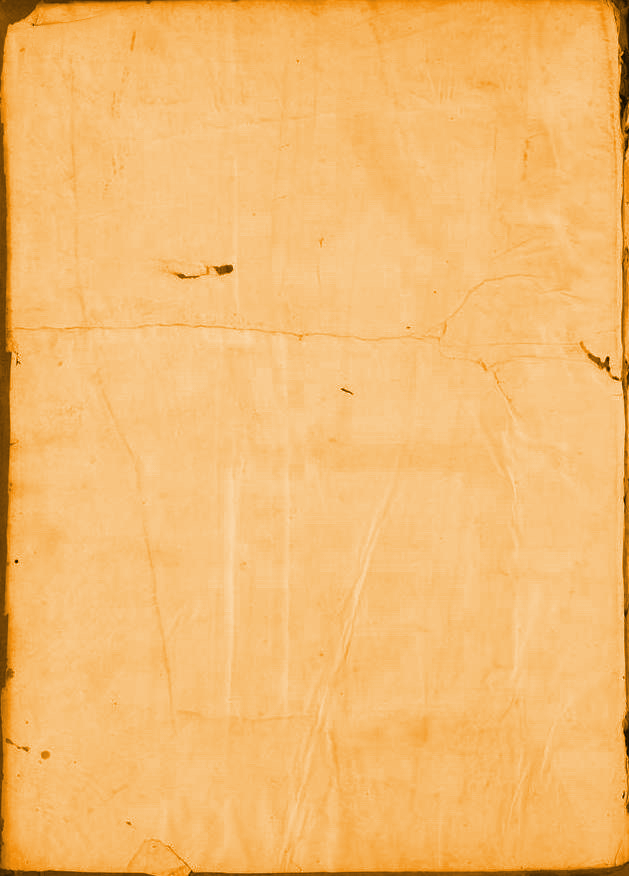 15 context images
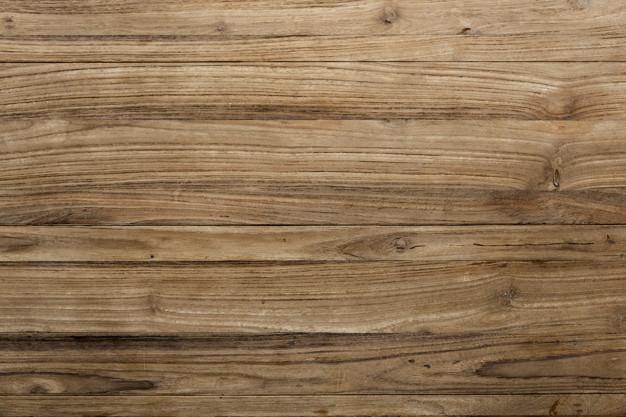 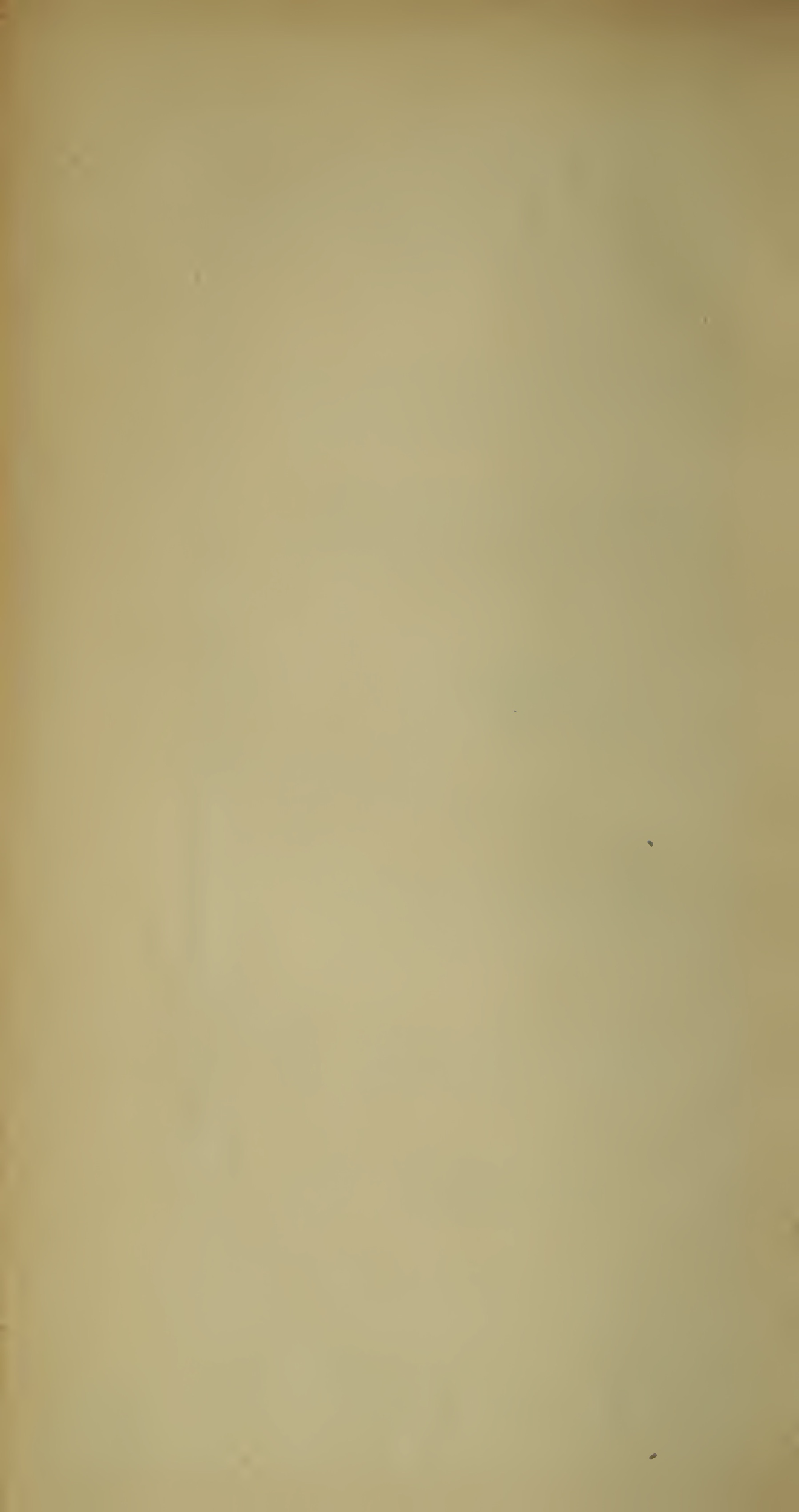 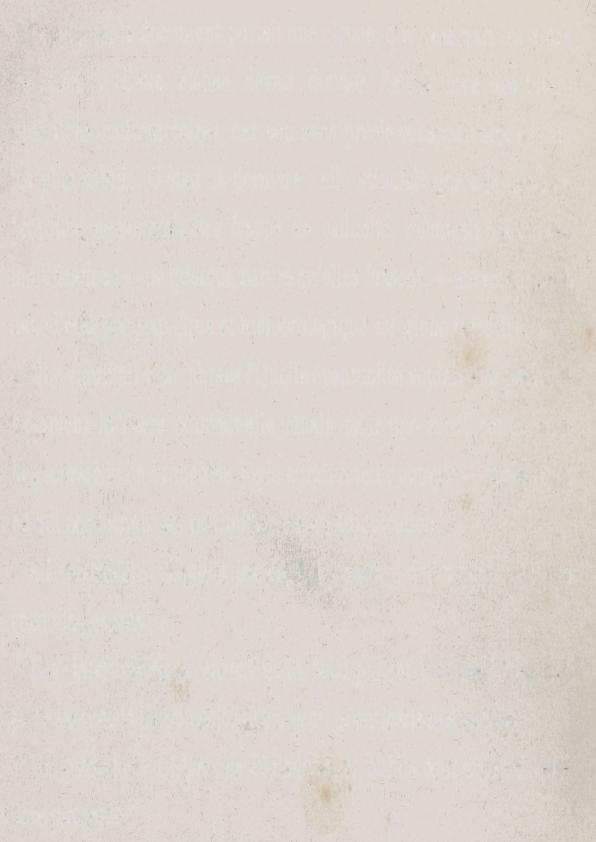 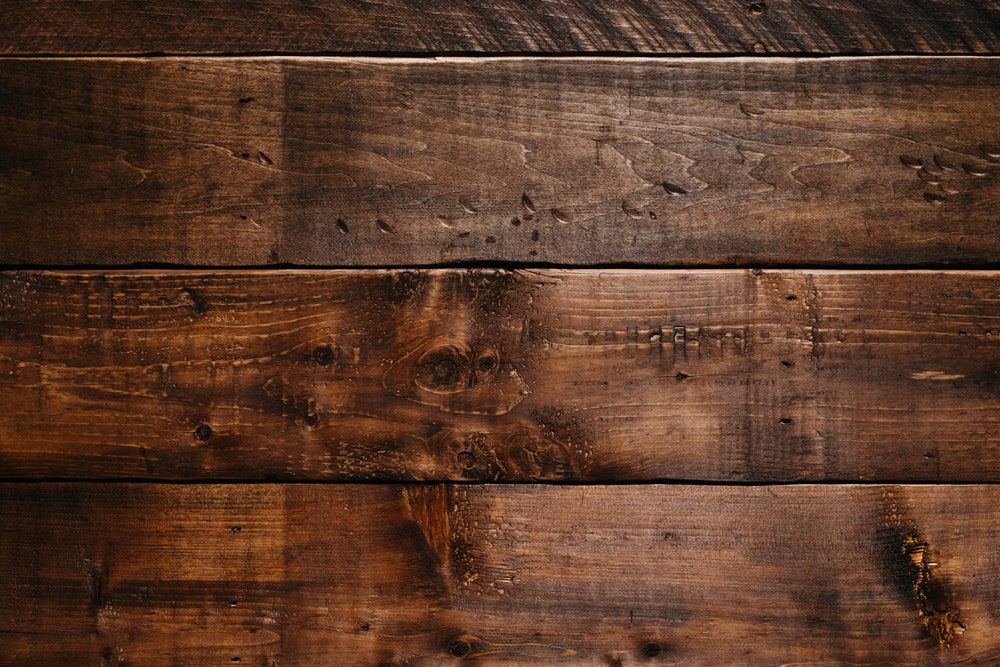 19
[Speaker Notes: Finally, it can be pasted on a context image to mimic some natural scanning processes.]
Content generation
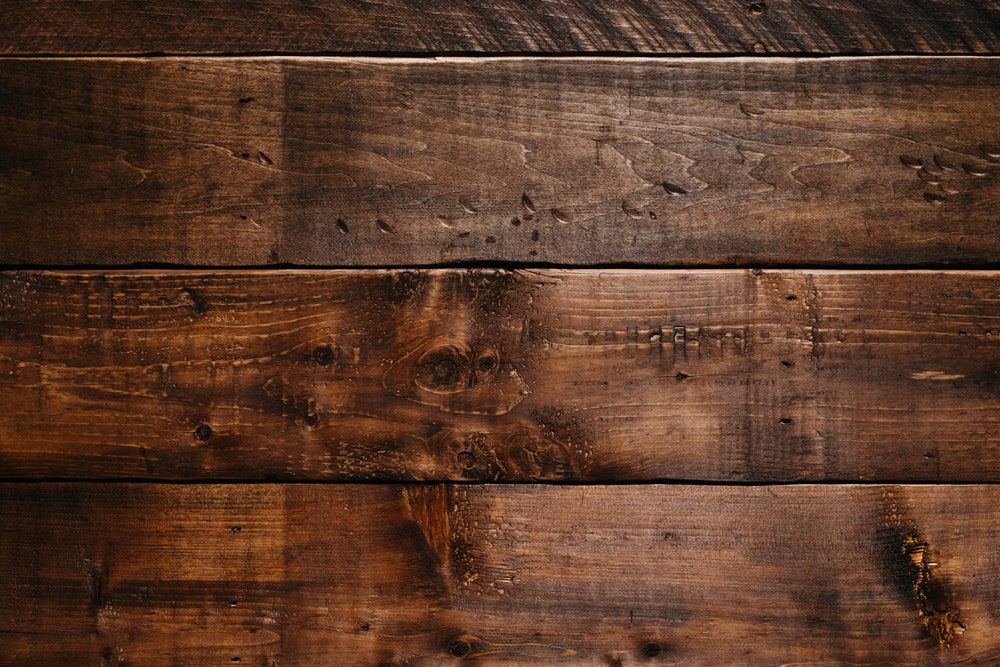 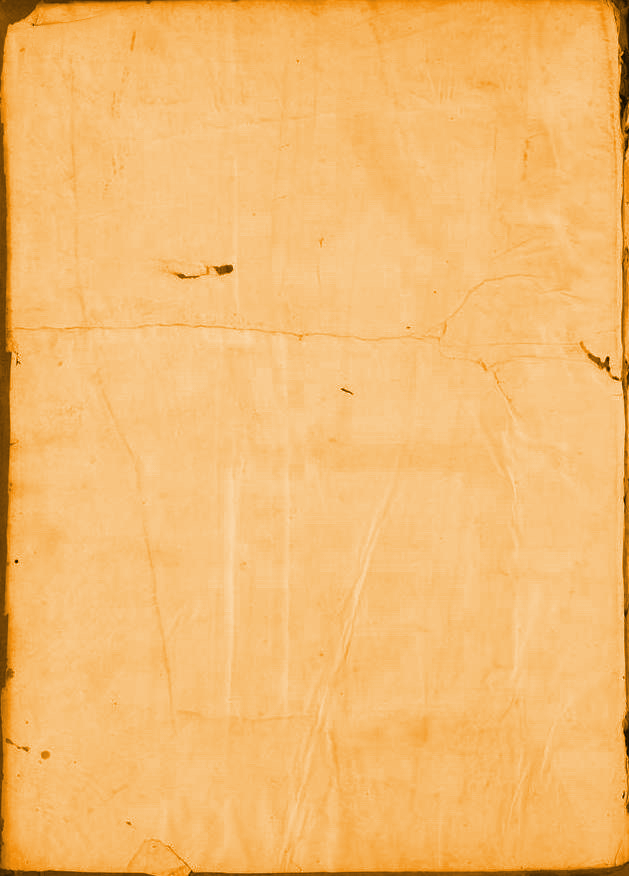 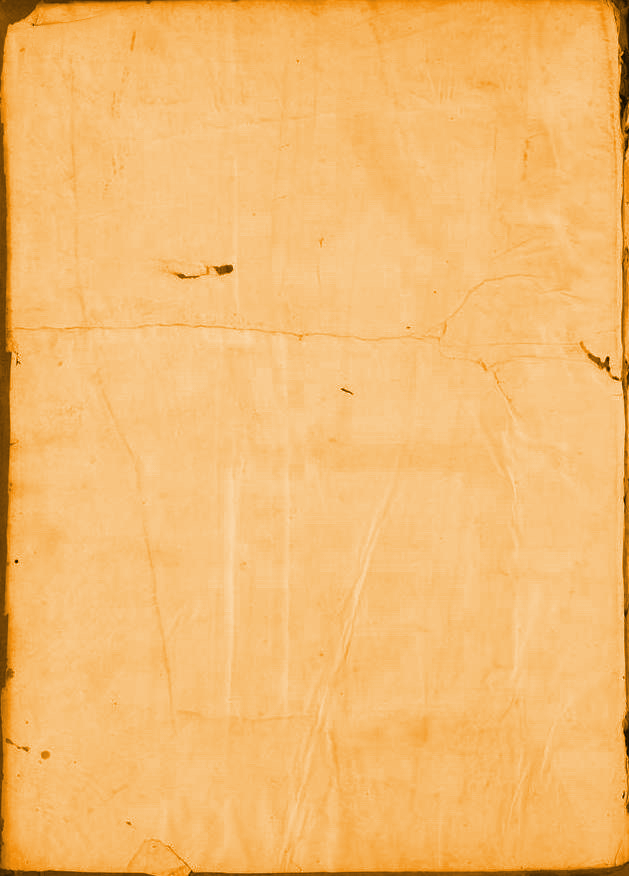 20
[Speaker Notes: Starting from a composed background image, we generate the document content in 2 steps:]
Content generation
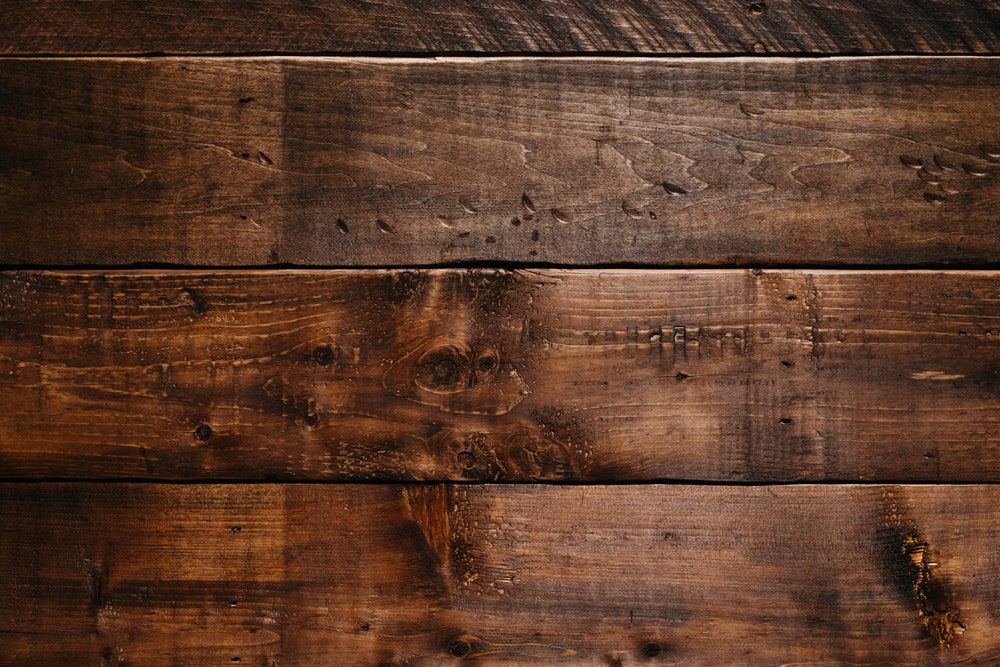 1
Draw layout
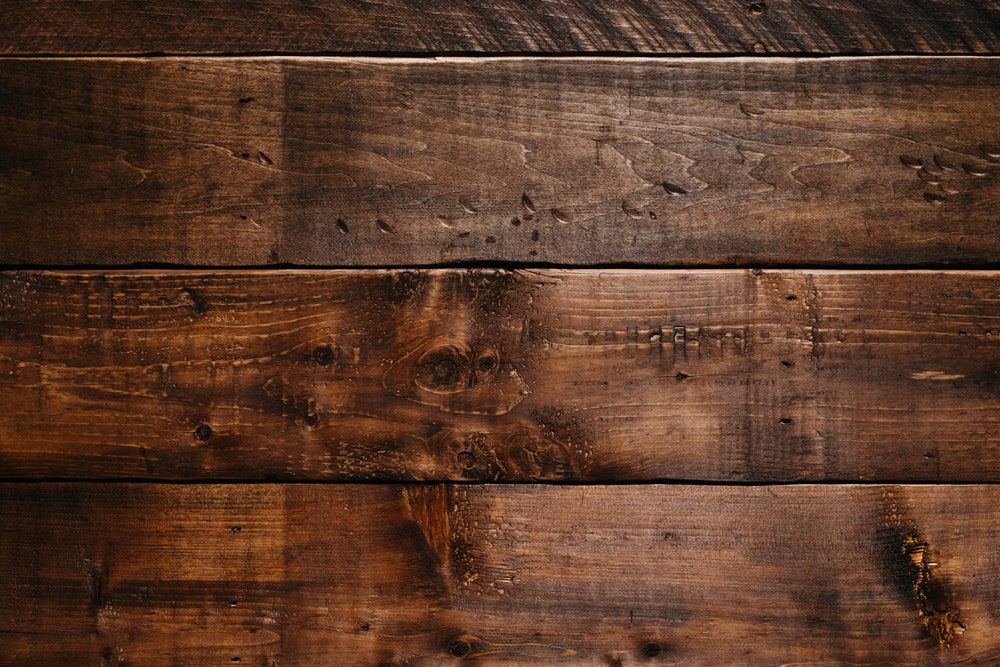 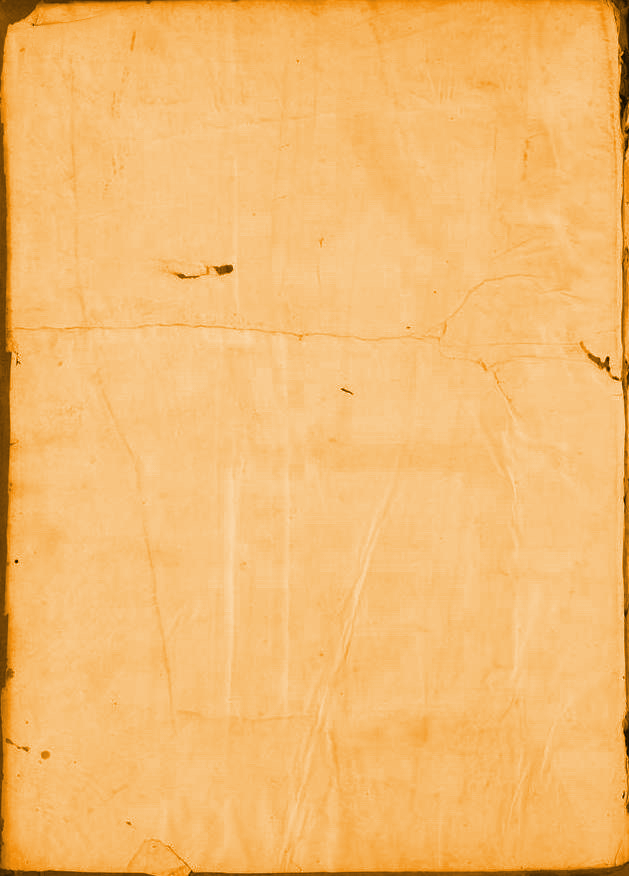 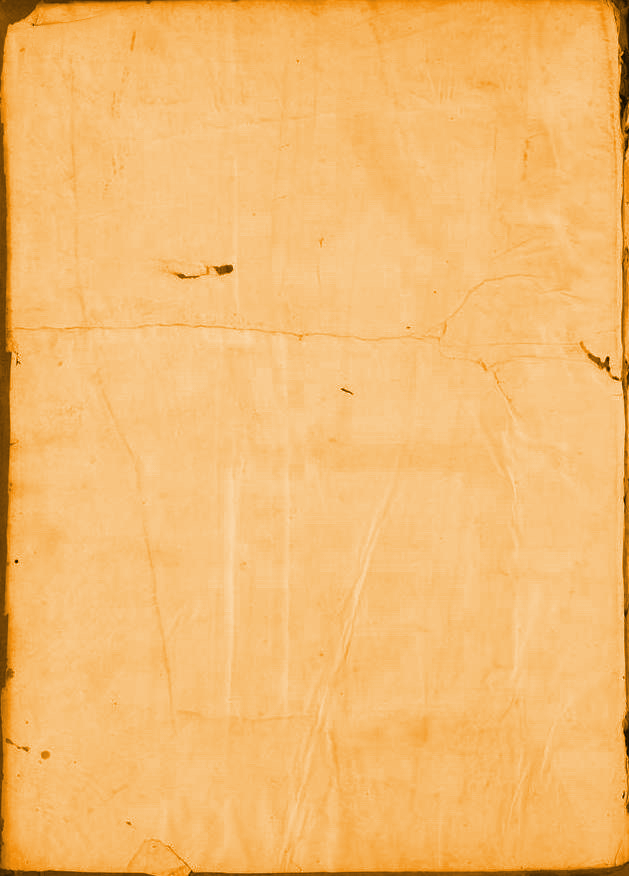 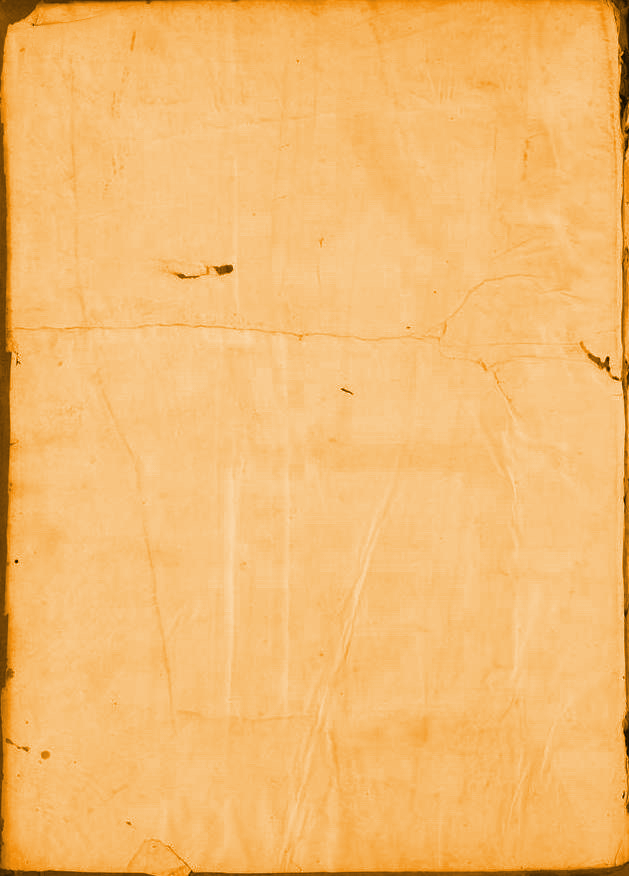 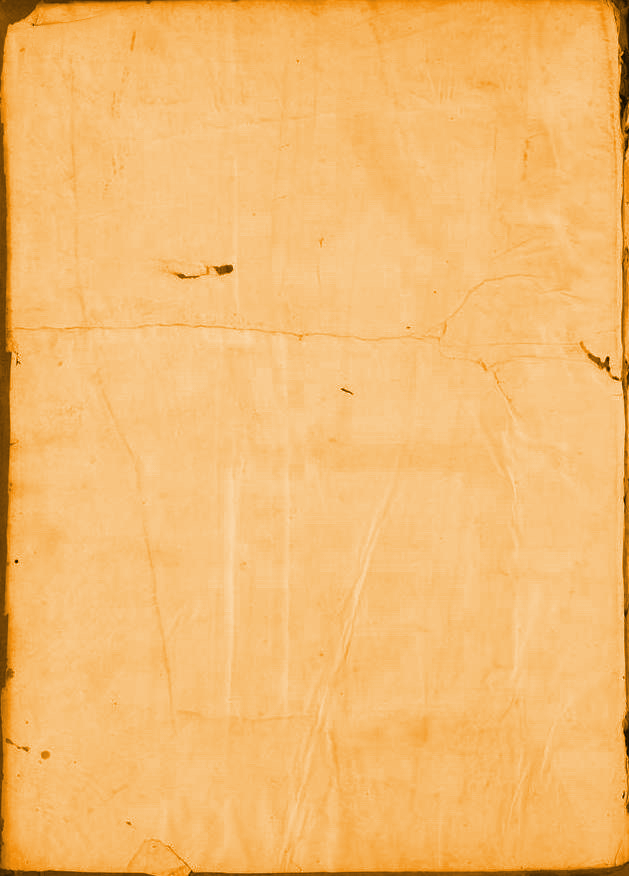 21
[Speaker Notes: first, we draw a random layout in the empty pages]
Content generation
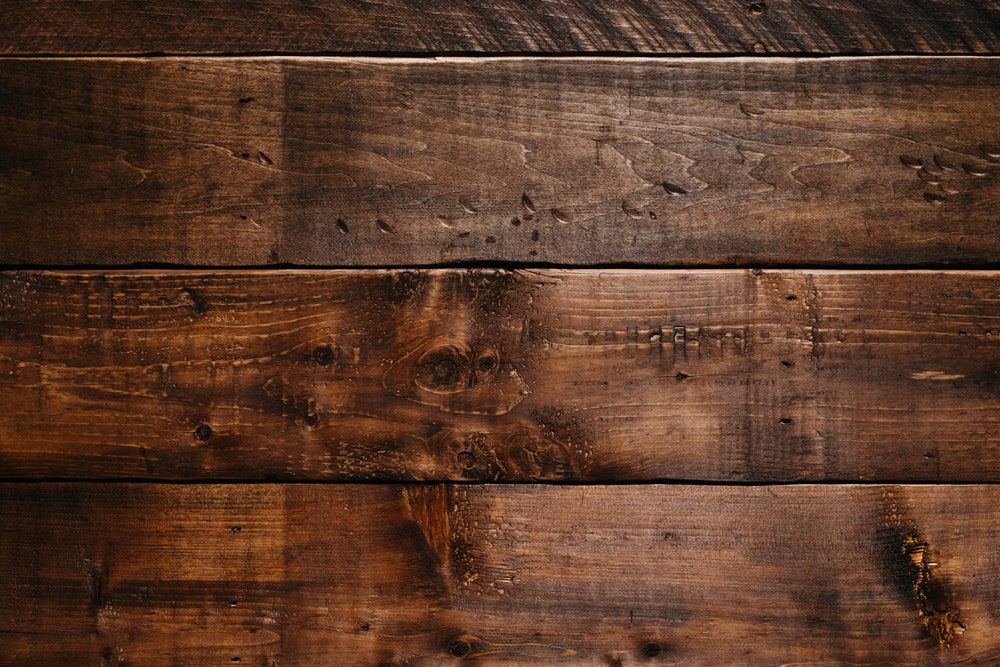 1
Draw layout
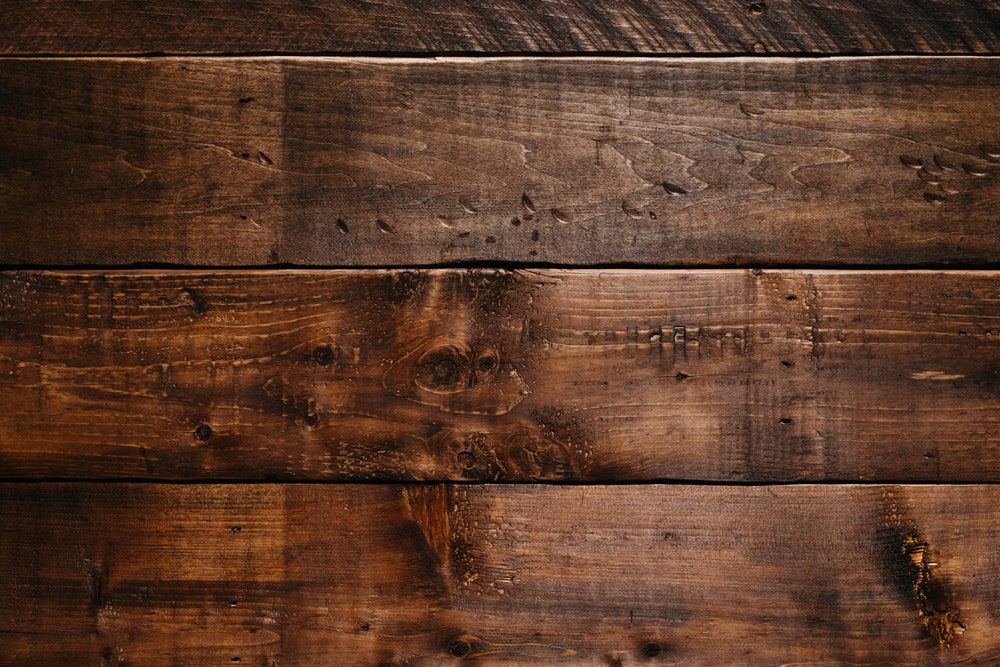 2
Paste elements
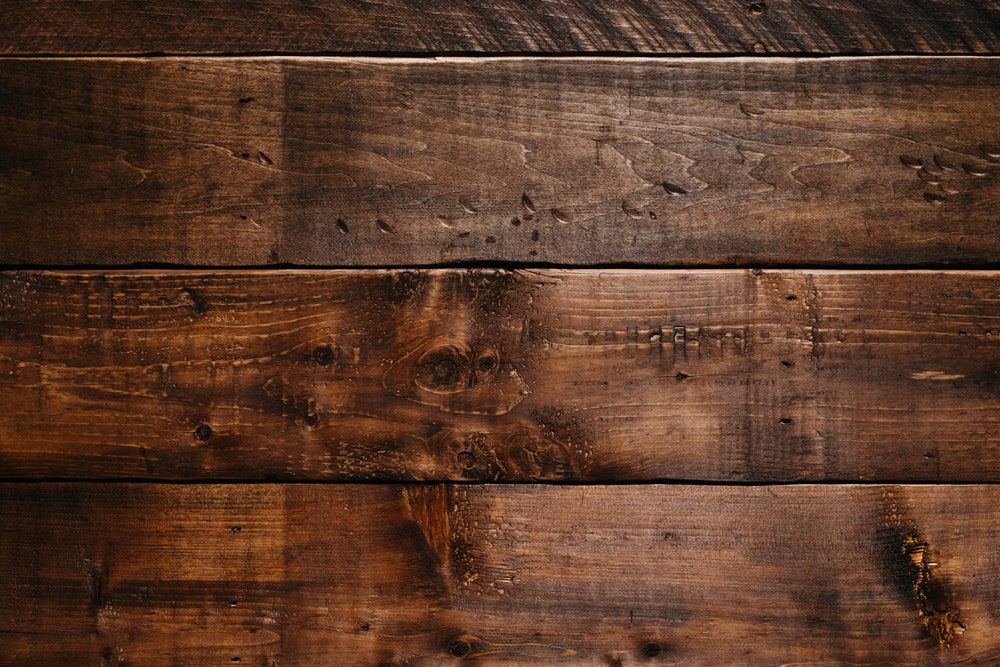 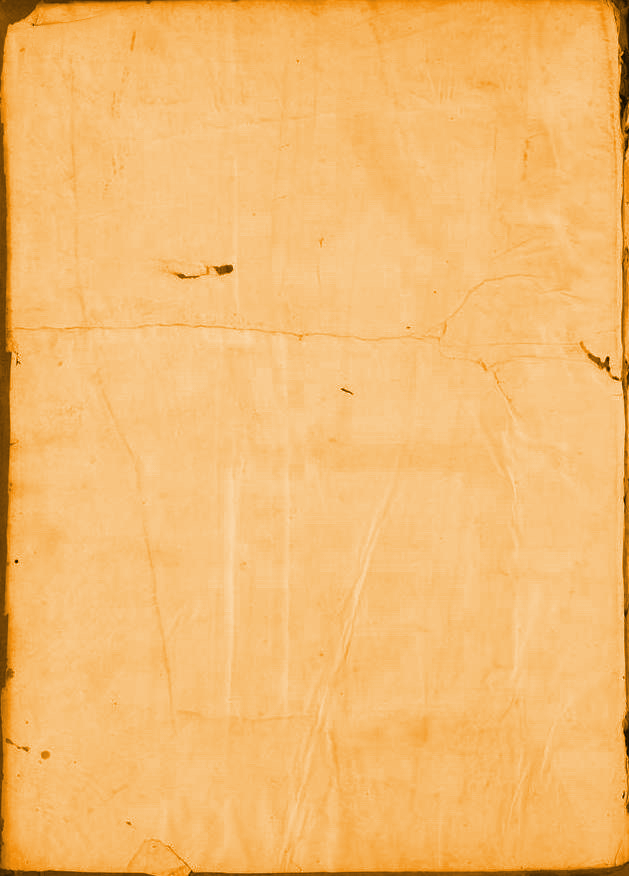 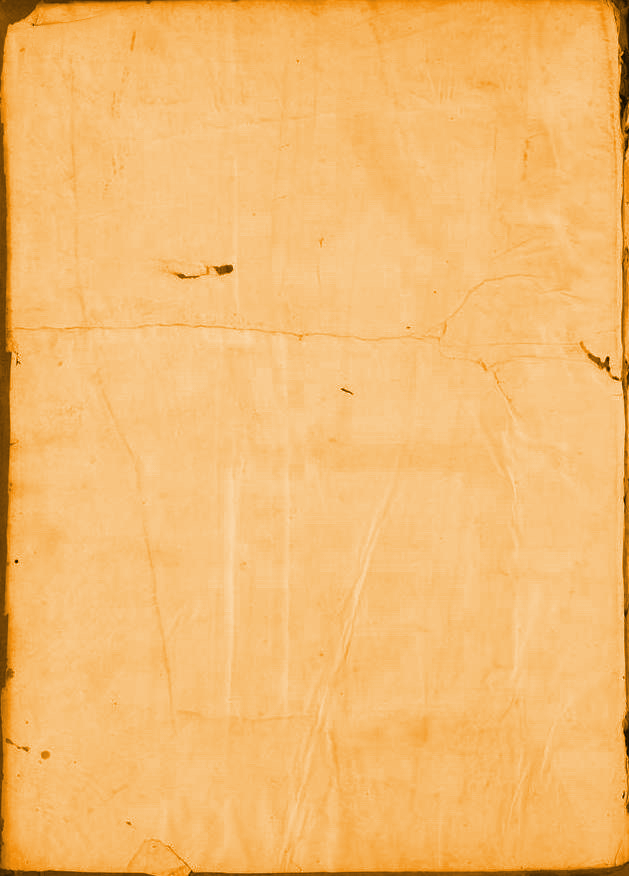 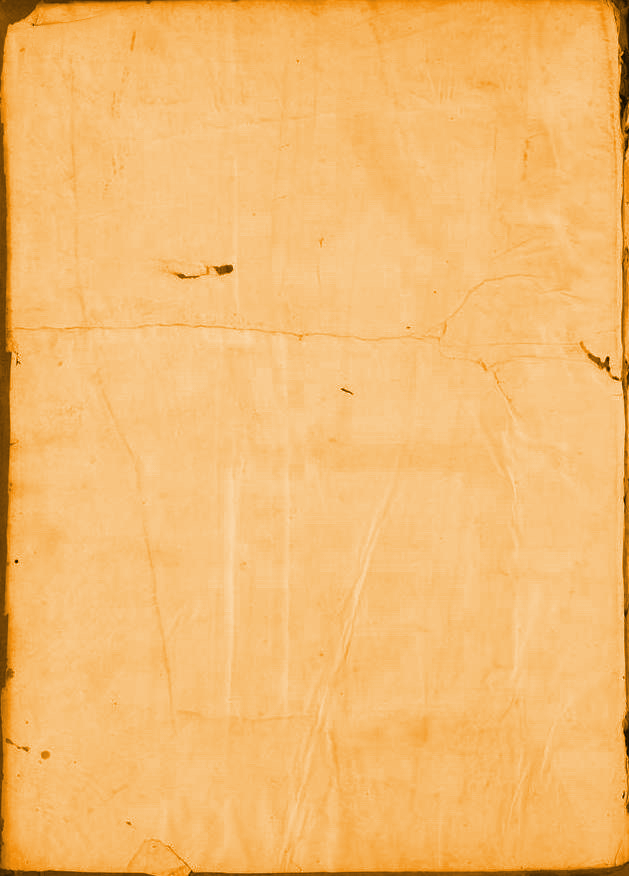 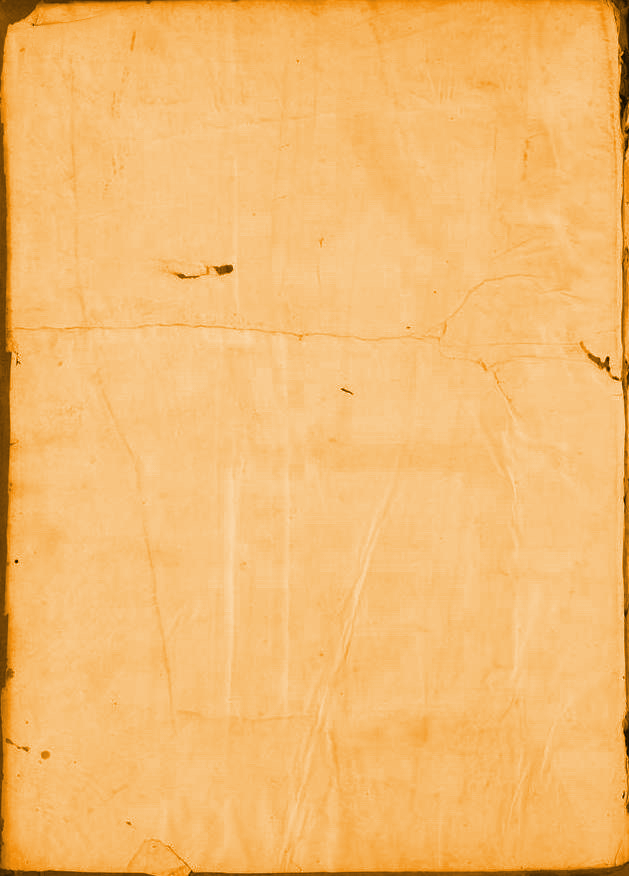 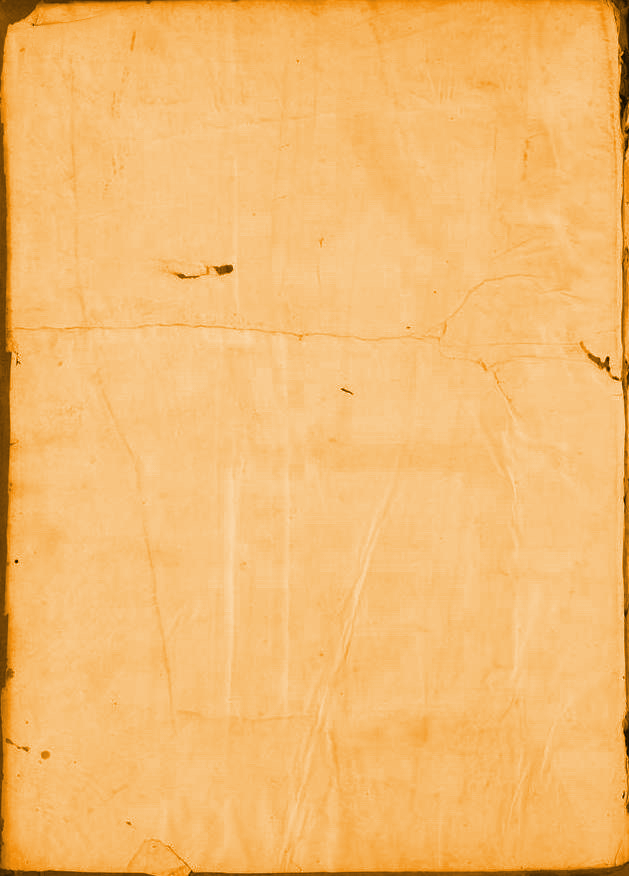 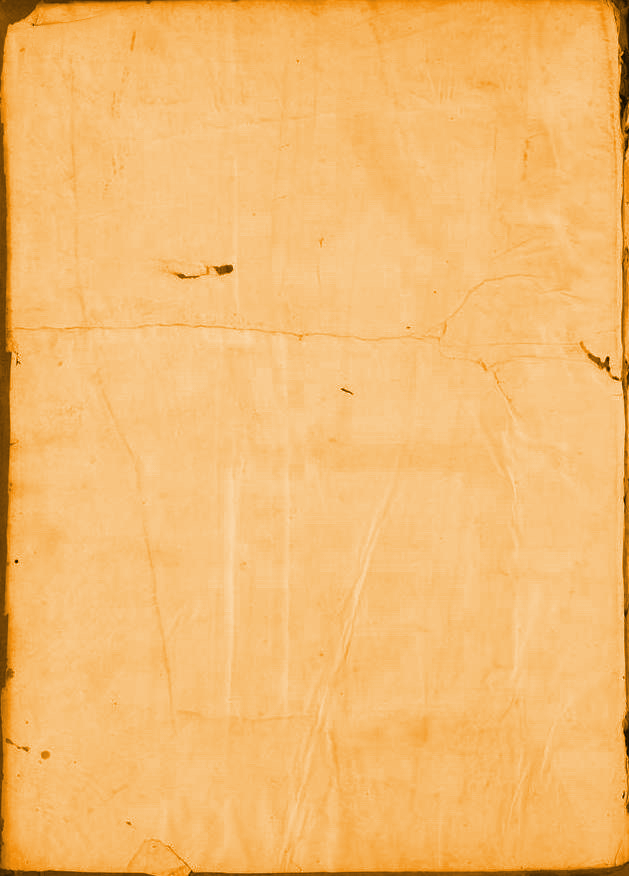 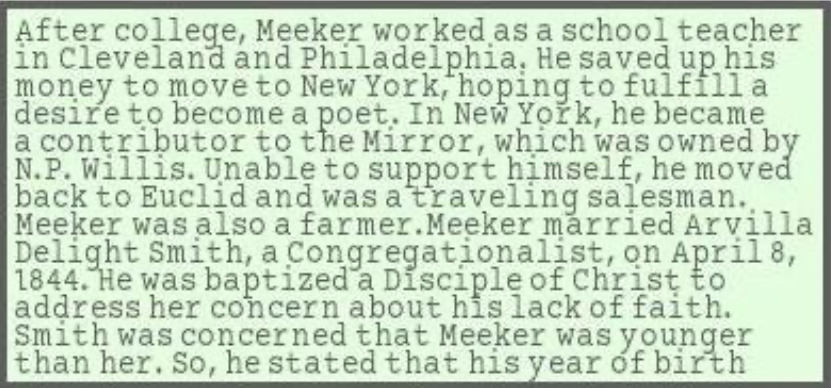 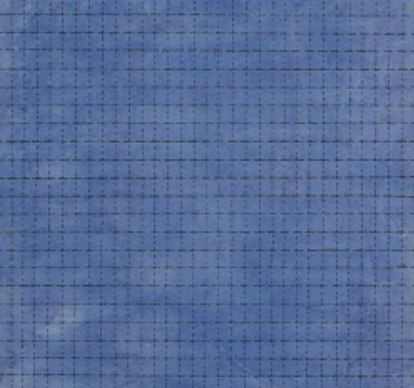 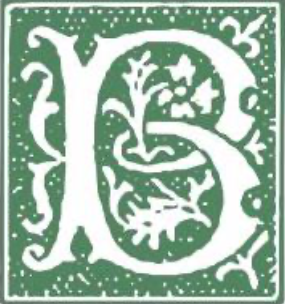 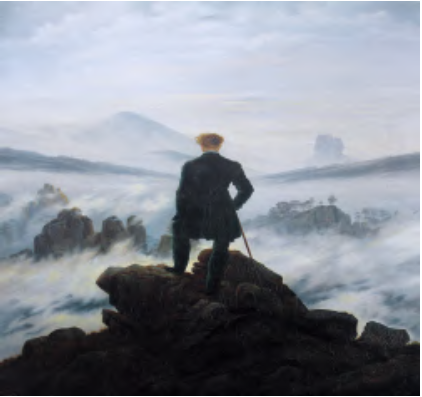 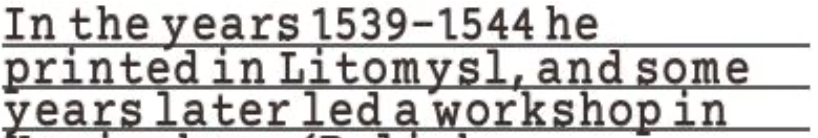 22
[Speaker Notes: Then we generate elements from a defined set of element types and paste them with random margins.]
Element types
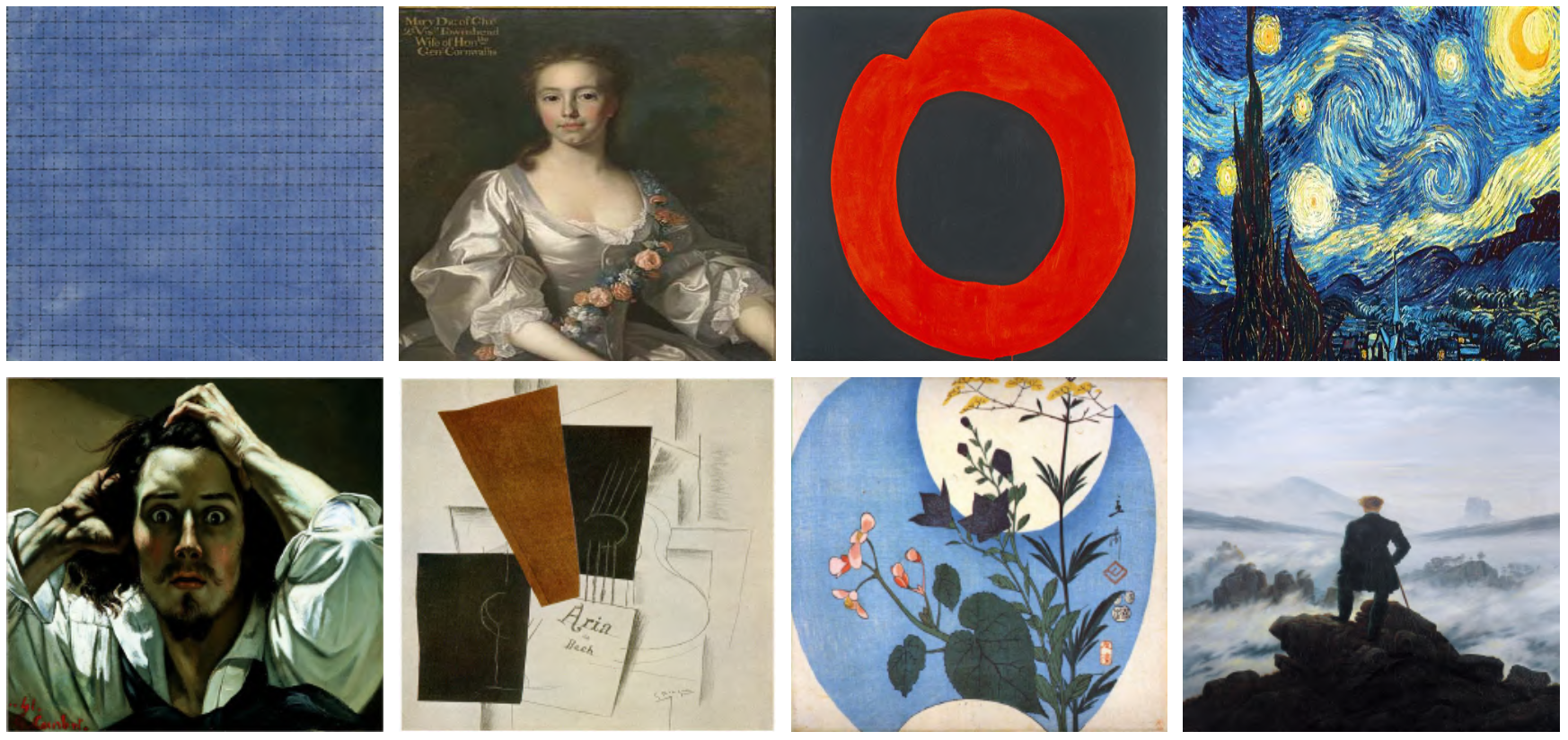 image: WikiArt dataset (8,1k)
23
[Speaker Notes: We designed 4 element types frequently observed in real datasets. The image type relies on the Wikiart dataset, a 8 thousand images of drawings and paintings which we think to be more challenging than natural image datasets for page segmentation.]
Element types
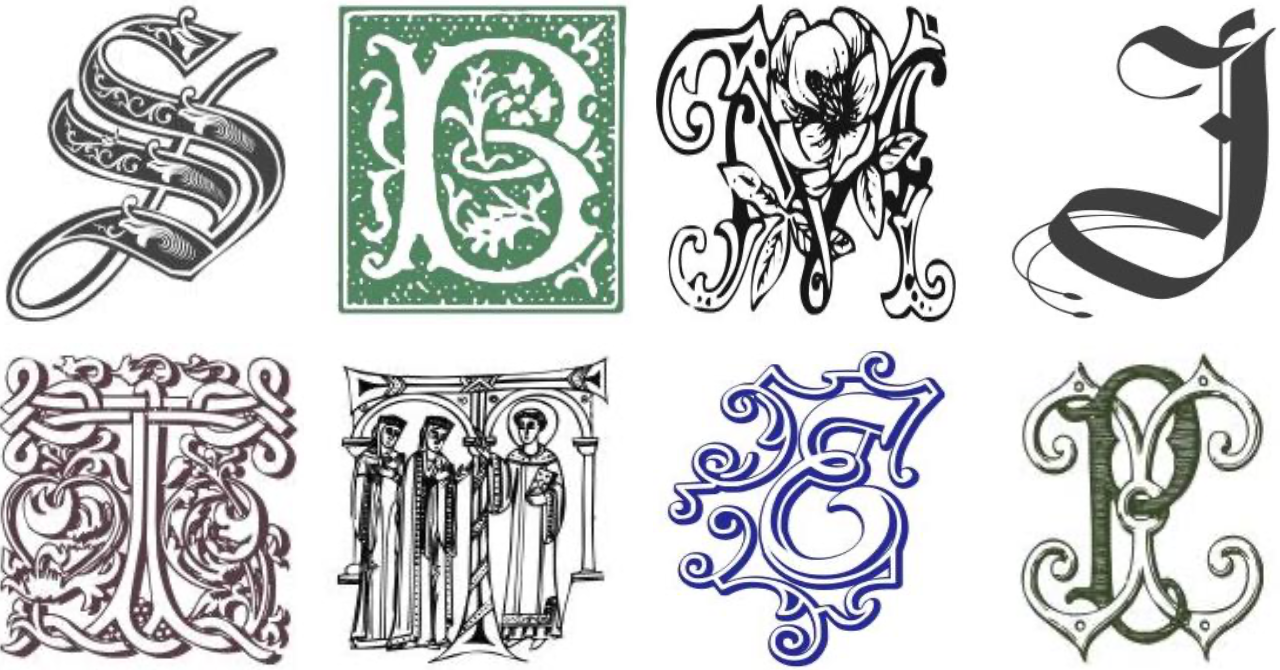 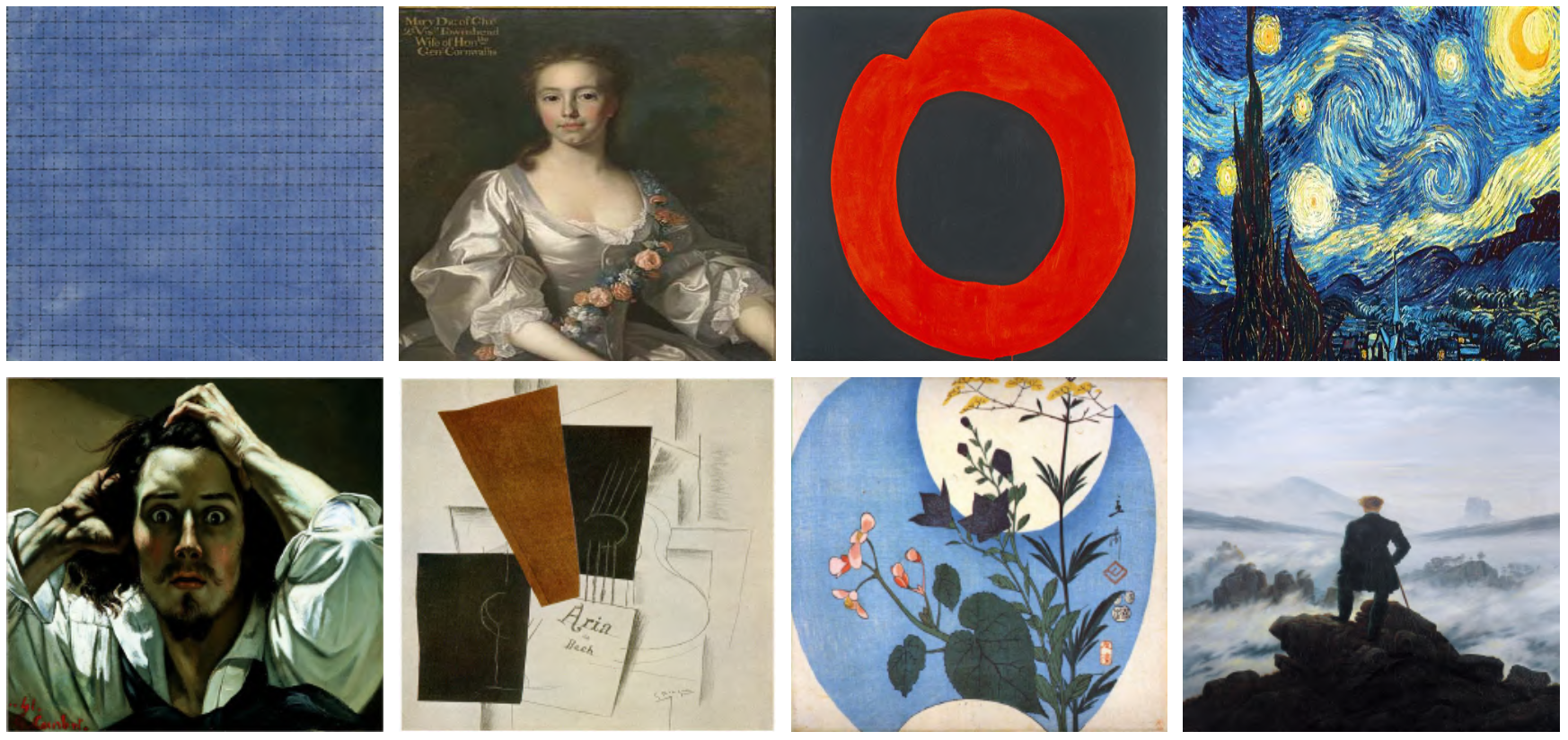 image: WikiArt dataset (8,1k)
glyph: 91 decorated fonts + random letter
24
[Speaker Notes: The glyph type is an attempt to mimic illuminations found in manuscripts. To generate a glyph, a random letter is drawn and it is rendered using one of the 91 highly decorated fonts we collected.]
Element types
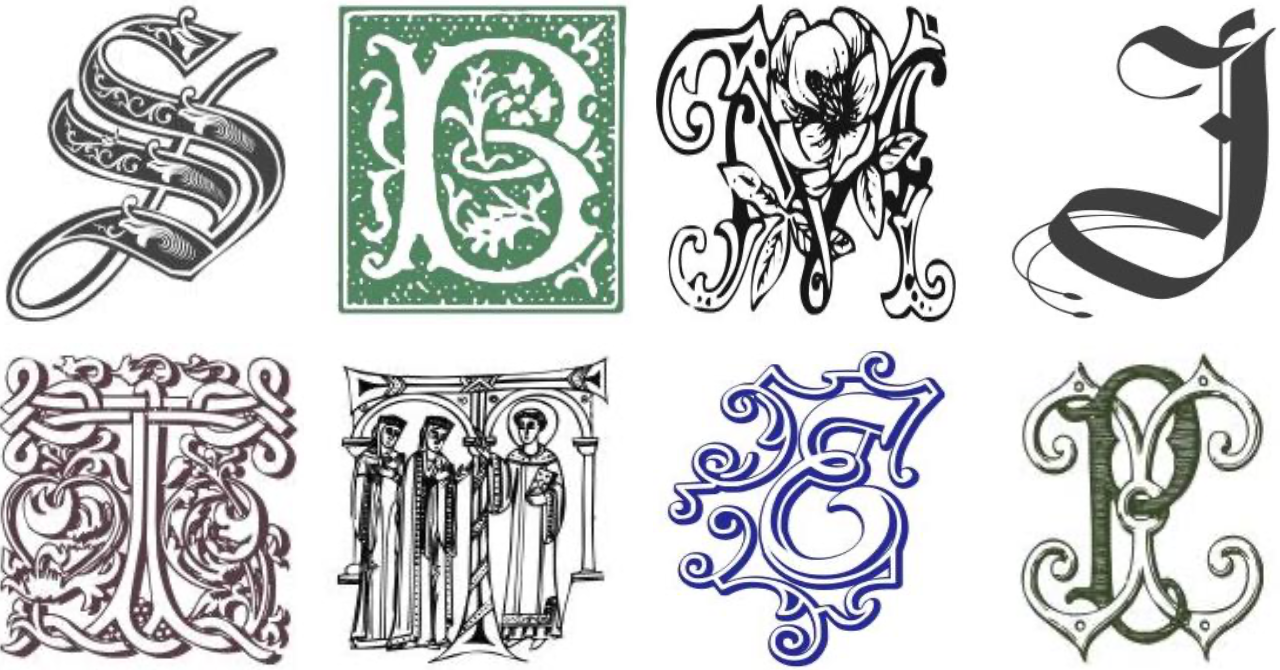 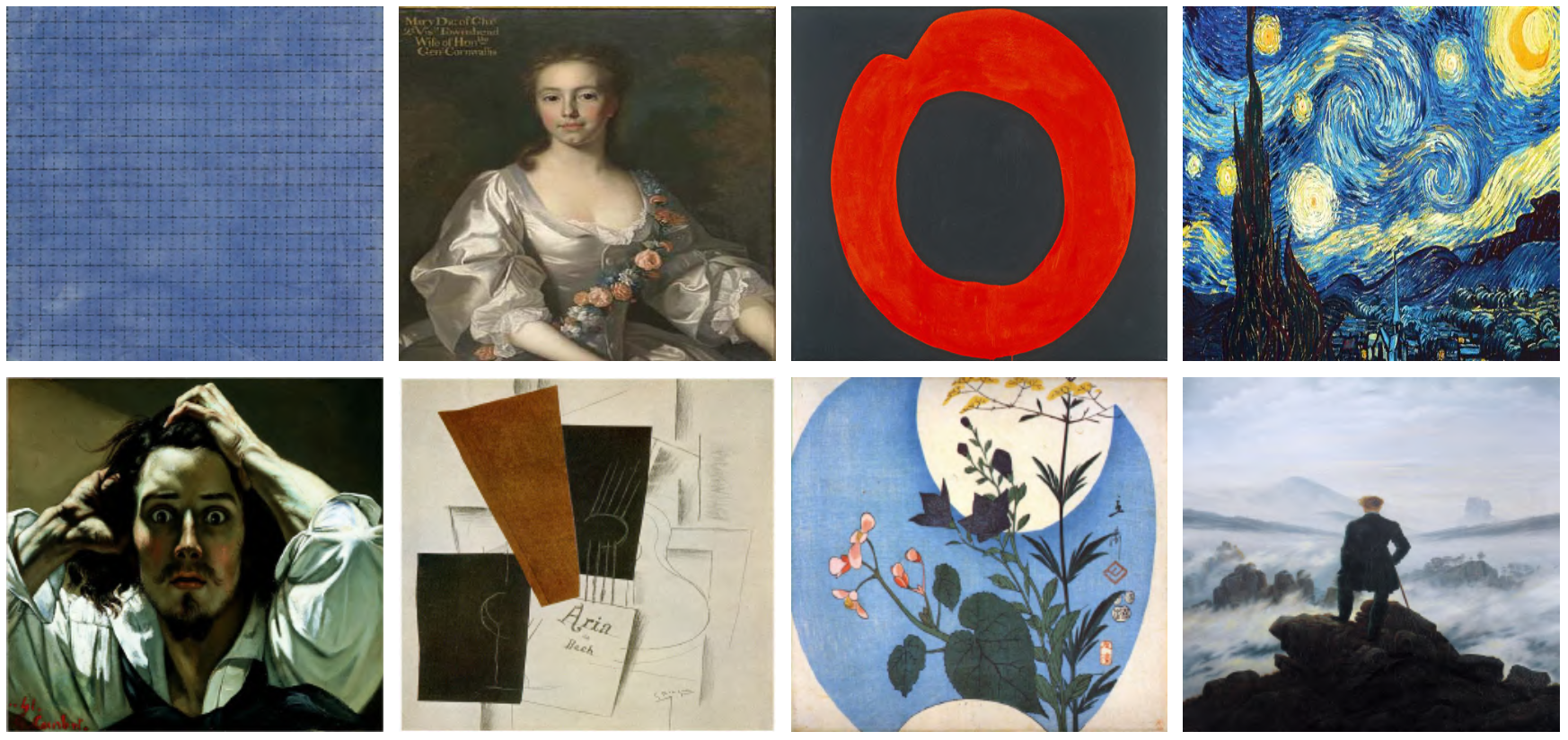 image: WikiArt dataset (8,1k)
glyph: 91 decorated fonts + random letter
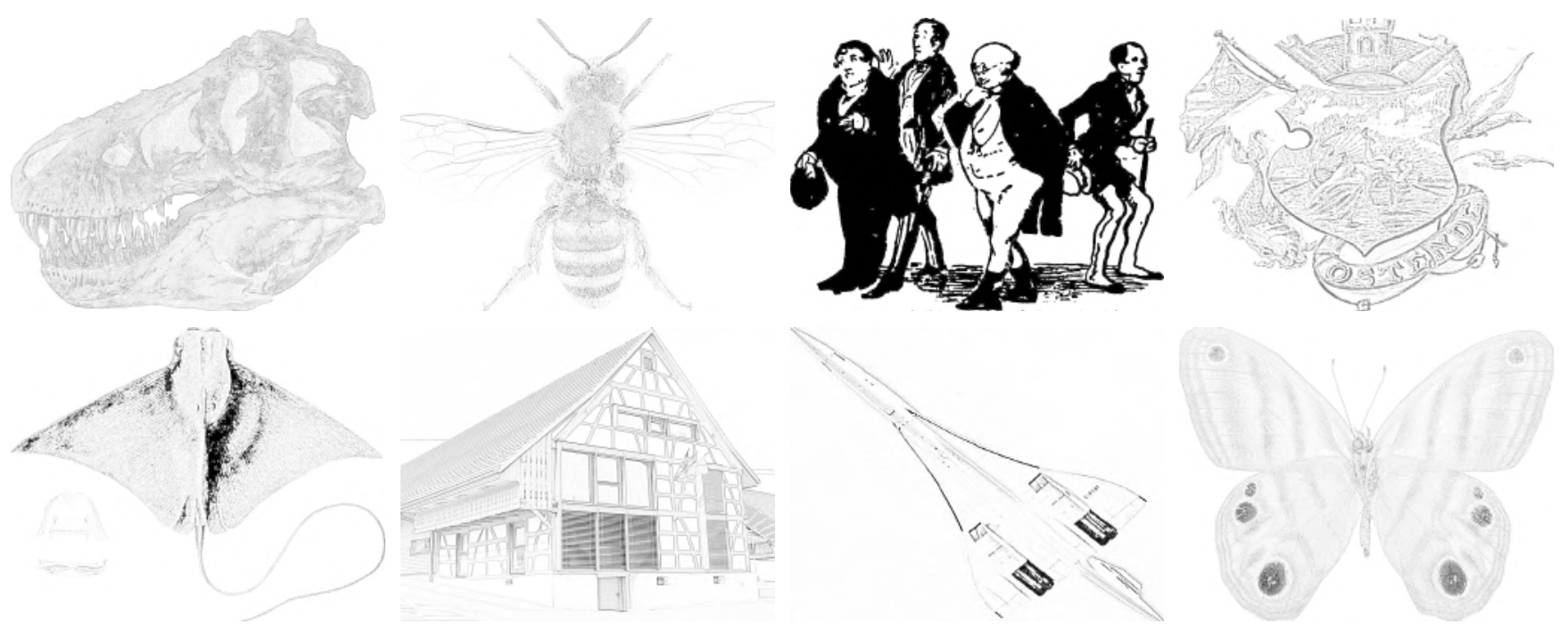 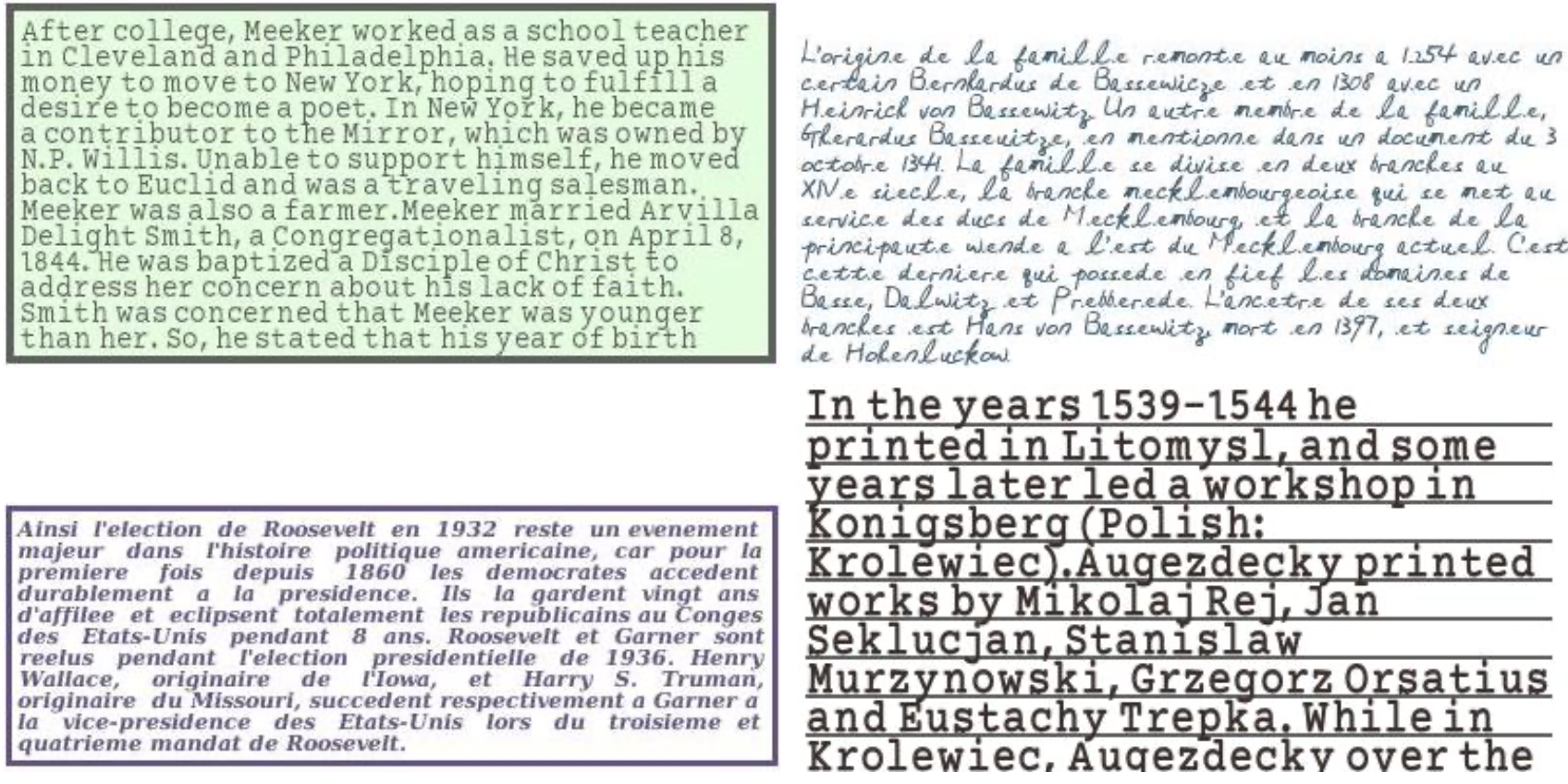 drawing: synthetic drawings from Wikipedia images + augmentations
text: random Wikipedia content + 405 fonts + augmentations
25
[Speaker Notes: The last 2 element types are drawings and texts. Both element types involve more complex generation and labeling processes I am going to detail.]
Element types - drawing
Generation
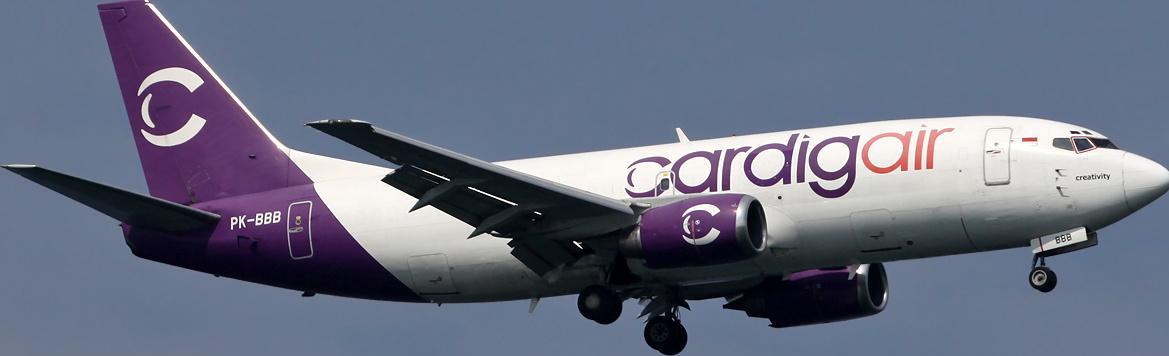 26
[Speaker Notes: As we didn’t find any appropriate drawing datasets, we created synthetic ones from random wikipedia images, for example here, a plane.]
Element types - drawing
Generation
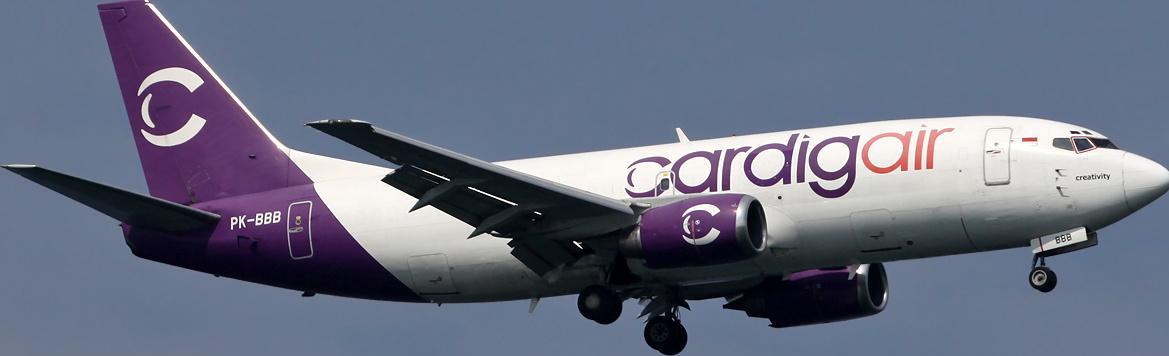 1
Line detection
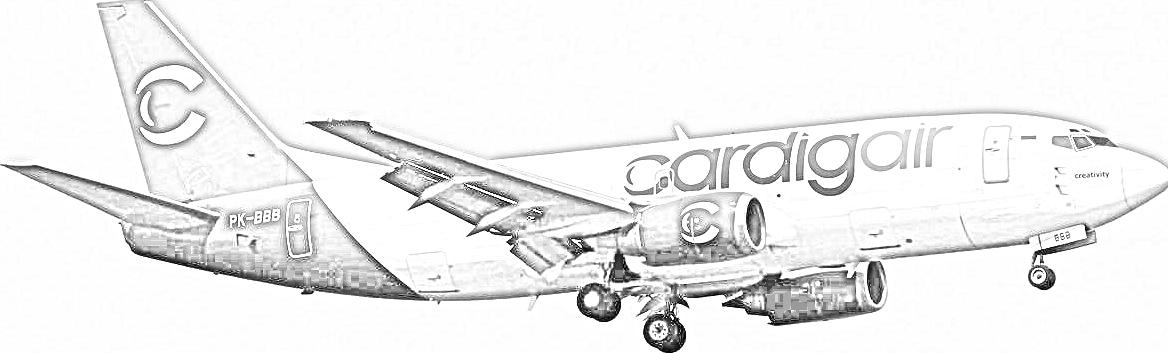 27
[Speaker Notes: We first apply a line detection algorithm that results in a raw drawing]
Element types - drawing
Generation
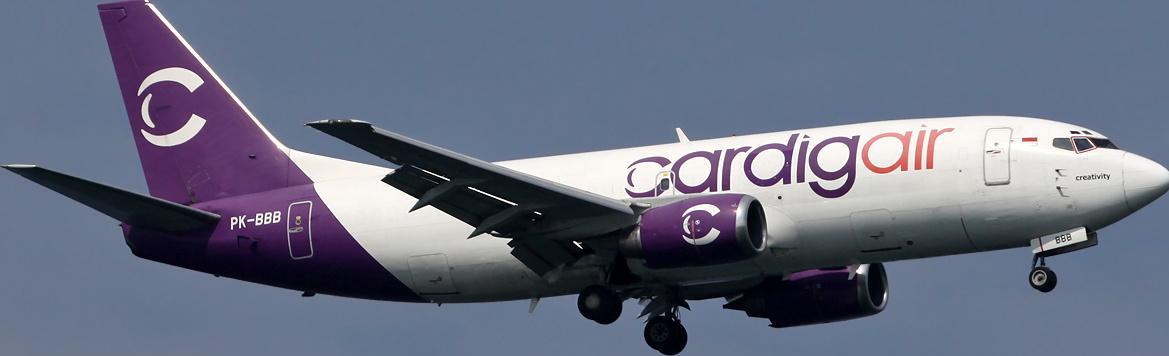 1
Line detection
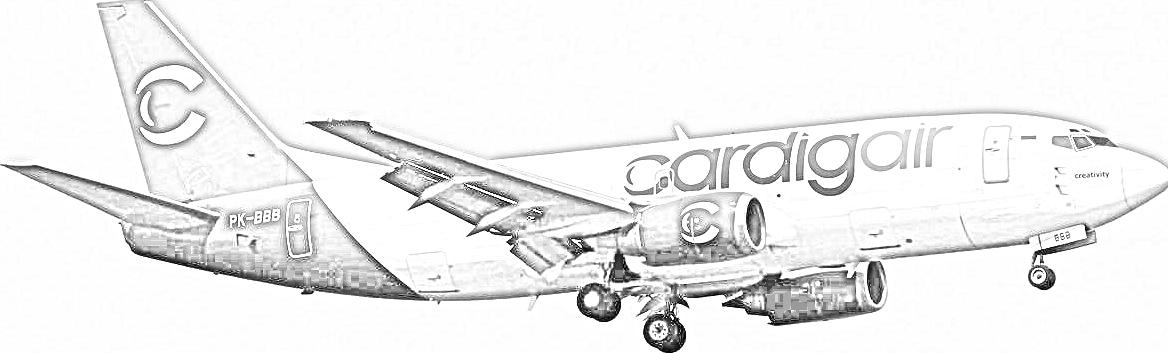 Augmentations
(contrast, color, blur)
2
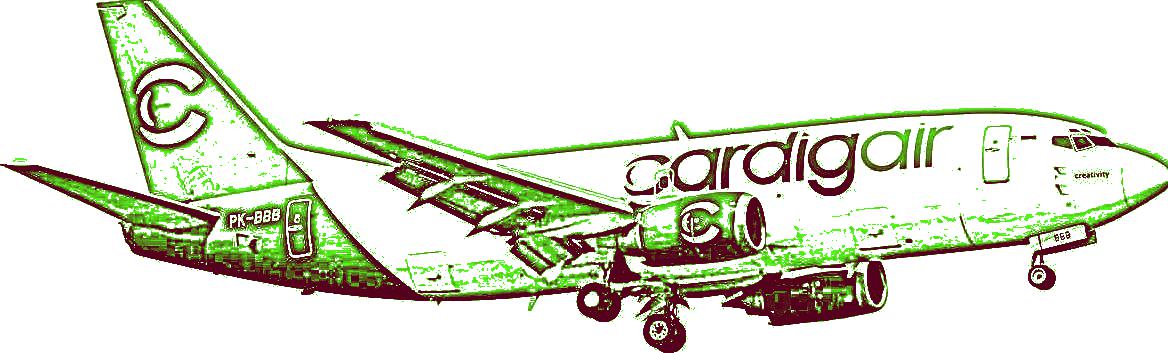 28
[Speaker Notes: Then at generation time, we apply image augmentations to get more various drawings]
Element types - drawing
Generation
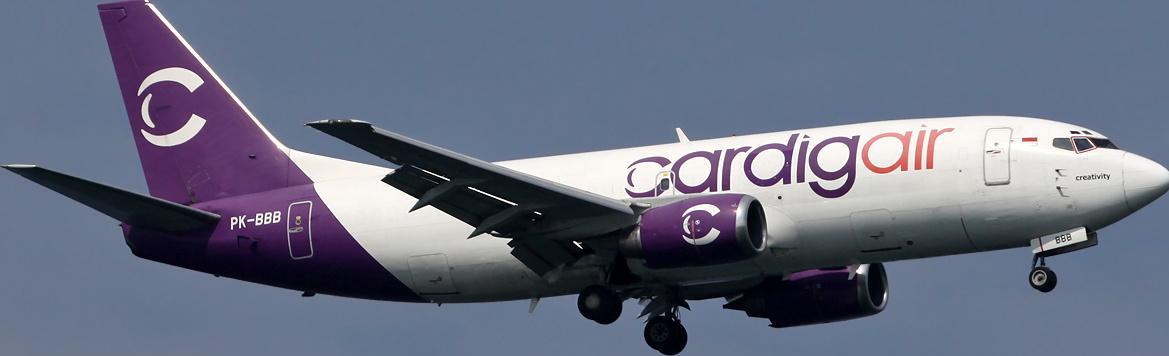 Labeling = bounding shapes
(with closing operations)
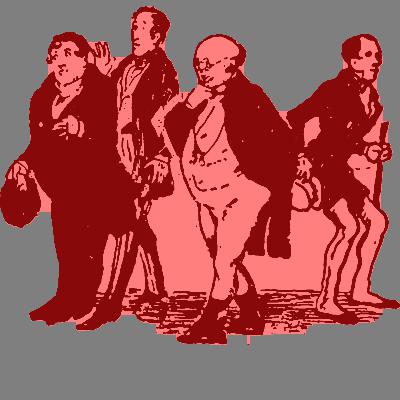 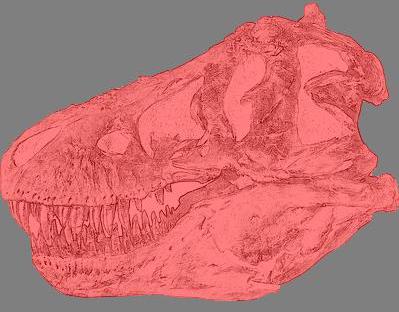 1
Line detection
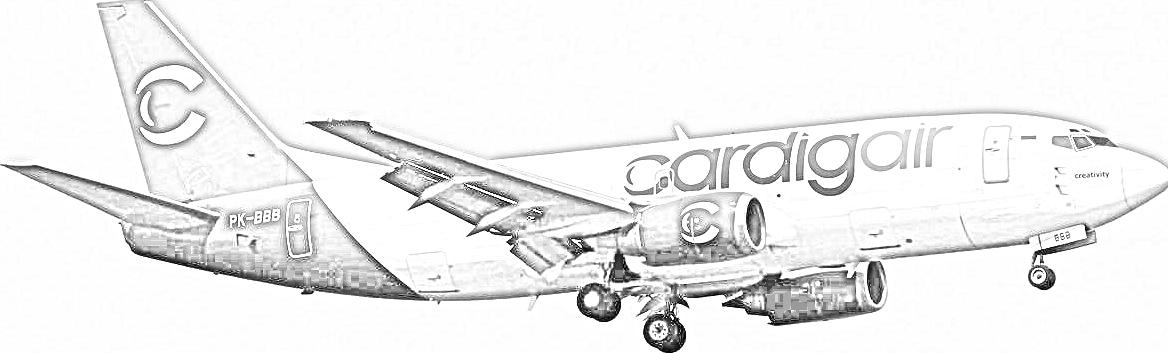 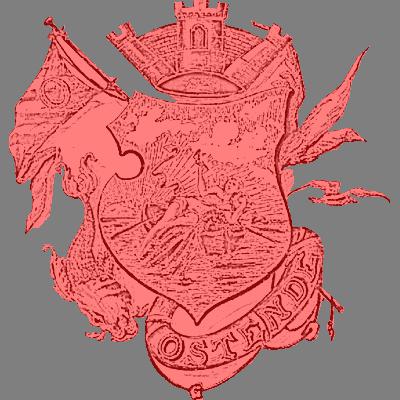 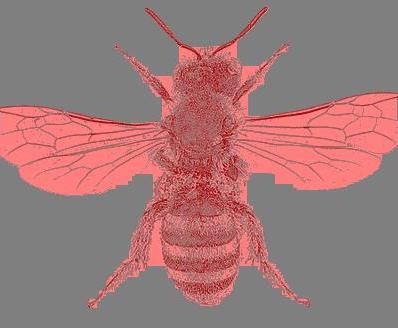 Augmentations
(contrast, color, blur)
2
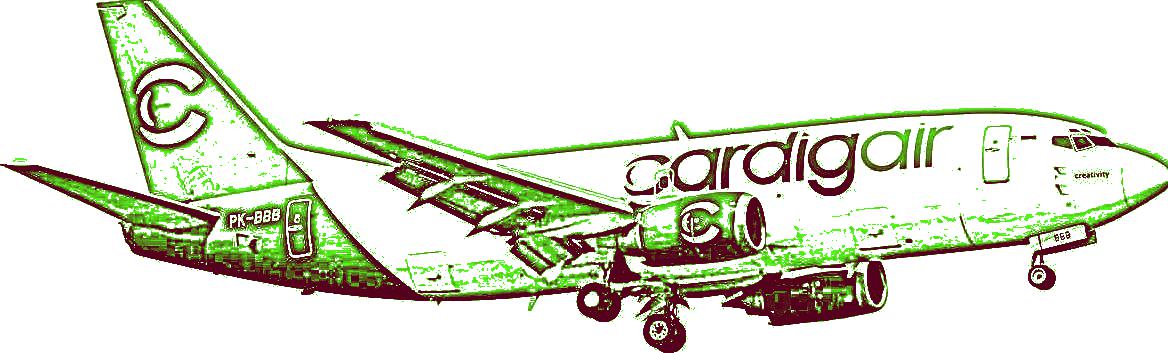 29
[Speaker Notes: For the labeling, we chose bounding shapes computed using closing operations as we believe they generalize better than bounding boxes or contours.]
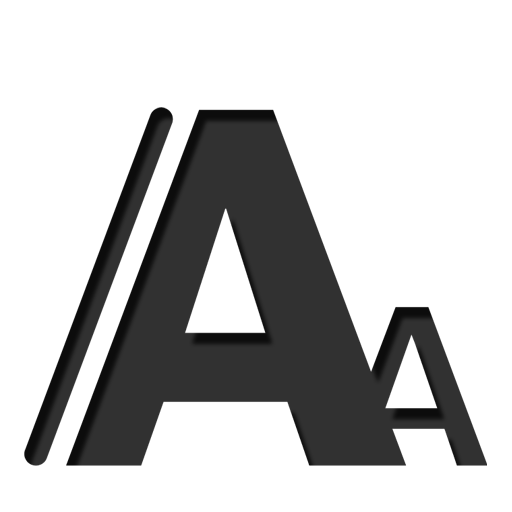 Element types - text
405 fonts downloaded from the web
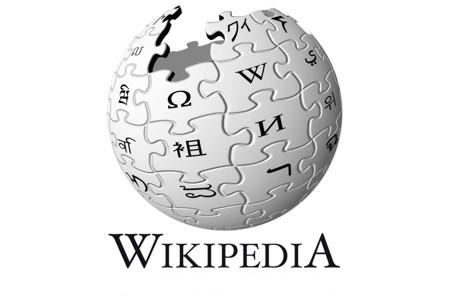 Random text from Wikipedia
5 layout constraints
caption, floating-word, paragraph, table, title
(line length, font size, position, rotation, ...)
30
[Speaker Notes: To generate text, we collected more than 400 fonts including handwritten ones and scraped text from wikipedia pages. We defined 5 layout constraints corresponding to different elements, which include parameters such as line length, font size and relative position.]
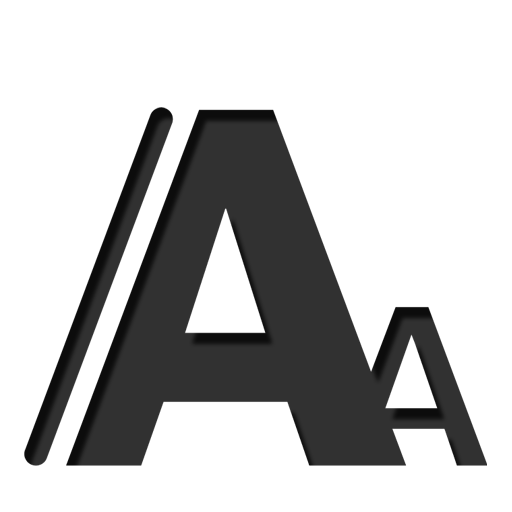 Element types - text
405 fonts downloaded from the web
Hello World!
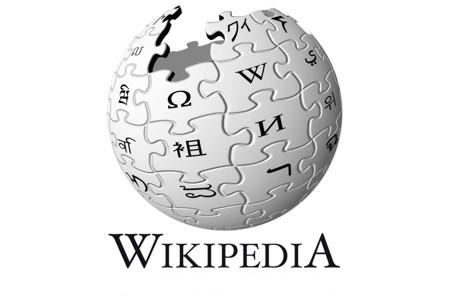 Random text from Wikipedia
5 layout constraints
caption, floating-word, paragraph, table, title
(line length, font size, position, rotation, ...)
31
[Speaker Notes: By combing these 3 aspects, we can render varied text contents.]
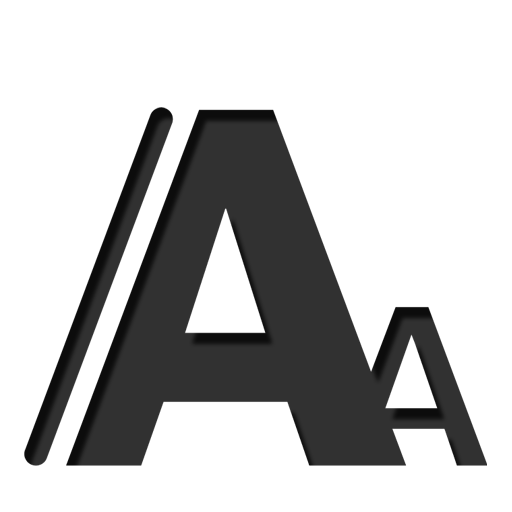 Element types - text
H e l l o   W o r l d !
405 fonts downloaded from the web
你好，世界!
Hello World!
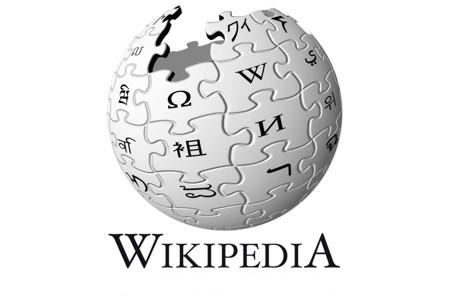 Hello World!
Hello World!
Random text from Wikipedia
5 layout constraints
caption, floating-word, paragraph, table, title
(line length, font size, position, rotation, ...)
strike through, justification, ...
32
[Speaker Notes: To increase the diversity, we apply text augmentations including formatting, text translation, underlining or bounding box addition.]
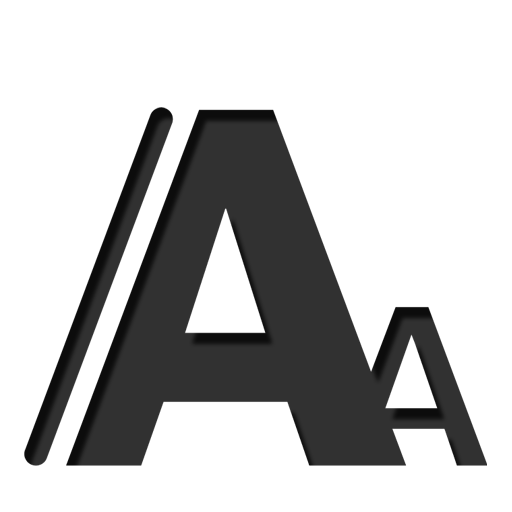 Element types - text
H e l l o   W o r l d !
405 fonts downloaded from the web
你好，世界!
Hello World!
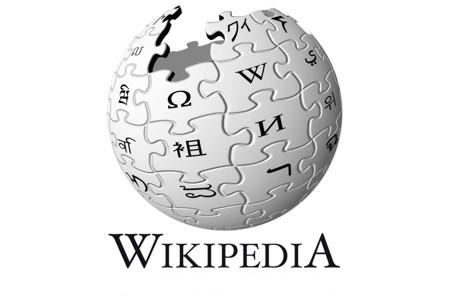 Hello World!
Hello World!
Random text from Wikipedia
5 layout constraints
caption, floating-word, paragraph, table, title
(line length, font size, position, rotation, ...)
strike through, justification, ...
Labeling = x-height + border
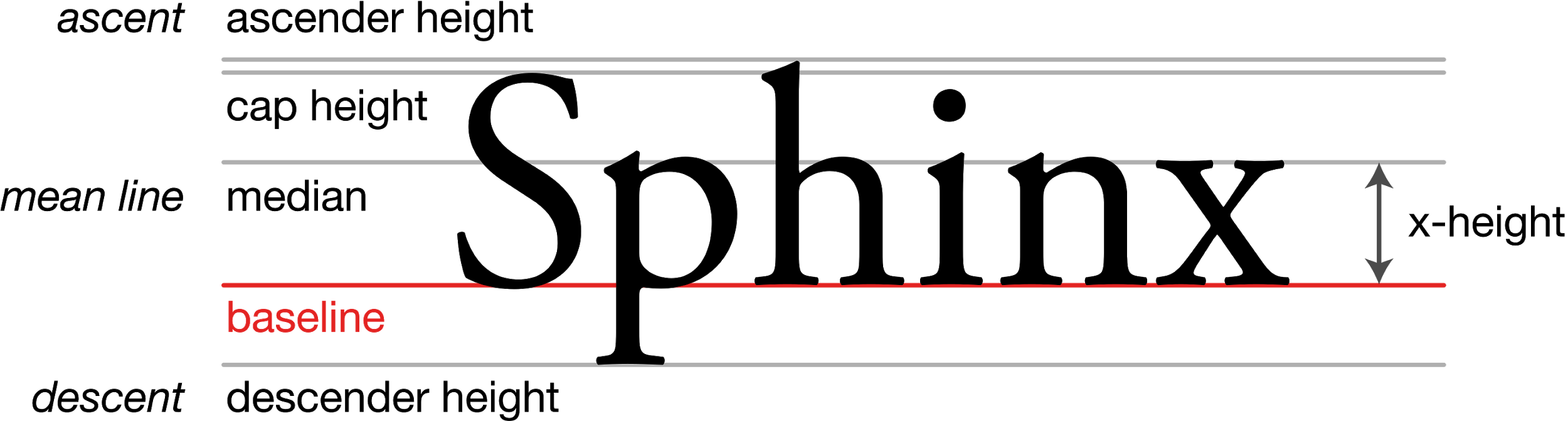 33
[Speaker Notes: We chose to label our text lines using the x-height representation and a border region as shown in cyan and orange.]
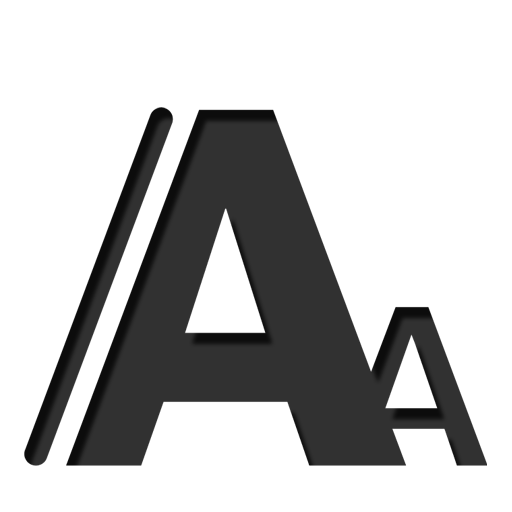 Element types - text
H e l l o   W o r l d !
405 fonts downloaded from the web
你好，世界!
Hello World!
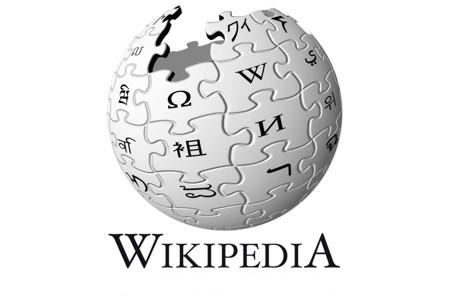 Hello World!
Hello World!
Random text from Wikipedia
5 layout constraints
caption, floating-word, paragraph, table, title
(line length, font size, position, rotation, ...)
strike through, justification, ...
Labeling = x-height + border
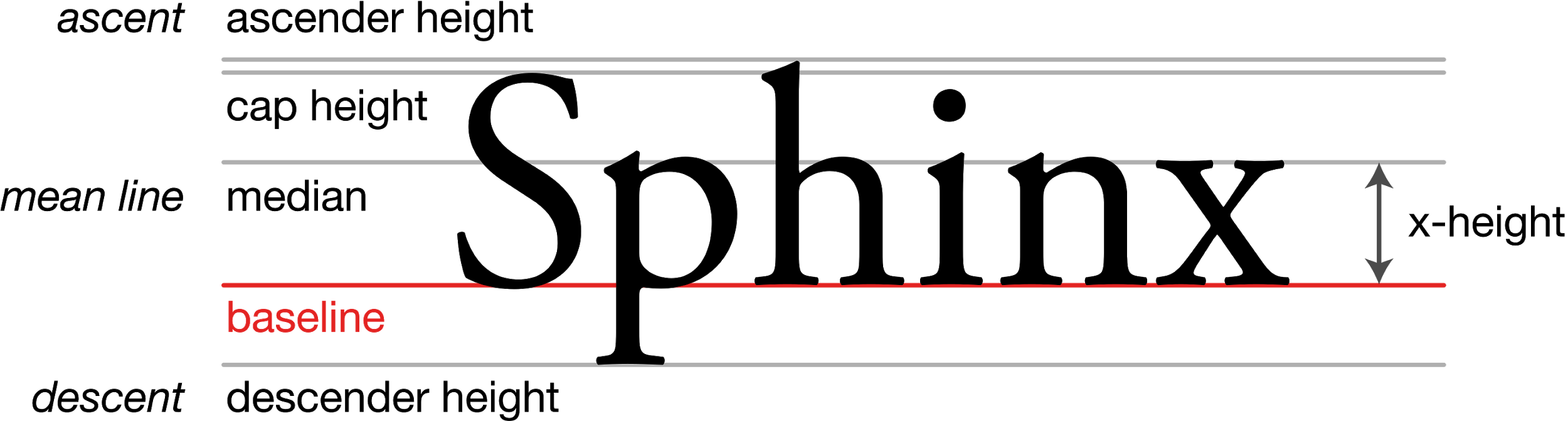 34
[Speaker Notes: This choice is different from other popular text representations such as baselines or bounding boxes. Indeed, we believe it enables straight forward text line extraction while preventing as much as possible overlapped line labels.]
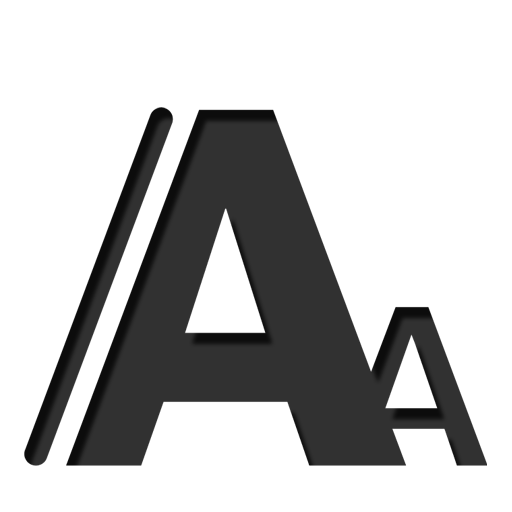 Element types - text
H e l l o   W o r l d !
405 fonts downloaded from the web
你好，世界!
Hello World!
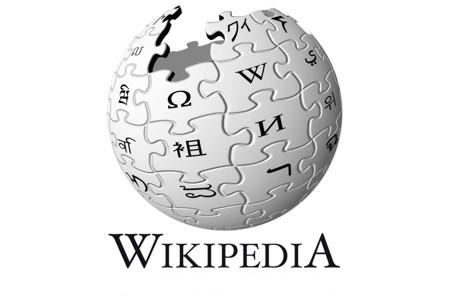 Hello World!
Hello World!
Random text from Wikipedia
5 layout constraints
caption, floating-word, paragraph, table, title
(line length, font size, position, rotation, ...)
strike through, justification, ...
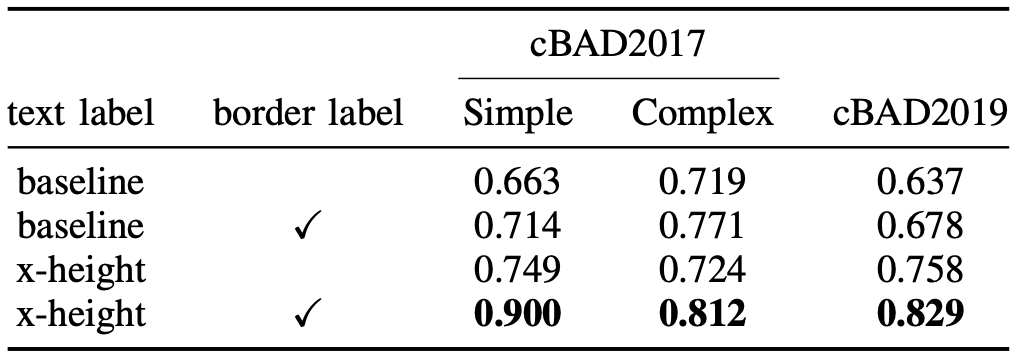 Labeling = x-height + border
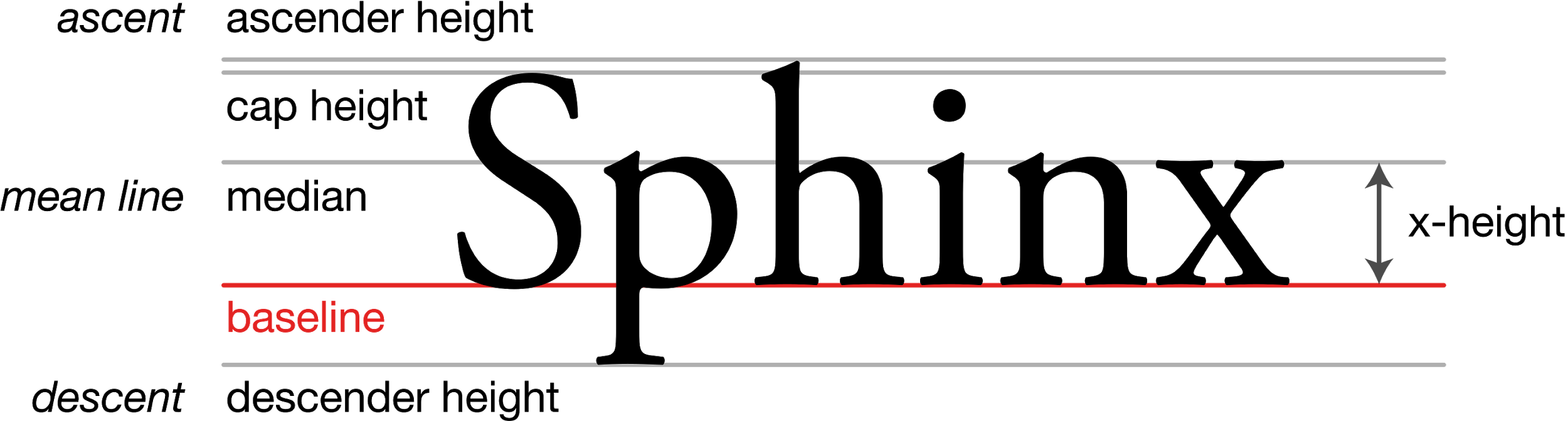 x-height generalizes better  & borders increase perf
35
[Speaker Notes: We empirically show that x-height representation generalizes much better to unseen data than baselines and that adding border labels dramatically increase performances in both scenarios.]
Noise addition
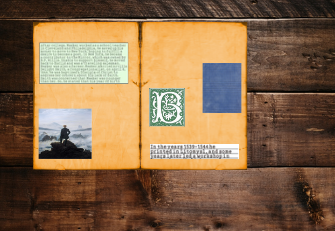 36
[Speaker Notes: The last step of our generation pipeline is to add noise. We implemented 3 types of noise.]
Noise addition
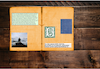 1
Gaussian blur
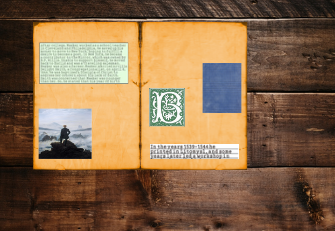 37
[Speaker Notes: A gaussian blur can be applied to the whole image.]
Noise addition
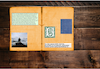 1
Gaussian blur
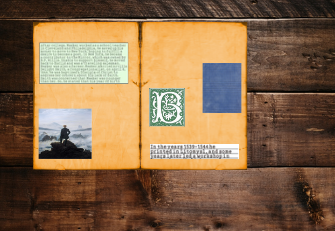 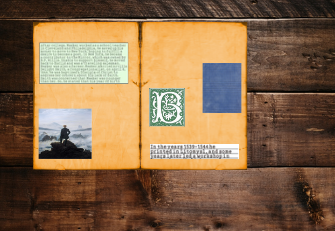 Structured noise
(lines or random shapes)
2
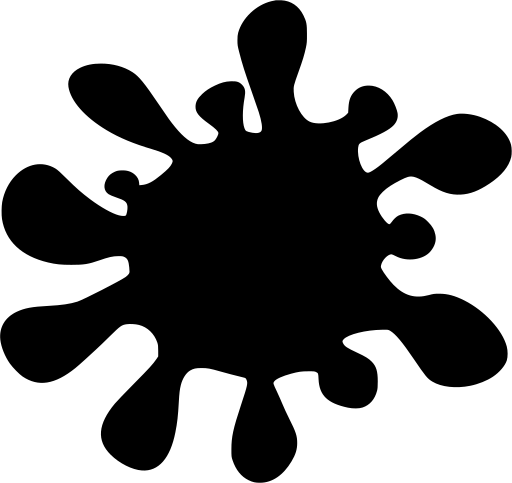 38
[Speaker Notes: Structured noises such as lines or random shapes can be added.]
Noise addition
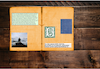 1
Gaussian blur
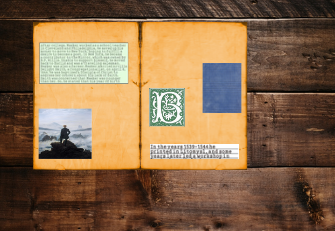 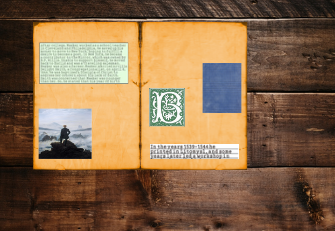 Structured noise
(lines or random shapes)
2
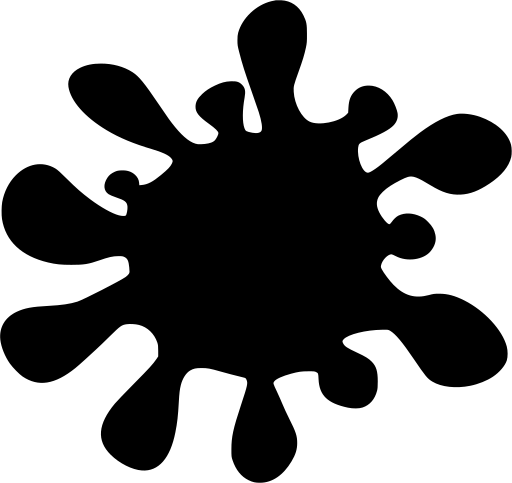 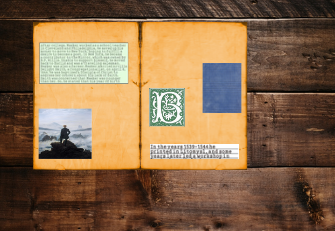 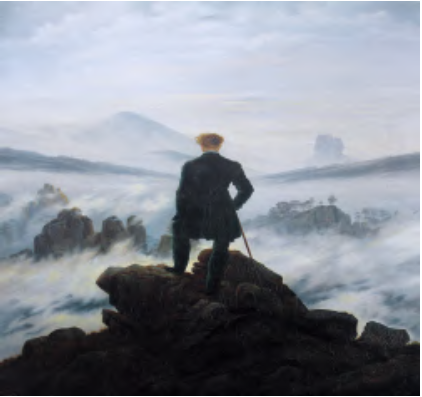 3
Bleed-through
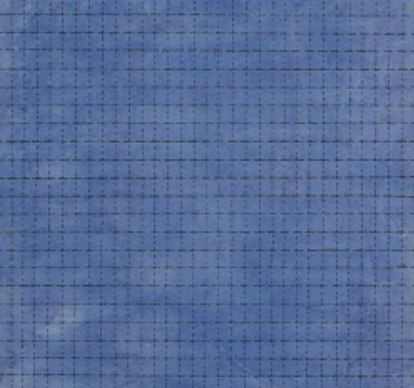 39
[Speaker Notes: Finally, we mimic bleed-through degradation often observed in manuscripts by repeating our content generation step with a very low opacity.]
SynDoc examples
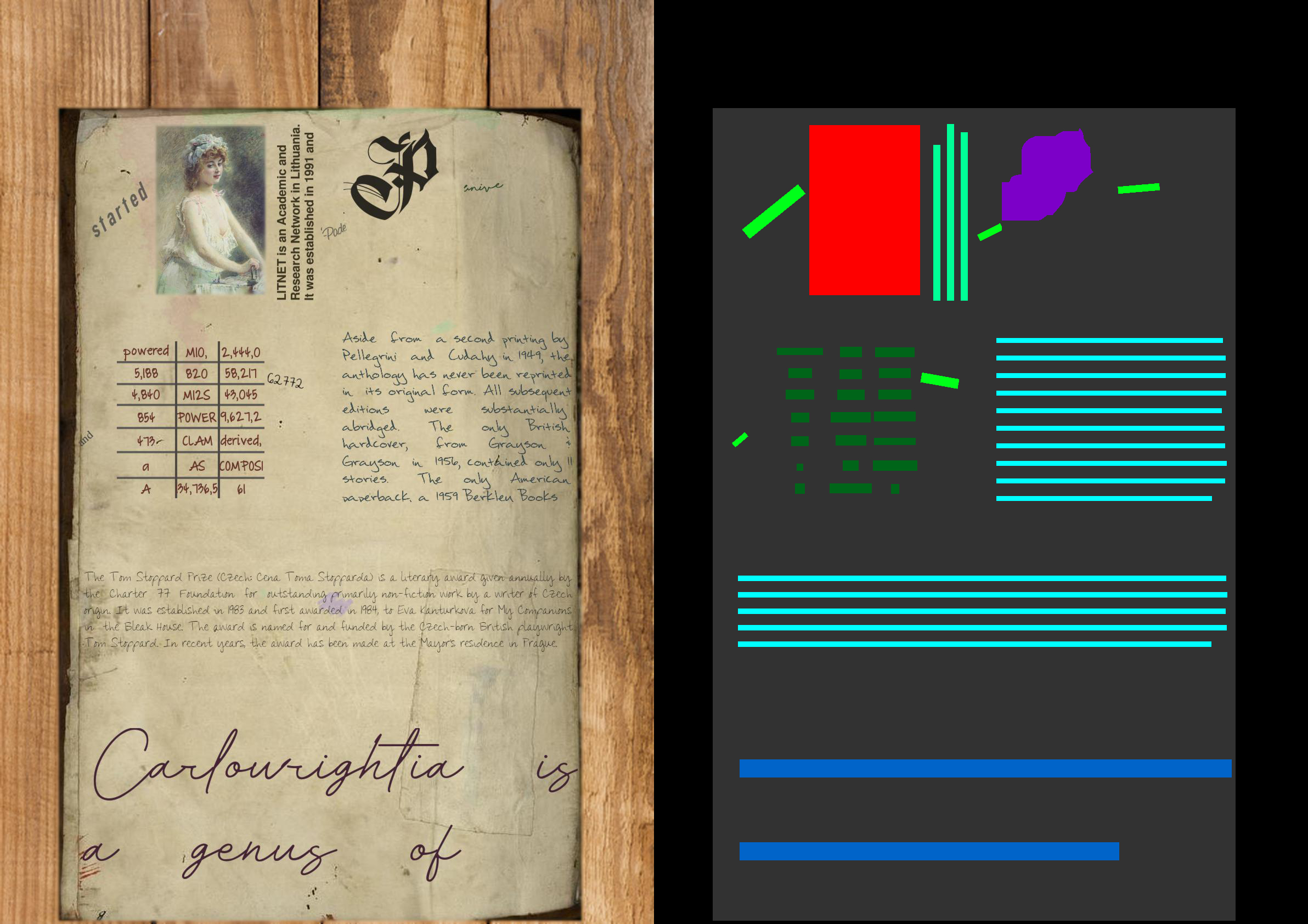 40
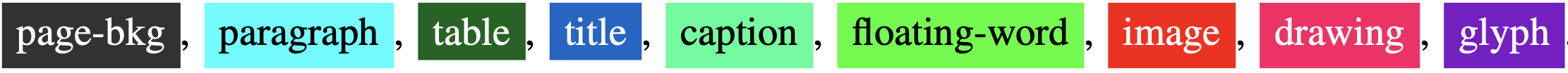 [Speaker Notes: Using this generator, we have built a 10 thousand images dataset that we called SynDoc. Here is an example which contains most of the implemented features.]
SynDoc examples
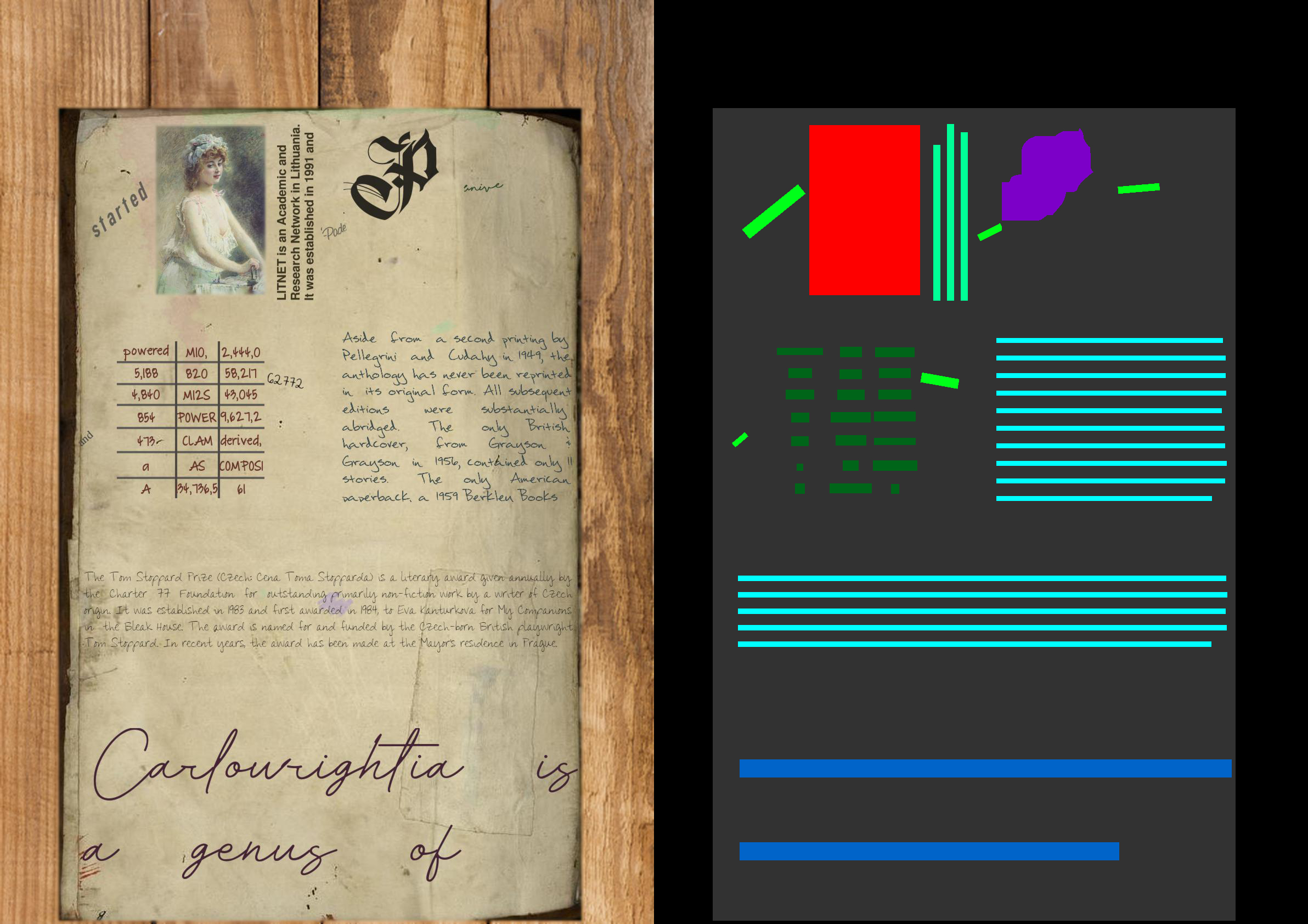 41
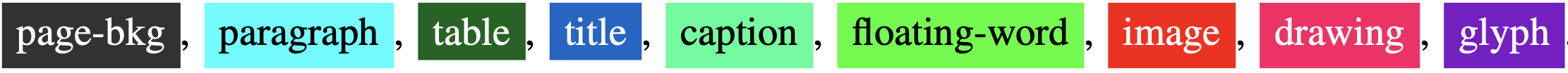 [Speaker Notes: The page background has been pasted on a wood context image]
SynDoc examples
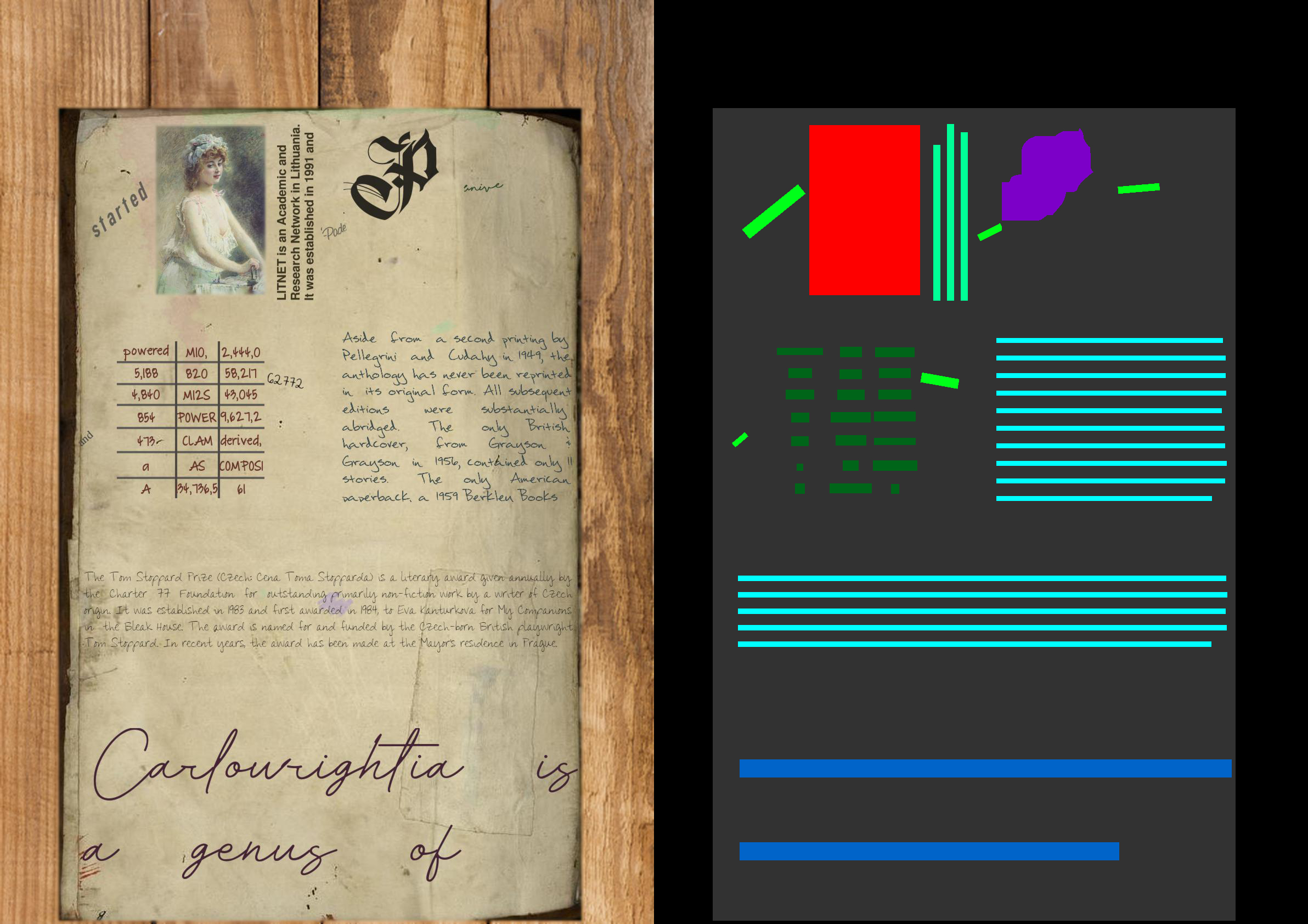 42
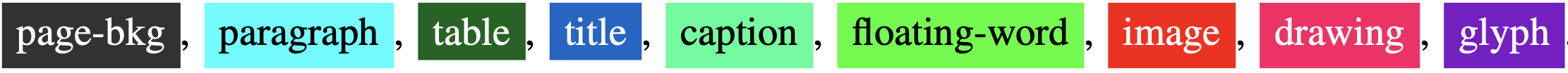 [Speaker Notes: There are 2 paragraphs in english which are colored and justified.]
SynDoc examples
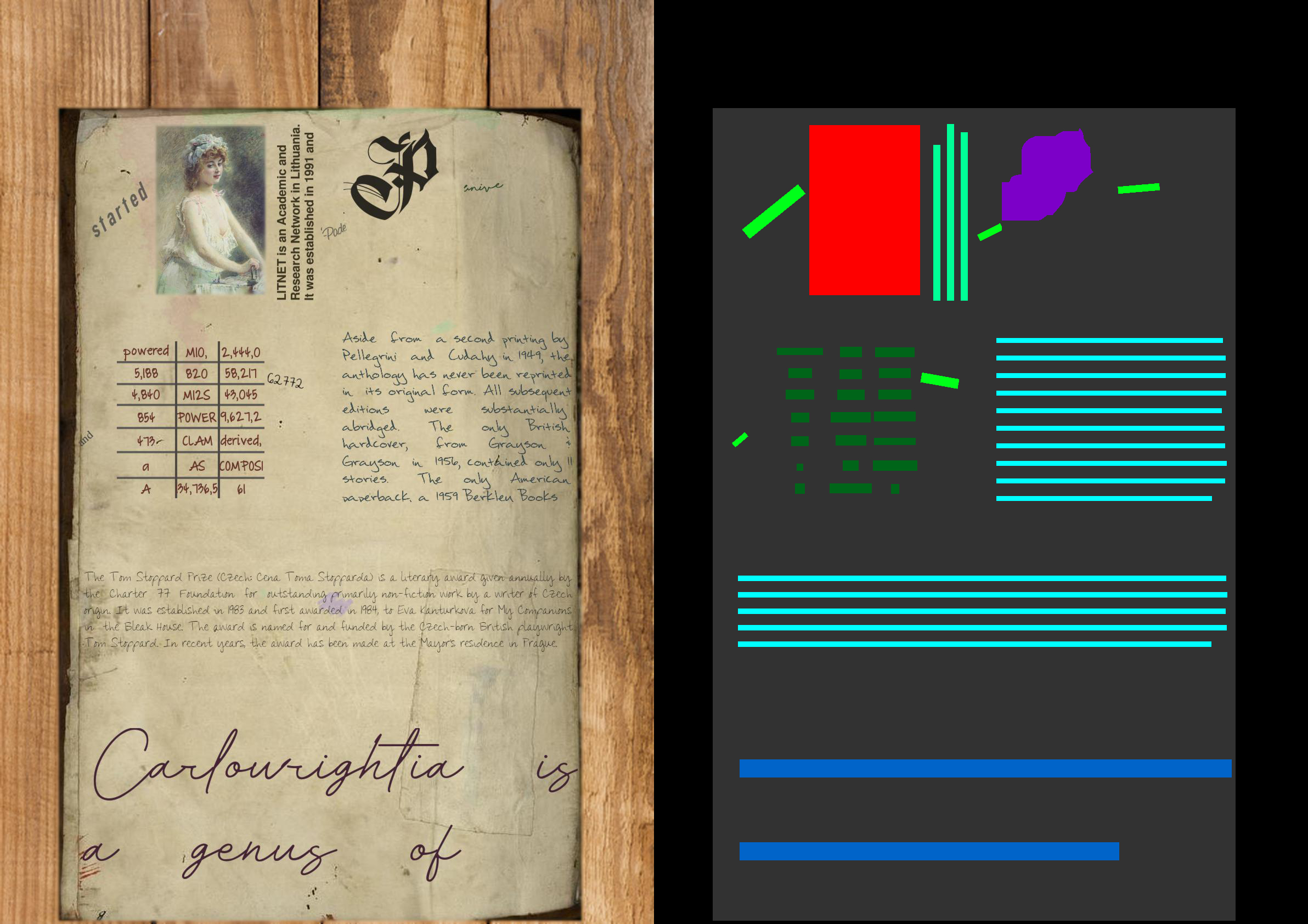 43
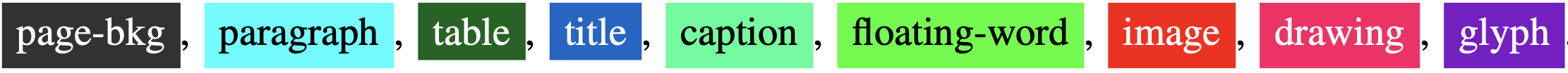 [Speaker Notes: There is a 3-column table filled with words and numbers.]
SynDoc examples
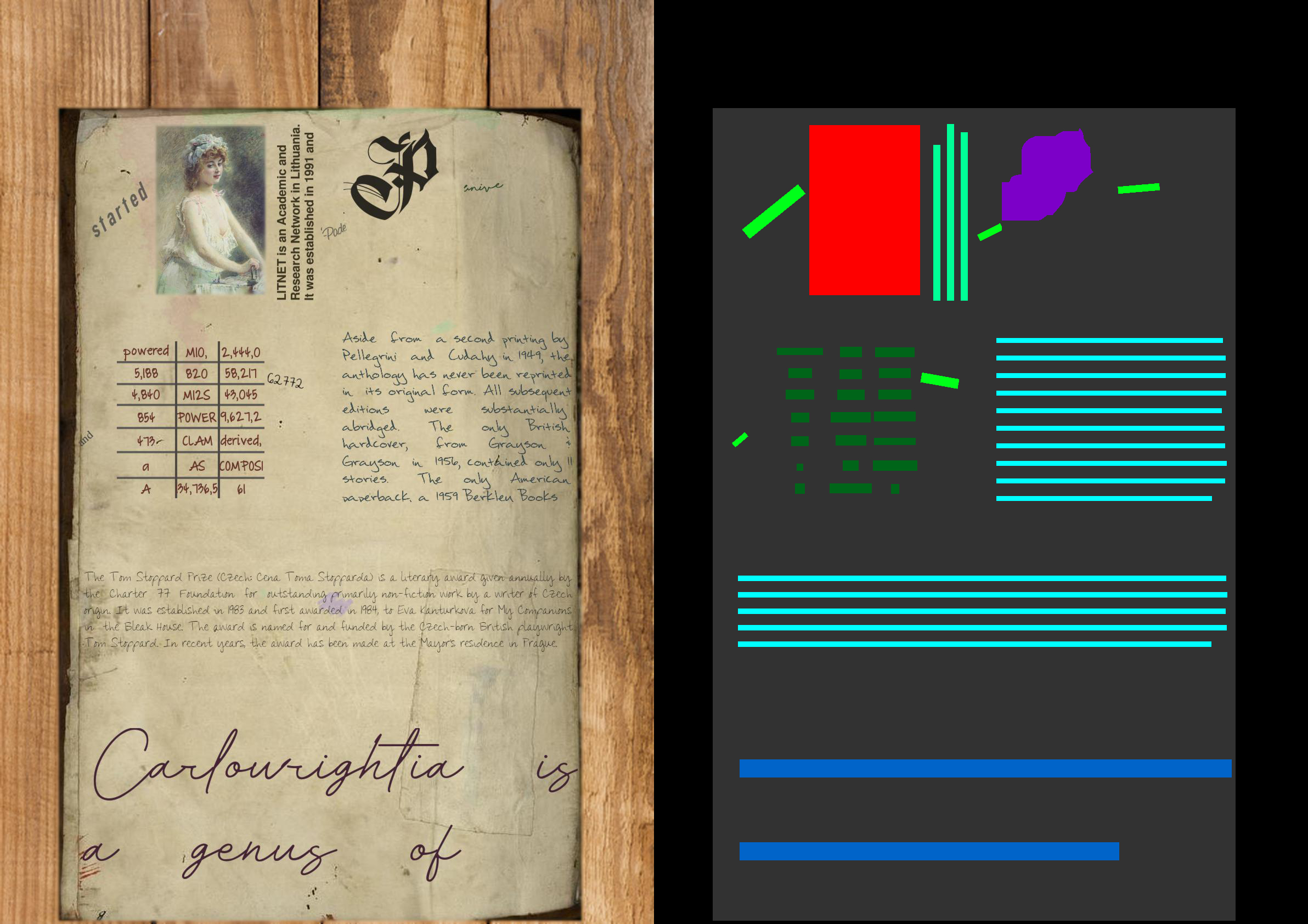 44
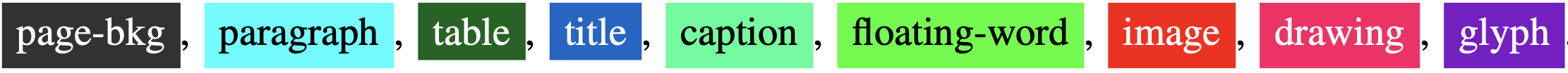 [Speaker Notes: The title at the bottom has been rendered using an handwritten-like font.]
SynDoc examples
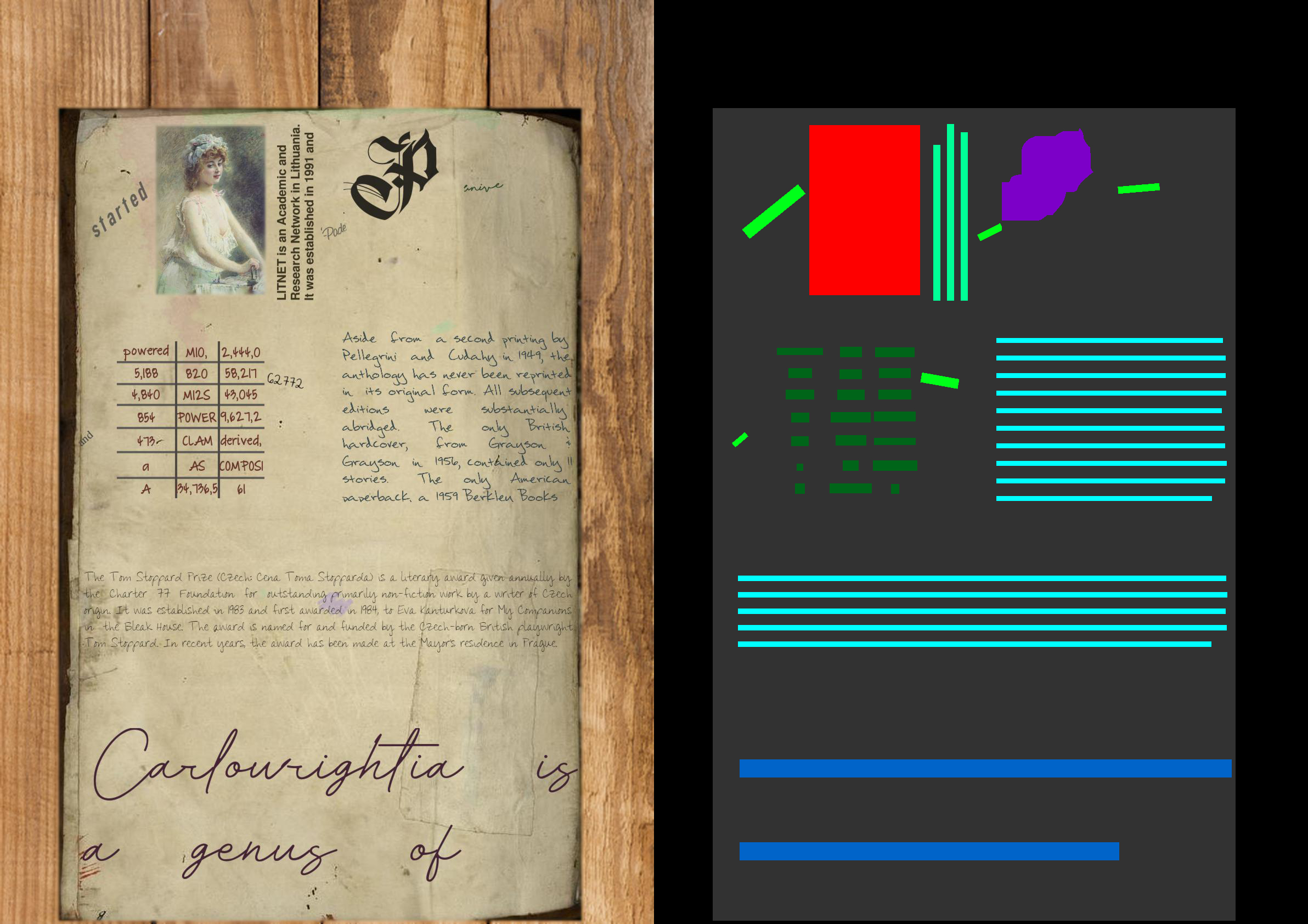 45
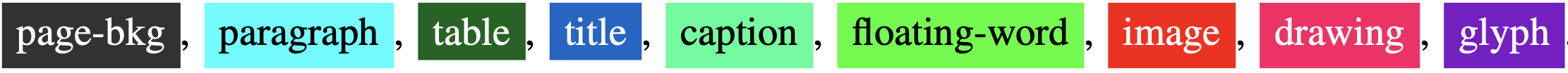 [Speaker Notes: There is also a vertical caption next to the image ...]
SynDoc examples
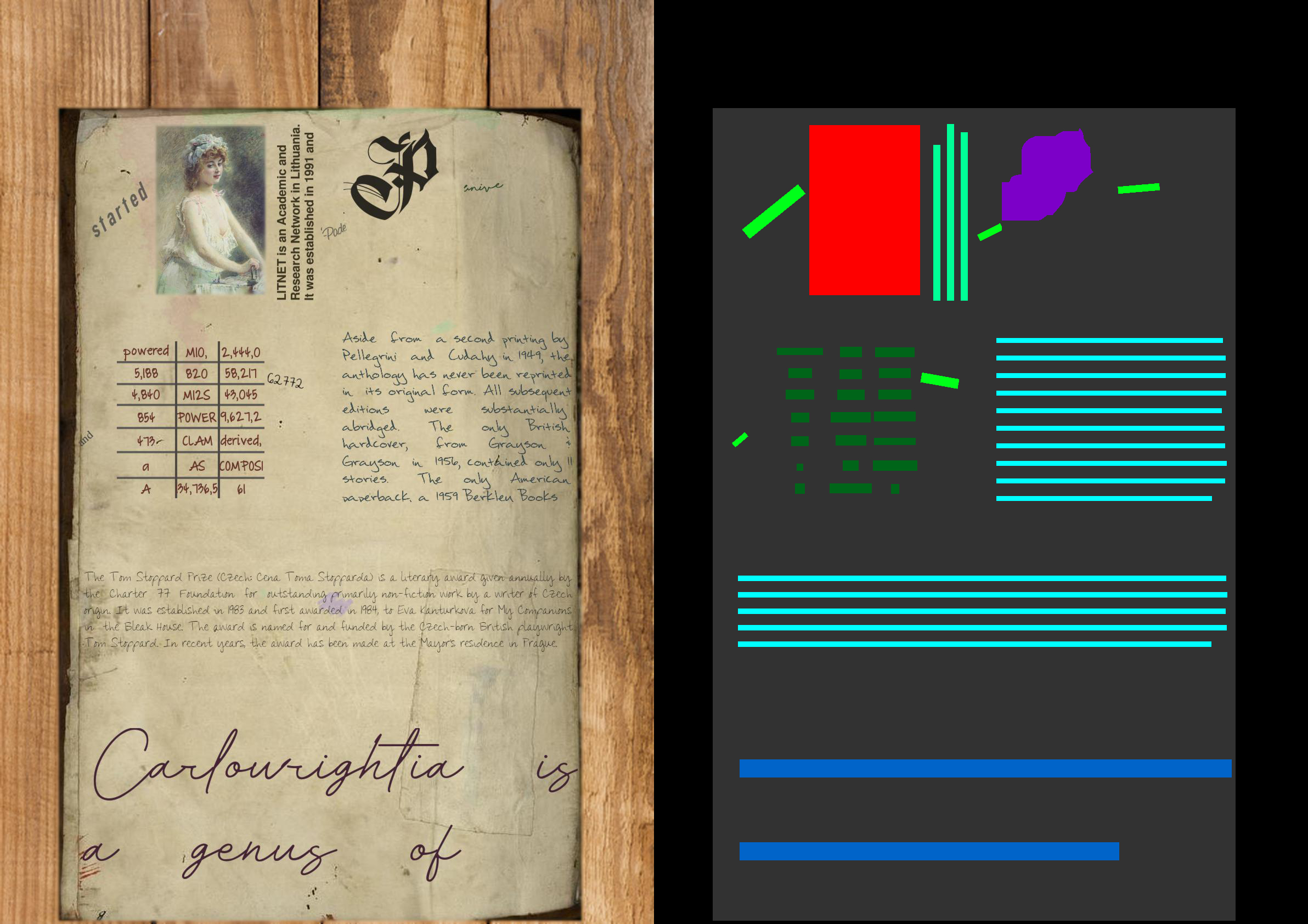 46
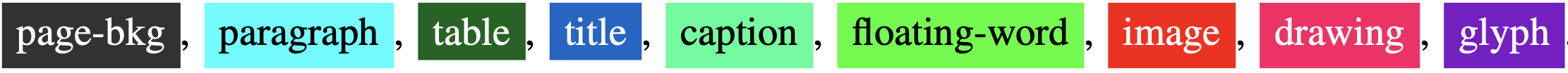 [Speaker Notes: And 5 floating words are drawn at the top of the page.]
SynDoc examples
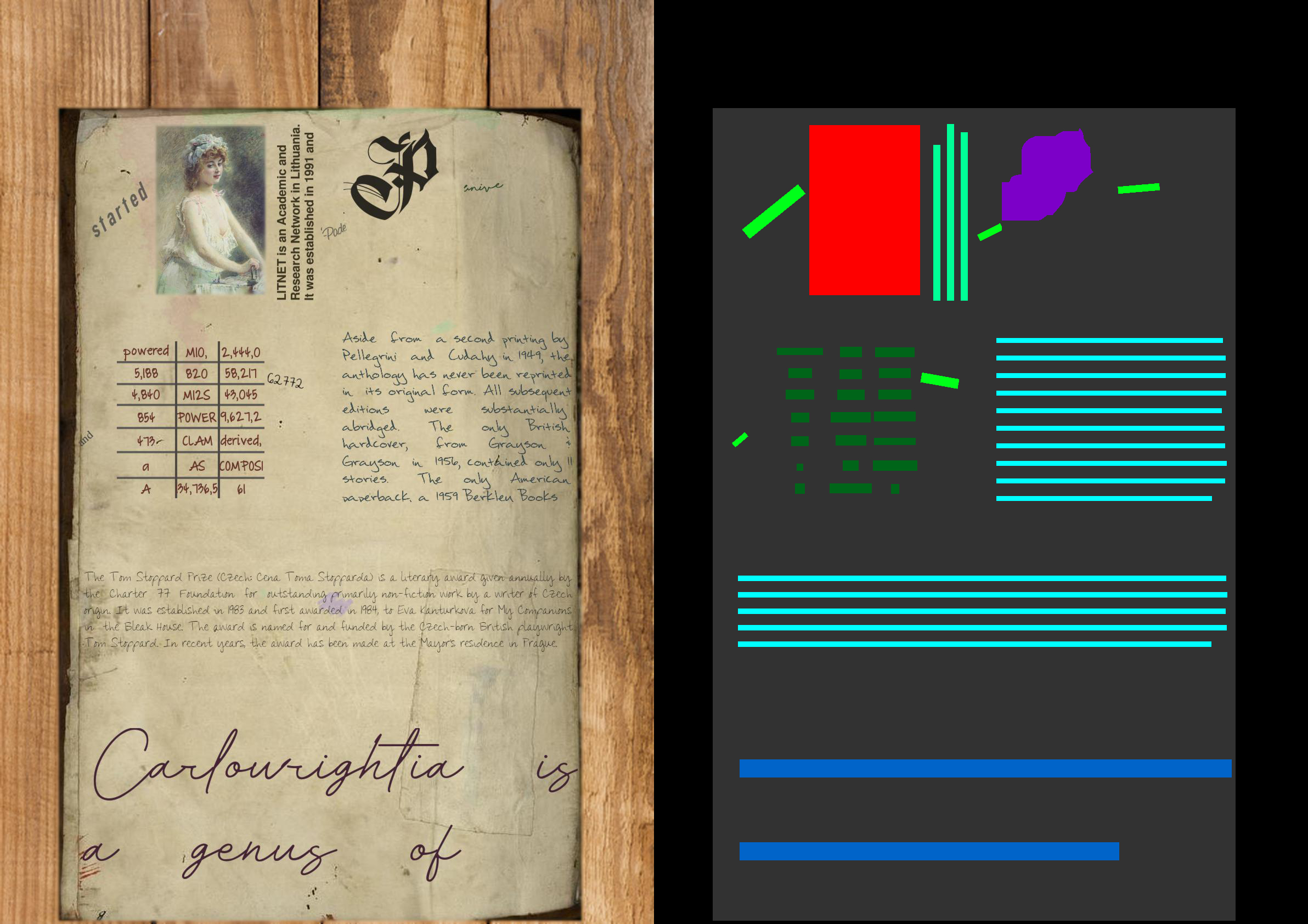 47
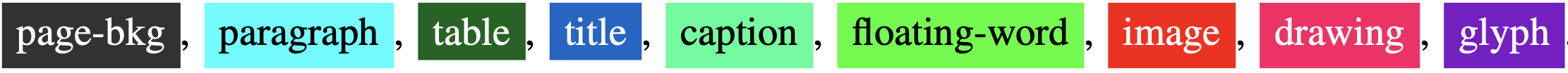 [Speaker Notes: Finally, there is a single image that lies ...]
SynDoc examples
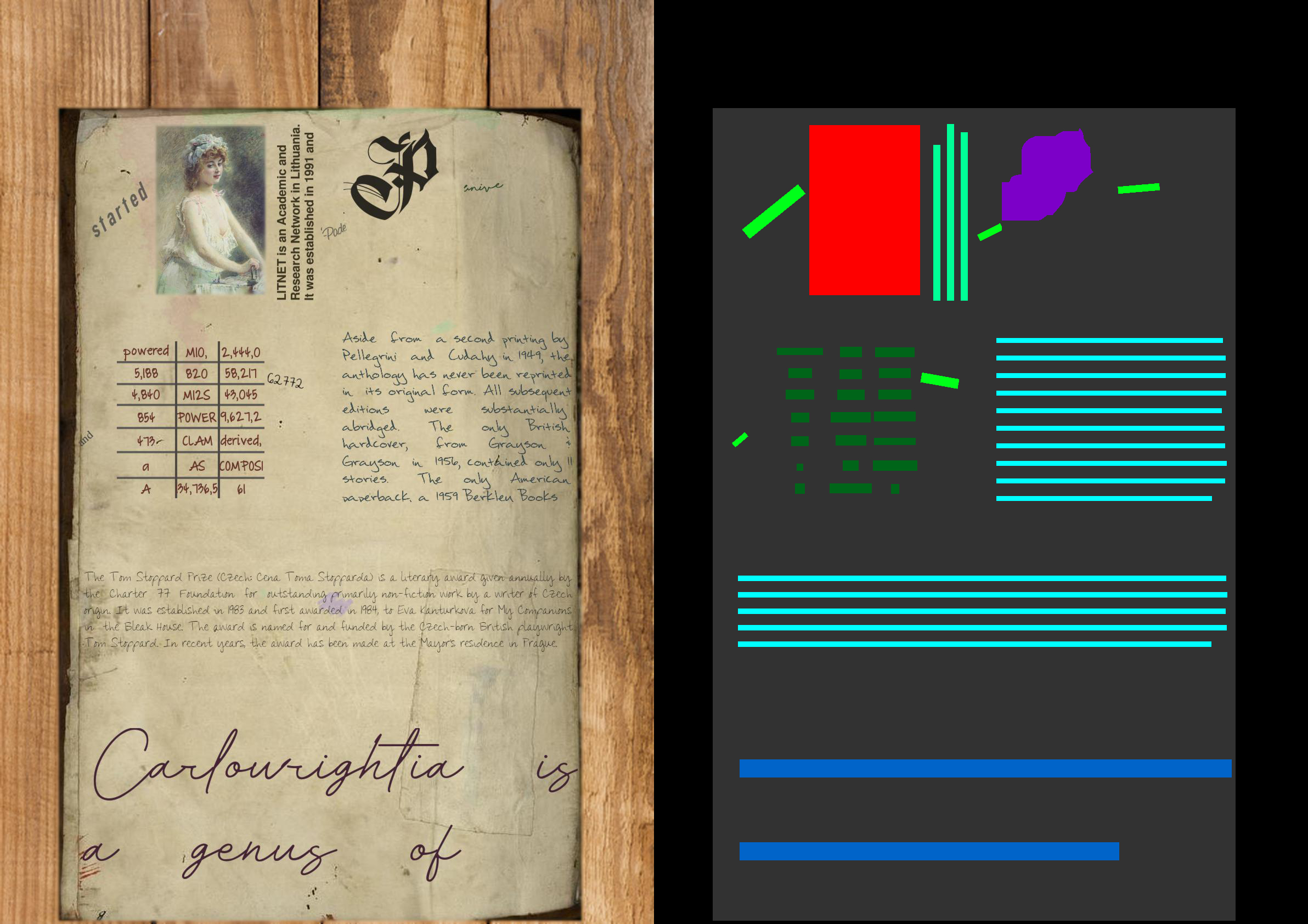 48
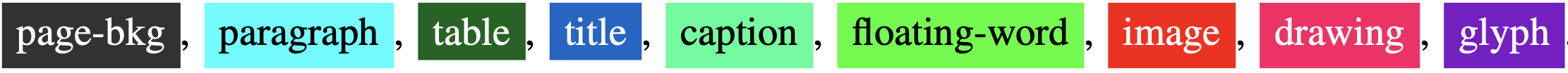 [Speaker Notes: Next to a glyph depicting the letter P.]
SynDoc examples
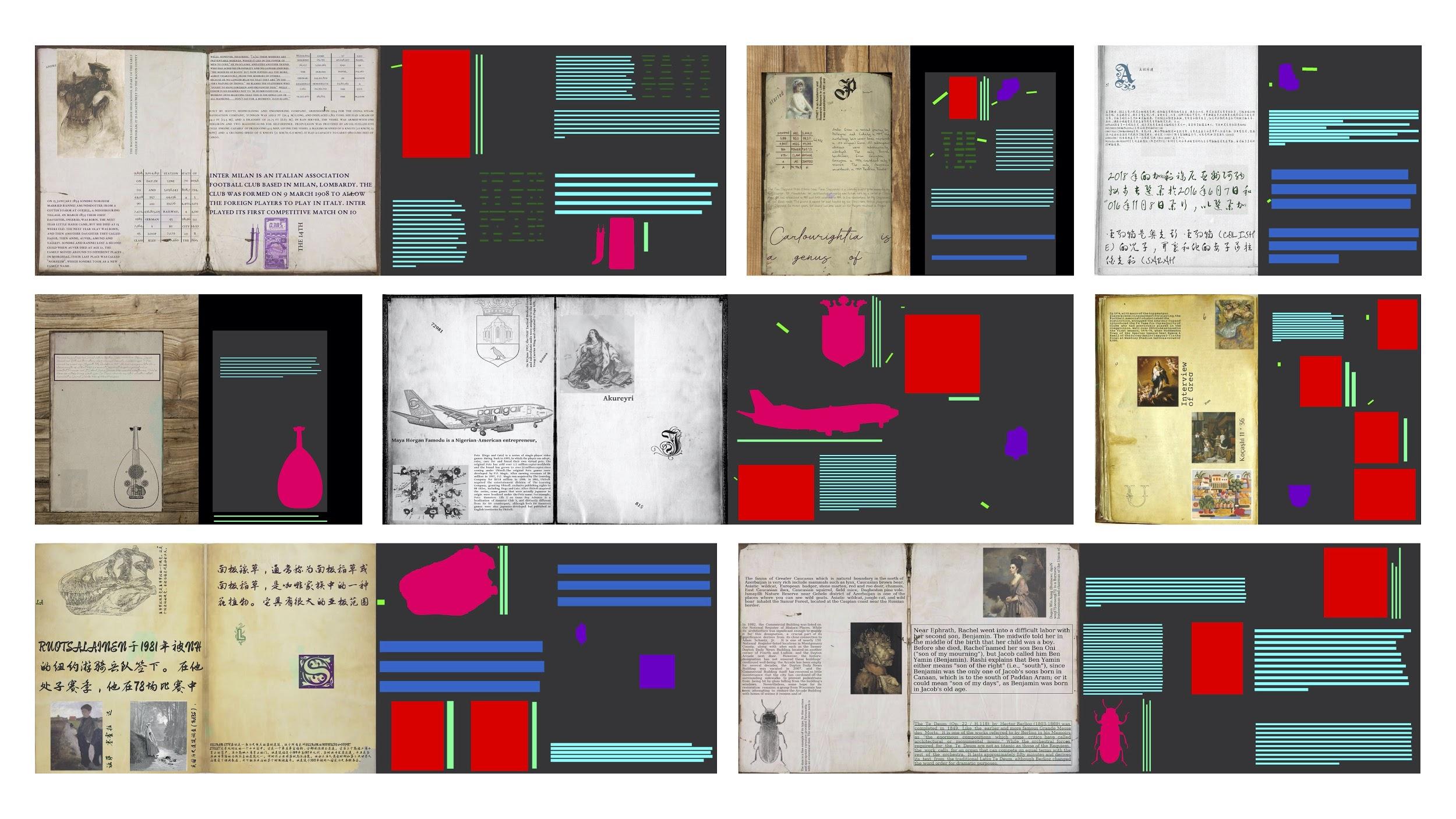 49
[Speaker Notes: Here is a batch of examples extracted from our SynDoc dataset. Note how diversified the documents are. I am now going to detail our method.]
Segmentation method
Network = U-Net with ResNet-18 backbone








* indicates max-pooling replacement with conv3x3
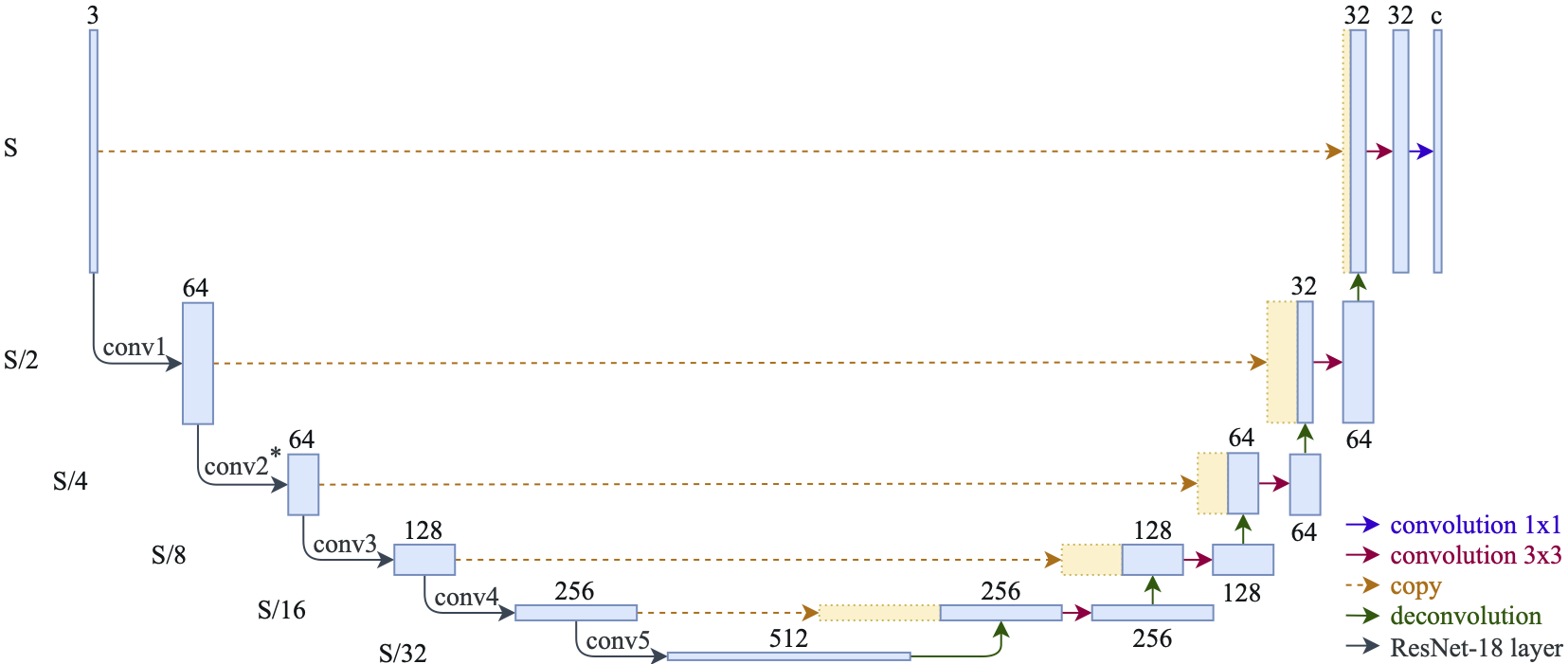 50
[Speaker Notes: We tackle generic element extraction as a line-level page segmentation task. We used a U-Net with a ResNet-18 backbone optimized with standard cross entropy loss.]
Segmentation method
Network = U-Net with ResNet-18 backbone 








* indicates max-pooling replacement with conv3x3
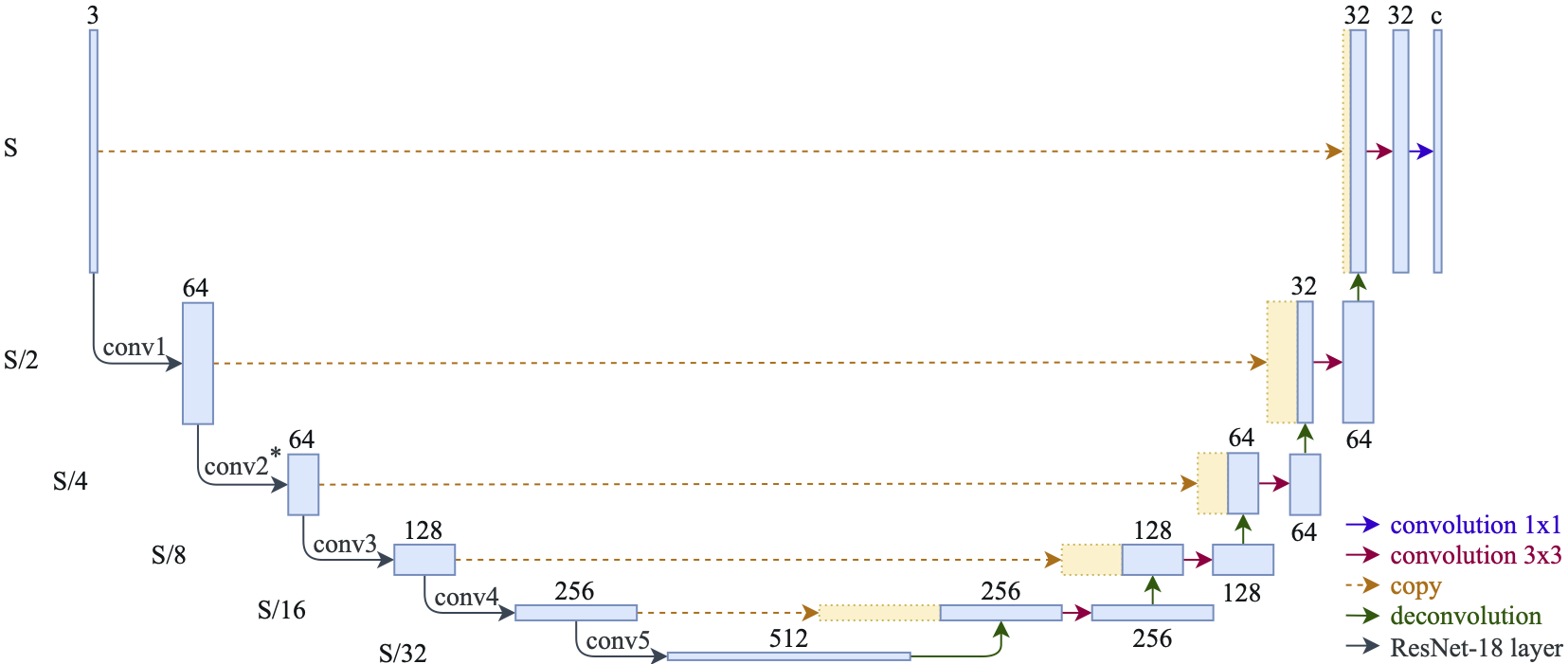 51
[Speaker Notes: We made two minor modifications in the raw architecture. We first replaced the max-pooling operation in conv2 as it has been shown to lead to gridding artefacts. And we replaced all bilinear upsampling layers by deconvolutions which give better results for small objects like text lines.]
Segmentation method
Network = U-Net with ResNet-18 backbone








* indicates max-pooling replacement with conv3x3
Generic post-processing = remove small regions using area threshold
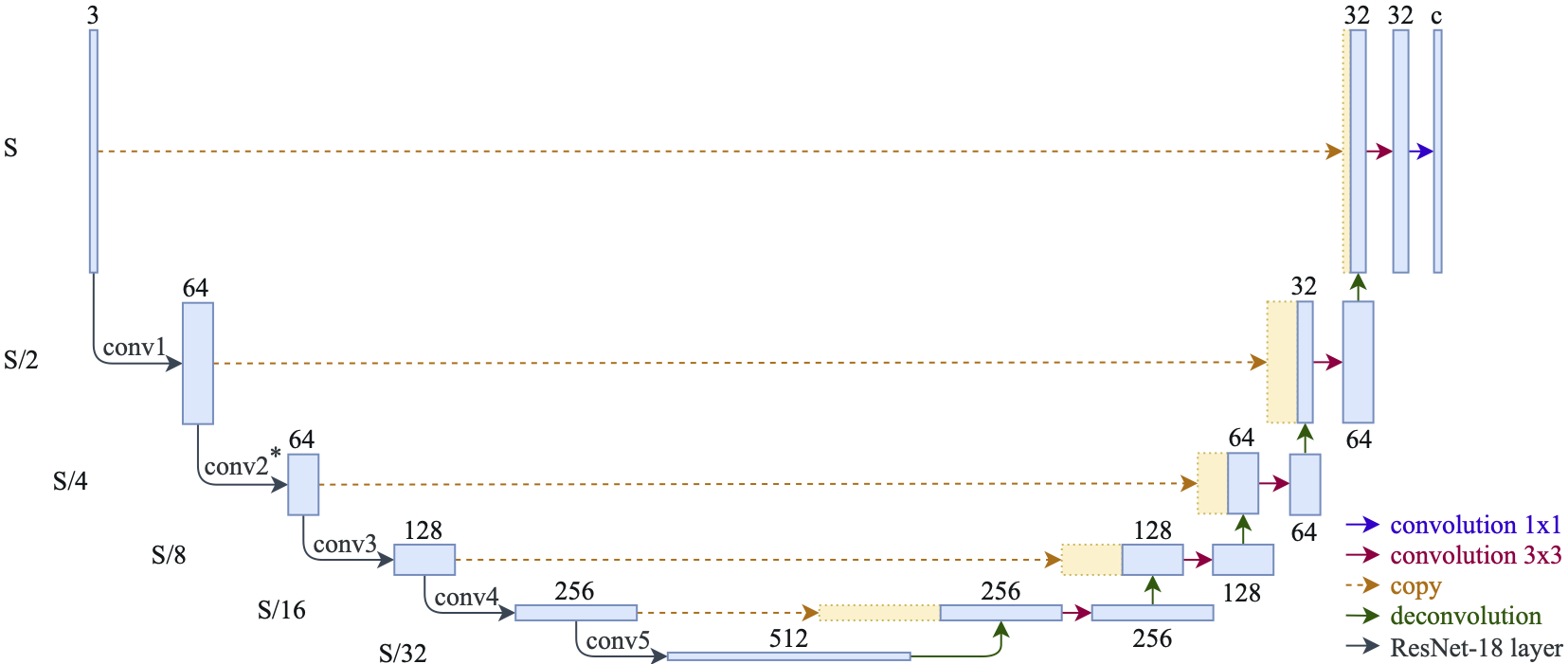 52
[Speaker Notes: We designed a simple and generic post-processing which removes small regions using an area threshold.]
Evaluations
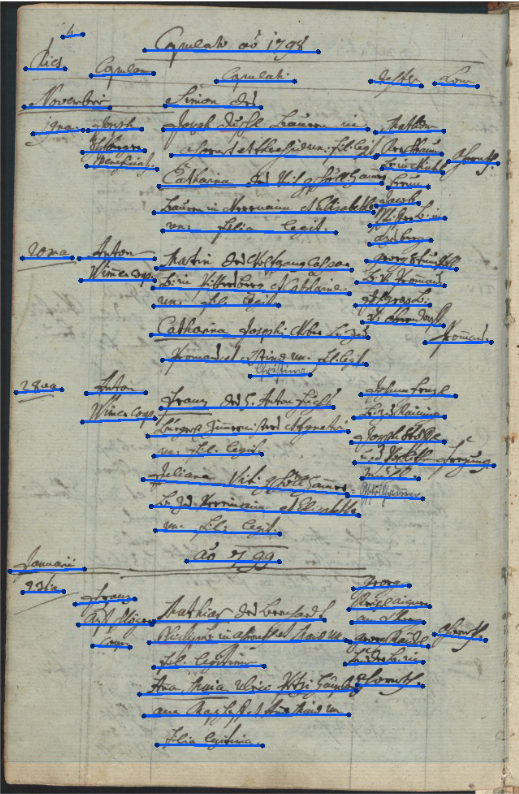 Tasks
Baseline detection: 
⇒ cBaD2017 & cBaD2019 datasets
Illustration segmentation: 
⇒ Mandragore, RASM2019 & IlluHisDoc (new) with IoU
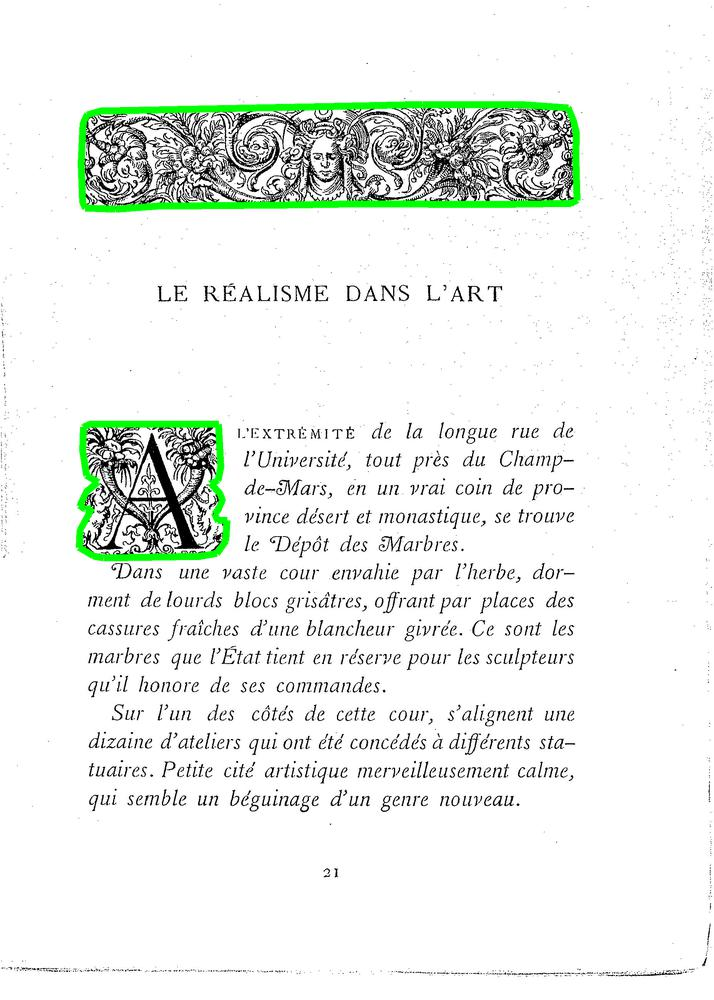 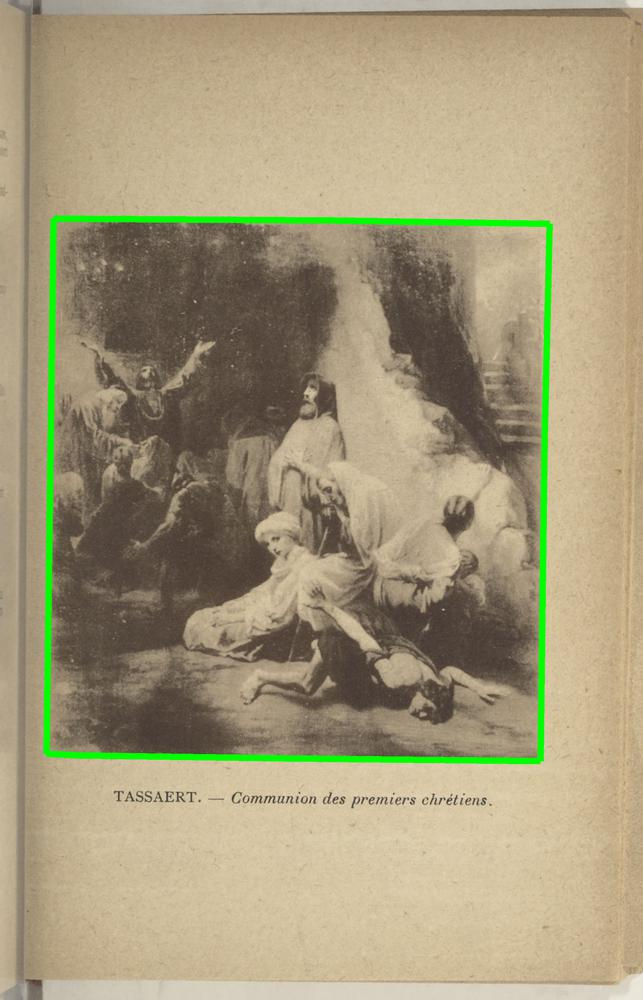 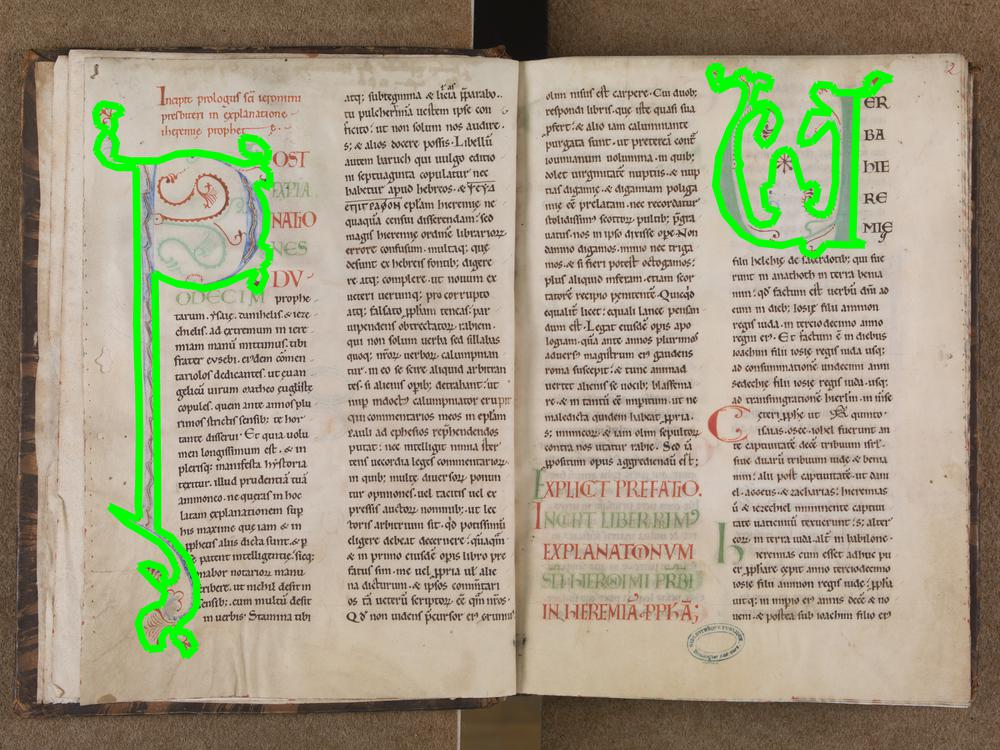 53
[Speaker Notes: We evaluated our approach for baseline detection on cBAD datasets and illustration segmentation on Mandragore, Rasm2019 and IlluhisDoc.]
IlluHisDoc dataset
IlluHisDoc = new dataset (400 imgs) for illustration segmentation
Illuminated manuscripts (MSI)
Printed documents (P)
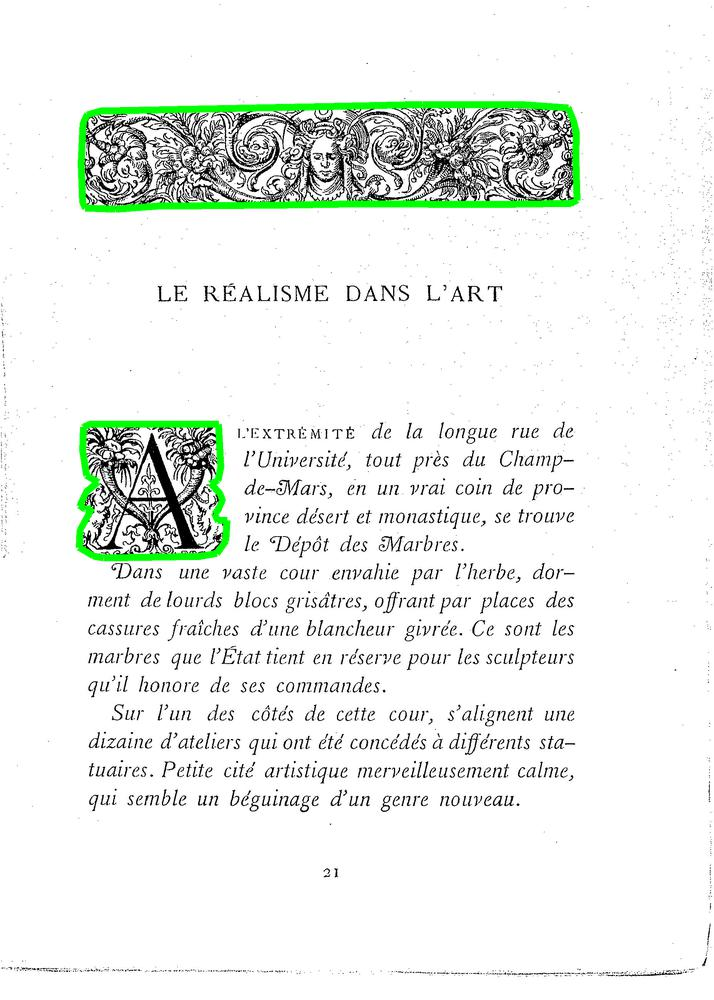 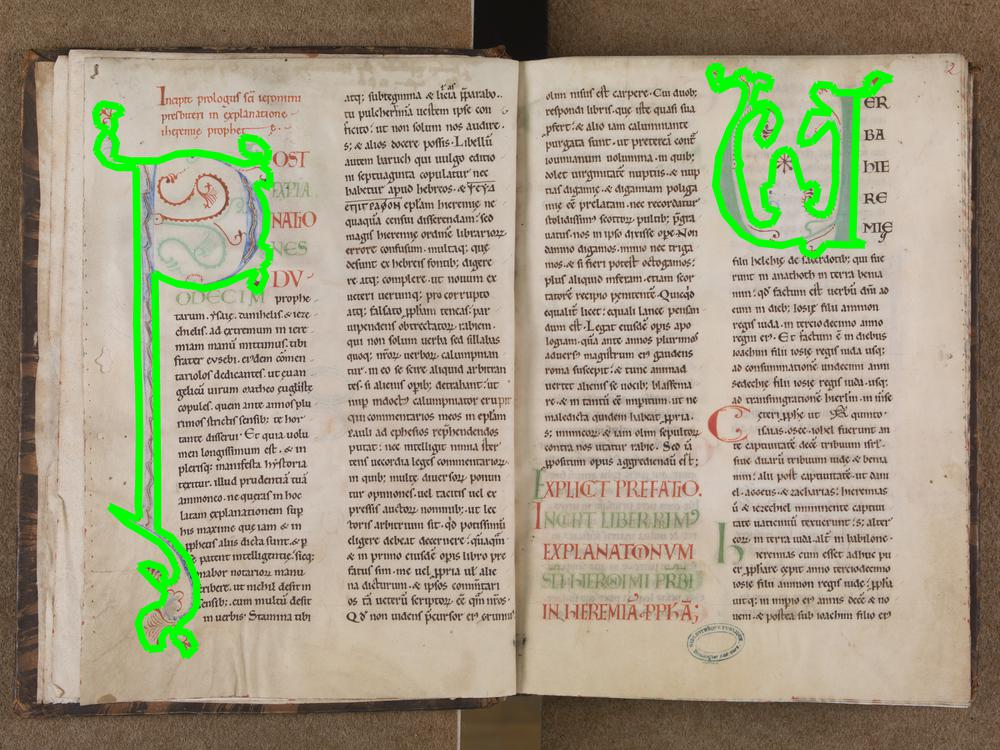 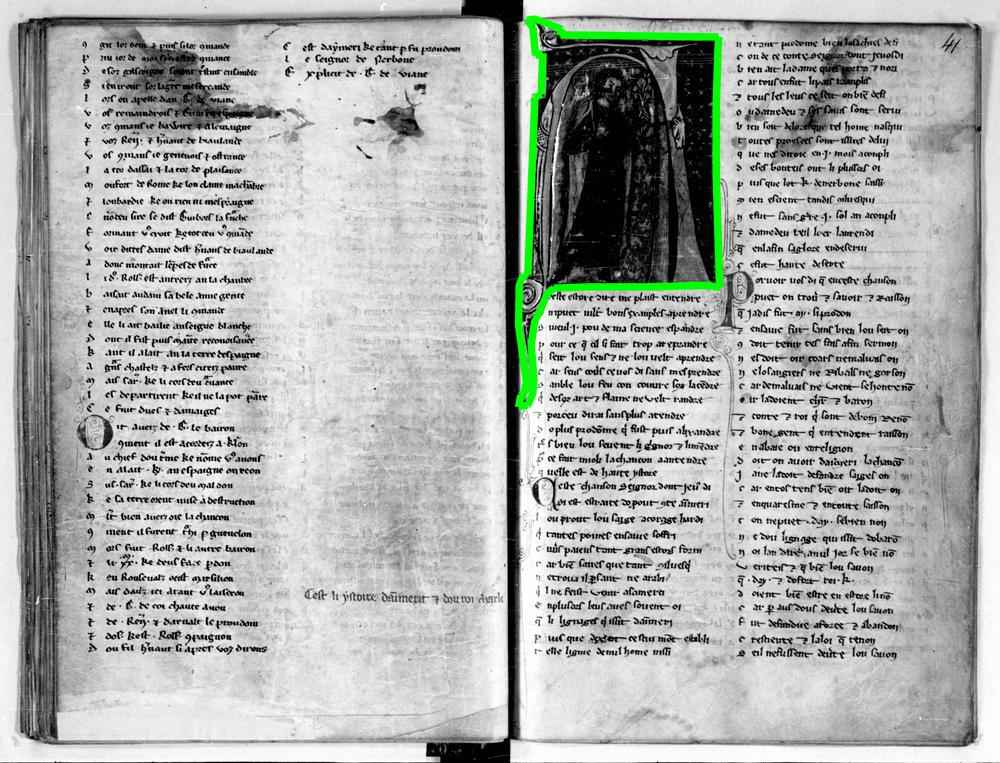 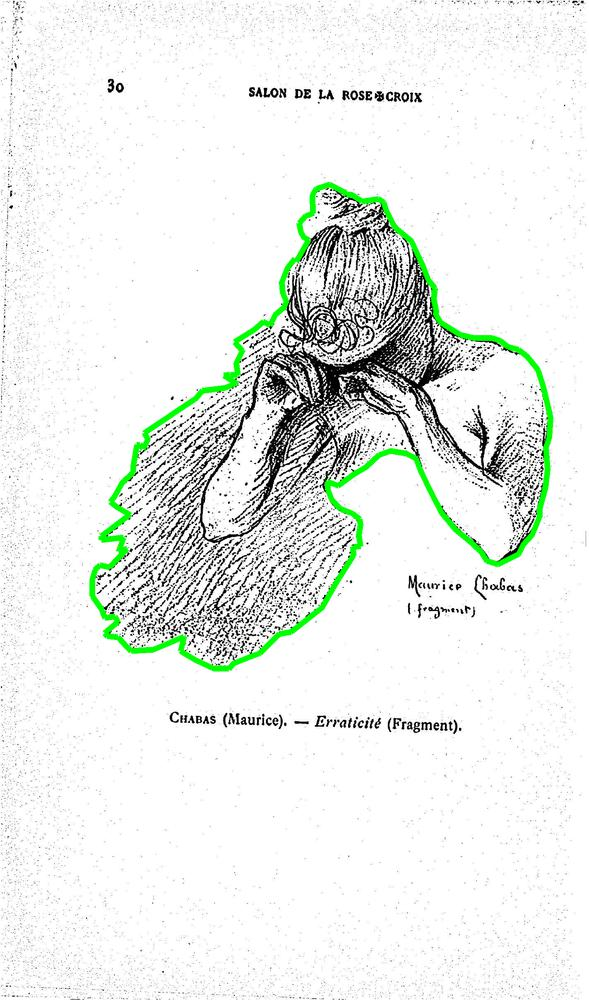 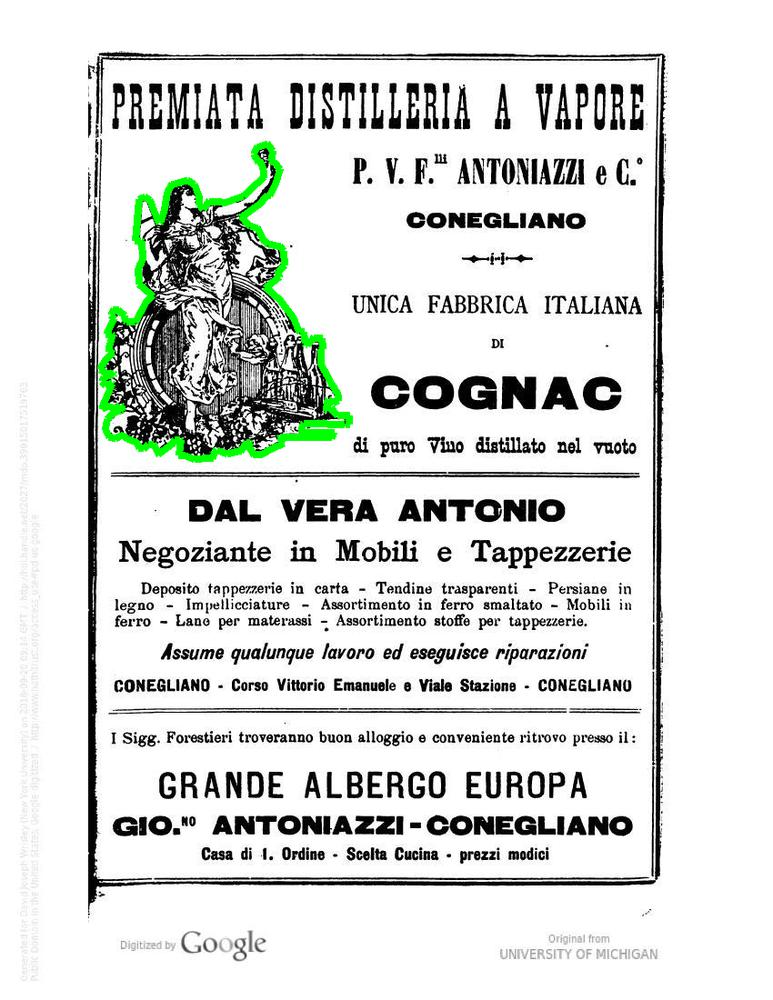 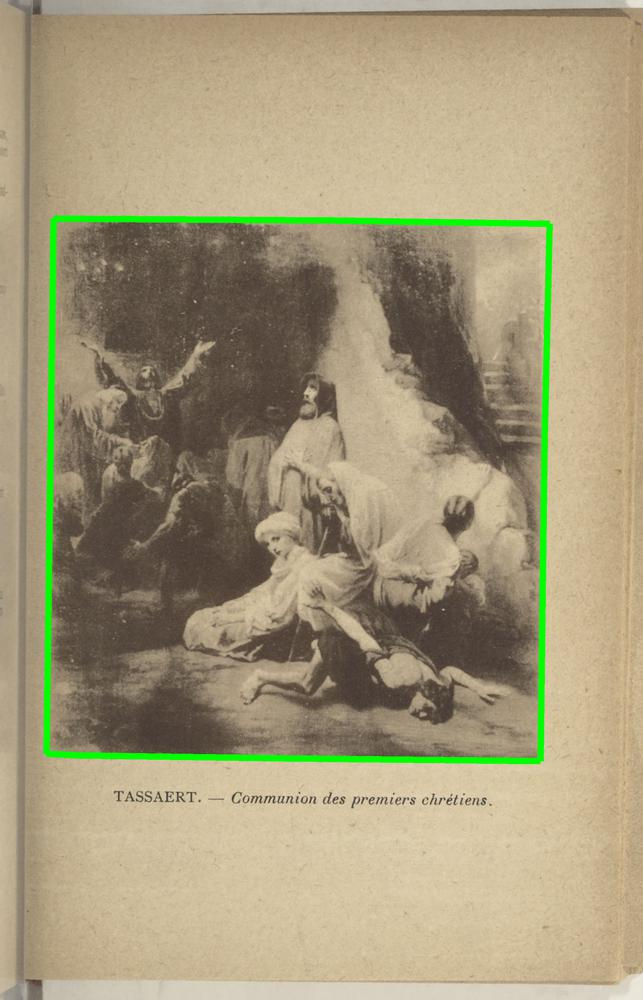 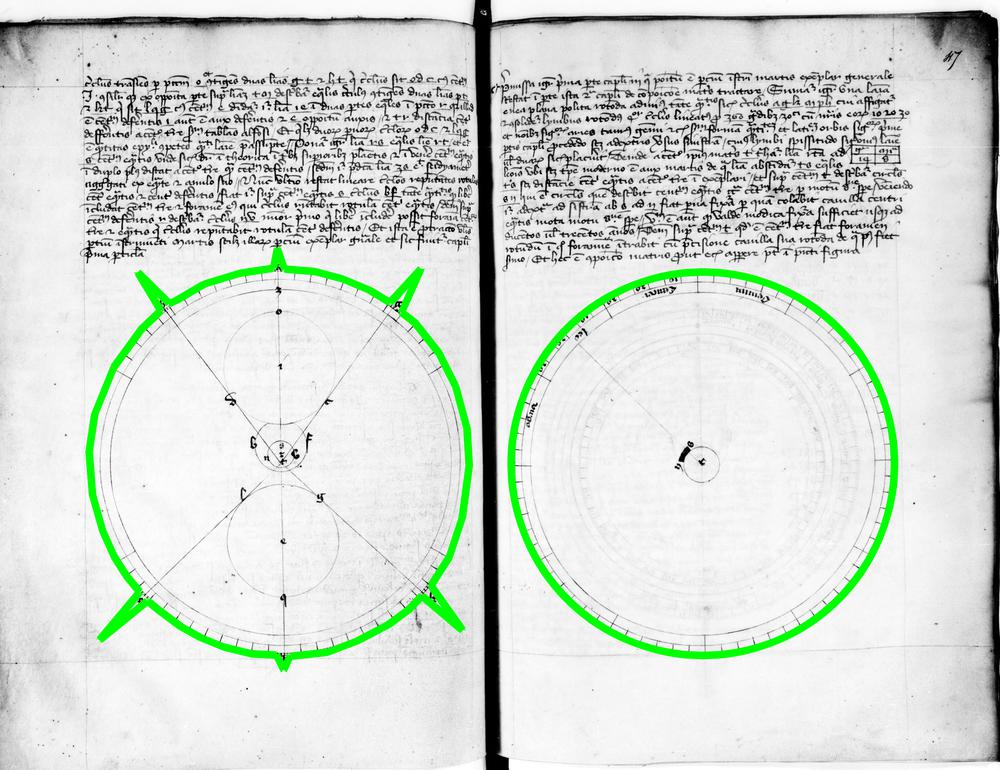 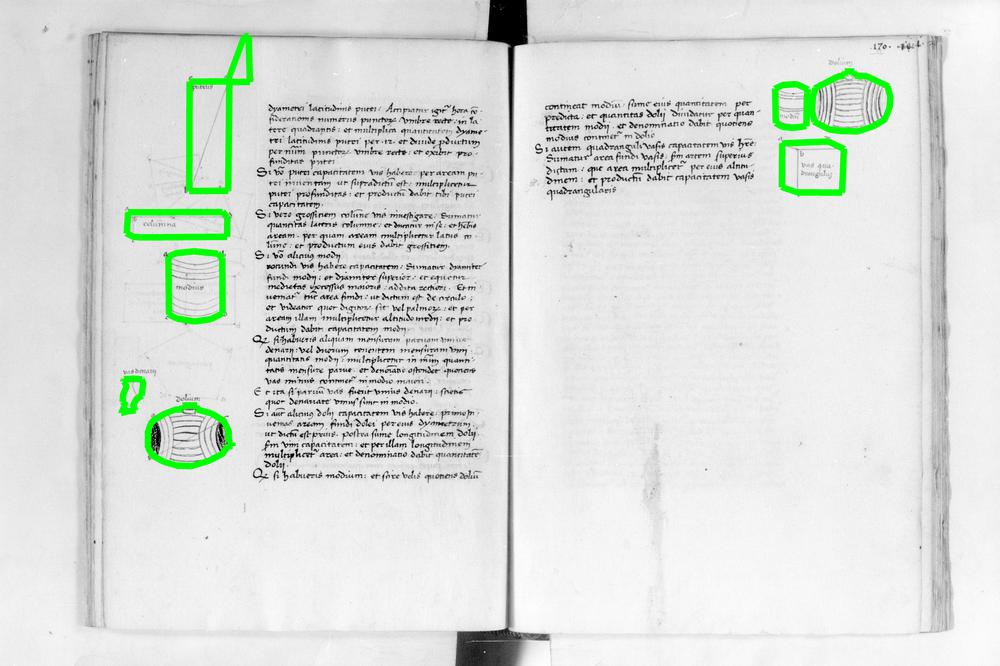 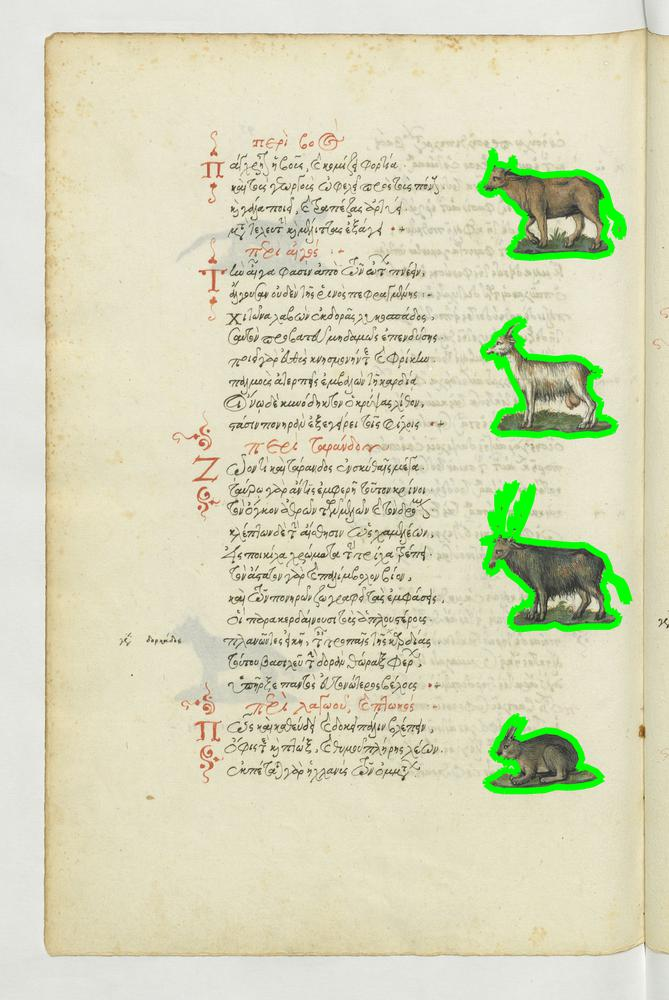 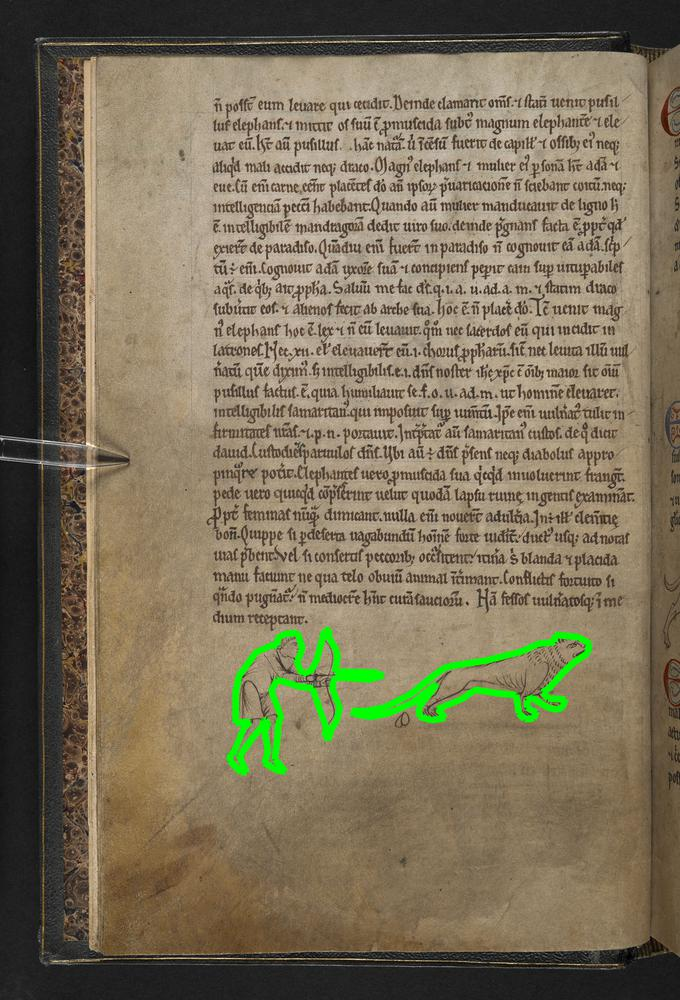 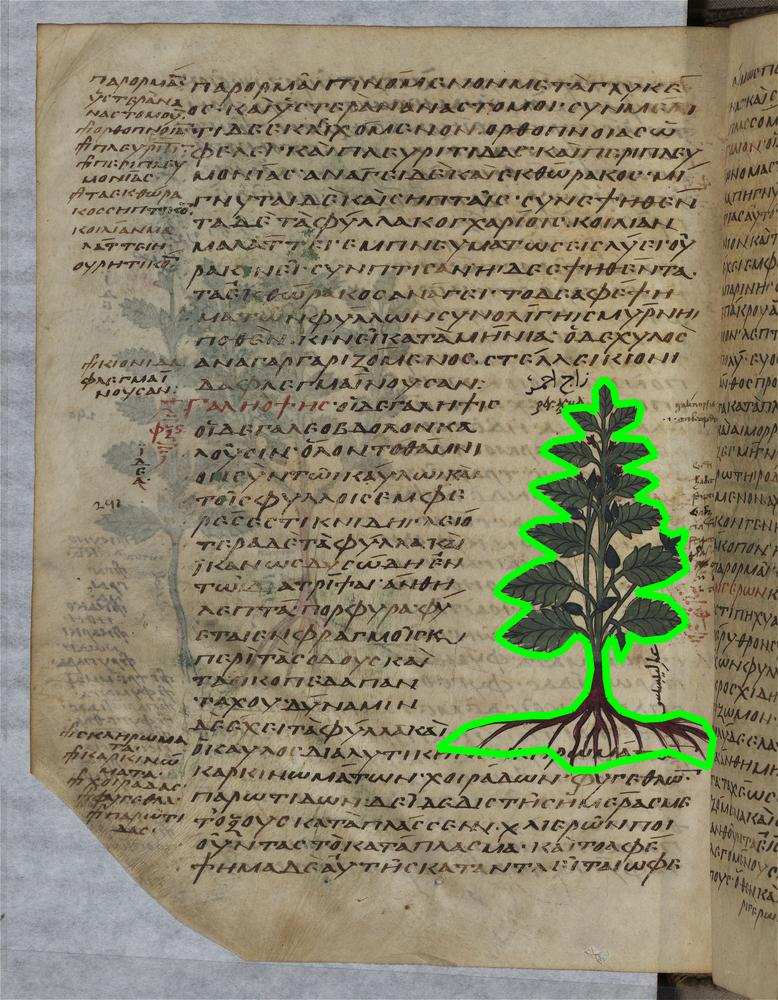 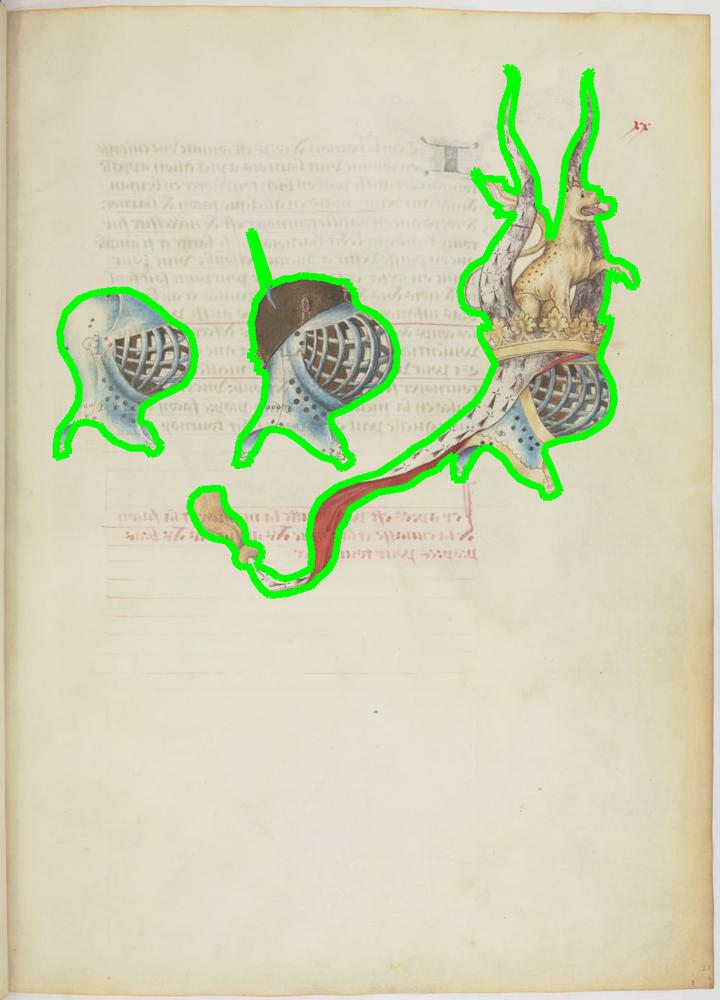 Manuscripts with scientific diagrams (MSS)
Manuscripts with drawings (MSD)
54
[Speaker Notes: IlluHisDoc is a new test dataset for a more representative evaluation of illustration segmentation. It includes diverse types of illustrations and documents are uniformly gathered by categories.]
Baseline detection results
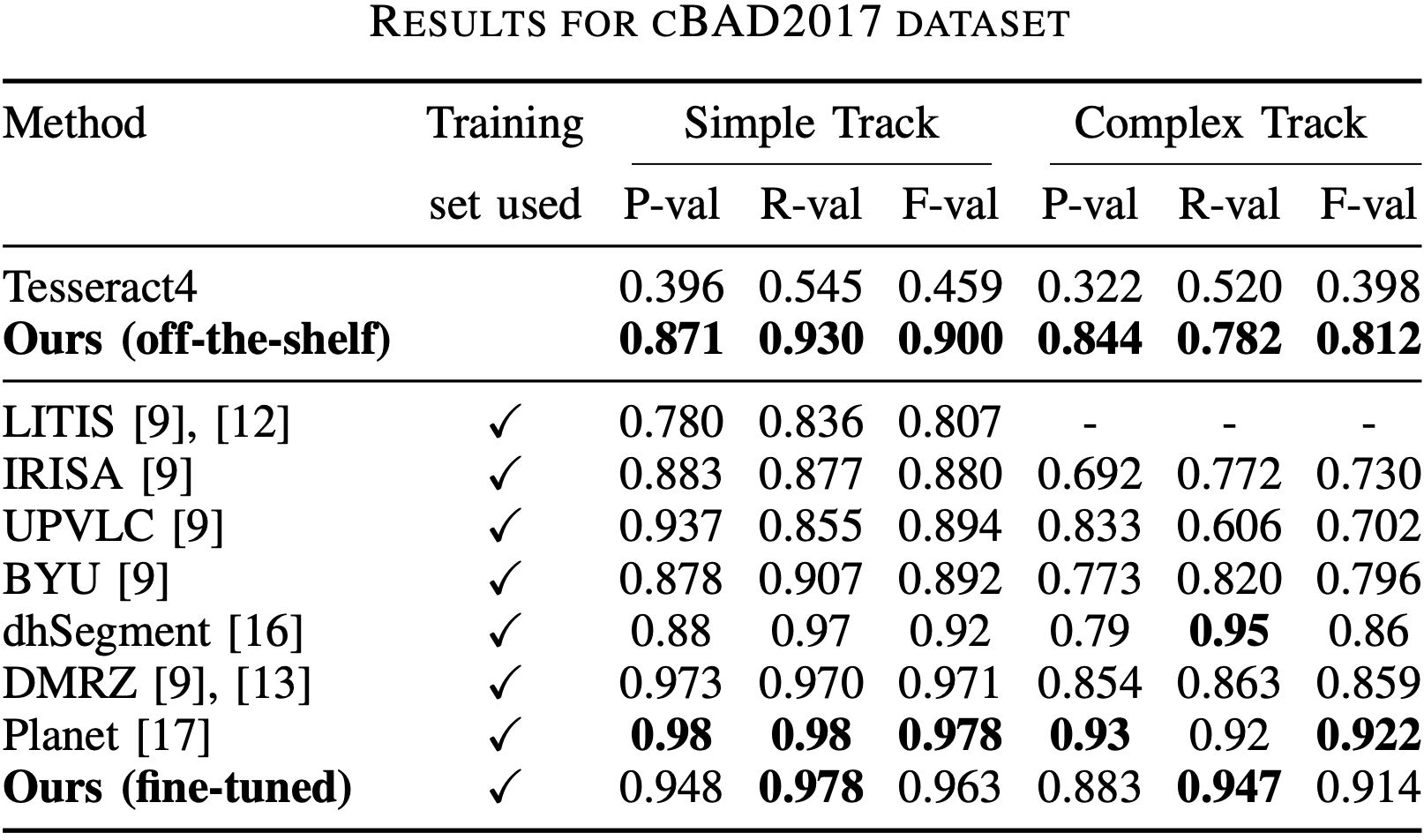 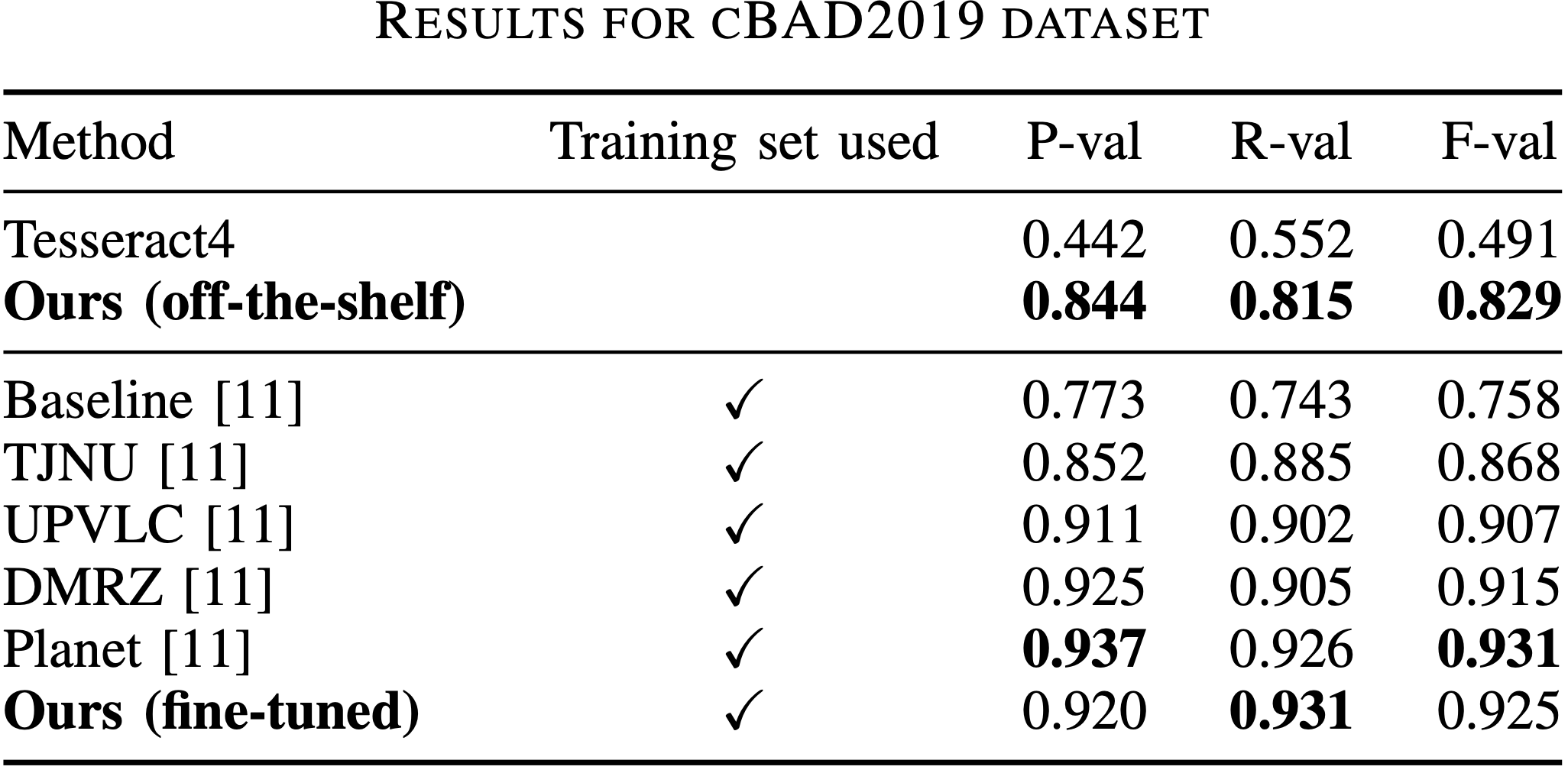 Two insights
55
[Speaker Notes: For the baseline detection task, we report results from the popular Tesseract4 as well as concurrent SOTA methods. We can draw two main insights:]
Baseline detection results
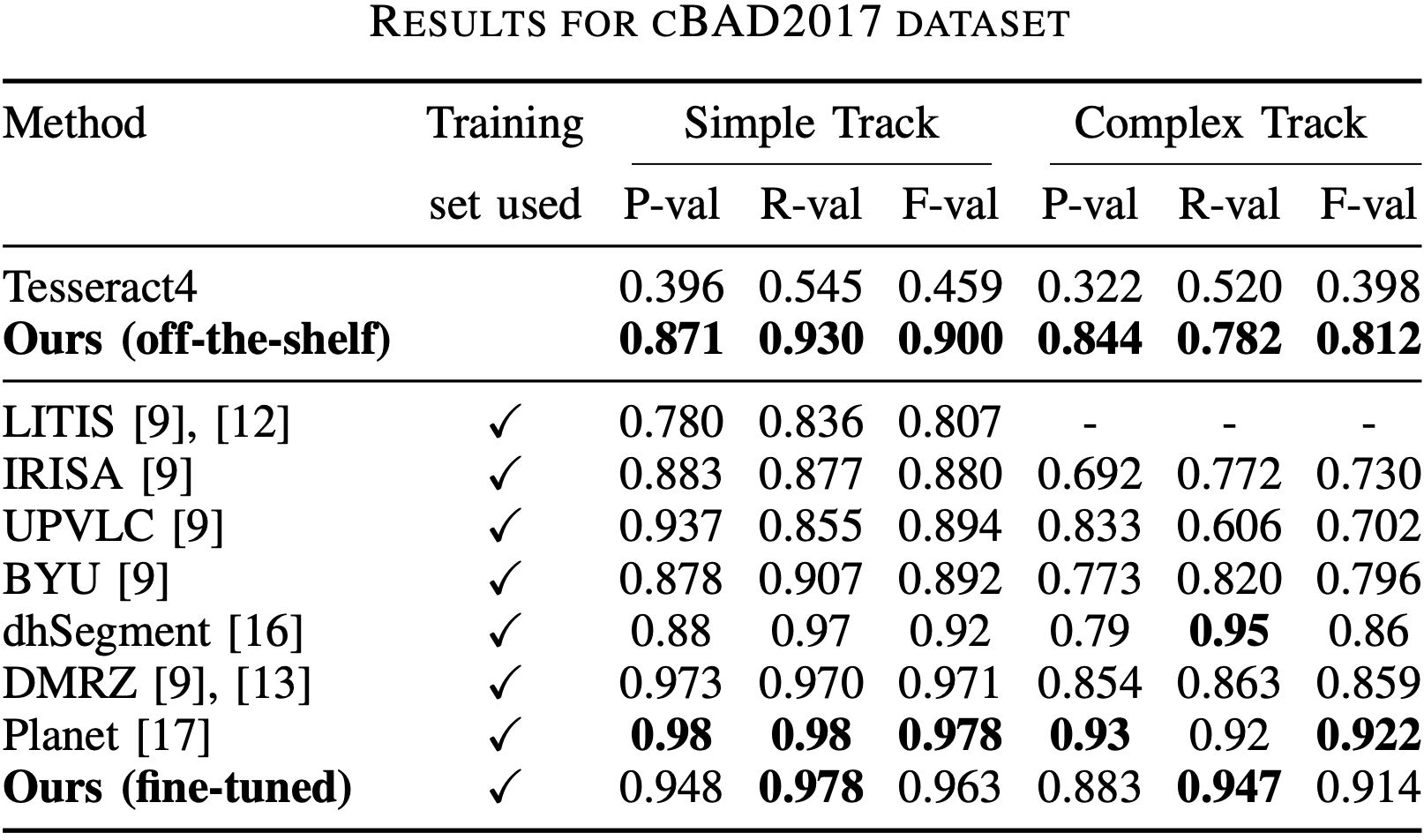 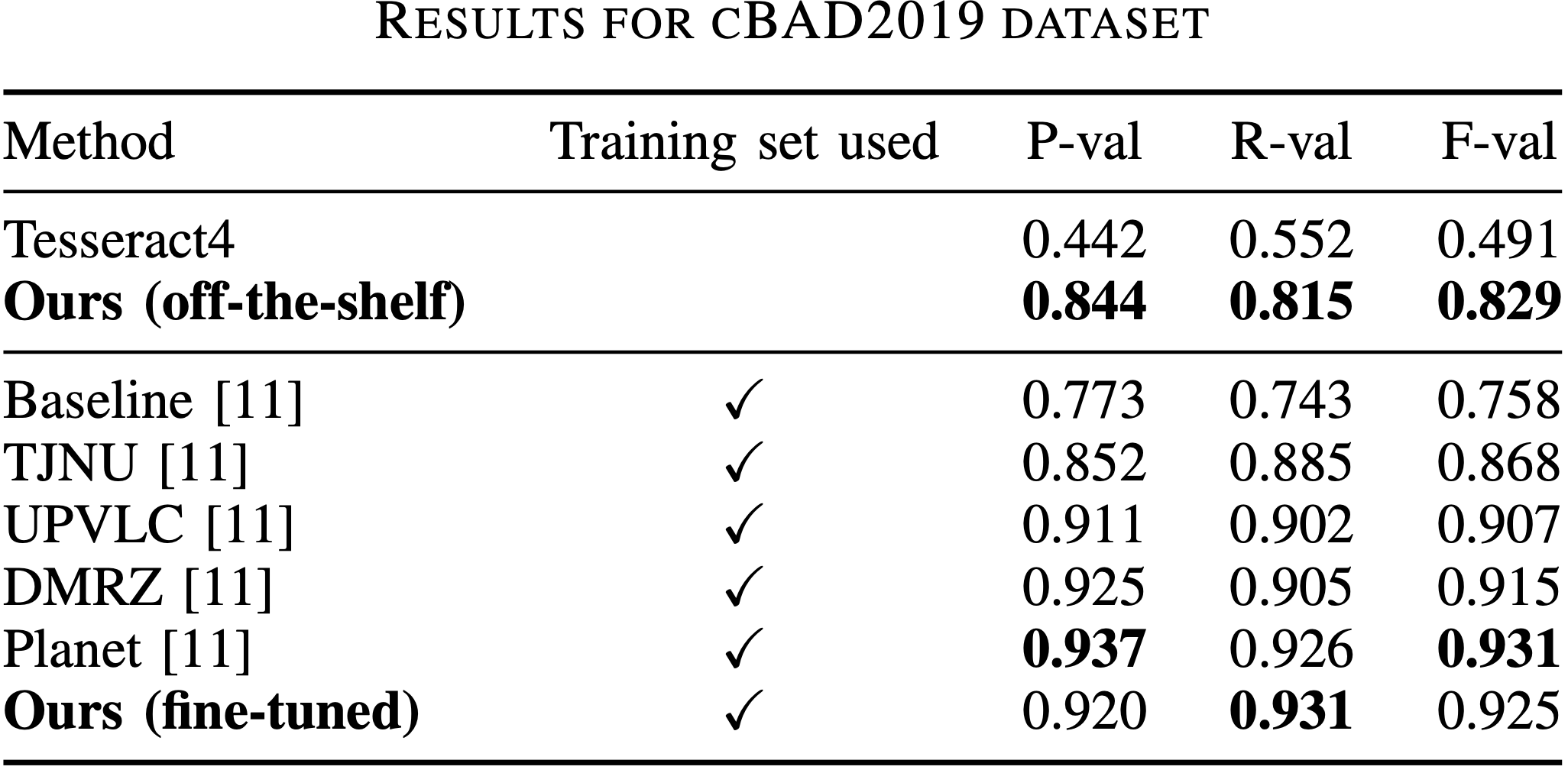 Two insights
Impressive results with synthetic data only!
56
[Speaker Notes: First, our off-the-shelf approach, that is the method trained on our synthetic documents only, leads to surprisingly good results ! It outperforms Tesseract4 by a large margin and shows results comparable to the weaker methods trained on real data! This demonstrates that our method solely trained on computer-generated data can generalize well to real and complex data.]
Baseline detection results
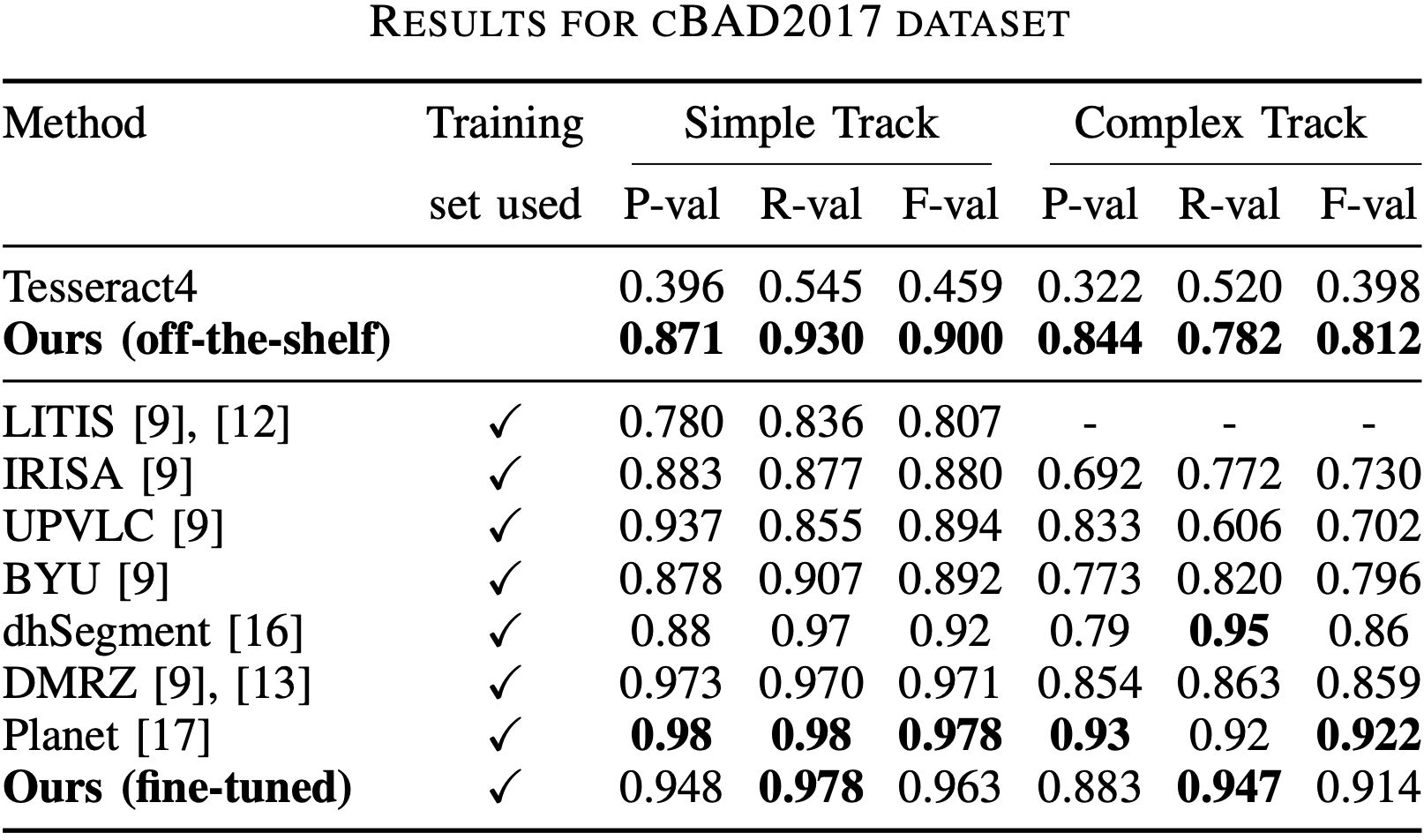 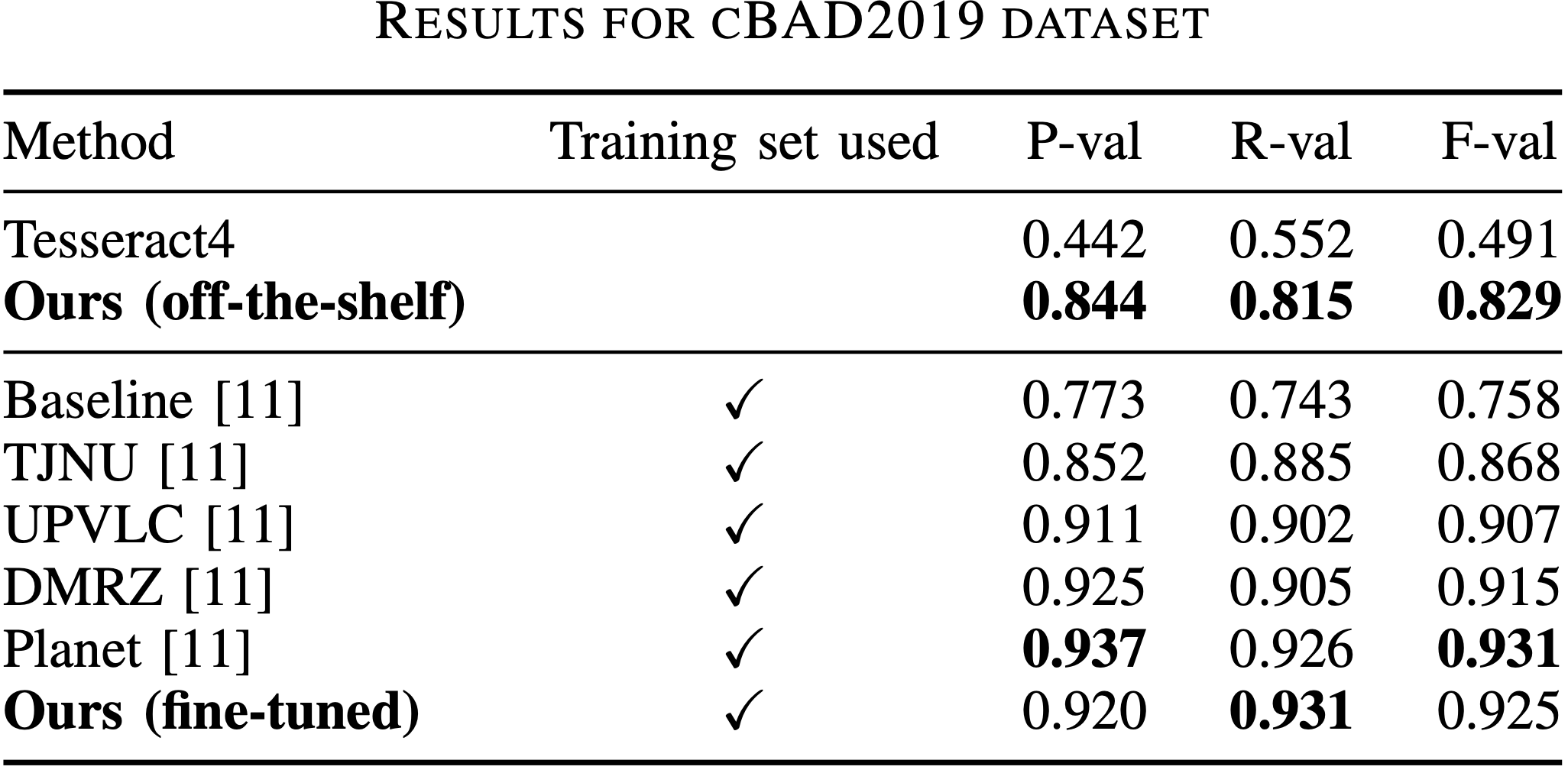 Two insights
Impressive results with synthetic data only!
Using training set leads to results on par with SotA
57
[Speaker Notes: When we fine tune our method on available training sets, our results are on par with state of the art methods. This is a strong result since these methods typically involve very advanced and specific post-processing steps while ours is very simple and common across all datasets and all element types.]
Data-efficient initialization for fine-tuning
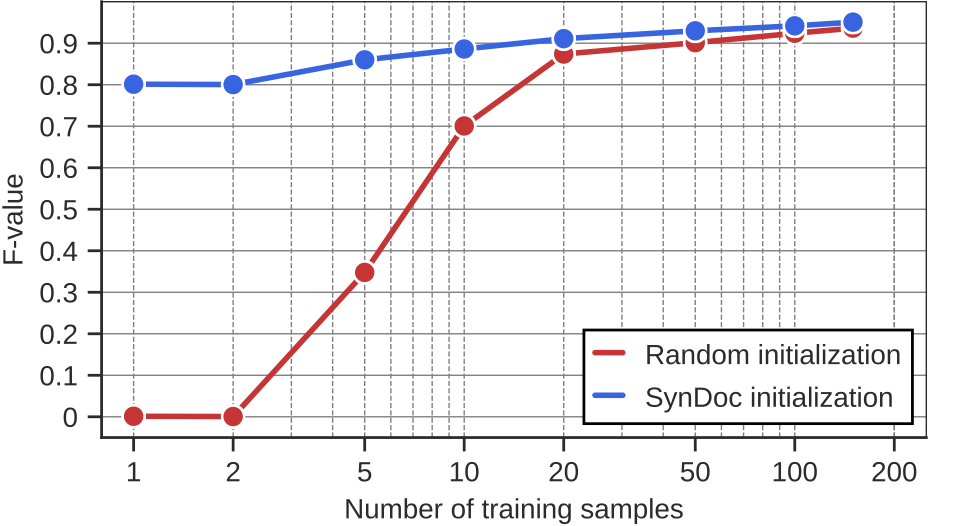 58
[Speaker Notes: We believe our off-the-shelf network can also be used as a strong initialization for fine-tuning.To empirically validate it, we initialized our network with both random parameters and parameters trained on SynDoc, and reported the score obtained when training on varying number of samples.]
Data-efficient initialization for fine-tuning
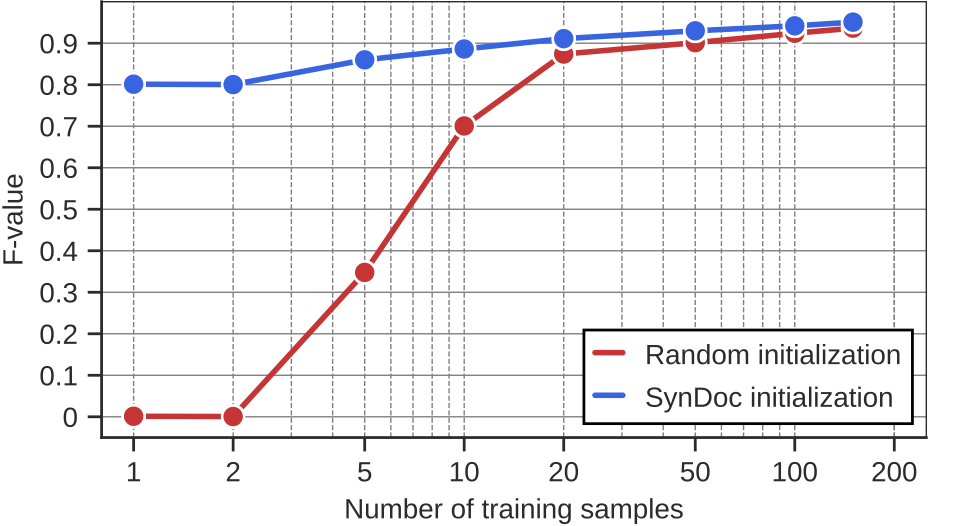 SynDoc initialization leads to considerably better results, 
with large gaps for less than 20 training samples
59
[Speaker Notes: SynDoc initialization provides much better performances, with large gaps for less than 20 training samples. We believe it is a very valuable result since document annotations are cumbersome and highly time-consuming.]
Illustration segmentation results (mIoU)
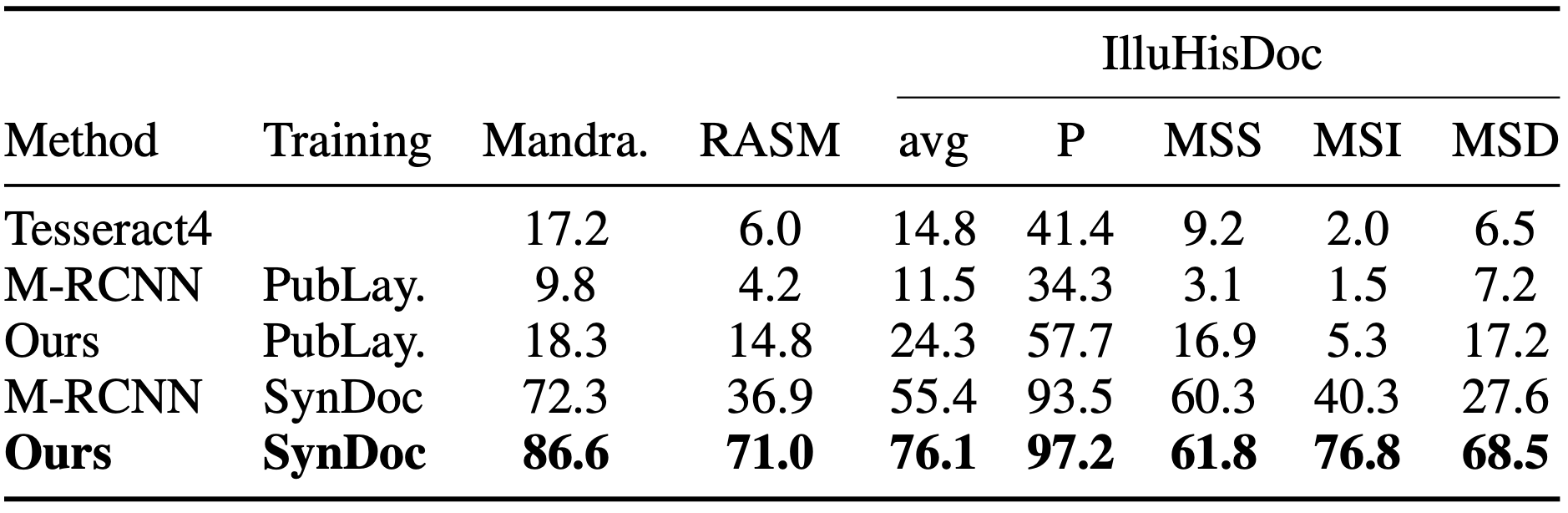 Two insights
X. Zhong, J. Tang, and A. Jimeno Yepes, “PubLayNet: Largest Dataset Ever for Document Layout Analysis”. In ICDAR, 2019
60
[Speaker Notes: For illustration segmentation, we compare SynDoc to PubLayNet, a large scale dataset of modern synthetic documents and our segmentation method to Mask RCNN, a detection based approach used in the evaluation of PubLayNet. Two main insights can be drawn:]
Illustration segmentation results (mIoU)
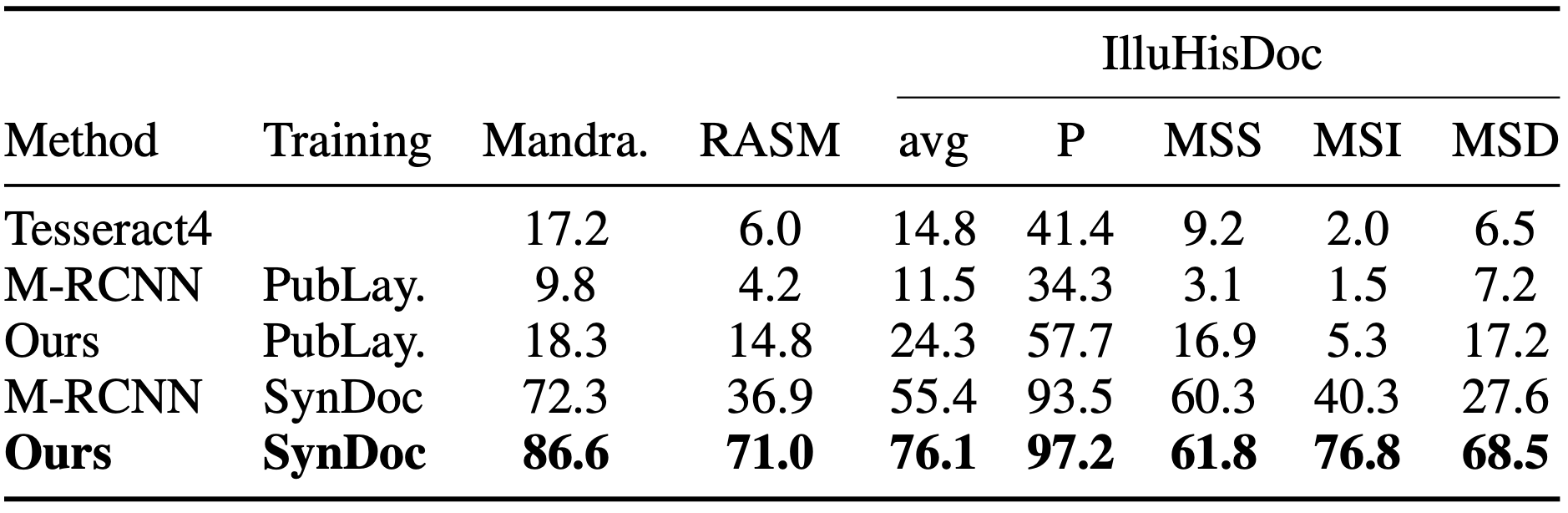 Two insights
Our segmentation approach provides much better results than detection-based method
X. Zhong, J. Tang, and A. Jimeno Yepes, “PubLayNet: Largest Dataset Ever for Document Layout Analysis”. In ICDAR, 2019
61
[Speaker Notes: First, our segmentation approach gives much better results than Mask RCNN on all benchmarks regardless of the training data.]
Illustration segmentation results (mIoU)
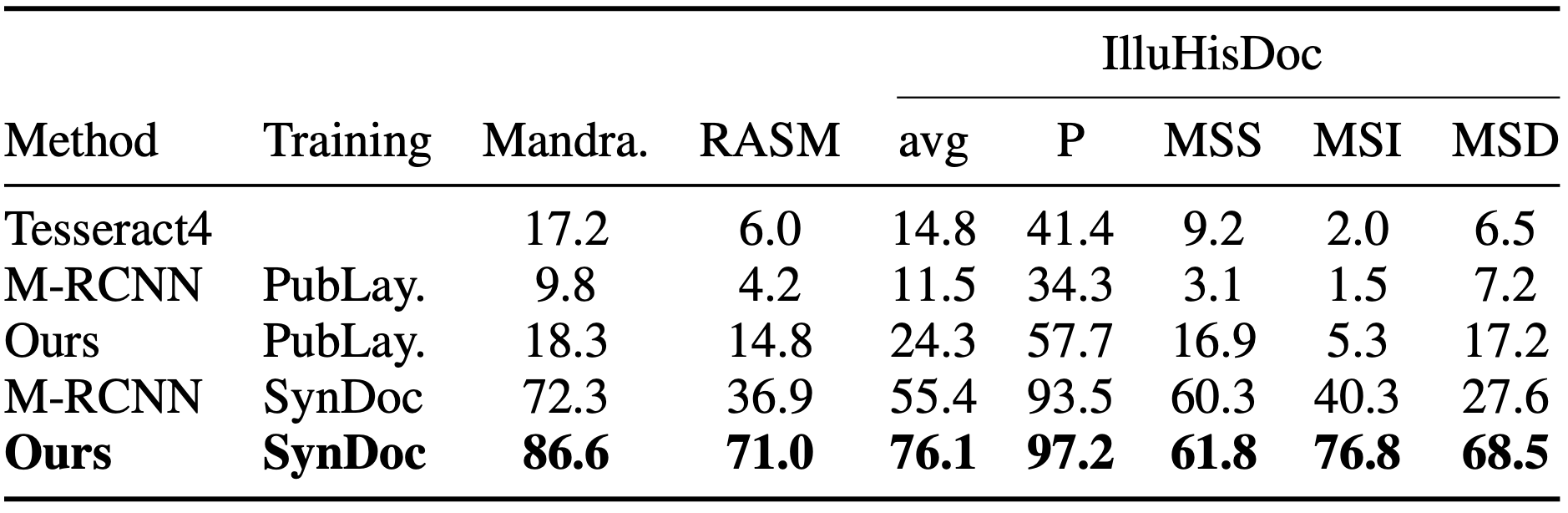 Two insights
Our segmentation approach provides much better results than detection-based method
Training on SynDoc provides much better generalization than PubLayNet
X. Zhong, J. Tang, and A. Jimeno Yepes, “PubLayNet: Largest Dataset Ever for Document Layout Analysis”. In ICDAR, 2019
62
[Speaker Notes: Then, training on our synthetic dataset consistently leads to much better generalization than publaynet. This also shows the huge domain gap between modern and historical documents and emphasizes the value of our synthetic dataset for historical document analysis.]
Illustration segmentation results - example
IlluHisDoc
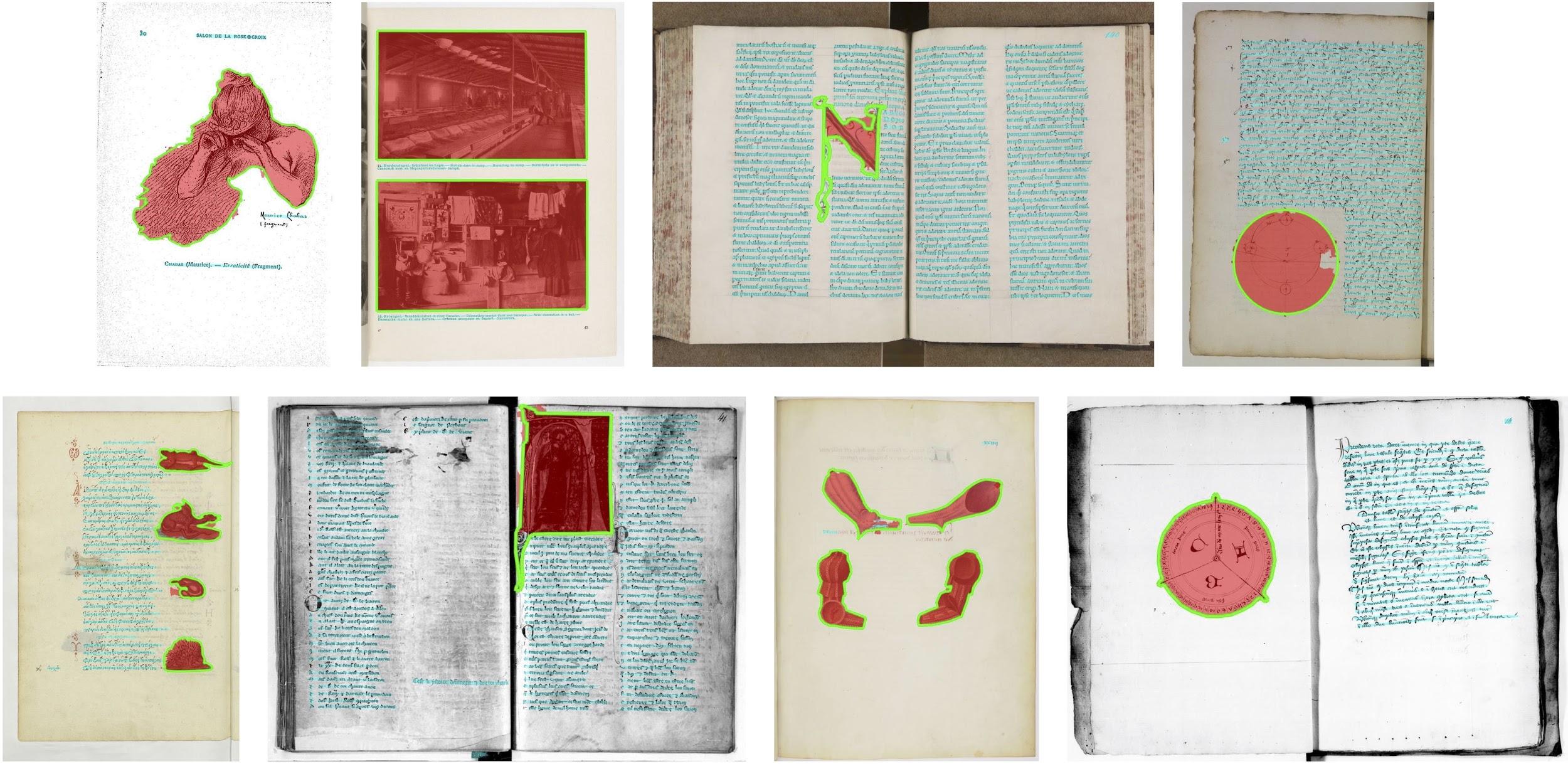 63
[Speaker Notes: We show some qualitative examples on IlluHisDoc. The green contours correspond to the GT and the red and cyan regions corresponds to predicted illustration and text lines.]
Illustration segmentation results - example
IlluHisDoc
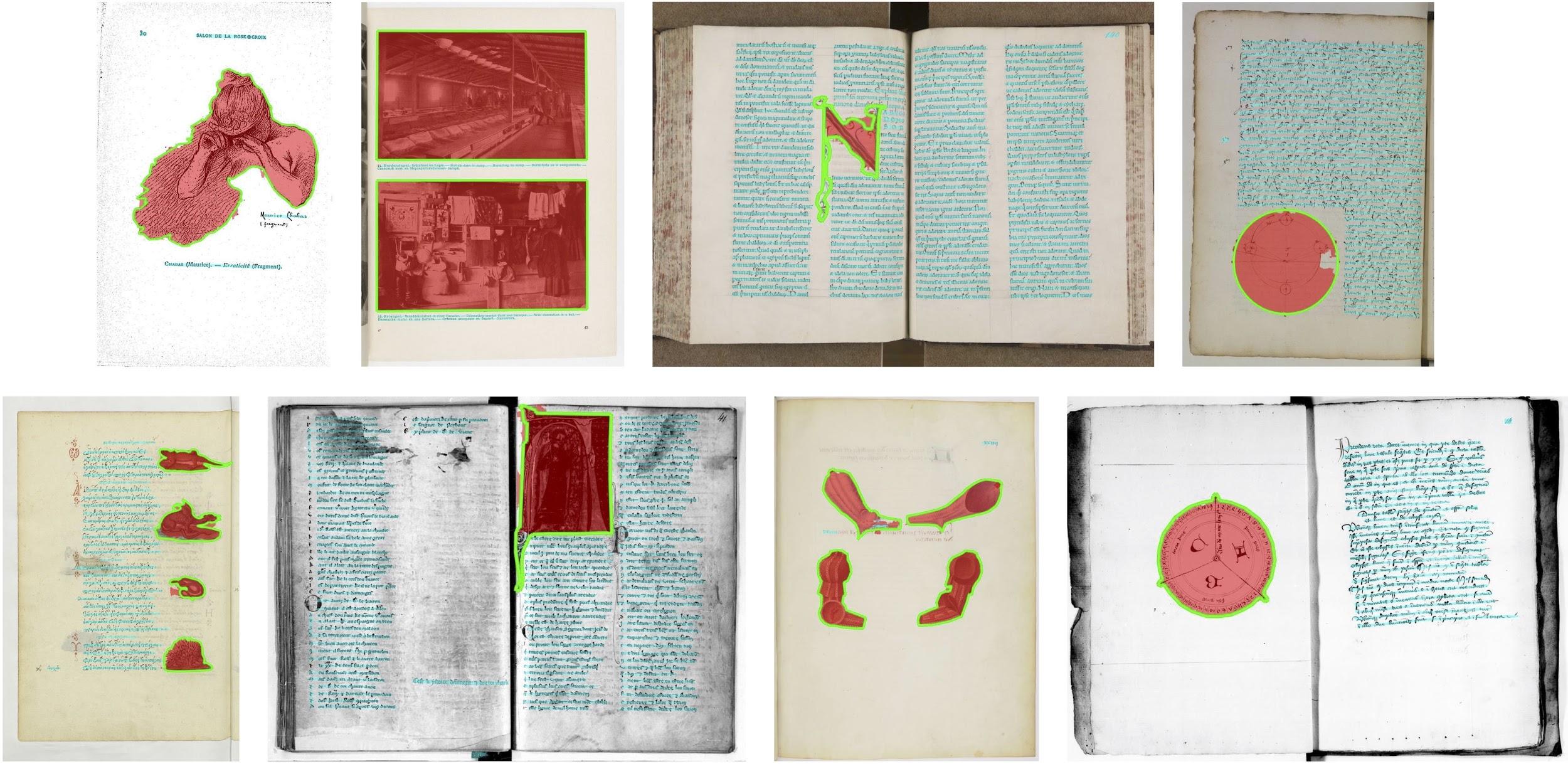 64
[Speaker Notes: Note how precise our segmentations are even on the finer illustrations.]
Web application - demo
https://enherit.paris.inria.fr
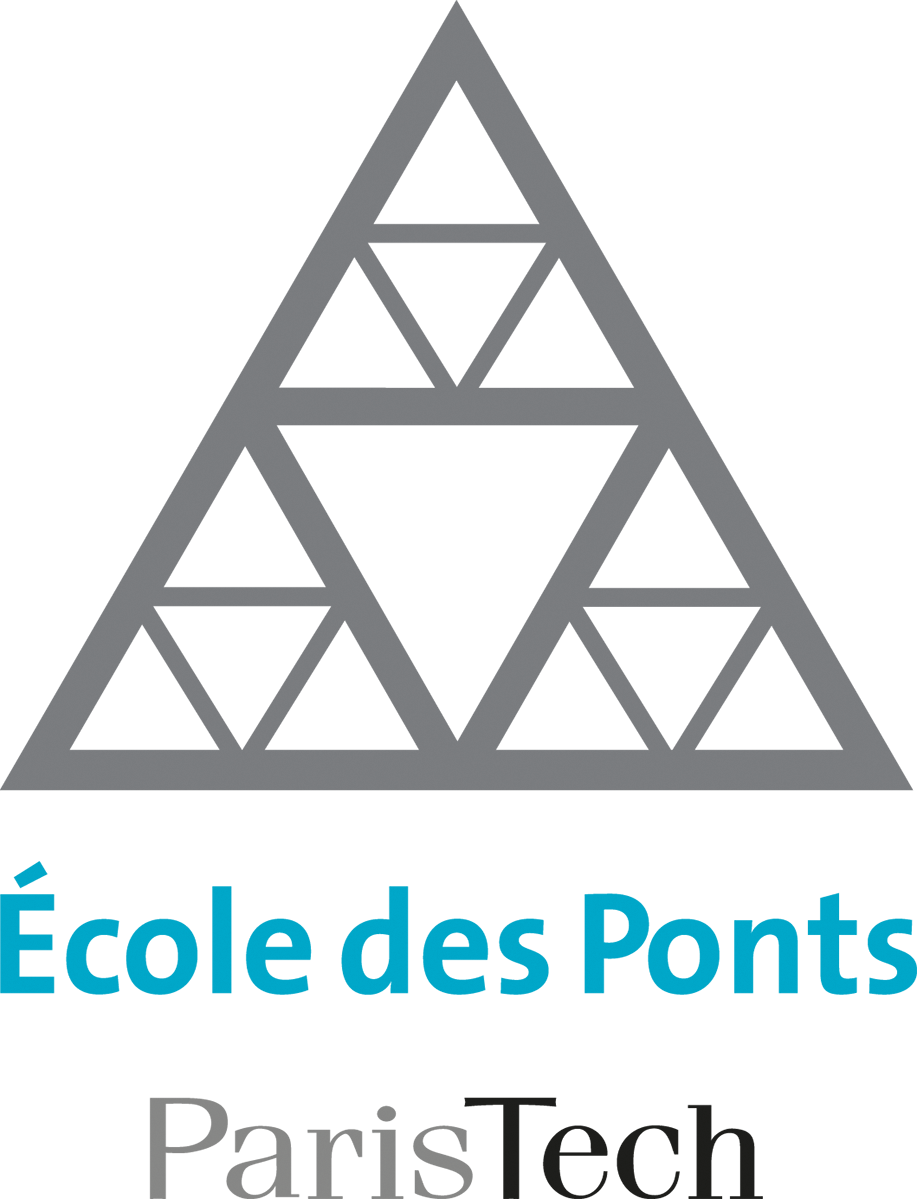 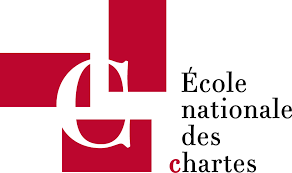 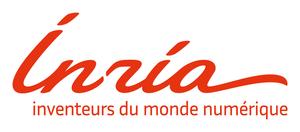 65
[Speaker Notes: To demonstrate our approach applicability, we implemented a public web application that automatically annotates visual elements on any document compliant with triple eye F protocole. Here is a quick demo.]
[Speaker Notes: From a standard Mirador viewer, the user can click on extract button … and fill in a manifest URL to launch the element extraction. From the home window, the user can then look for the corresponding manuscript and select a page to view. The user can toggle annotations and visualize them directly in the viewer. Tags associated to text and images are automatically generated. Annotations are made for all the pages of the documents.]
Future work - failure cases
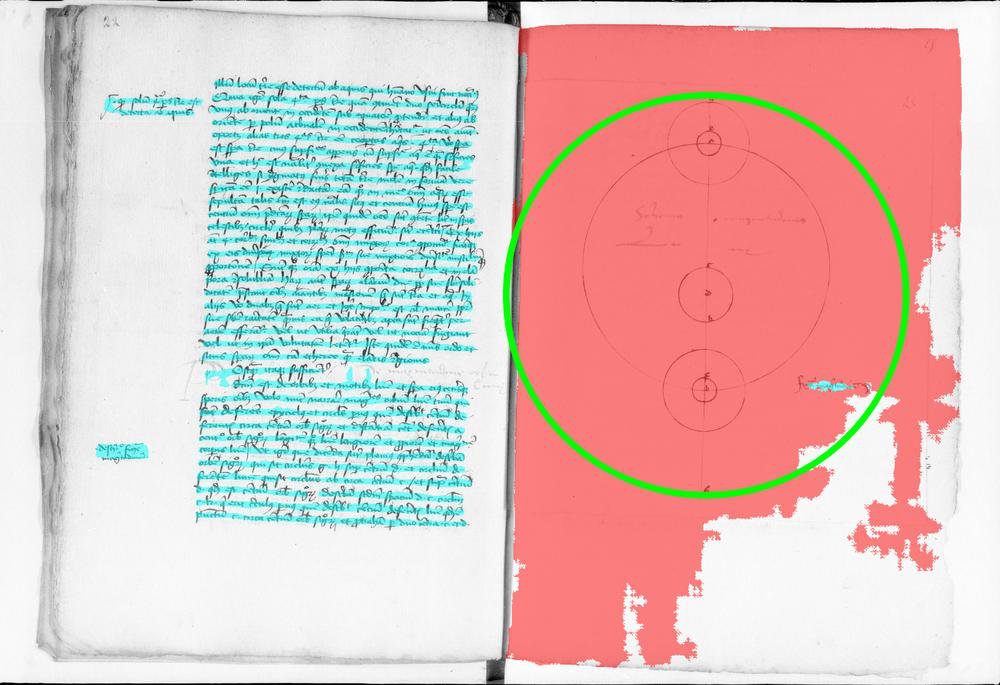 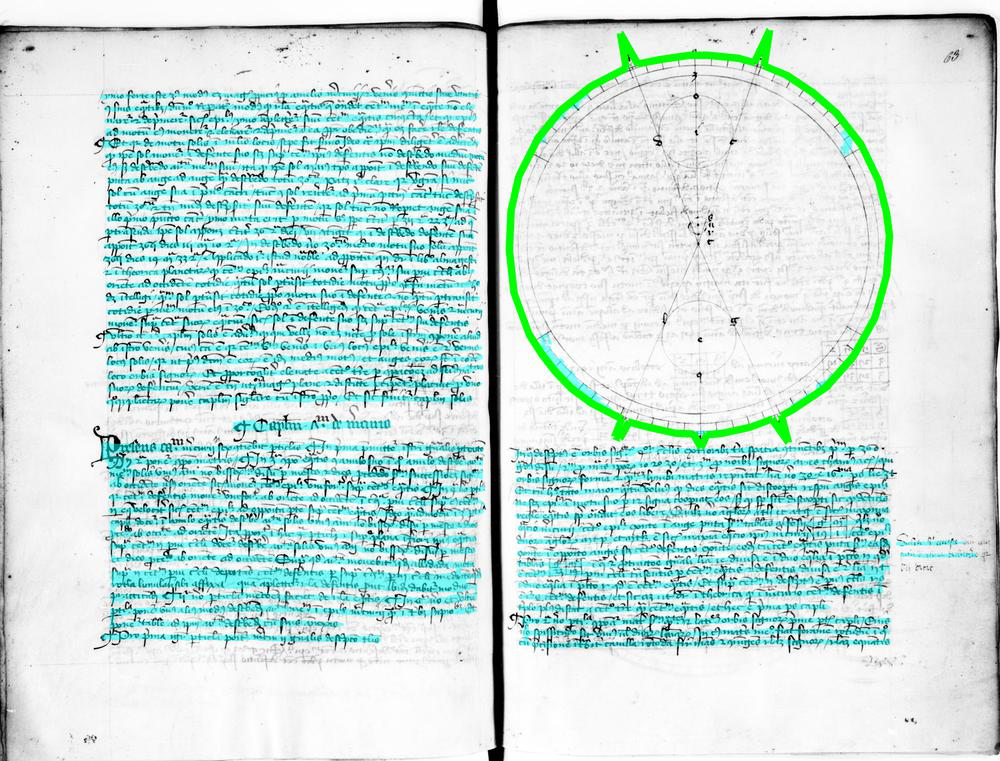 Improve synthetic generation with more elements 
and more advanced augmentations!
67
[Speaker Notes: Although our approach can generalize to unseen illustration types (in this case diagrams), performances can be greatly improved by modeling more complex elements and more advanced augmentations. Note that our generation pipeline is specifically designed to easily incorporate new types of elements.]
Conclusion
docExtractor
A single and ready-to-use system that leverages synthetic data to efficiently extract text lines and illustrations from real historical documents!
68
[Speaker Notes: To conclude, in this work, we presented docExtractor, a single and ready to use system that leverages synthetic data to efficiently extract text lines and illustrations from real historical documents.]
Conclusion
docExtractor
A single and ready-to-use system that leverages synthetic data to efficiently extract text lines and illustrations from real historical documents!
Project webpage: 		http://imagine.enpc.fr/~monniert/docExtractor/ 
Code: 			https://github.com/monniert/docExtractor
Web application:		https://enherit.paris.inria.fr
69
[Speaker Notes: Code, models and datasets are online. More information are available at our project webpage.]